CALCULUS
Derivatives of trigonometric functions
1
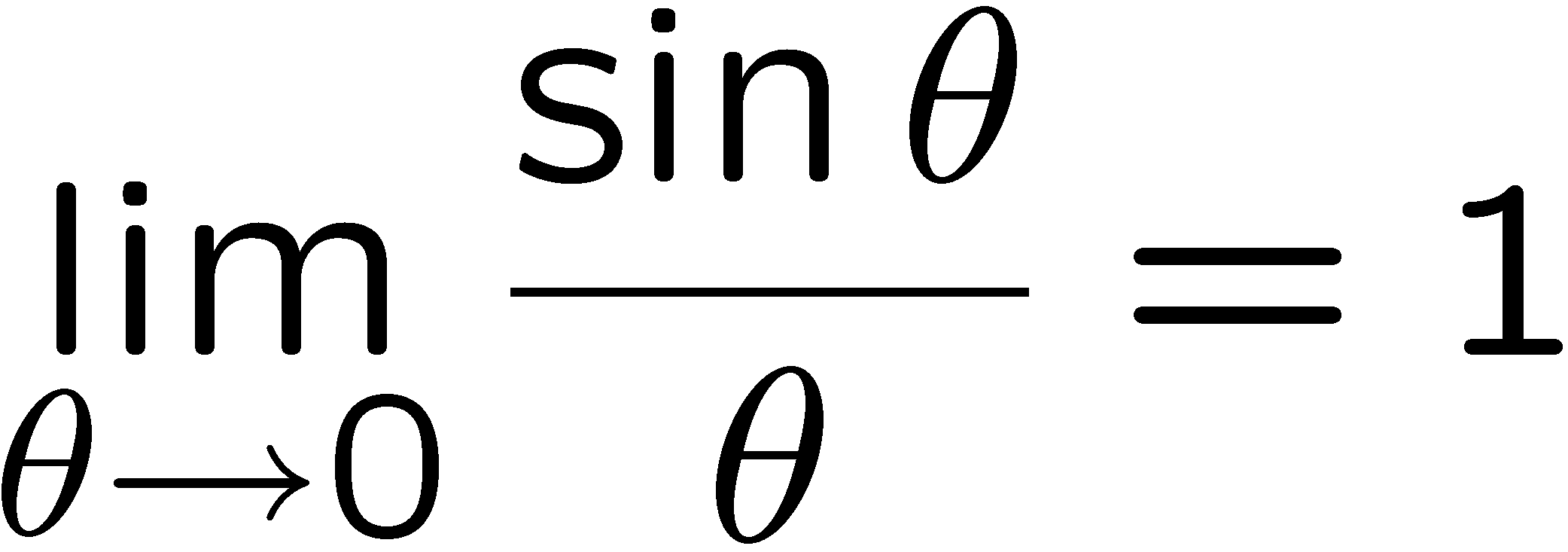 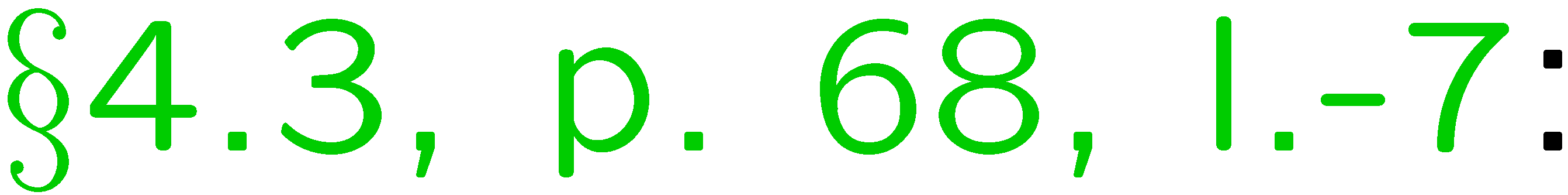 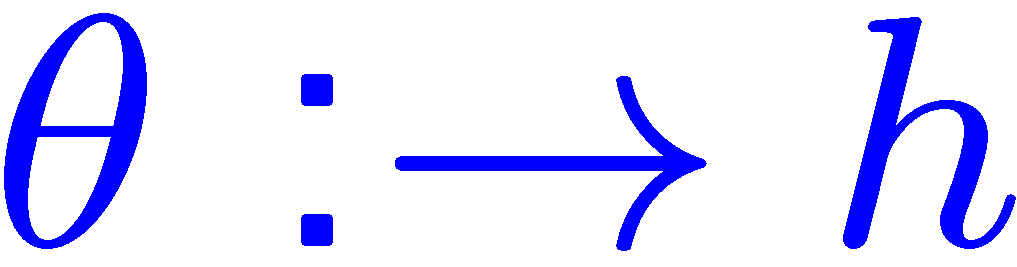 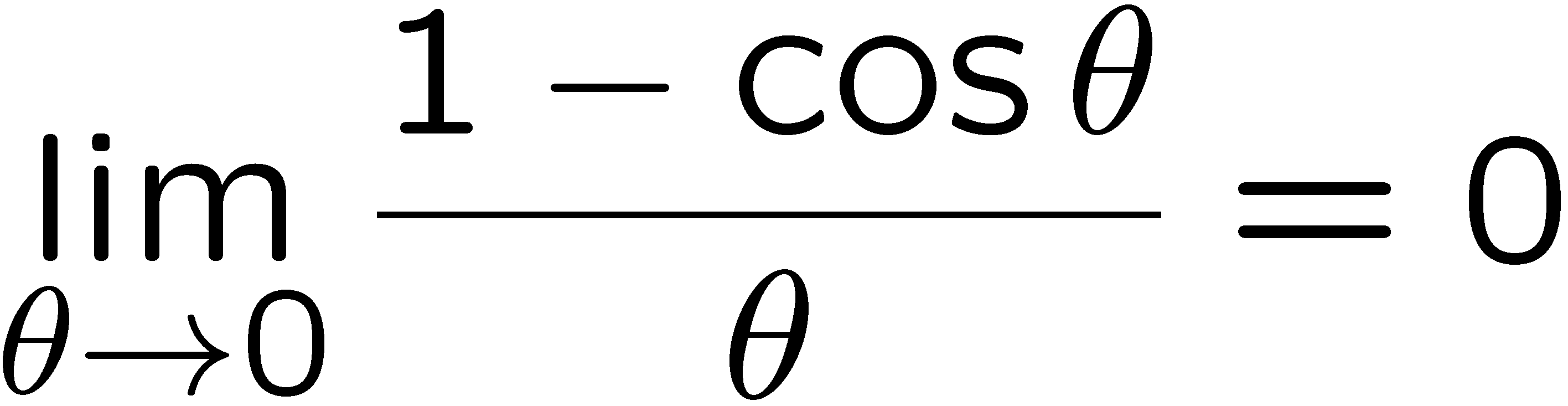 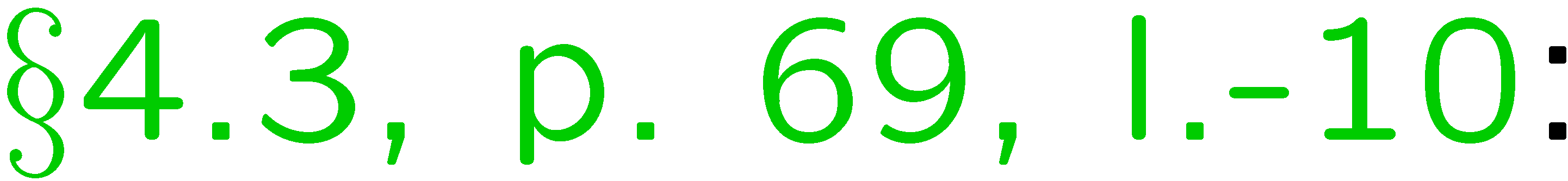 2
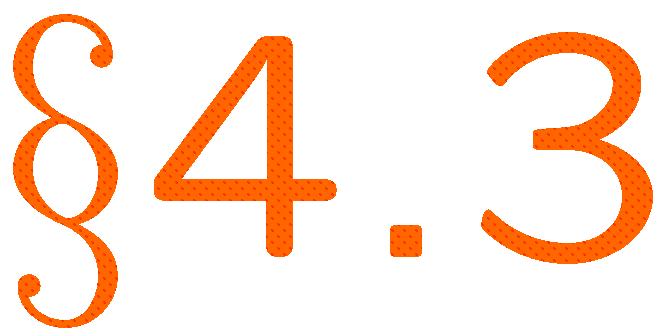 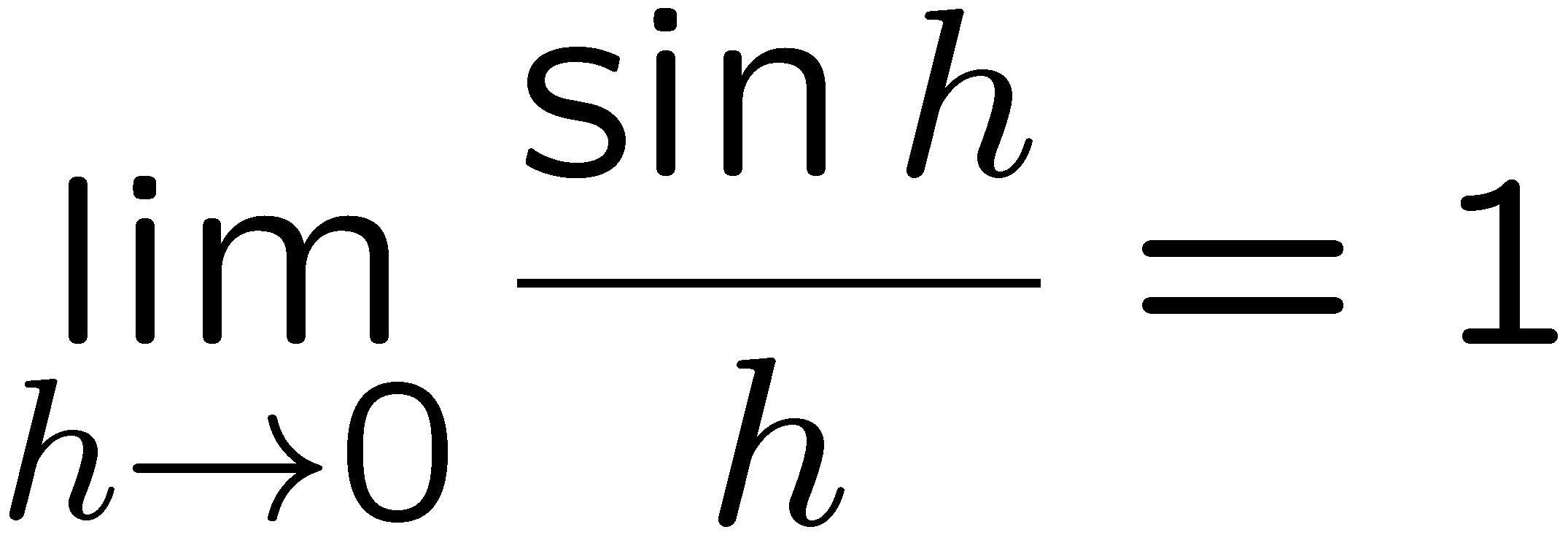 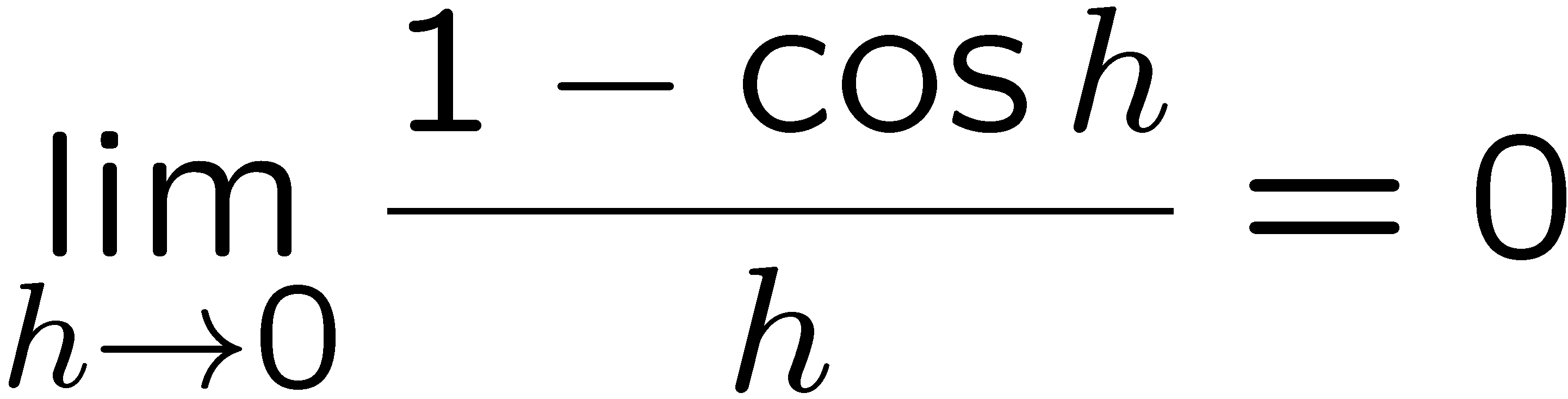 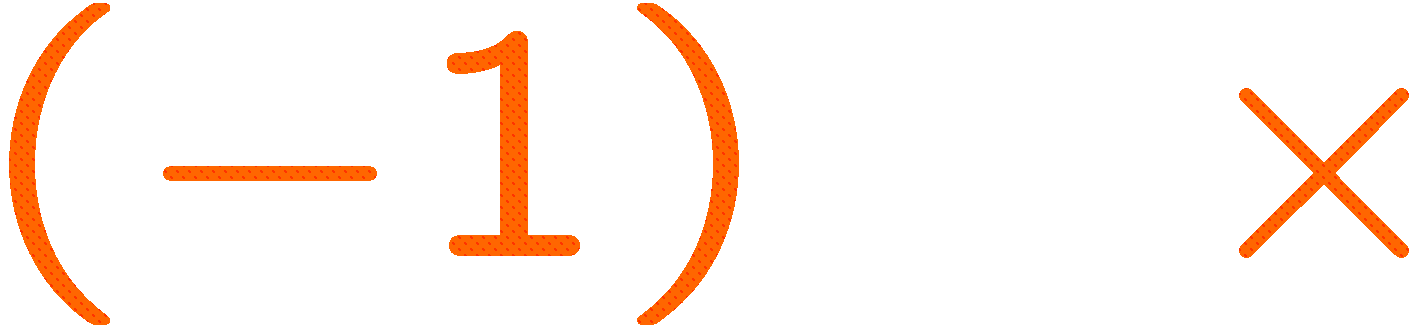 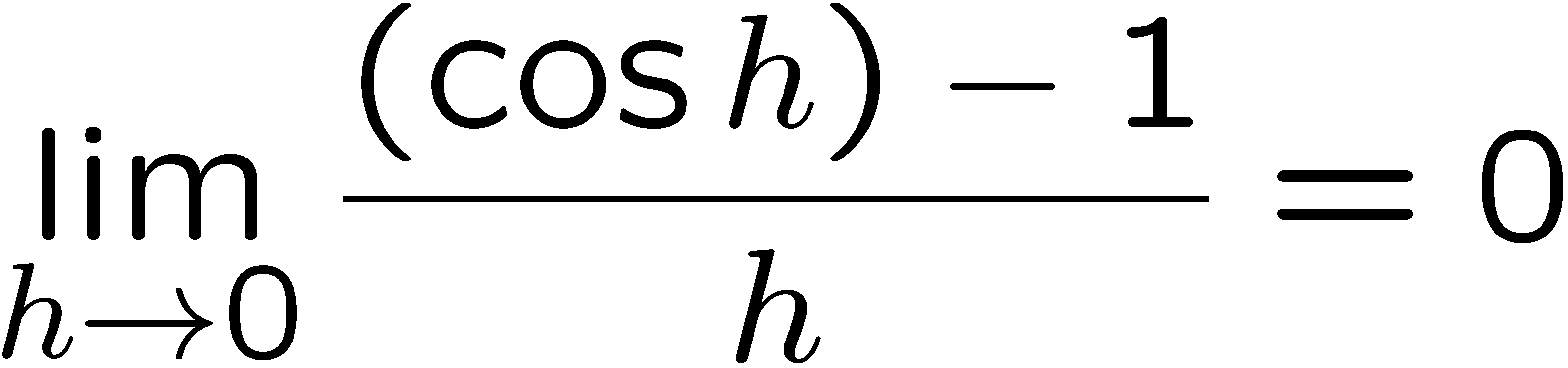 3
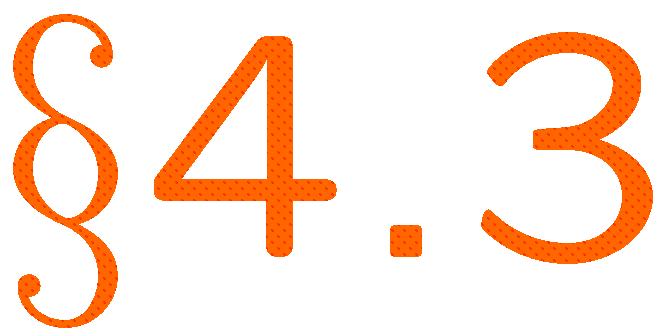 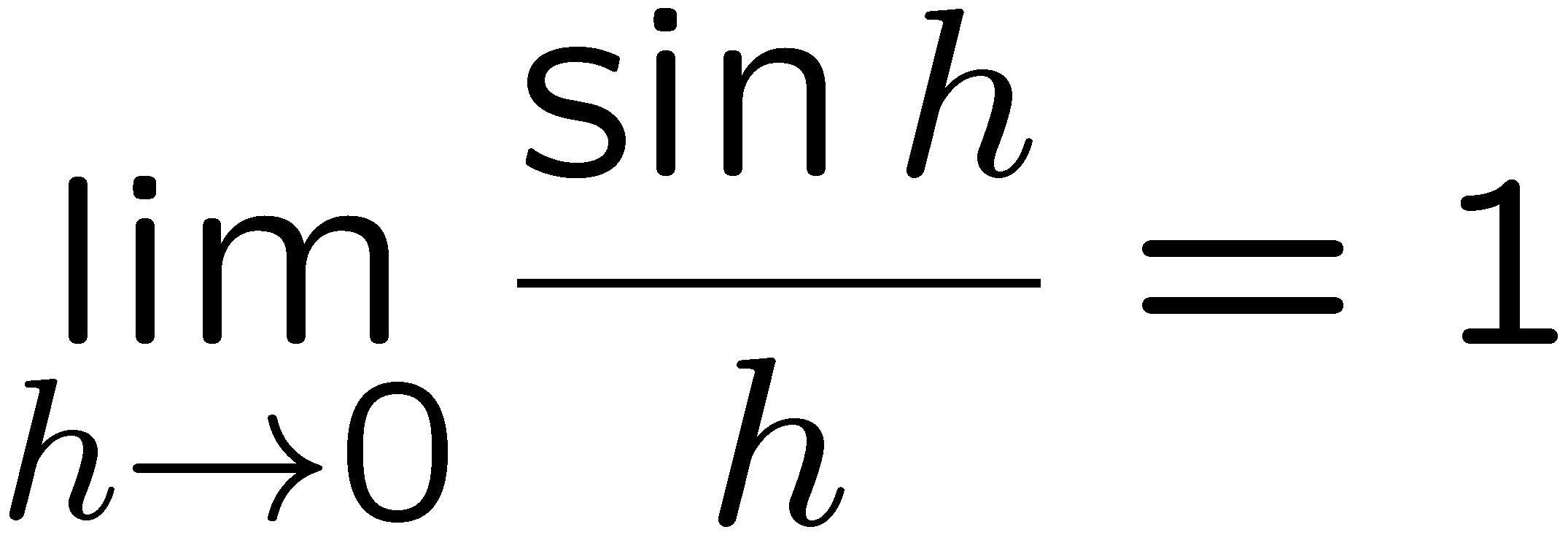 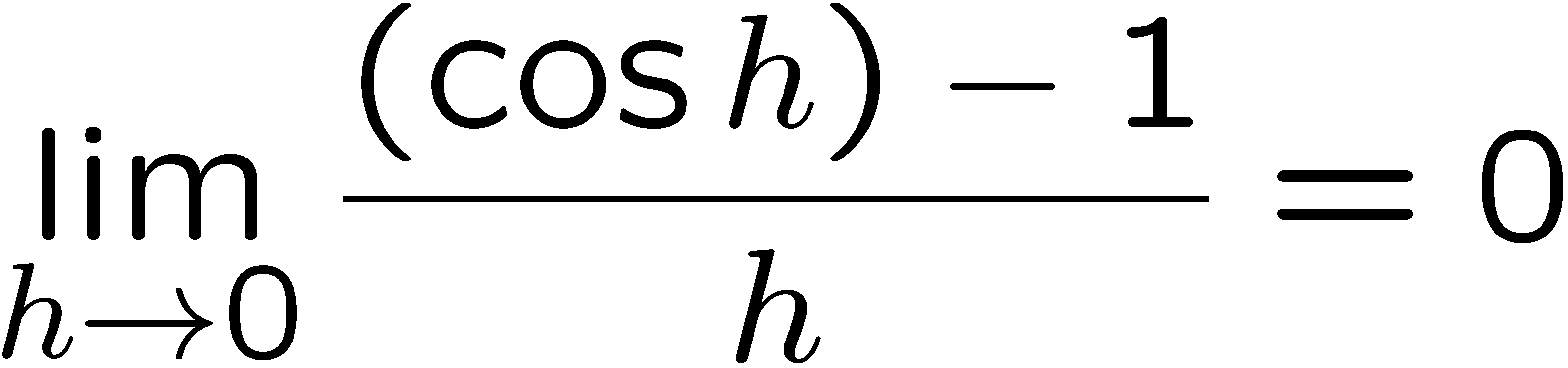 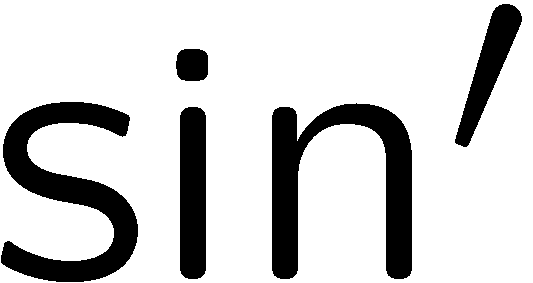 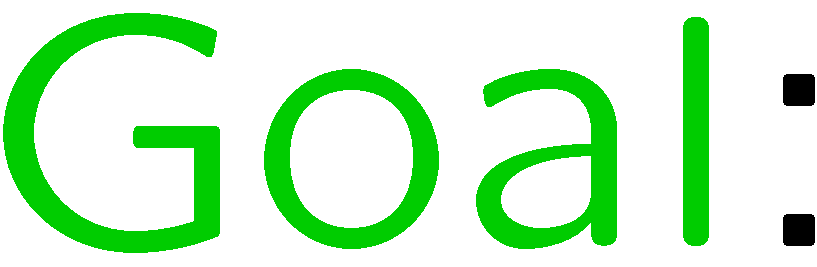 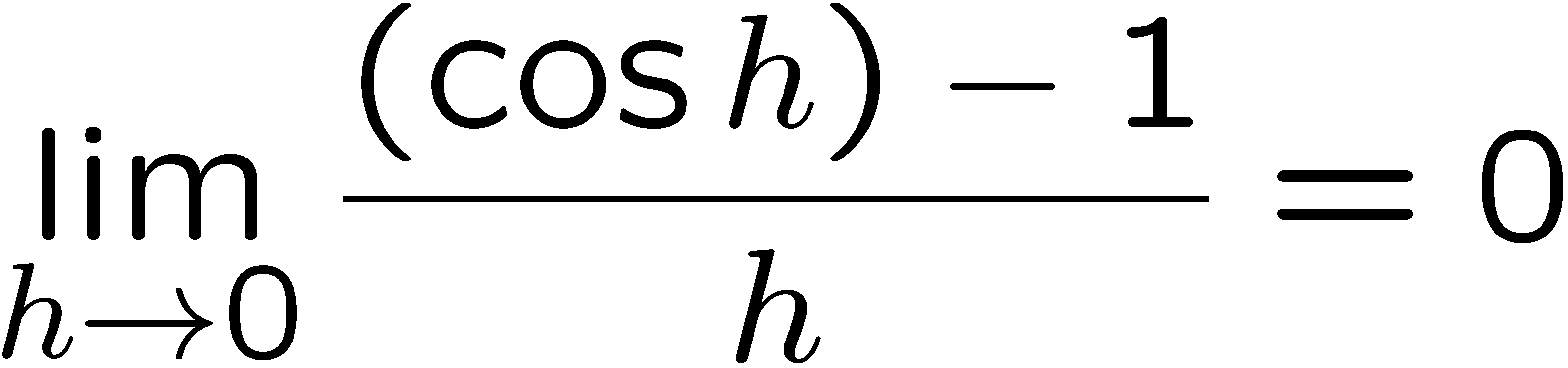 4
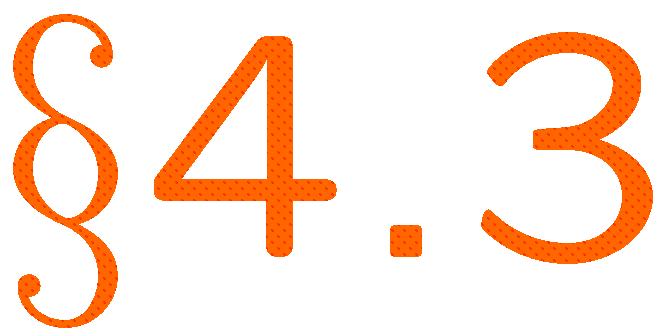 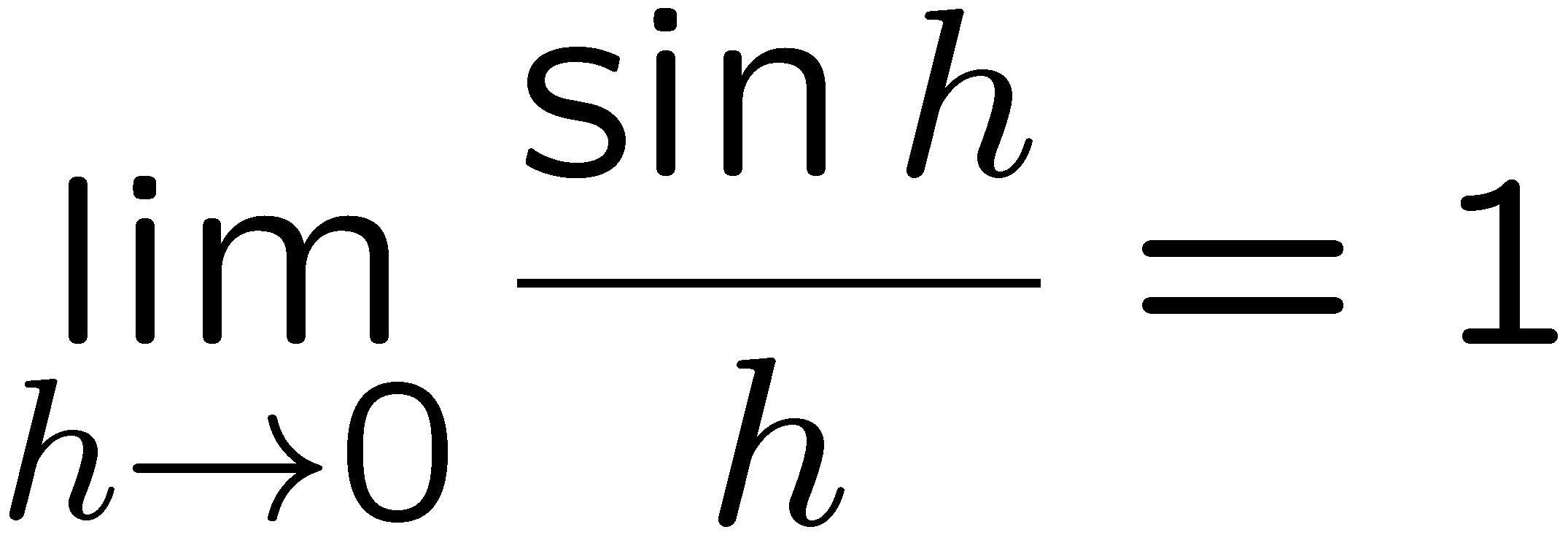 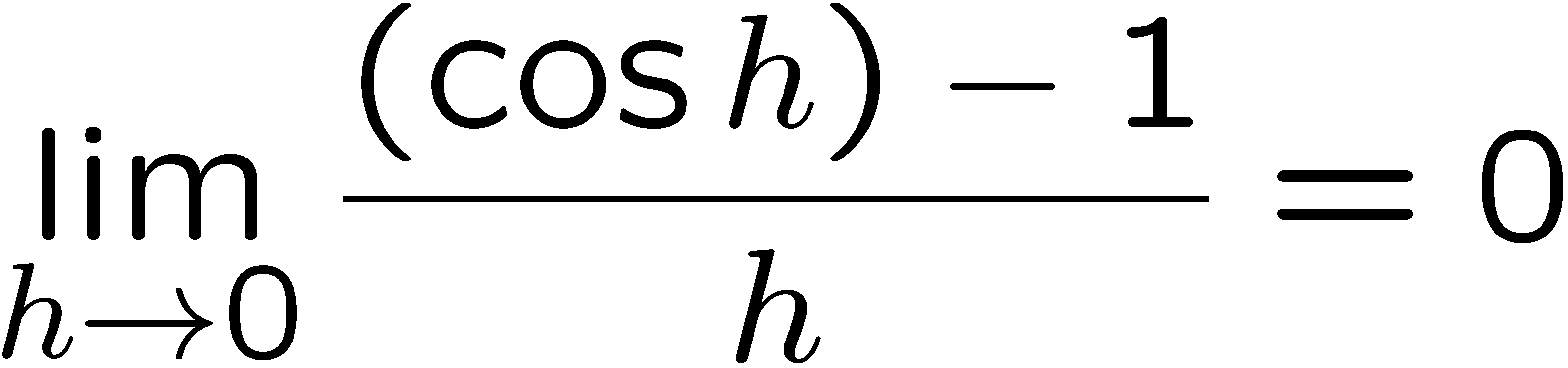 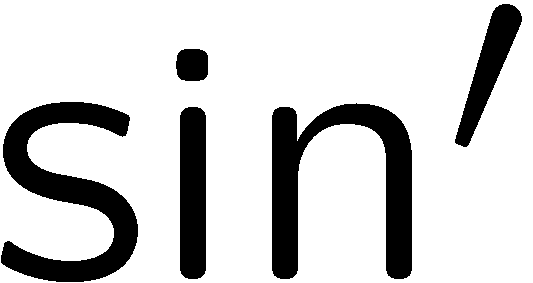 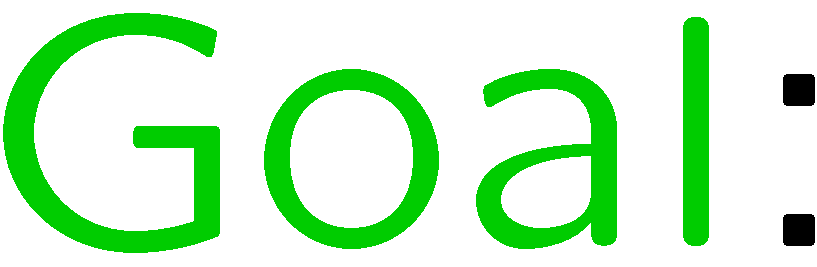 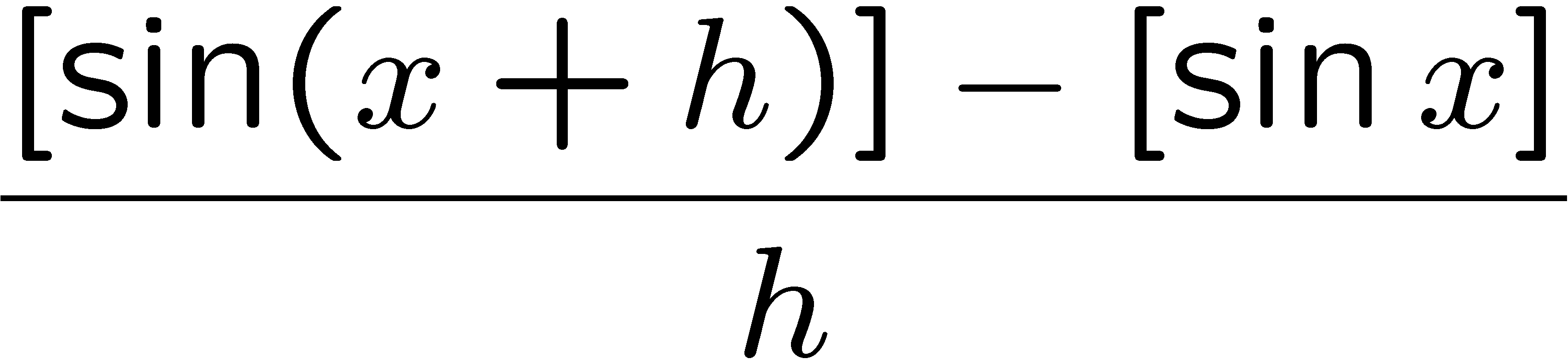 5
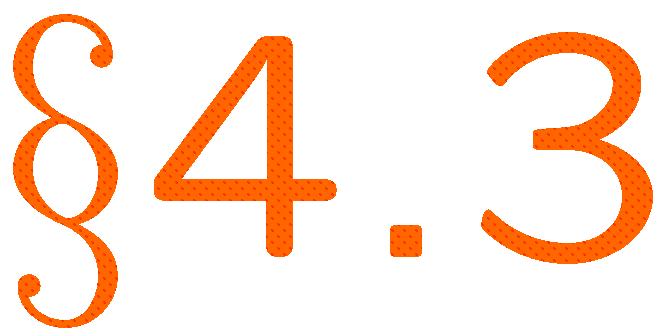 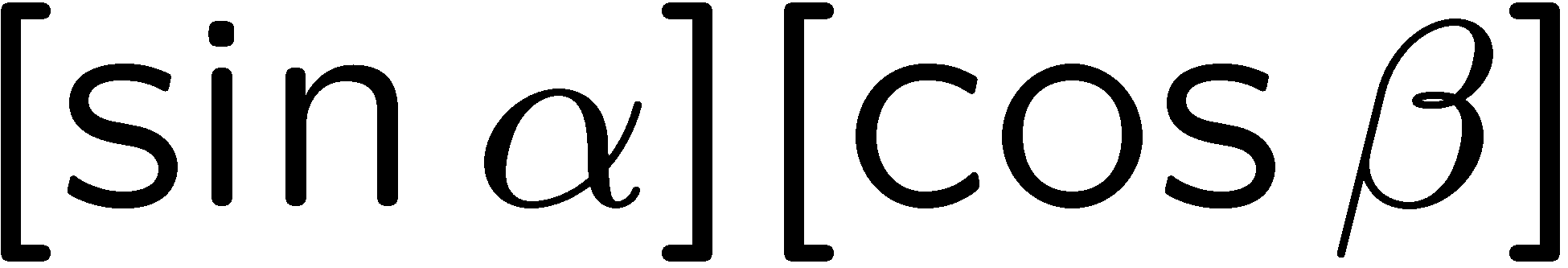 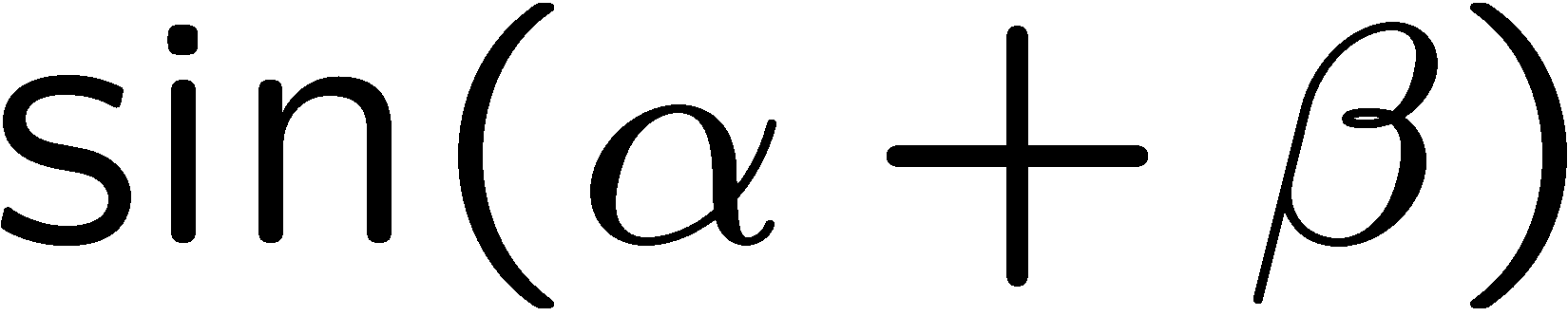 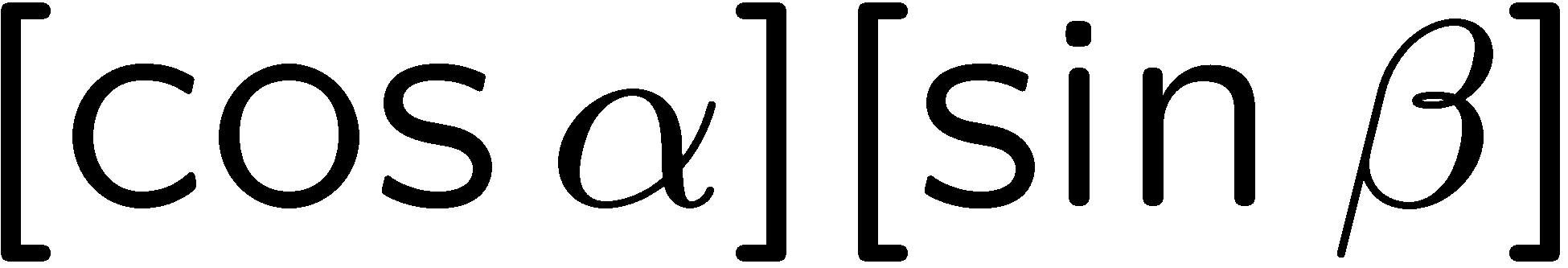 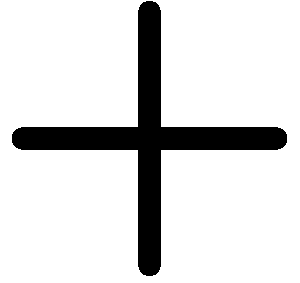 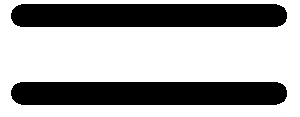 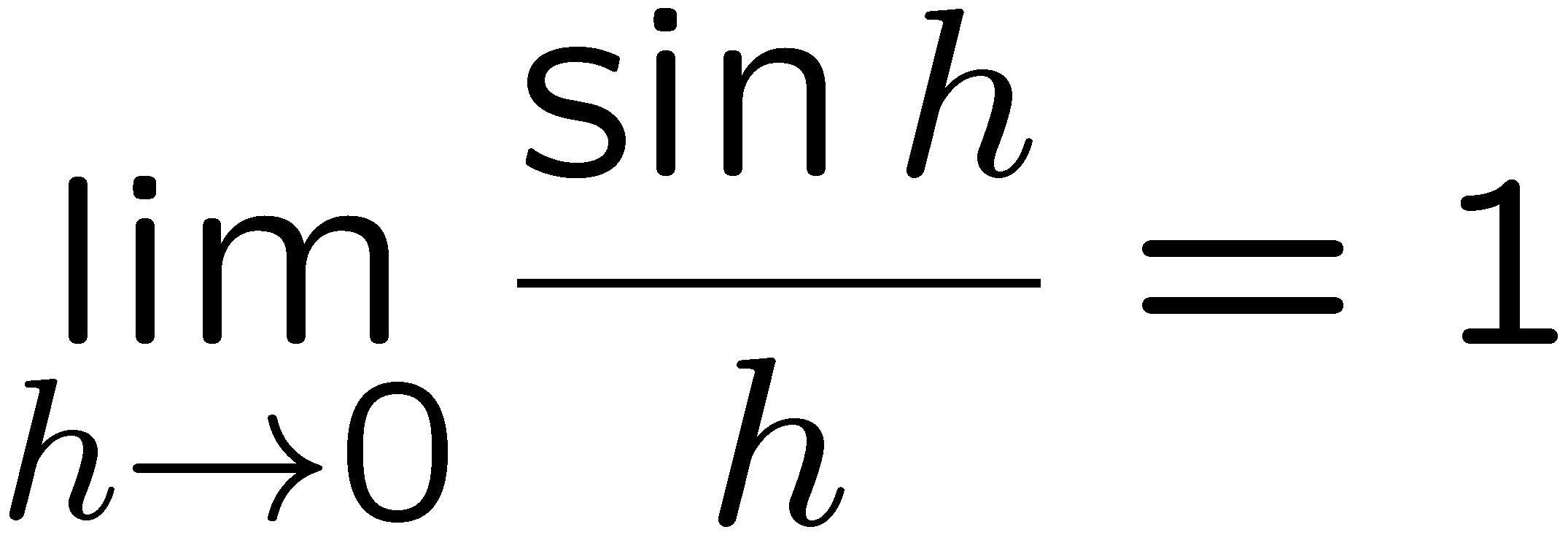 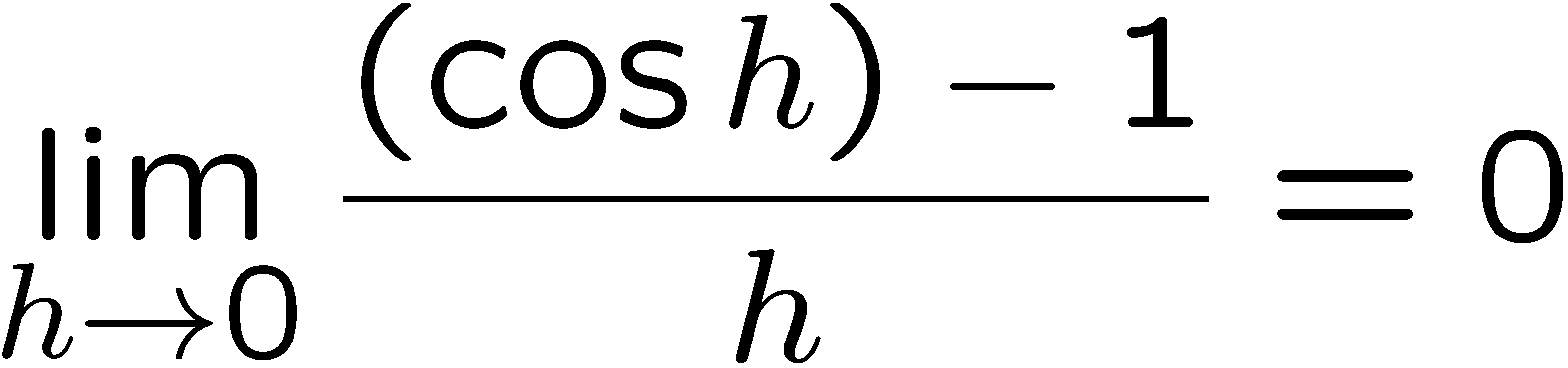 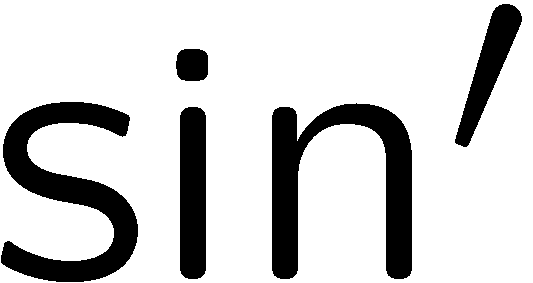 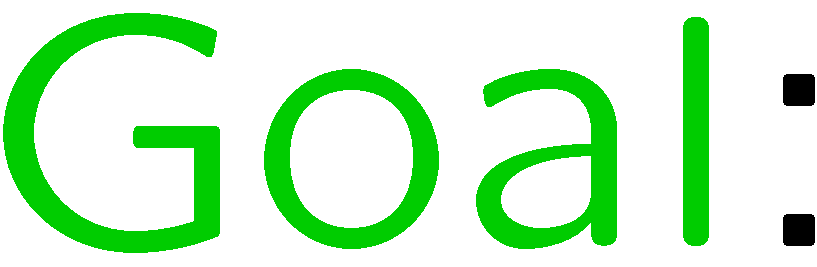 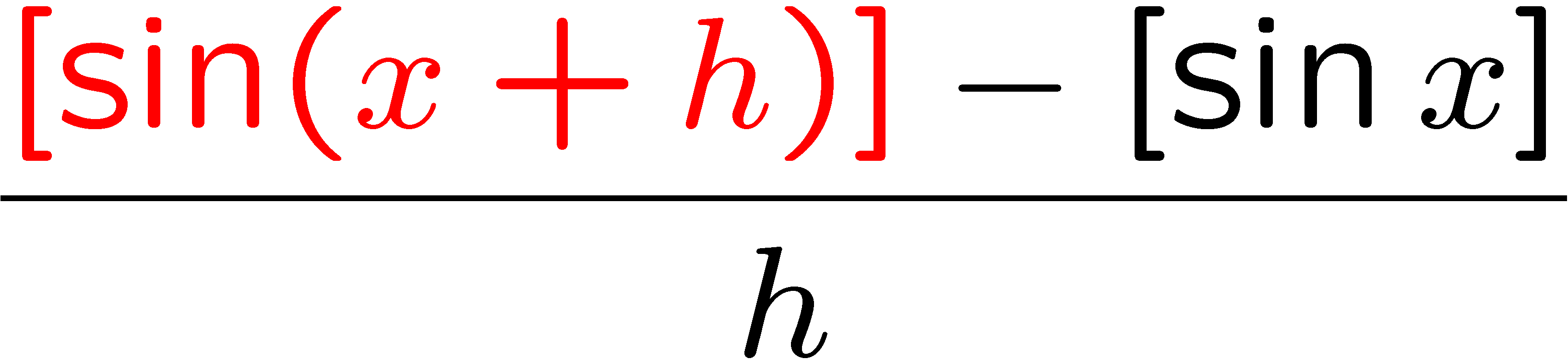 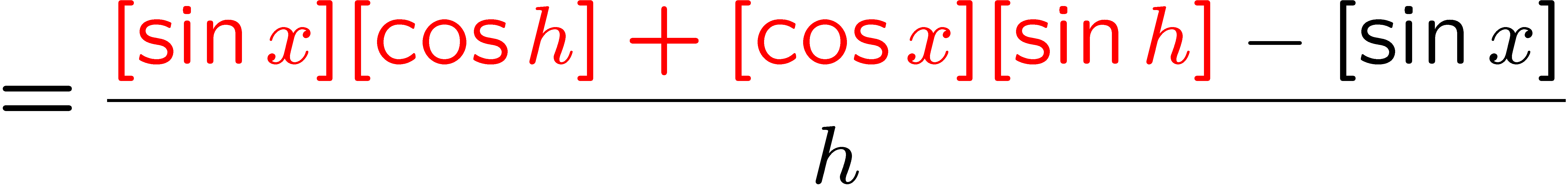 6
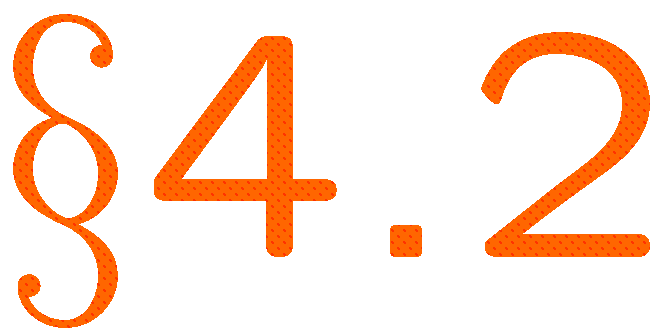 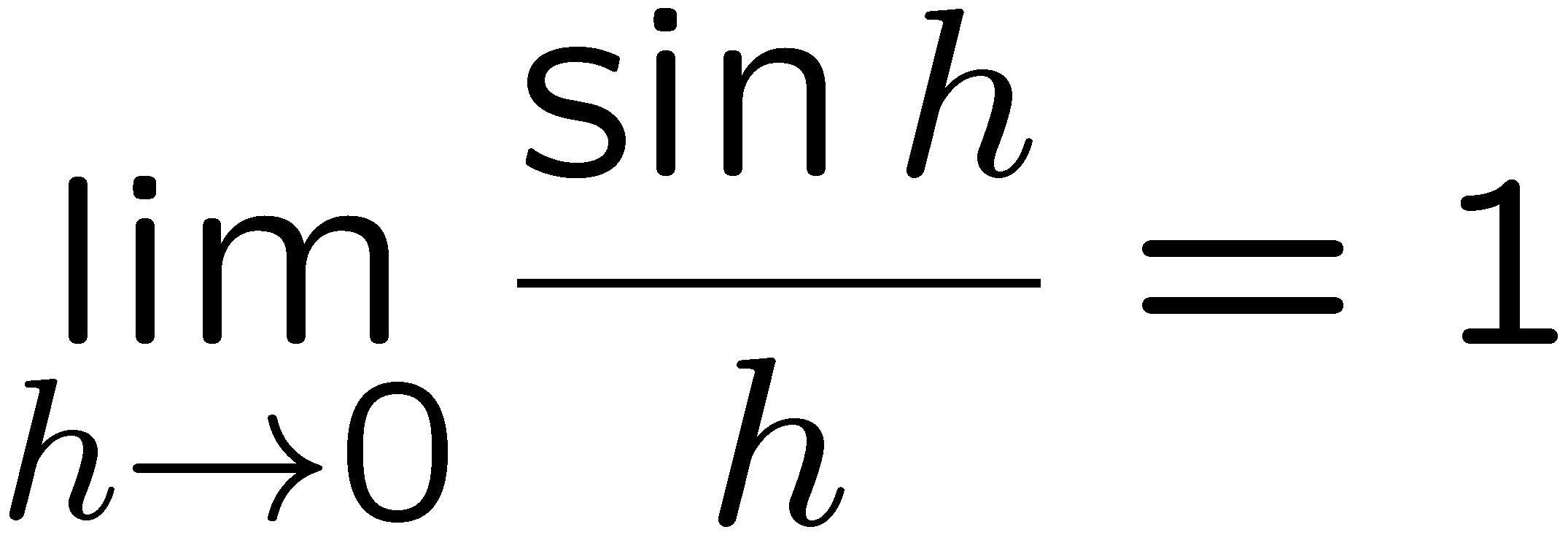 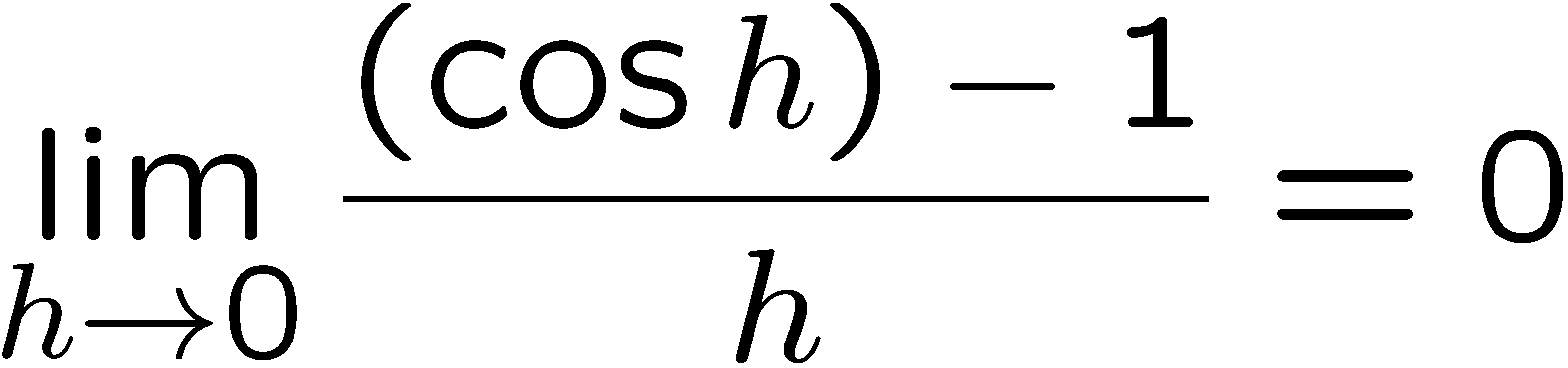 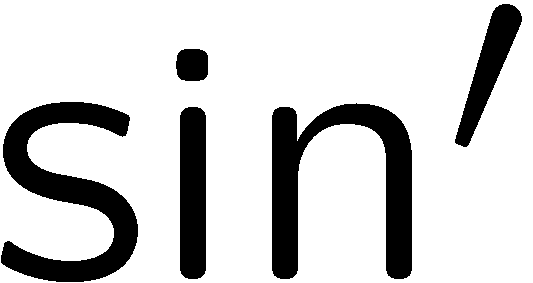 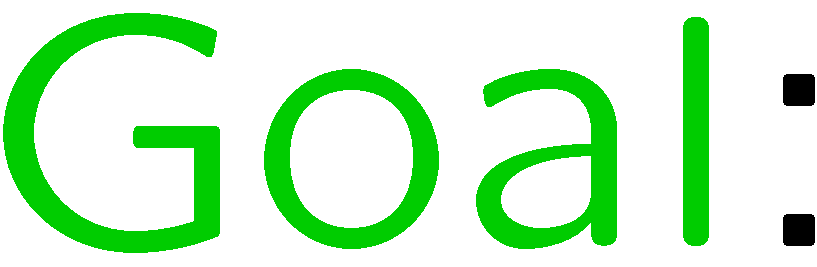 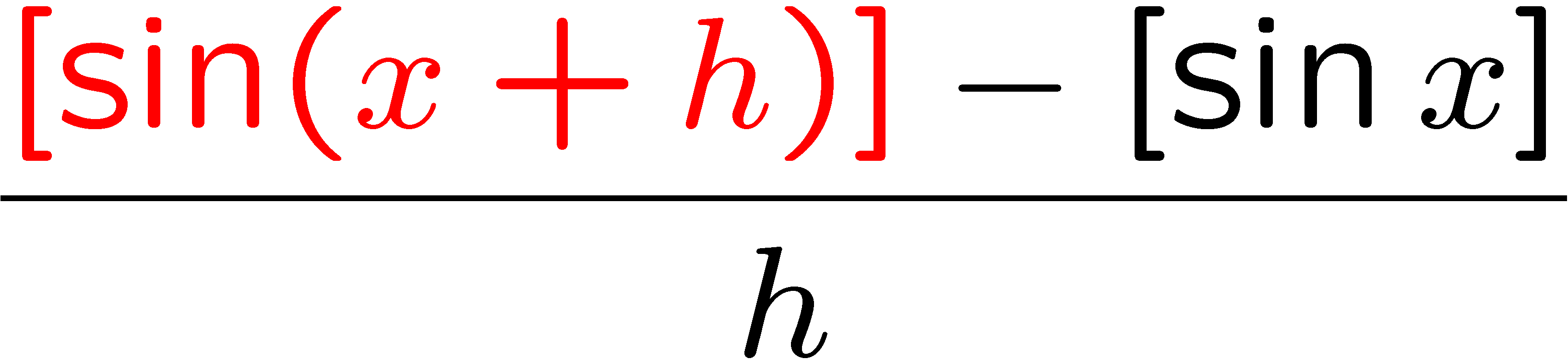 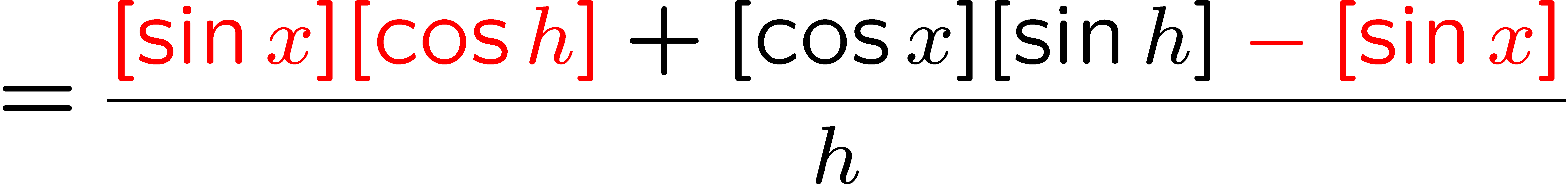 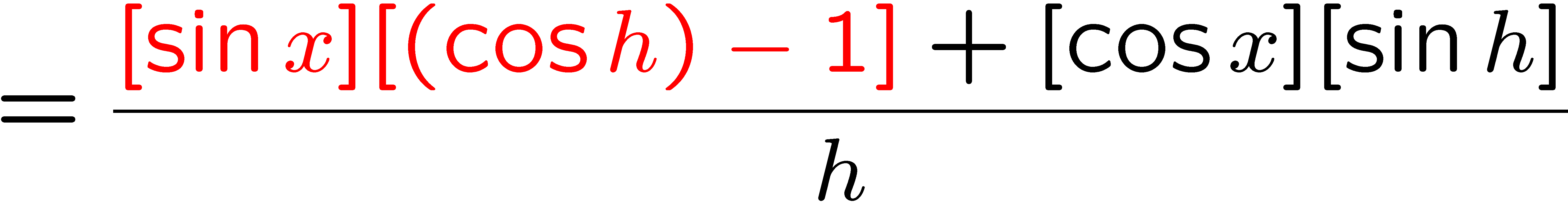 7
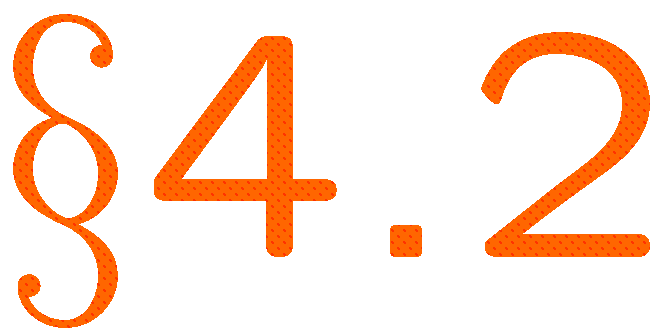 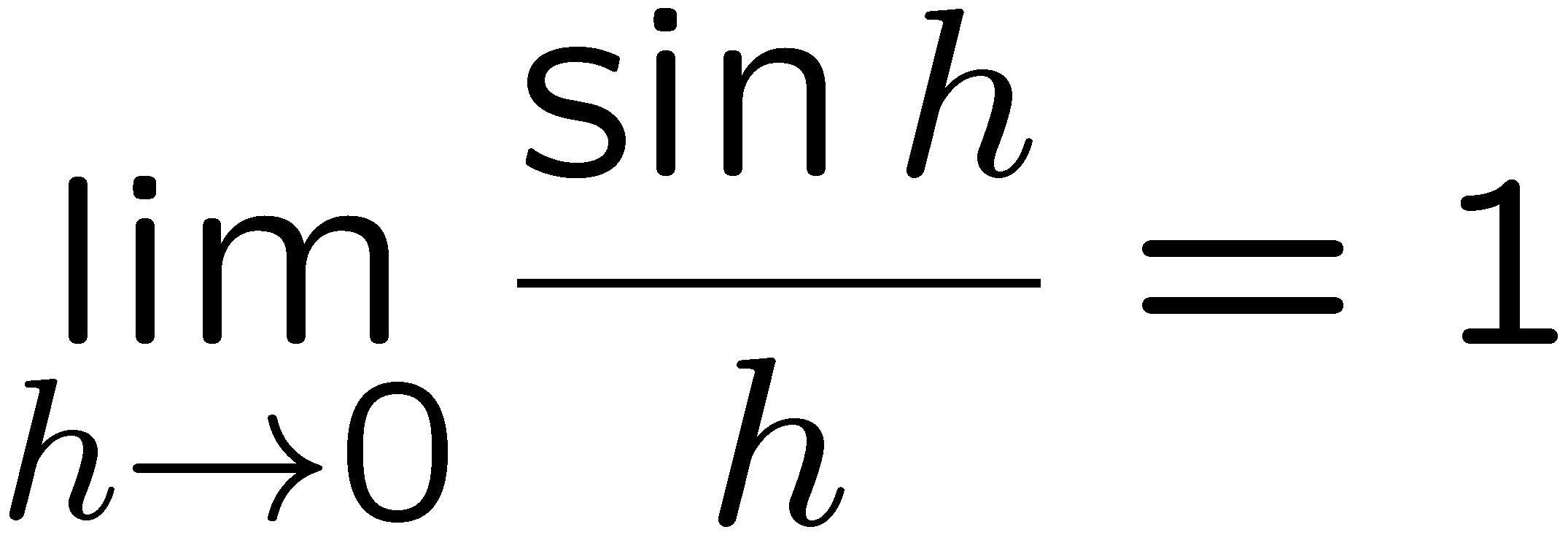 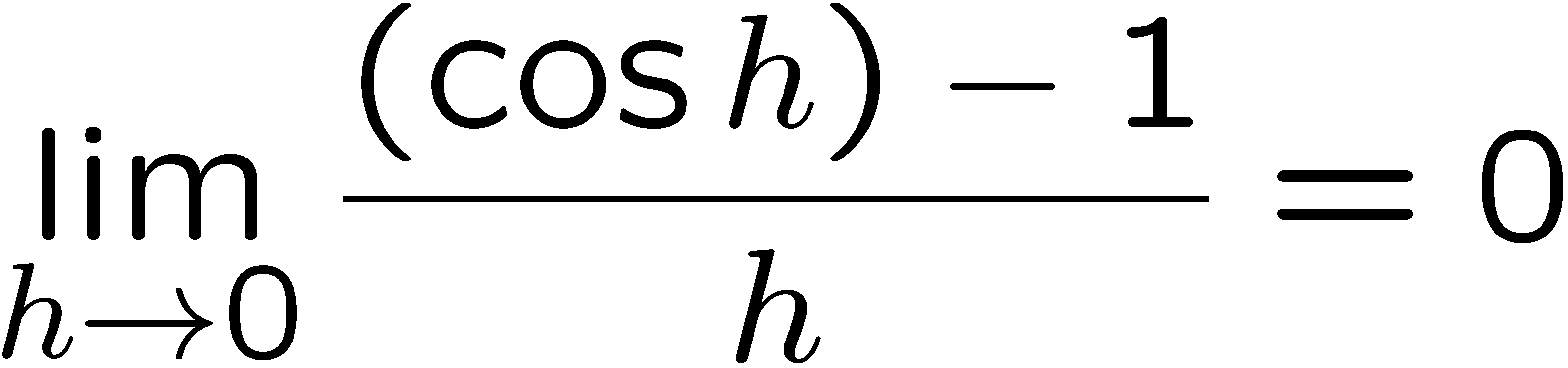 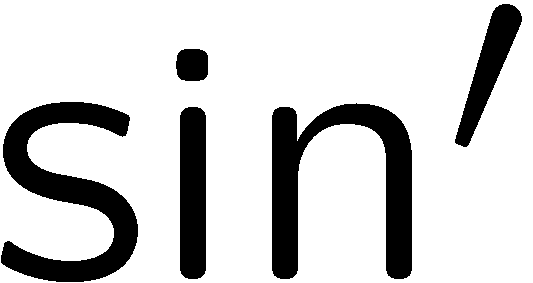 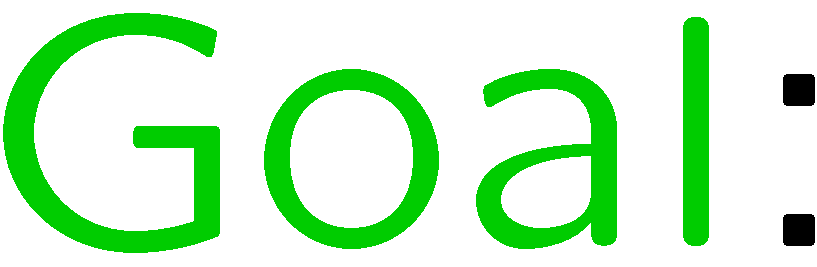 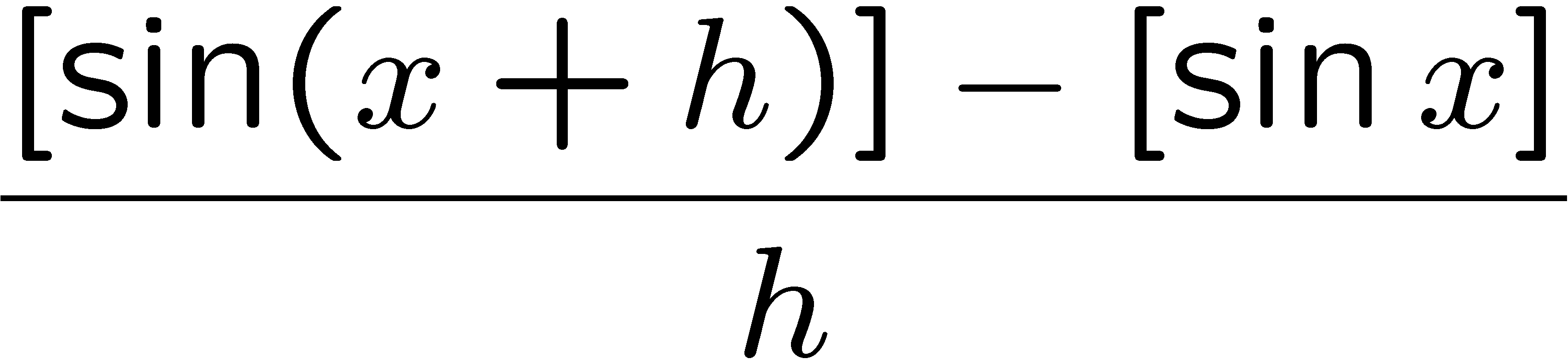 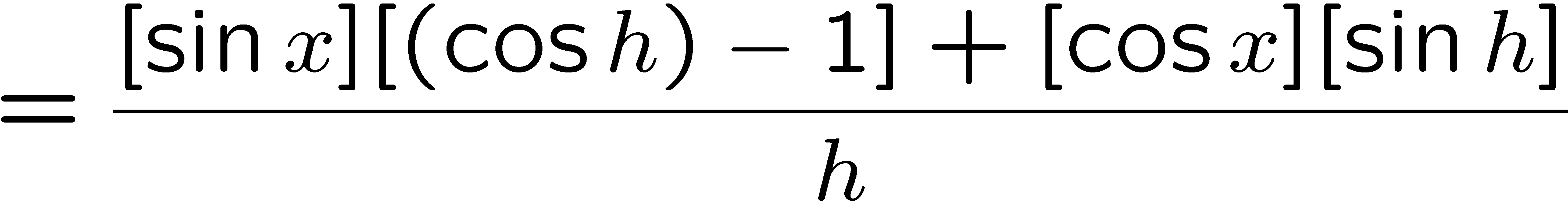 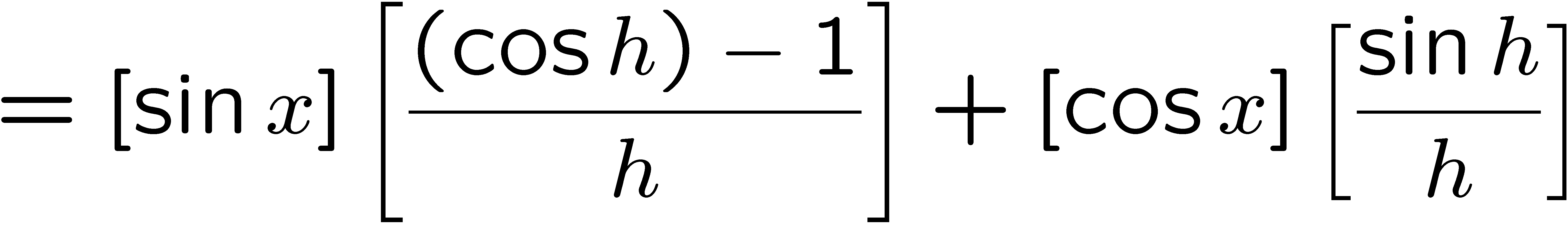 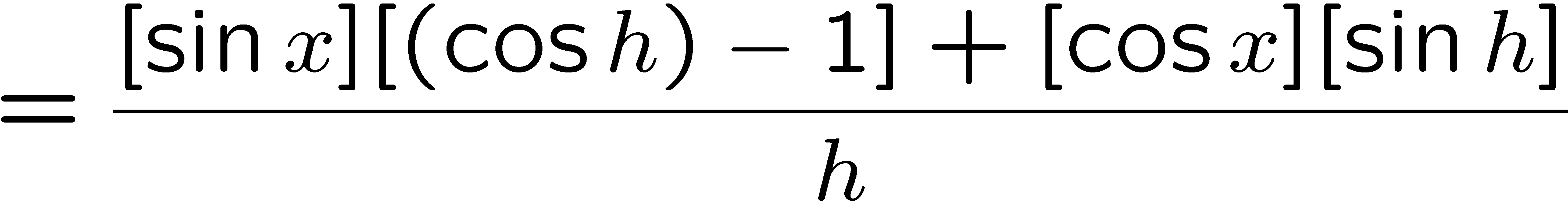 8
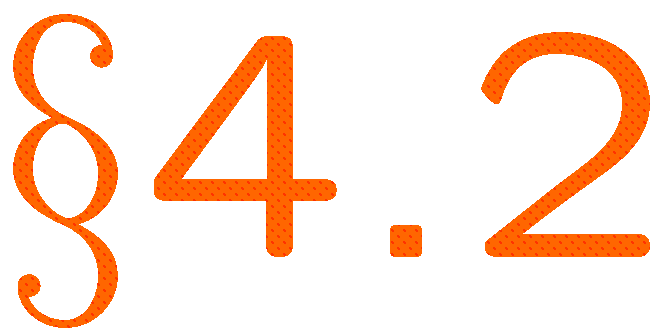 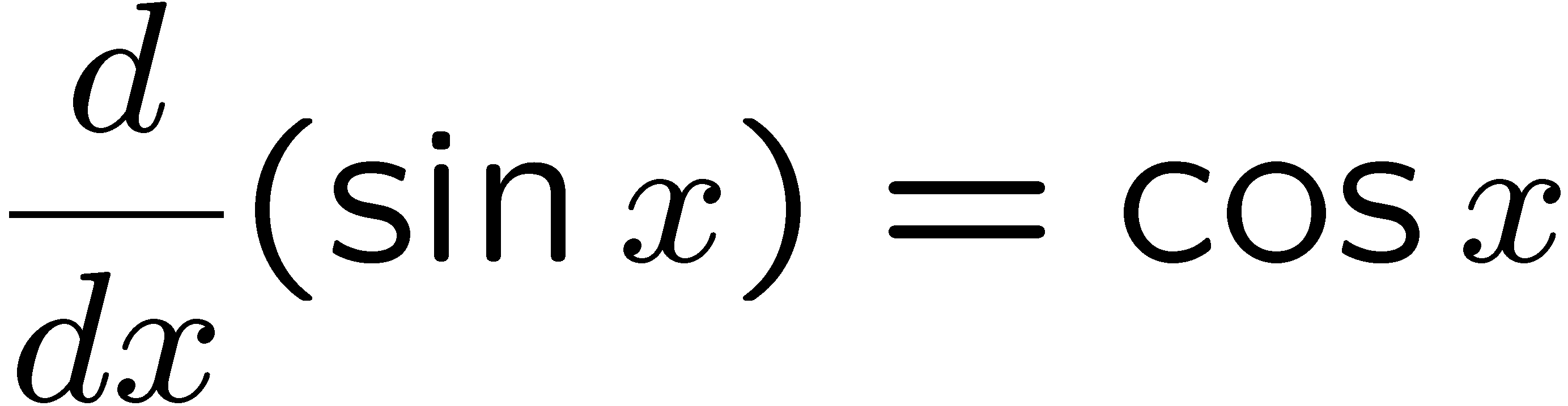 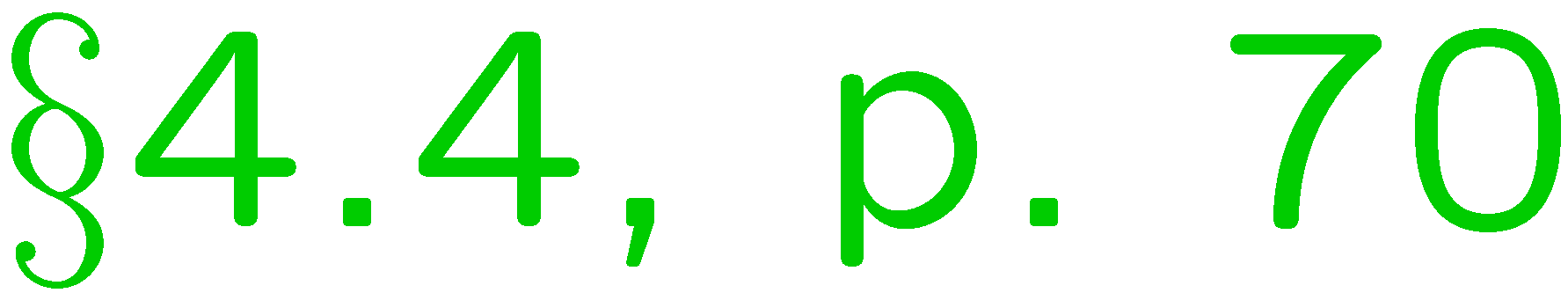 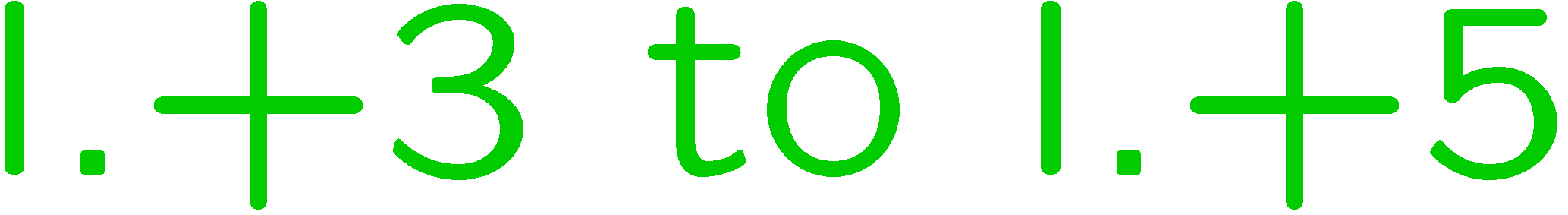 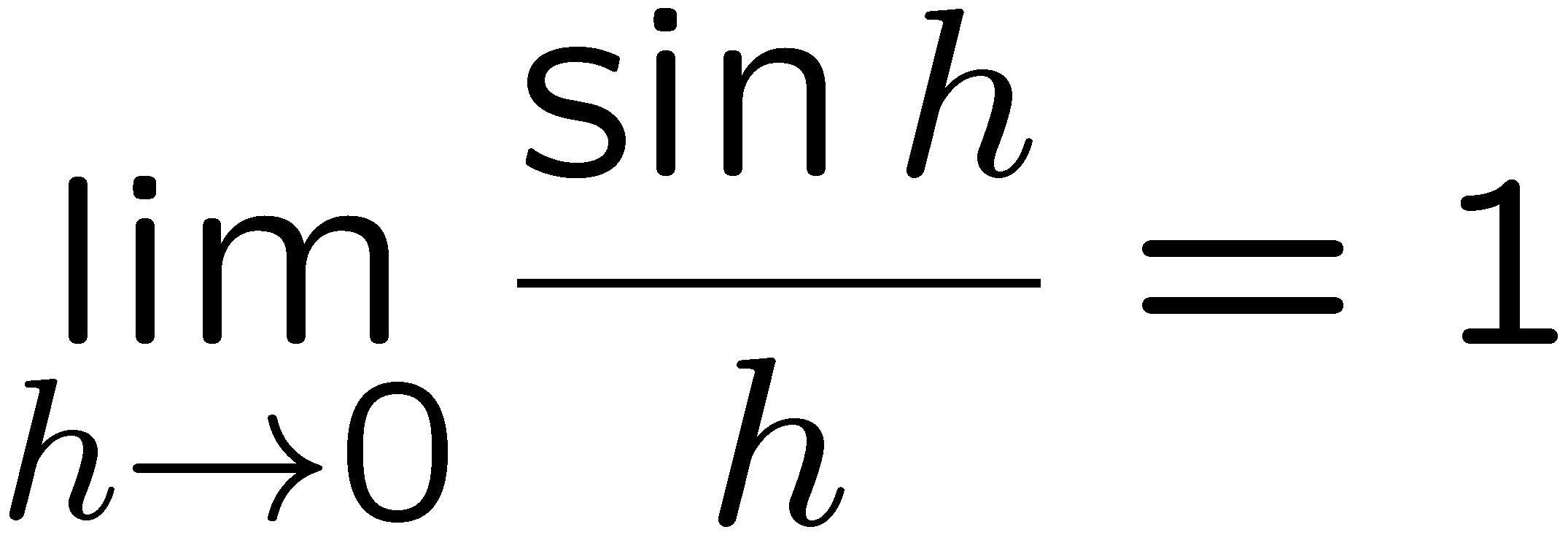 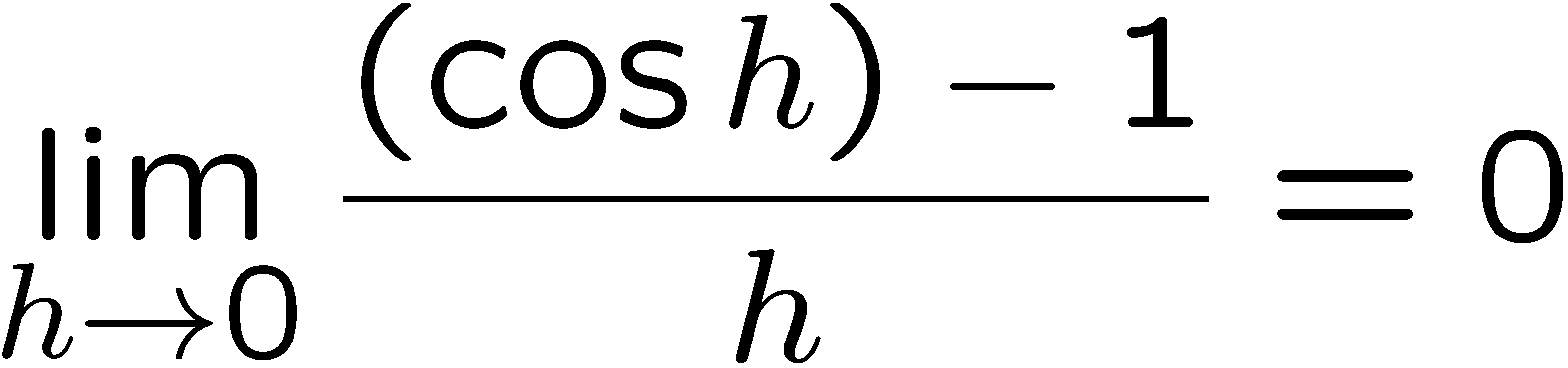 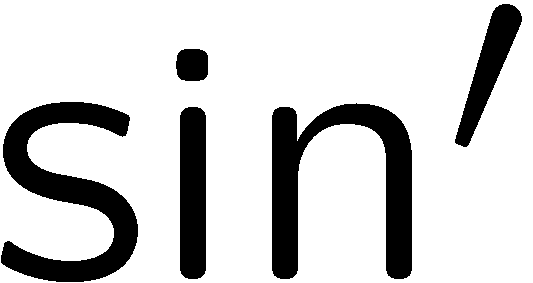 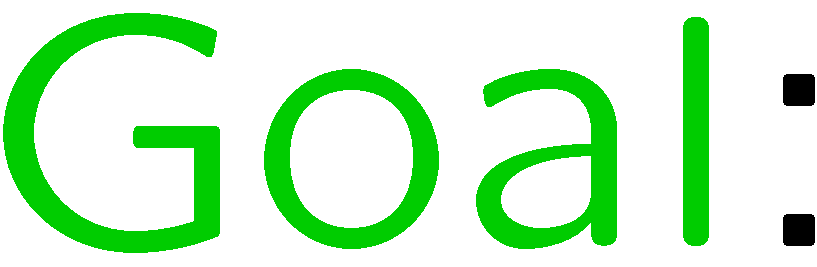 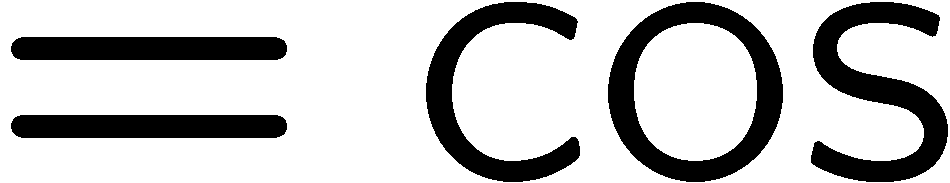 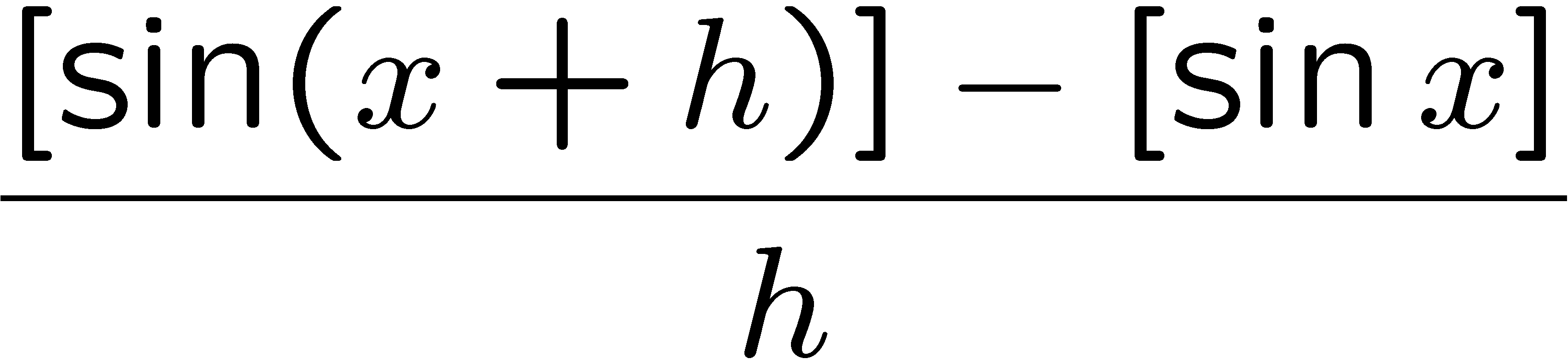 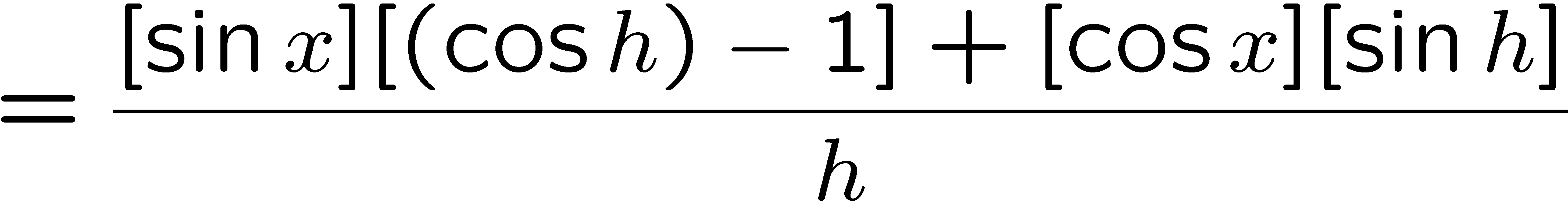 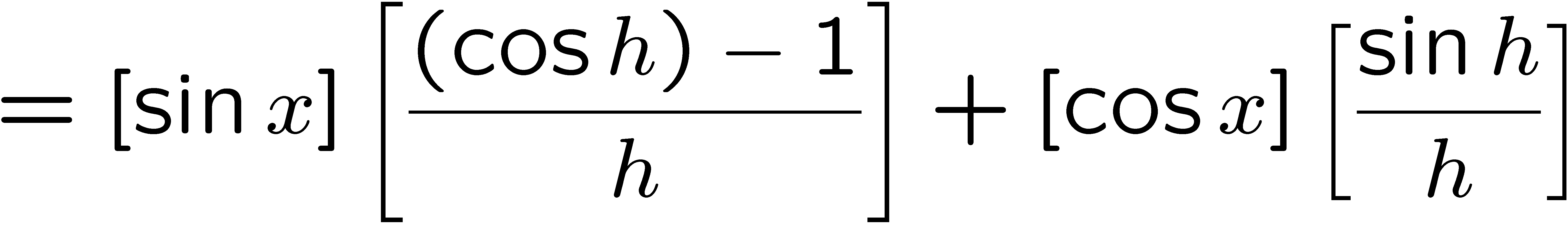 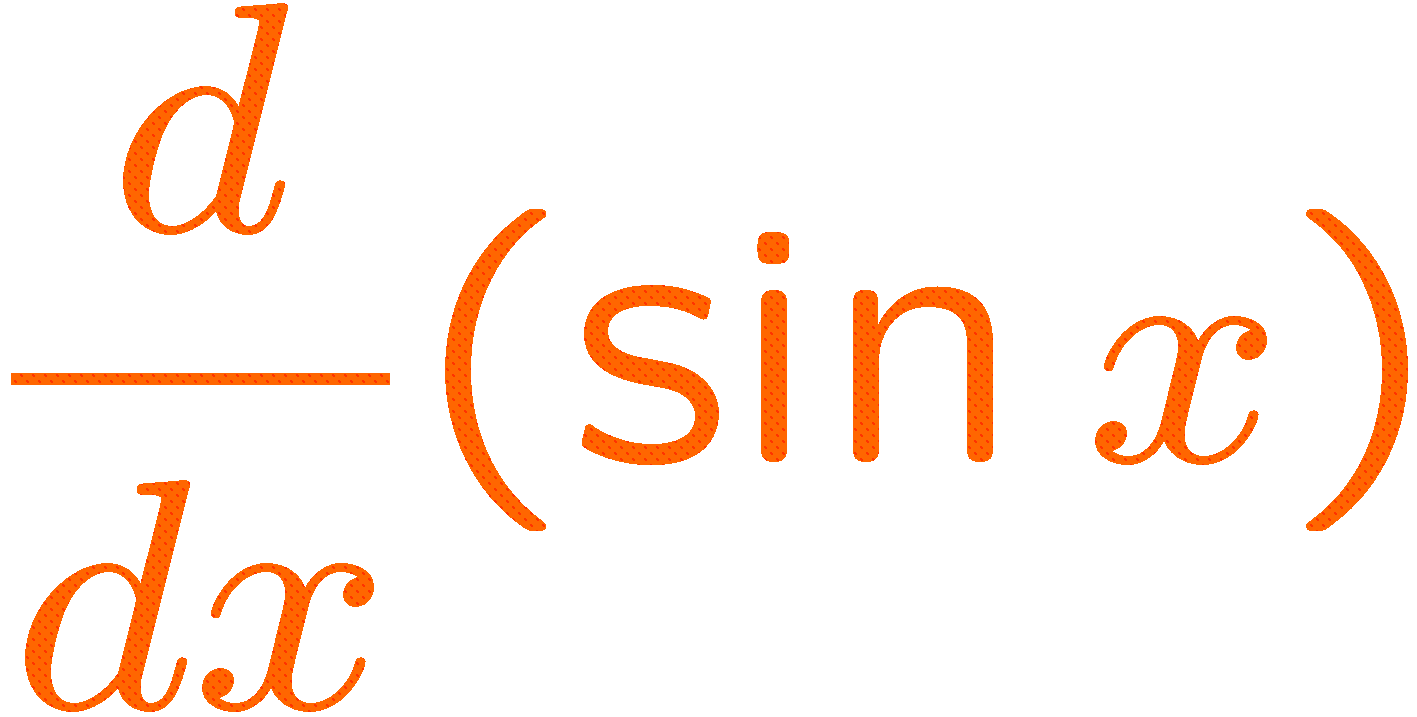 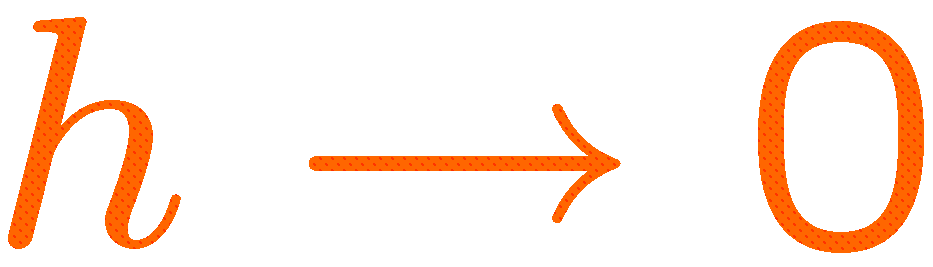 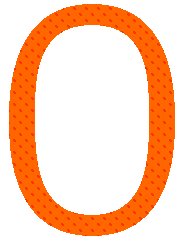 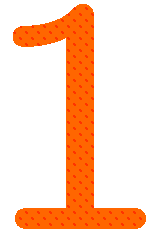 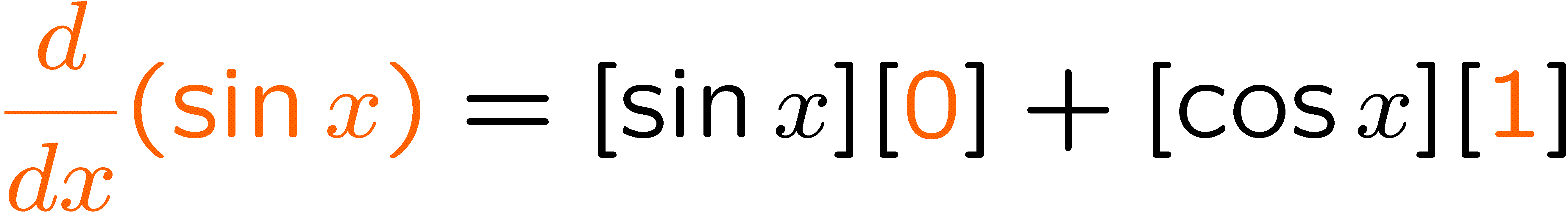 9
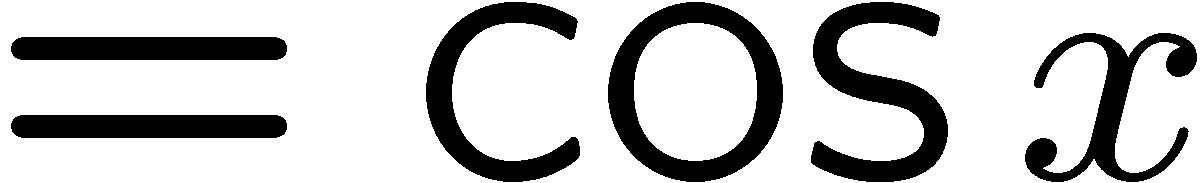 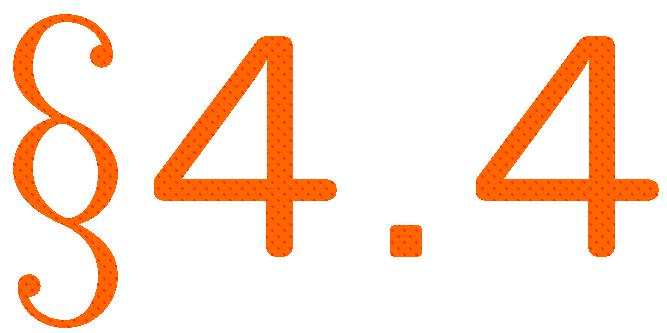 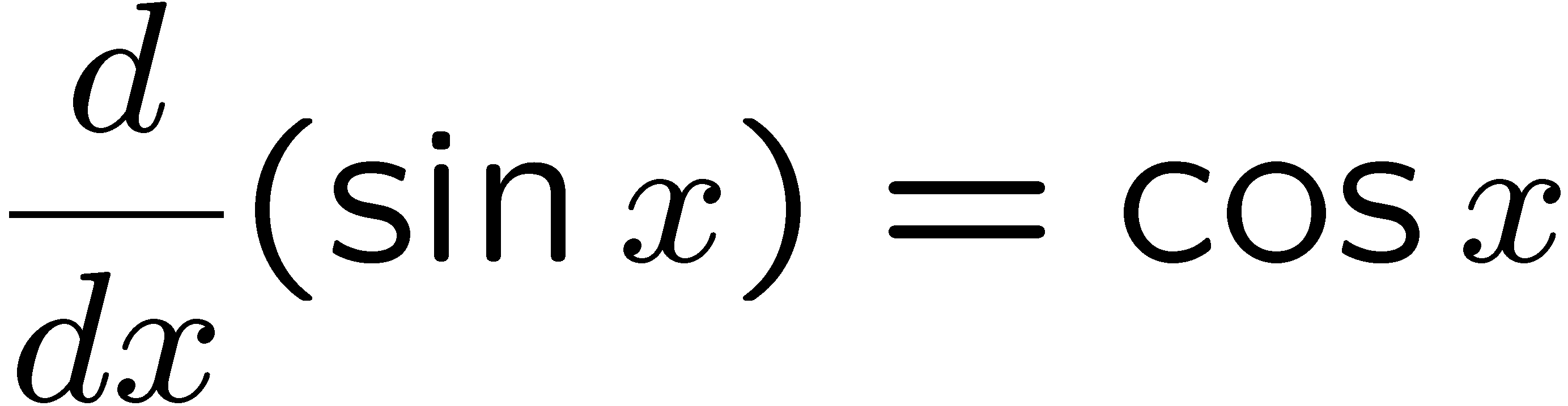 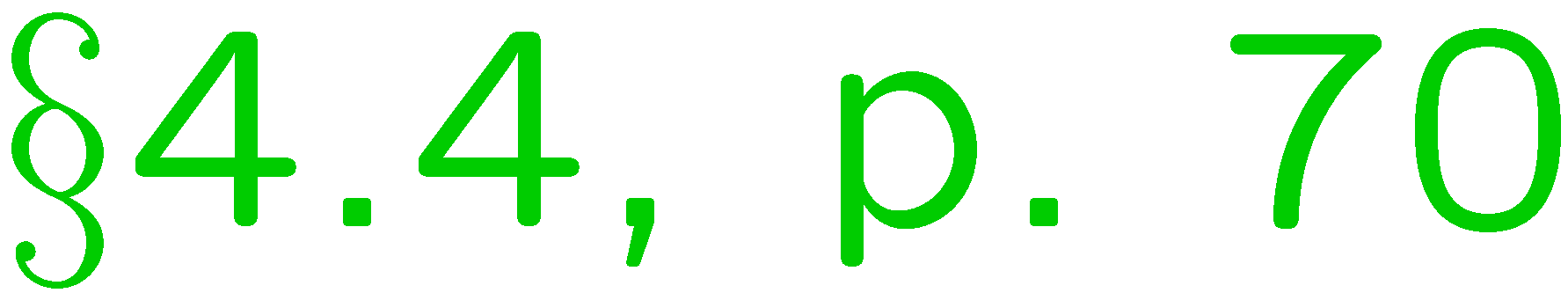 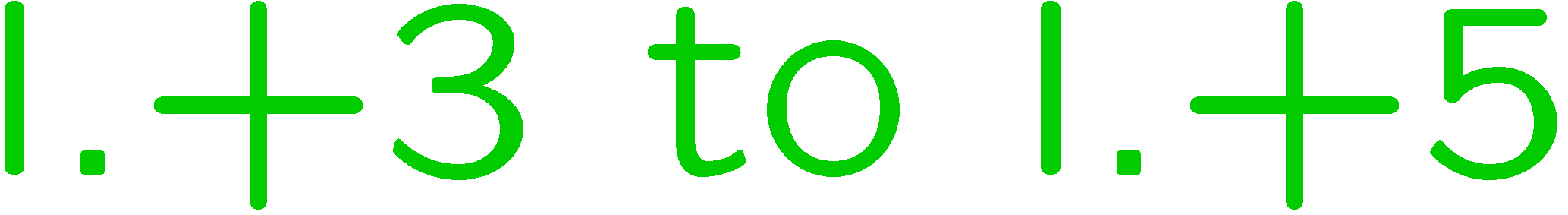 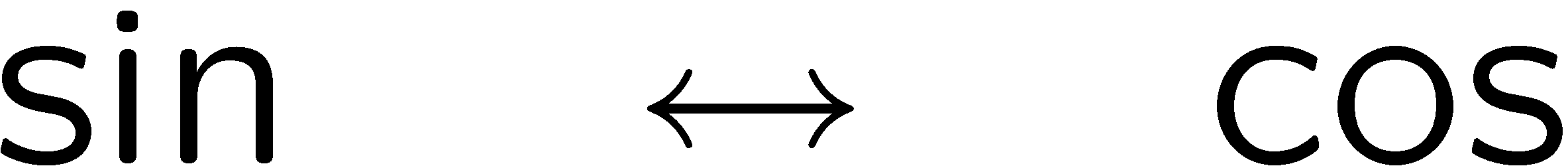 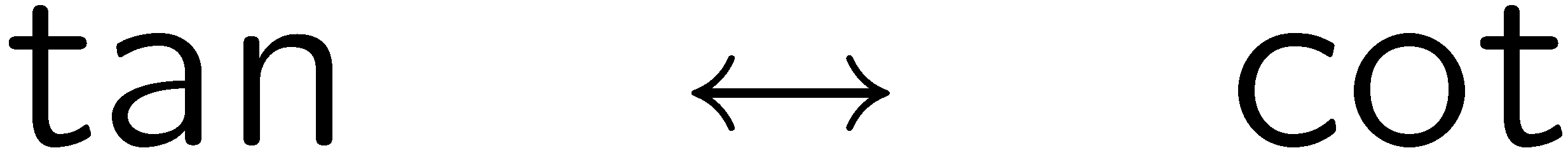 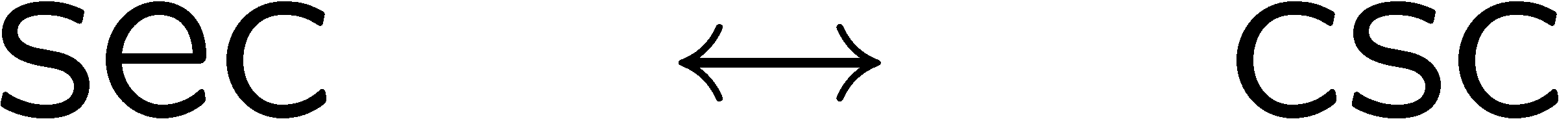 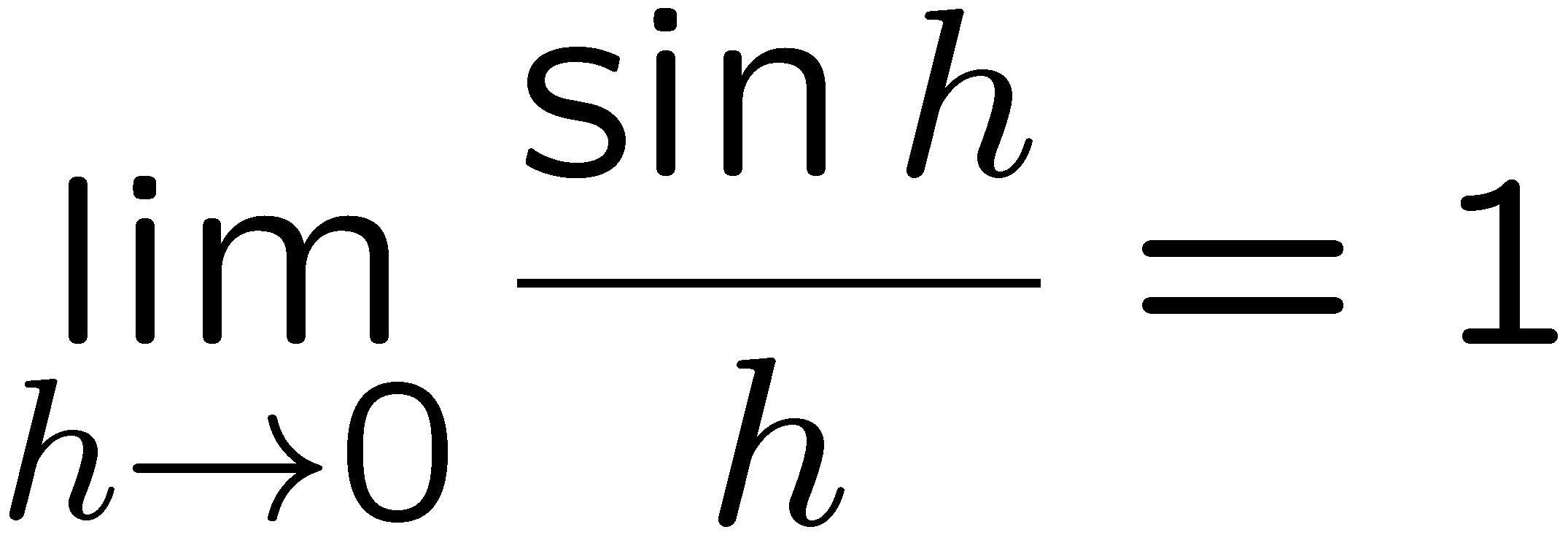 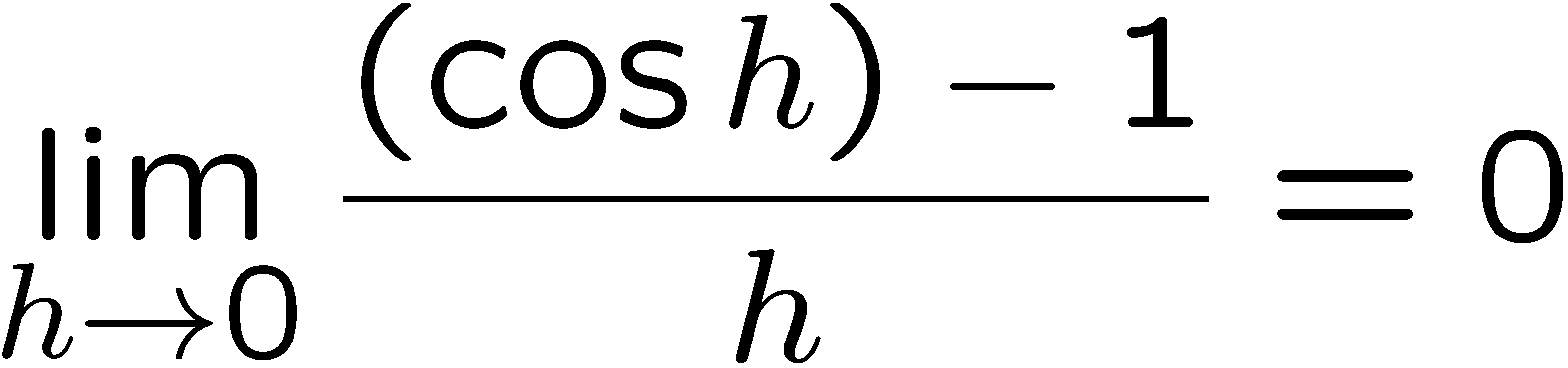 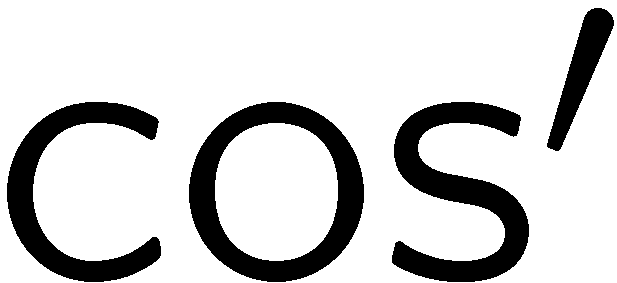 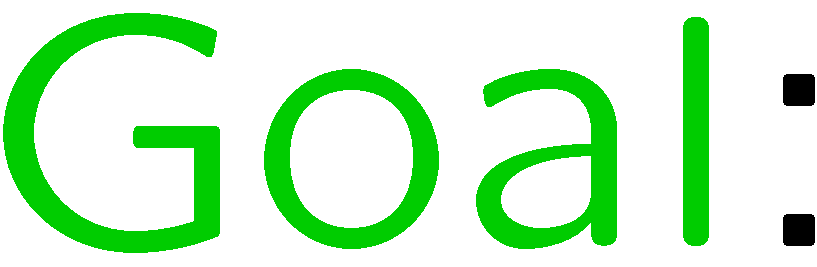 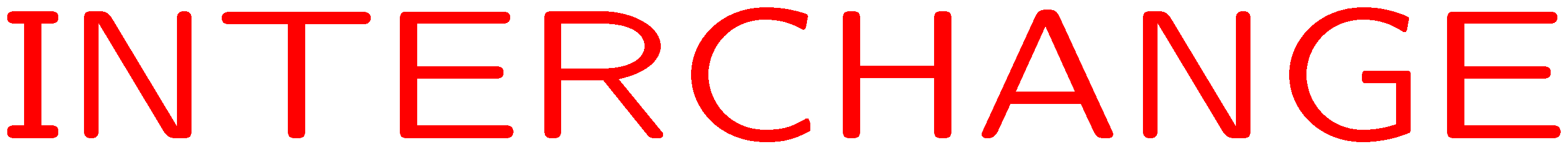 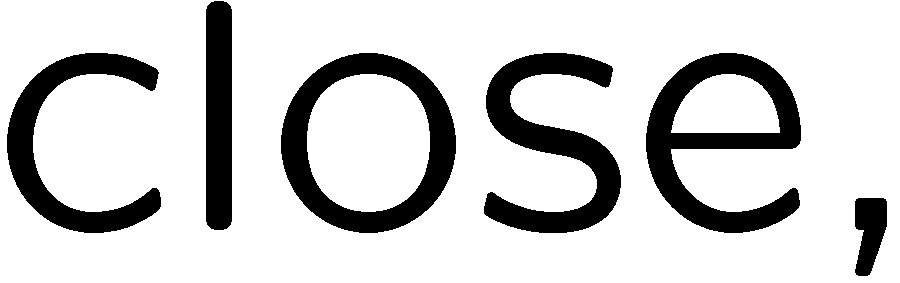 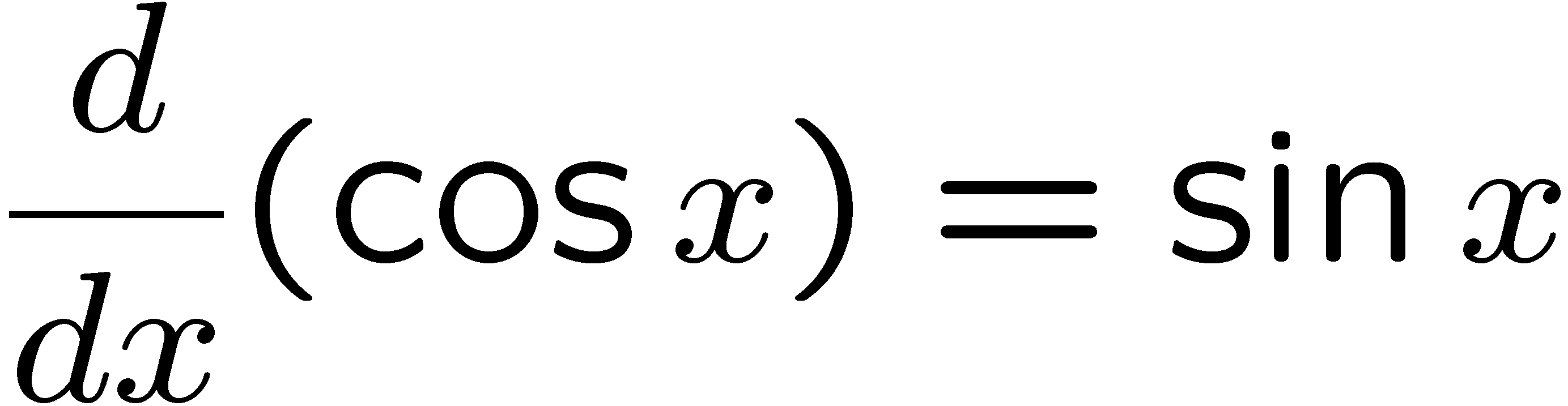 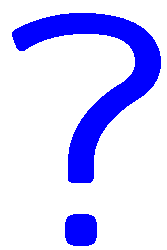 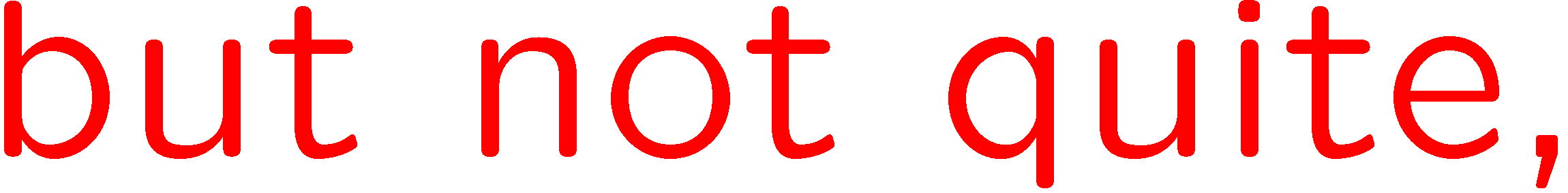 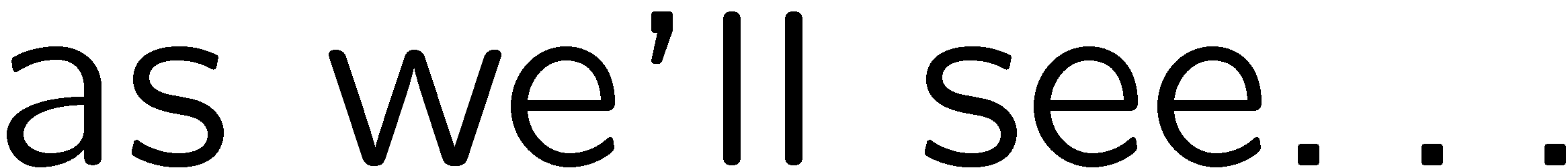 10
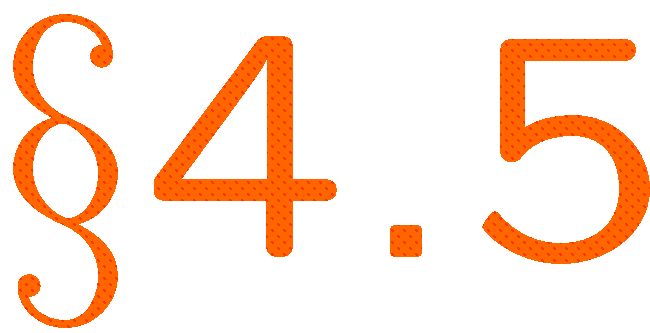 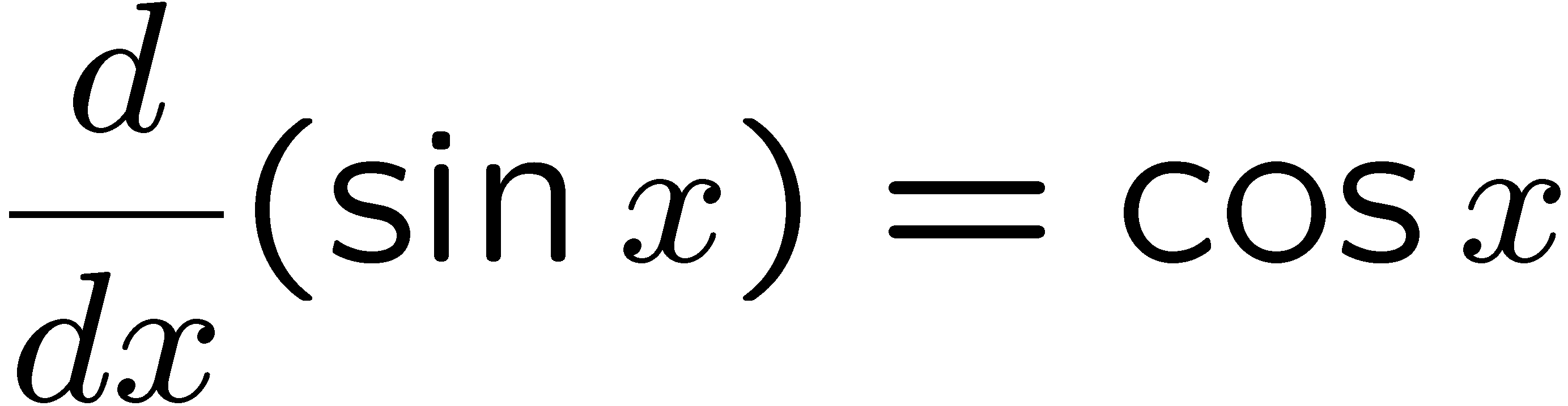 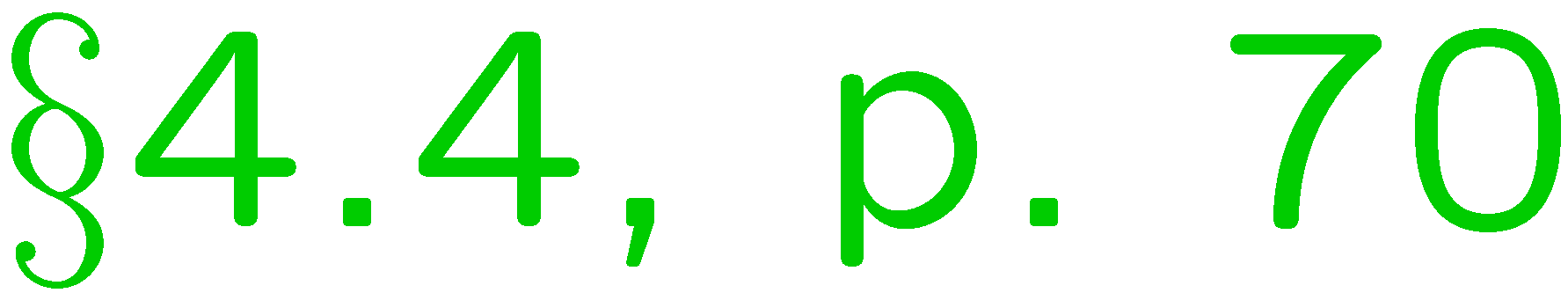 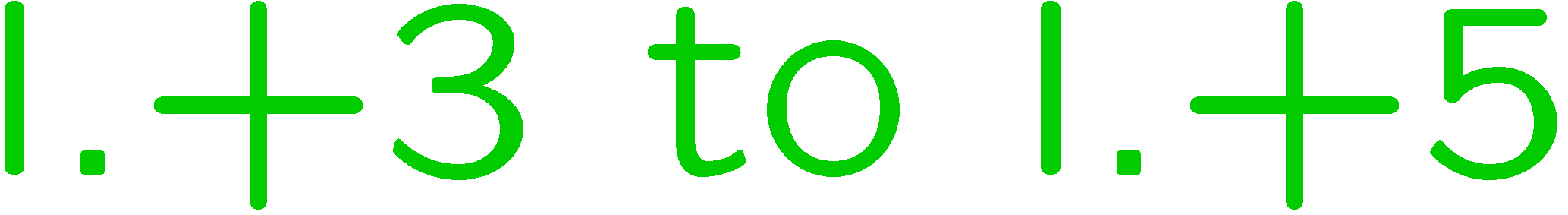 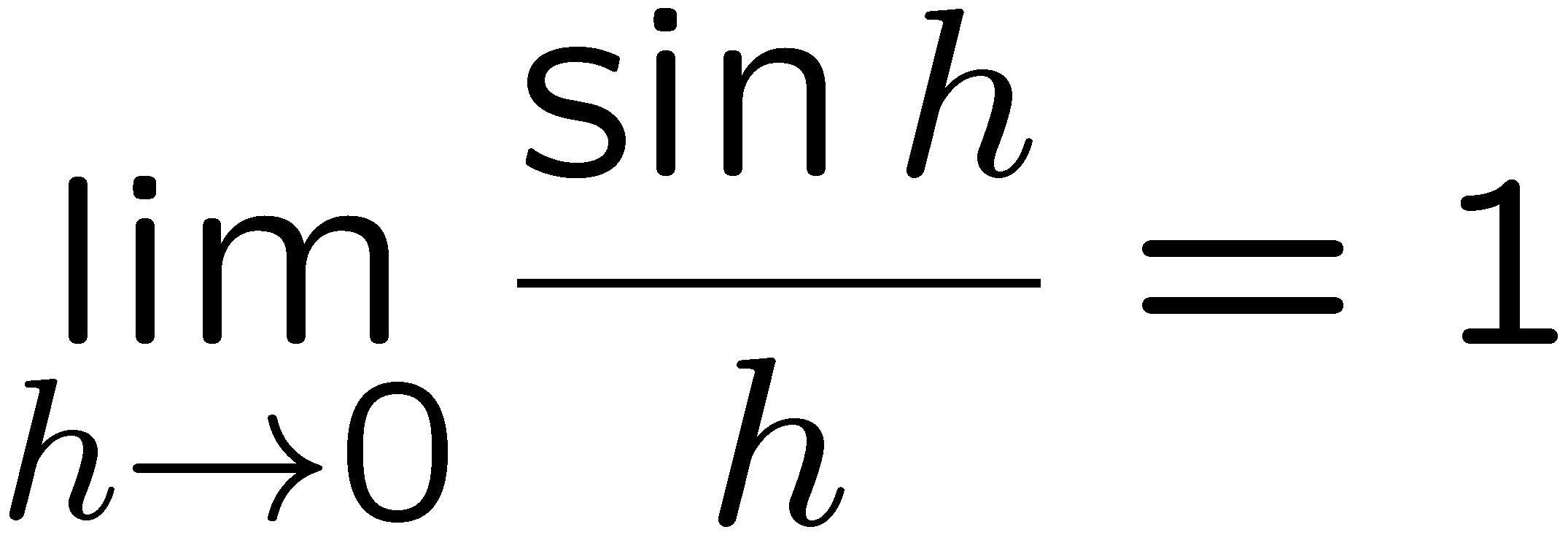 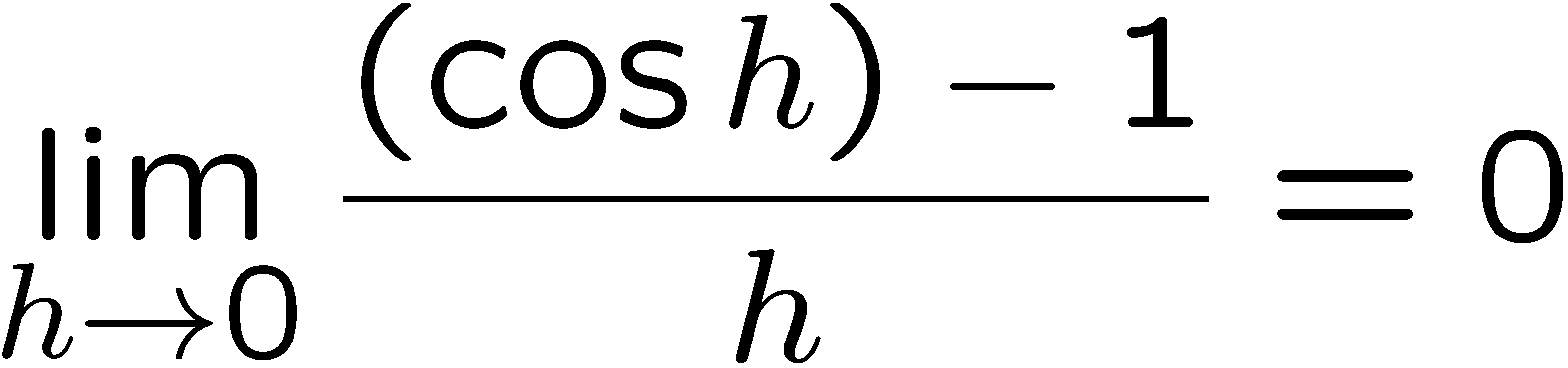 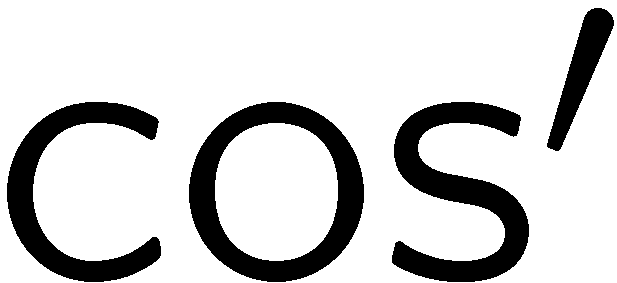 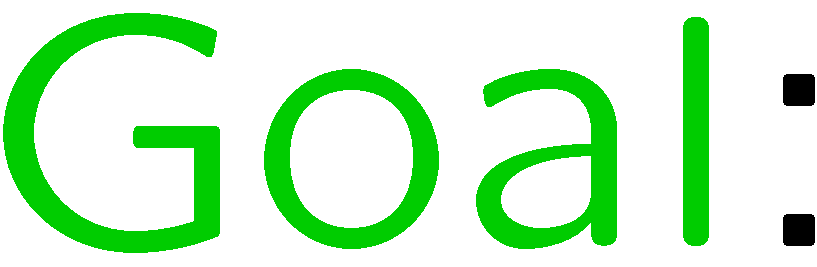 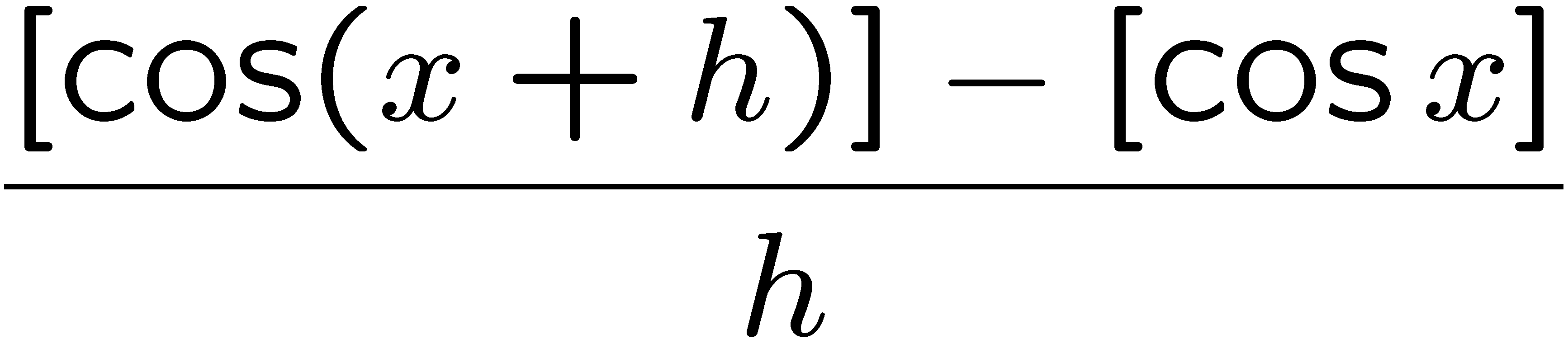 11
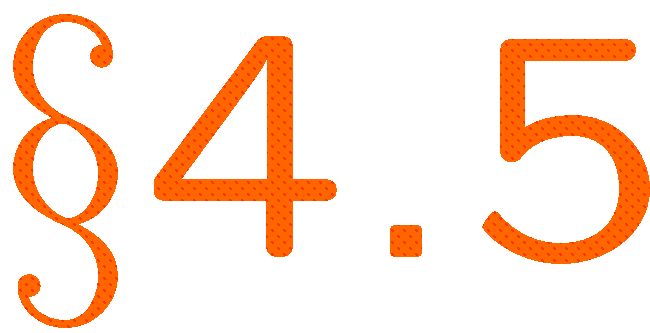 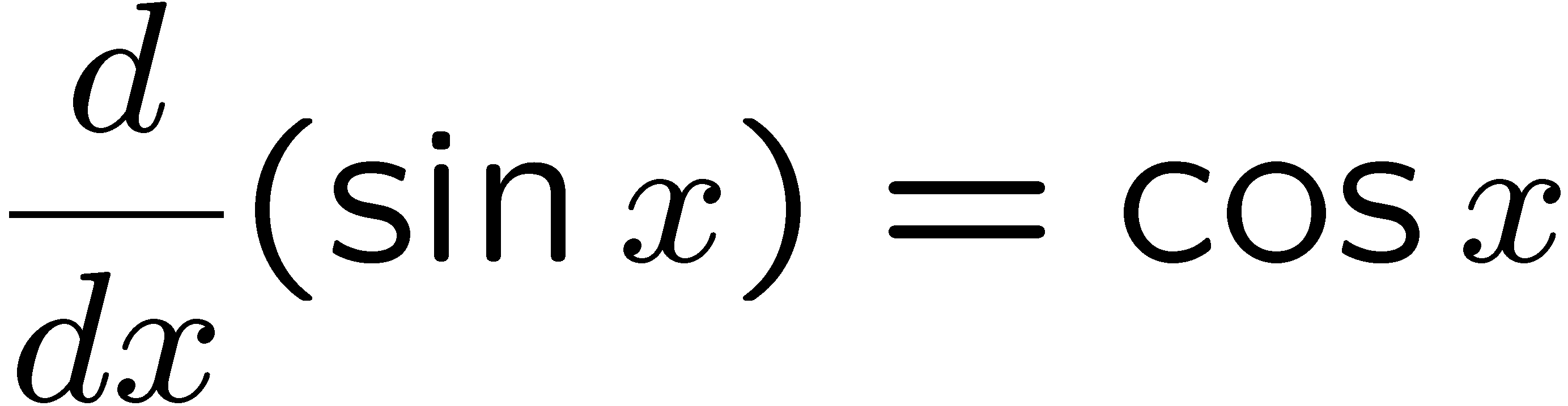 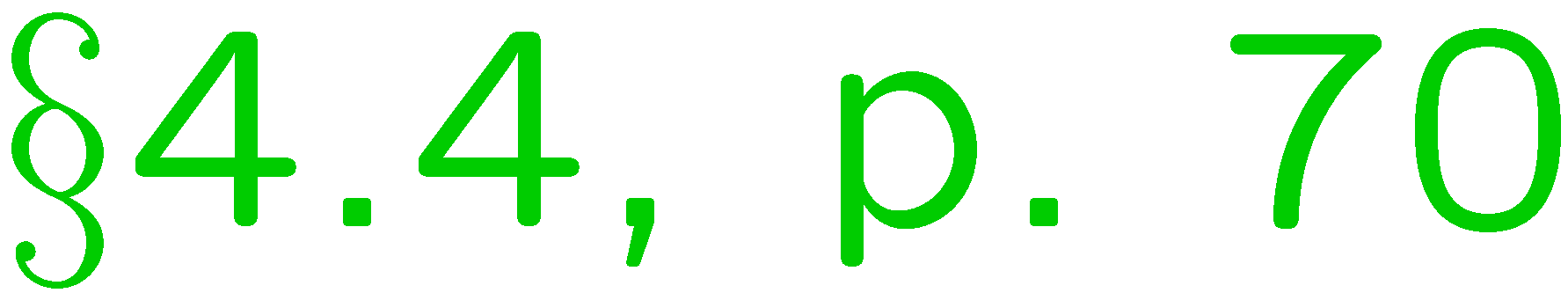 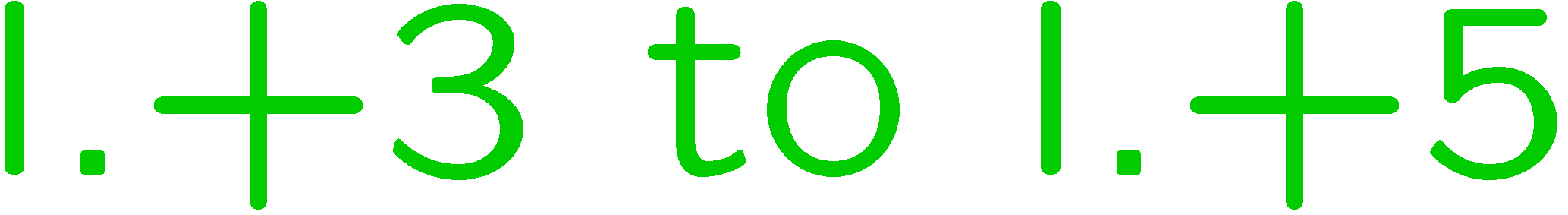 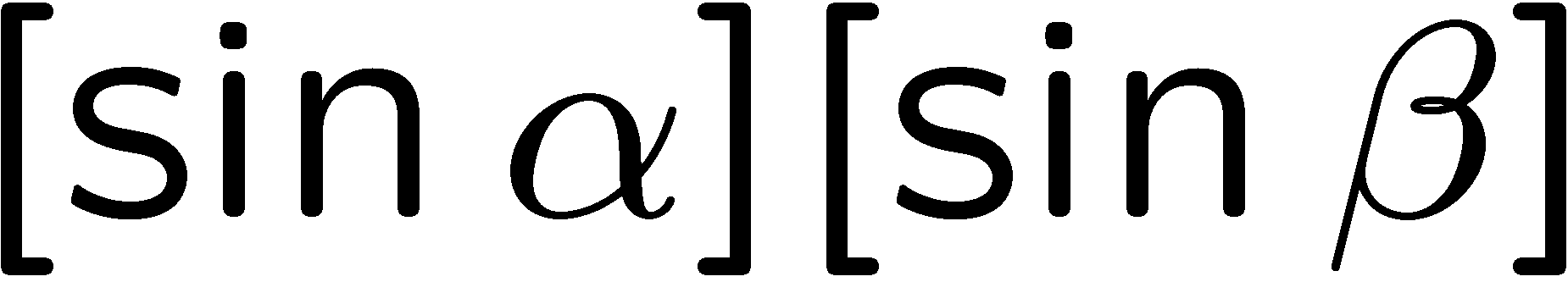 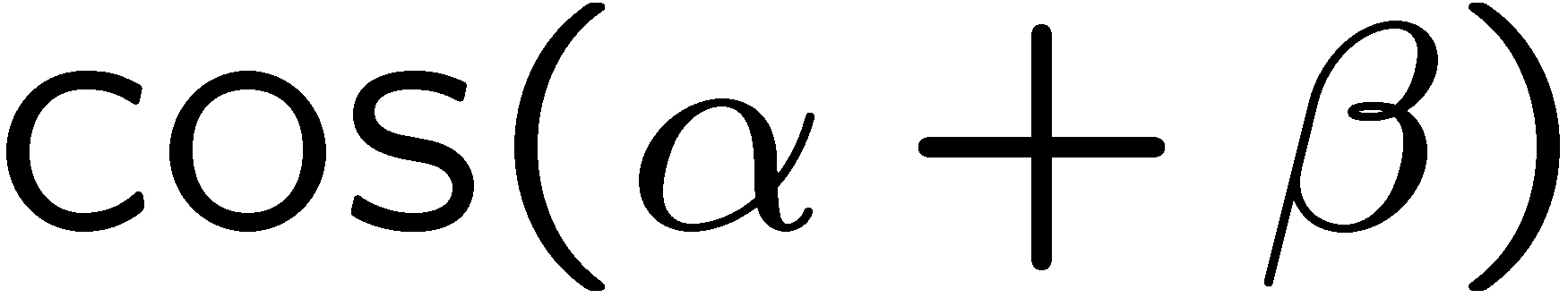 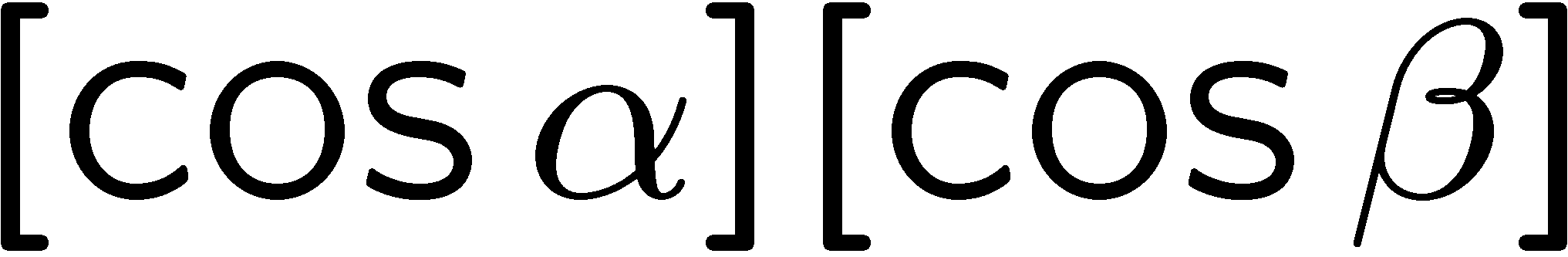 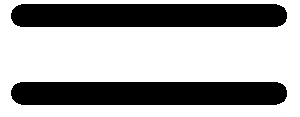 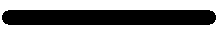 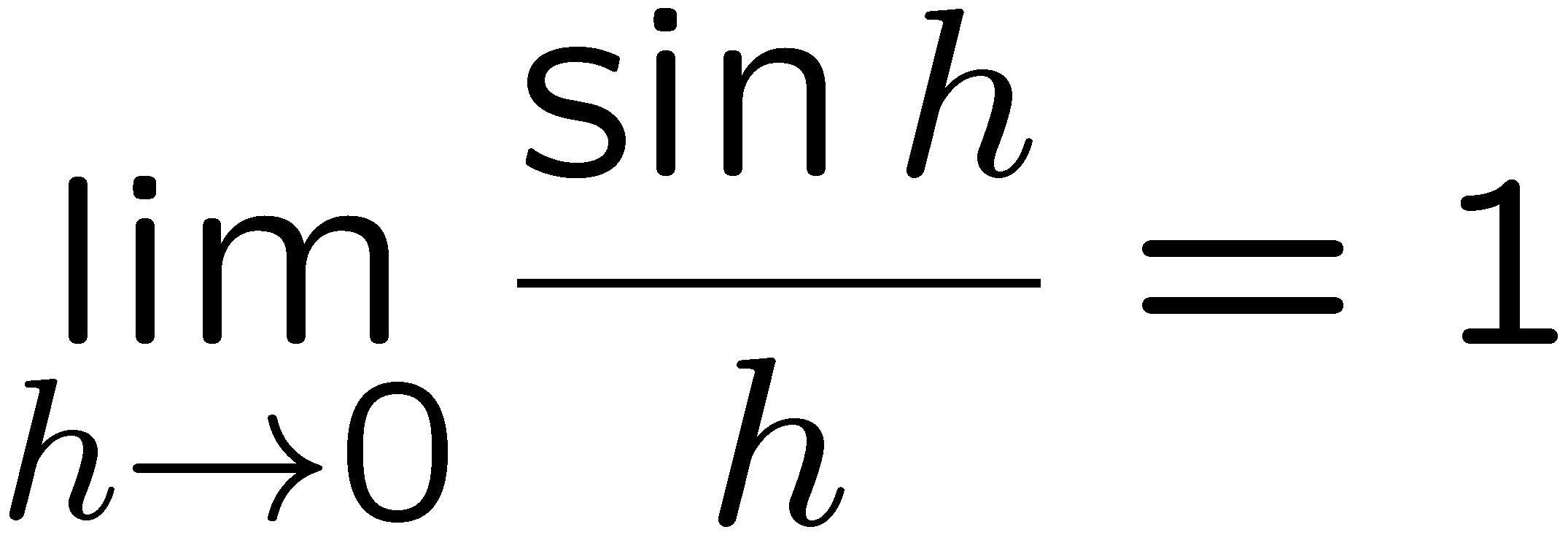 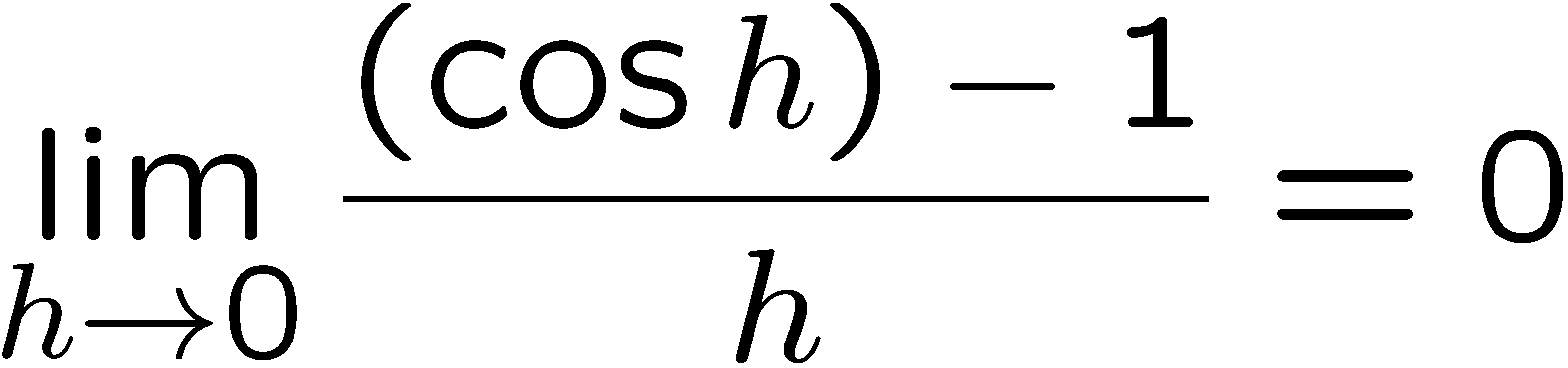 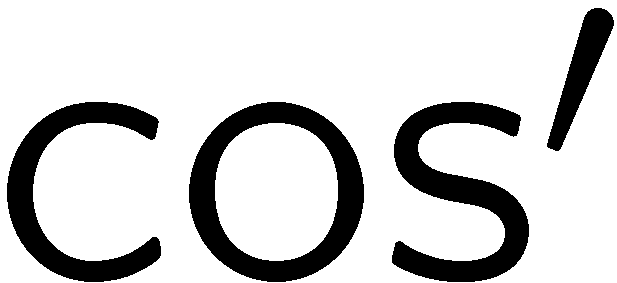 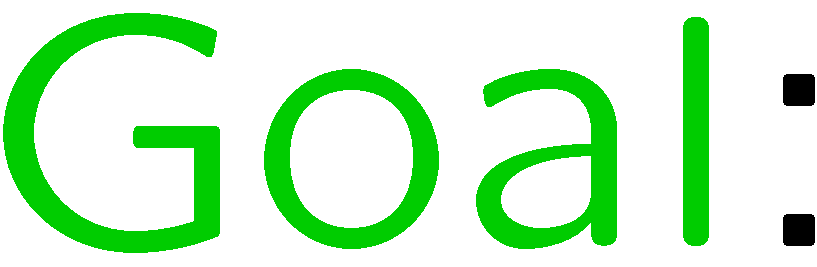 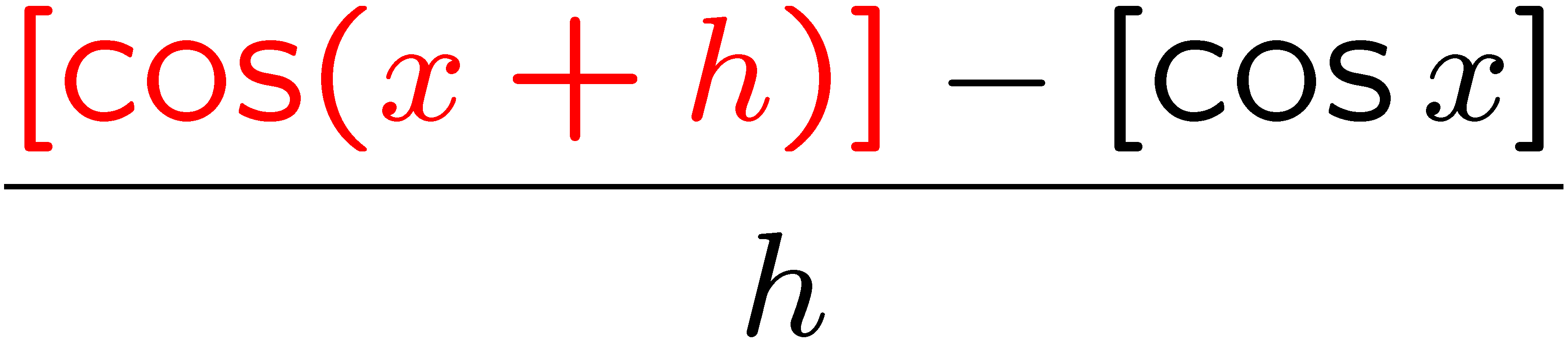 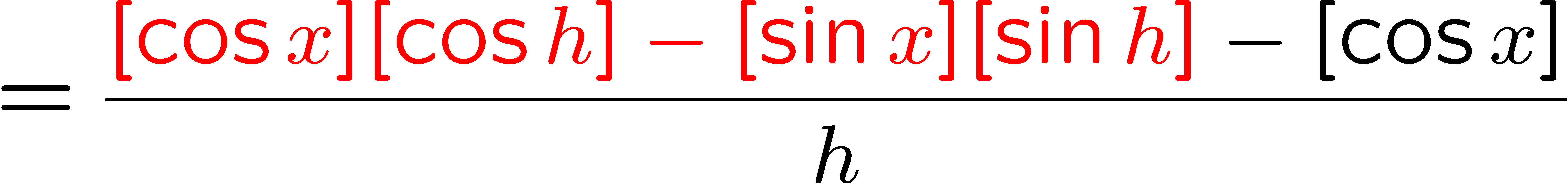 12
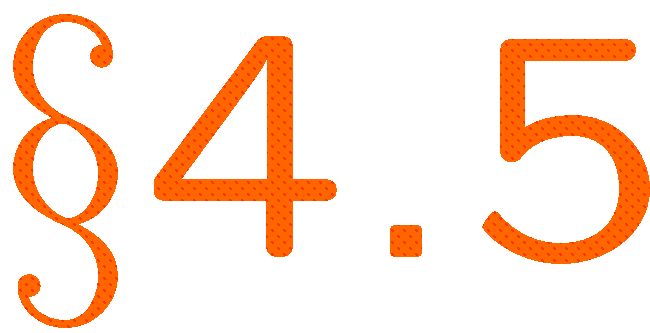 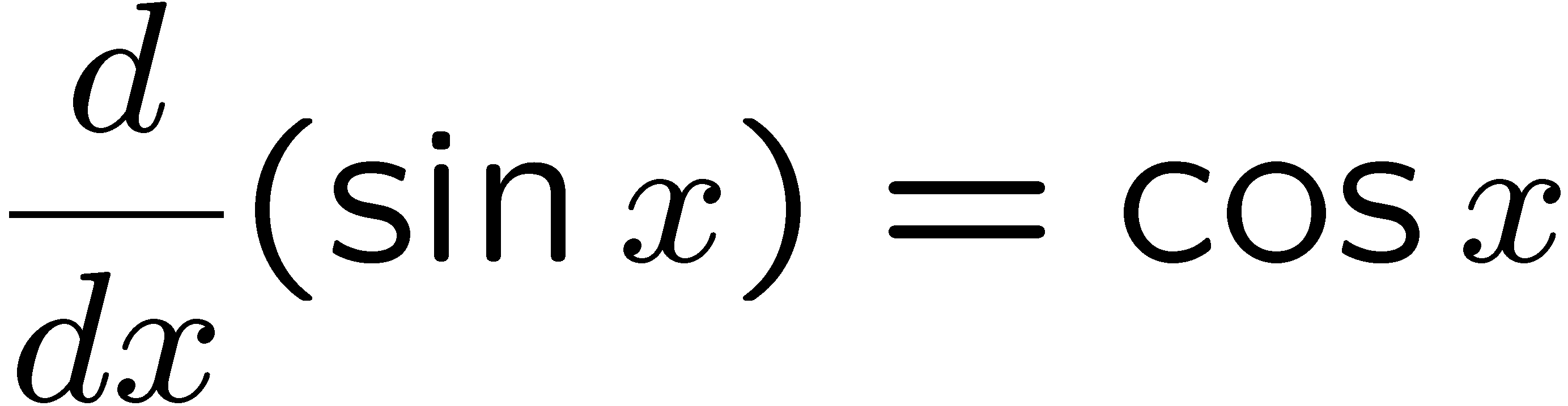 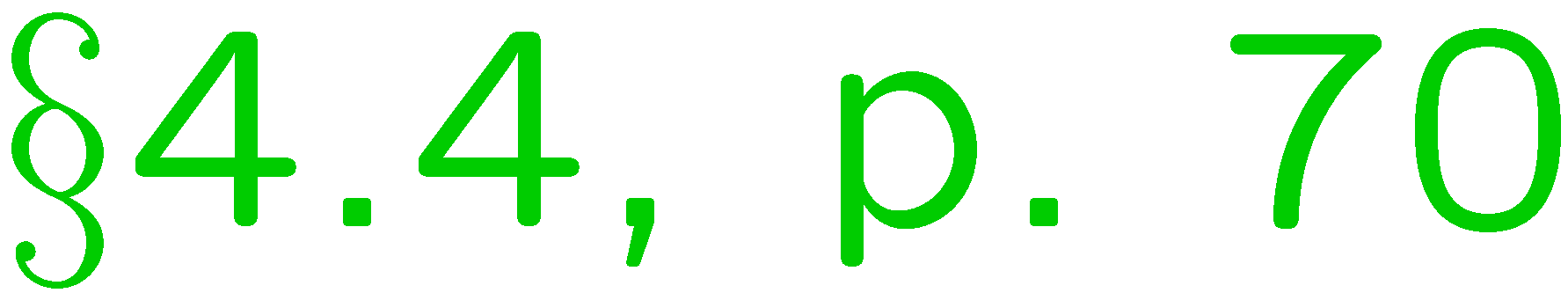 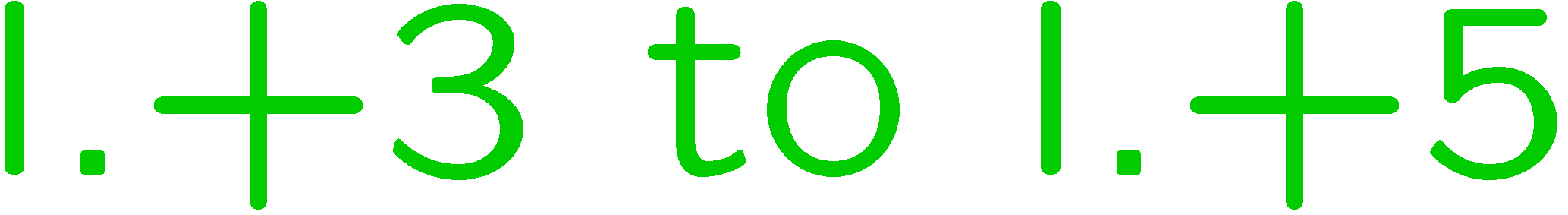 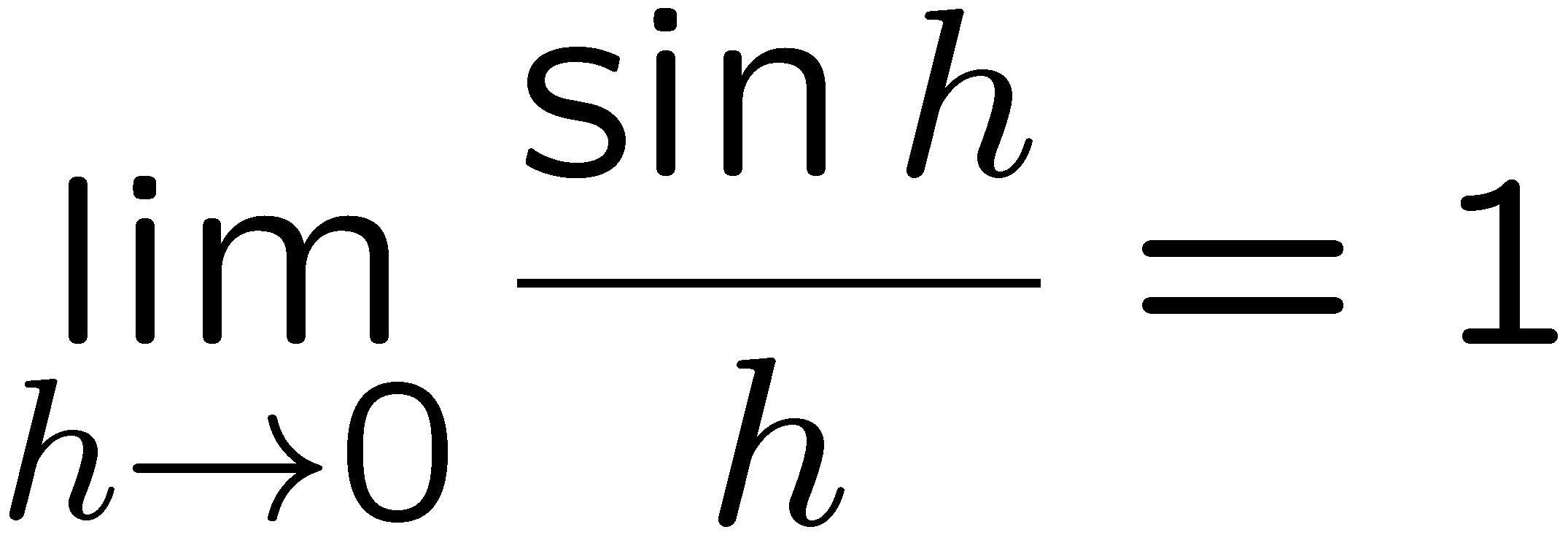 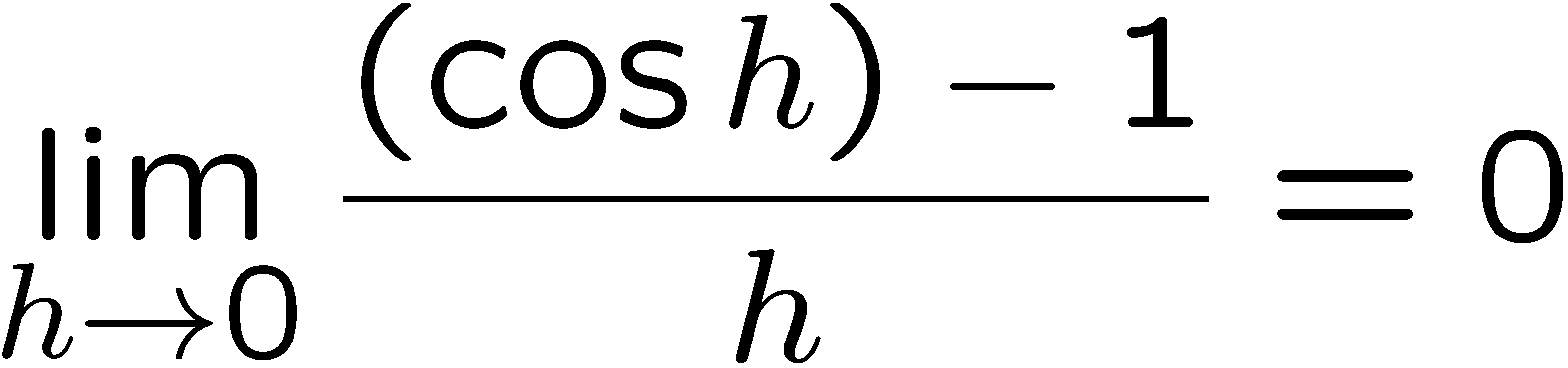 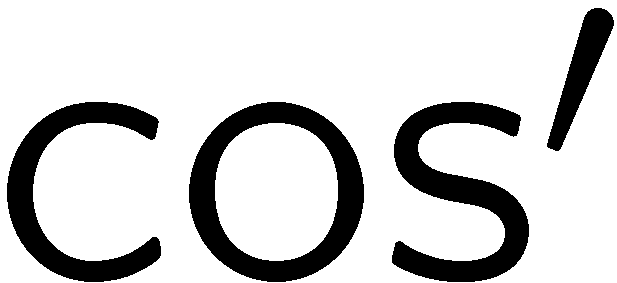 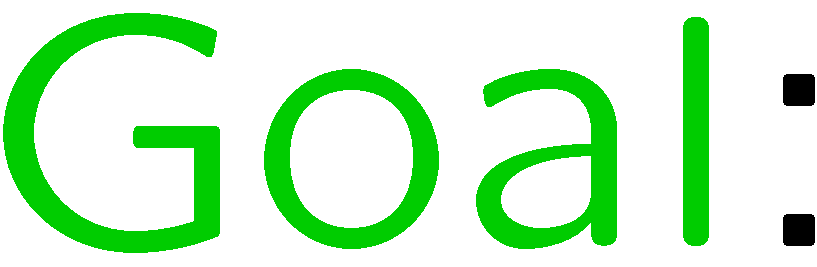 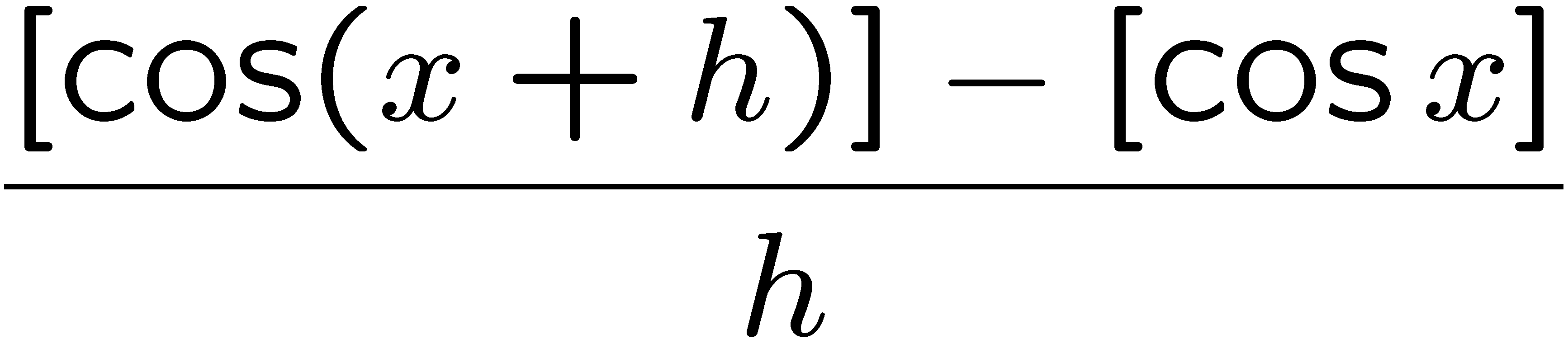 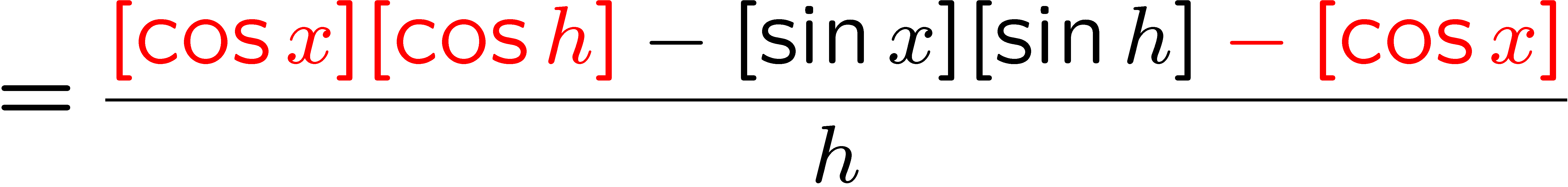 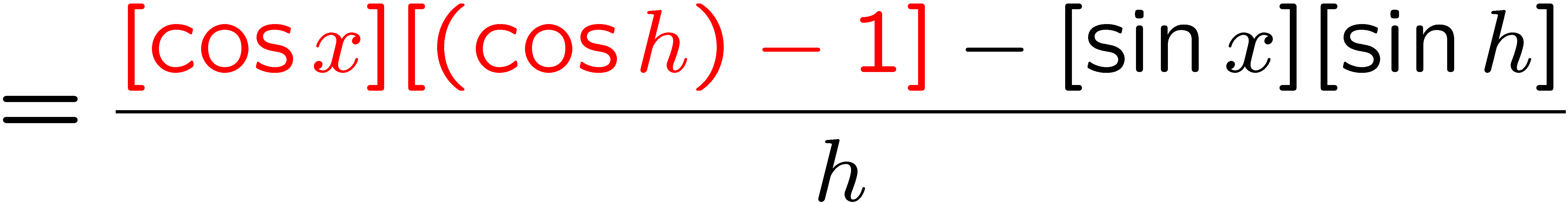 13
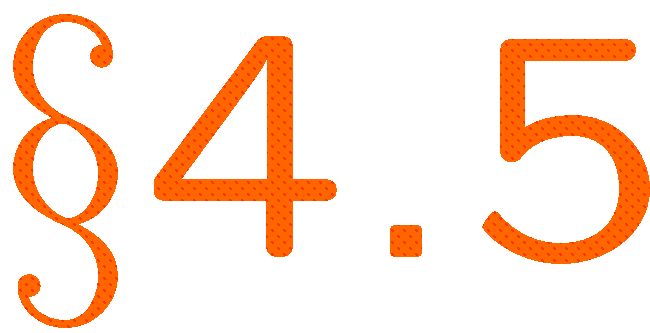 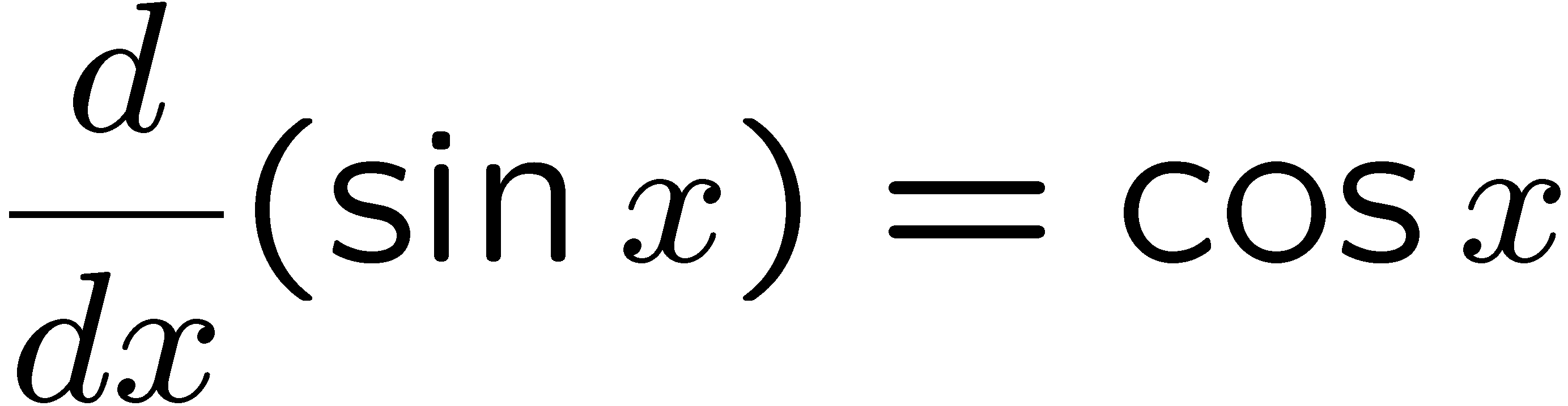 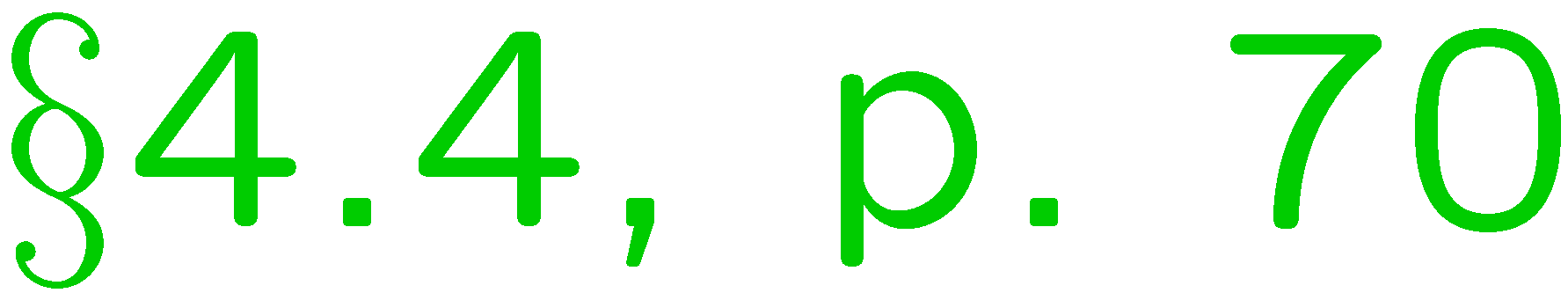 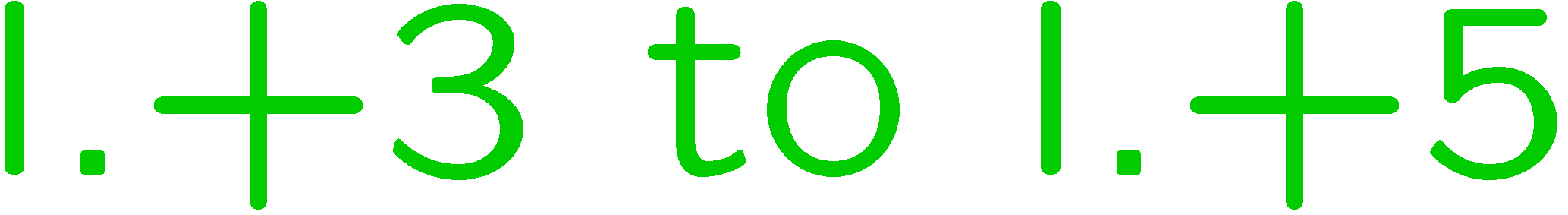 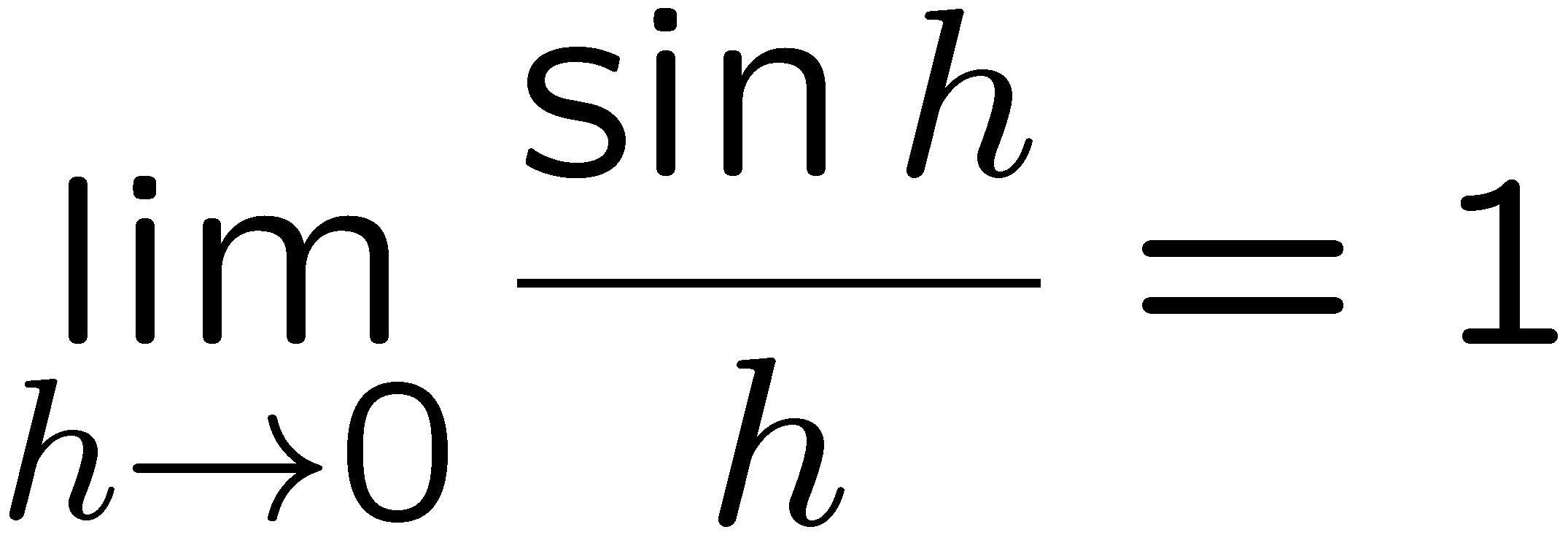 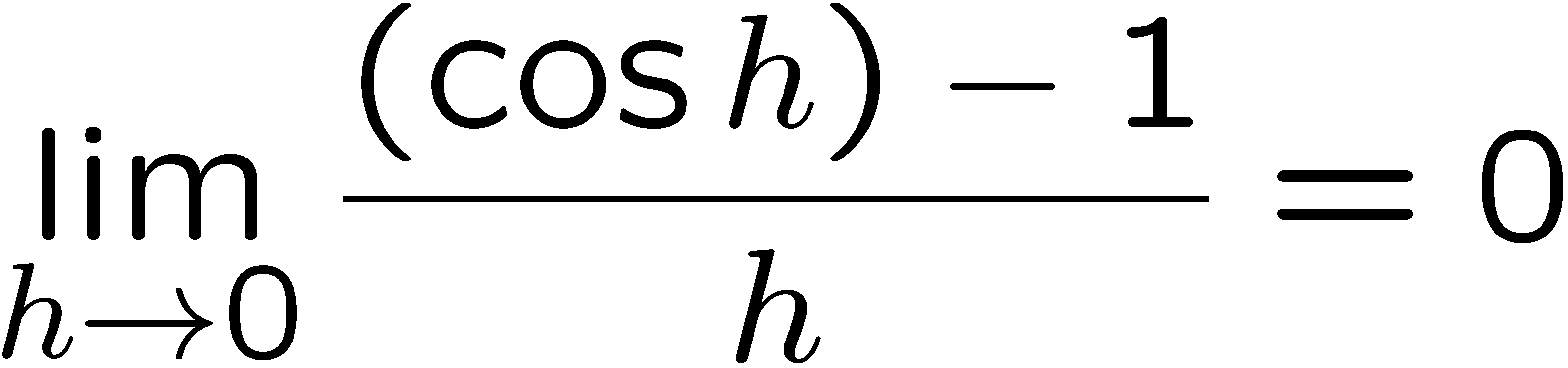 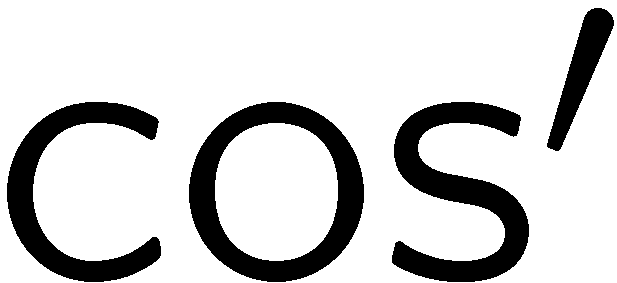 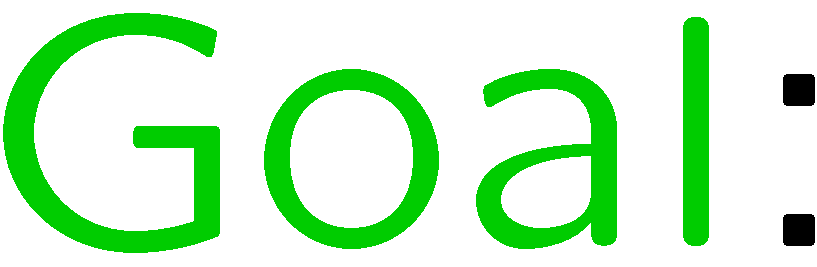 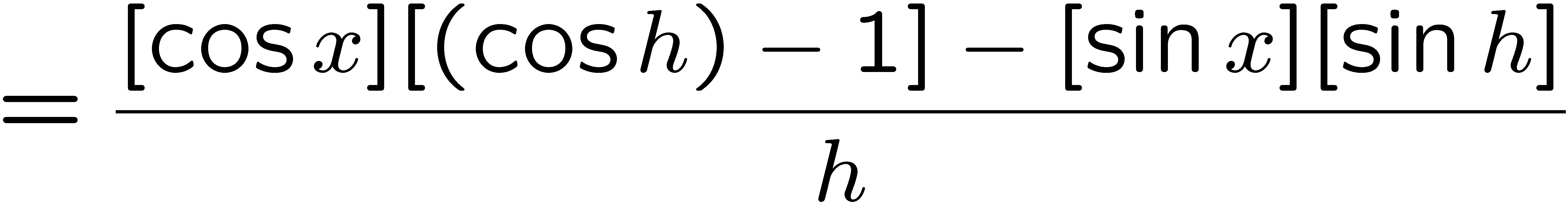 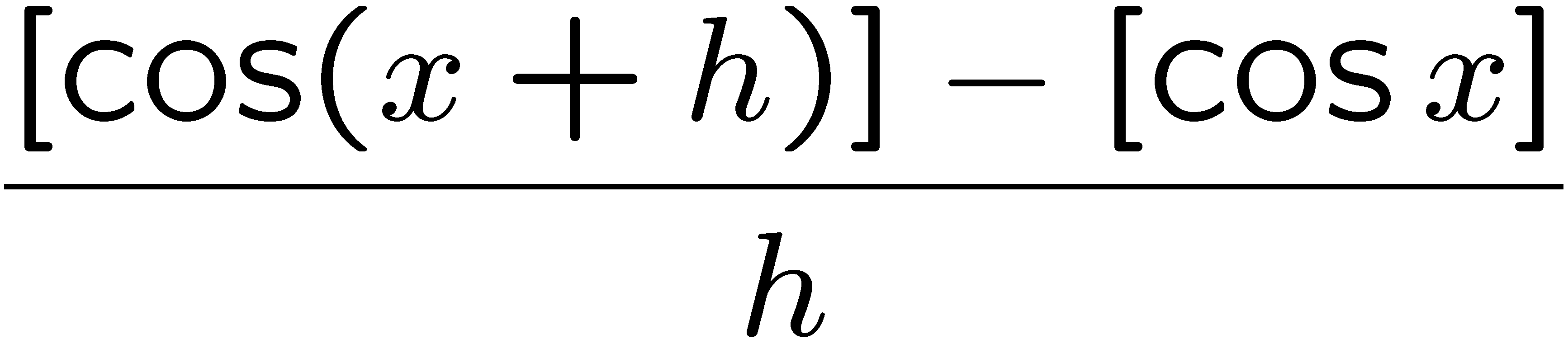 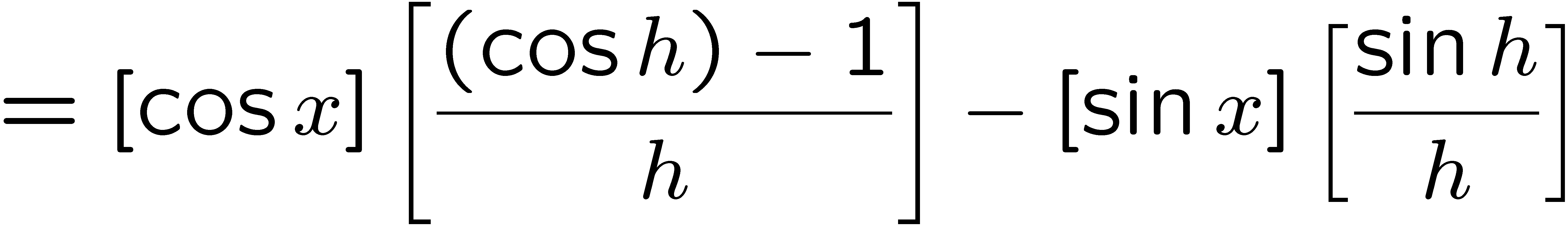 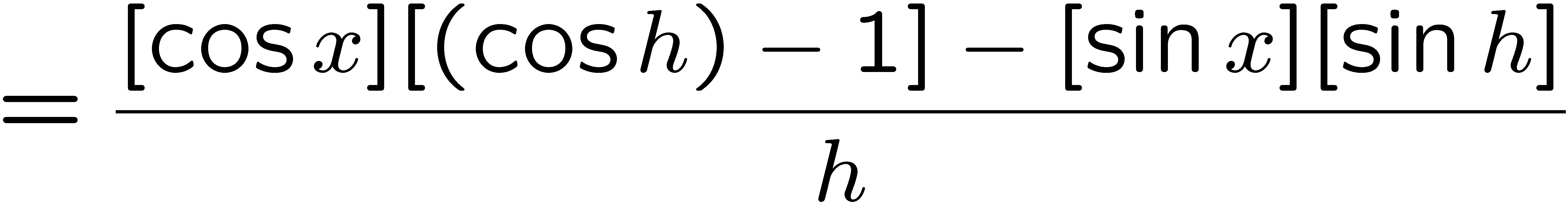 14
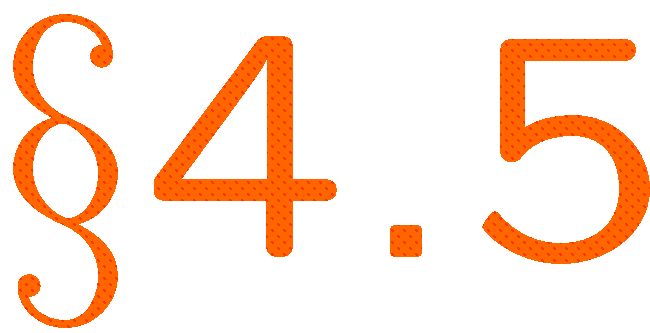 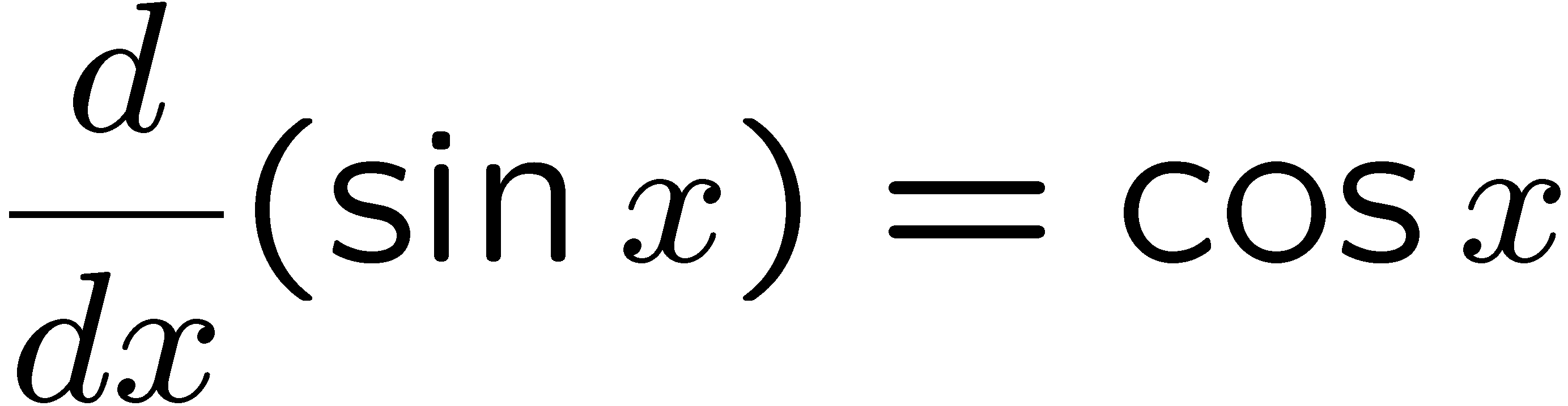 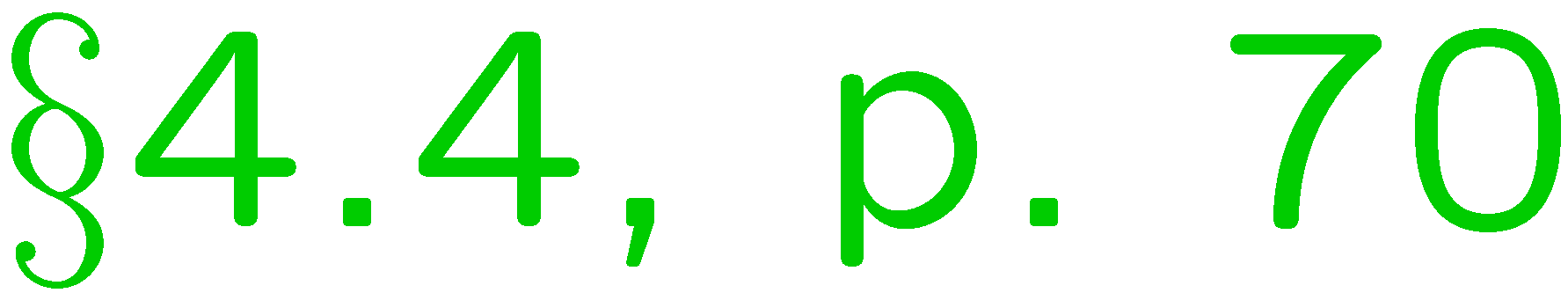 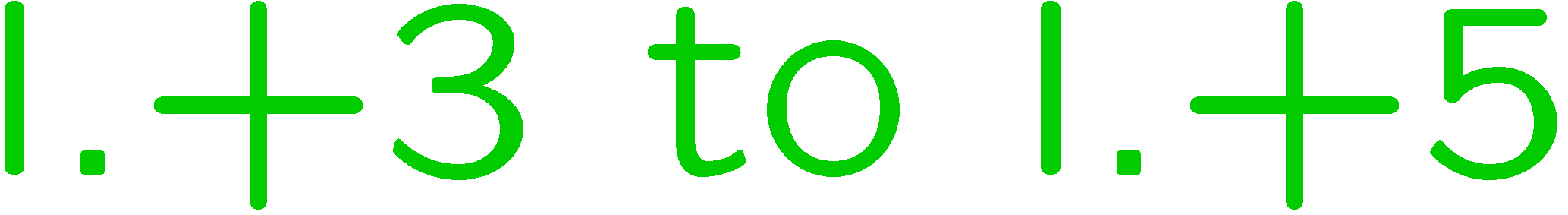 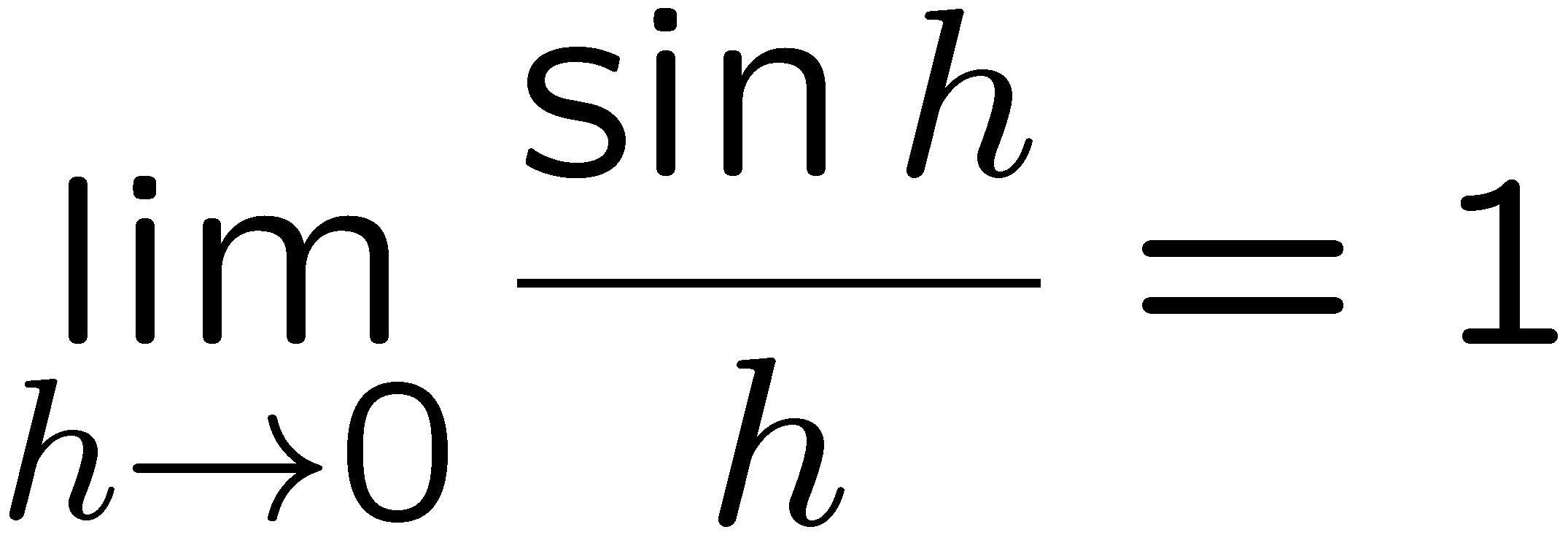 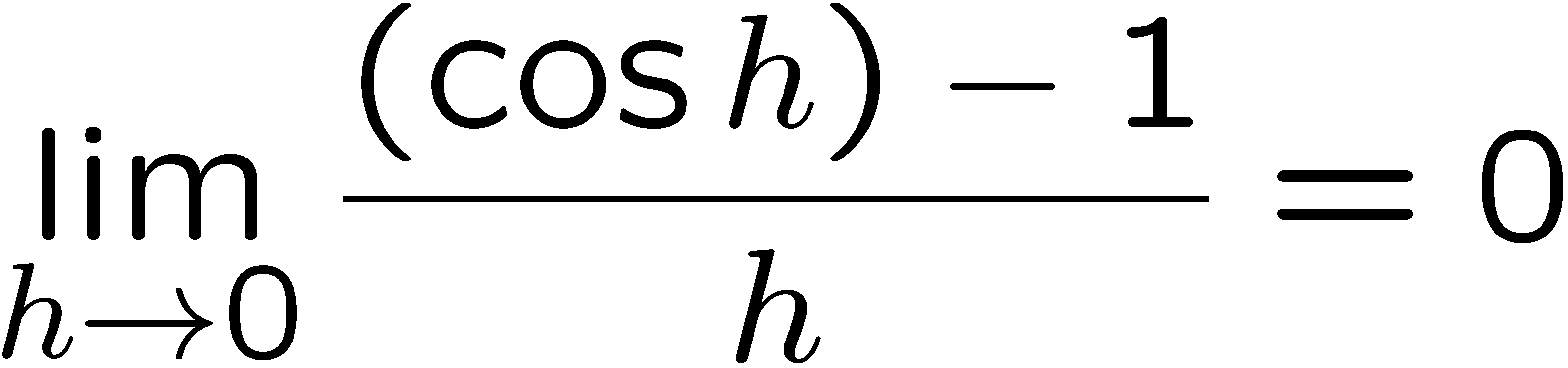 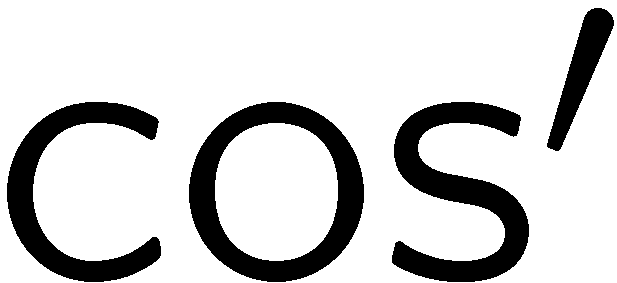 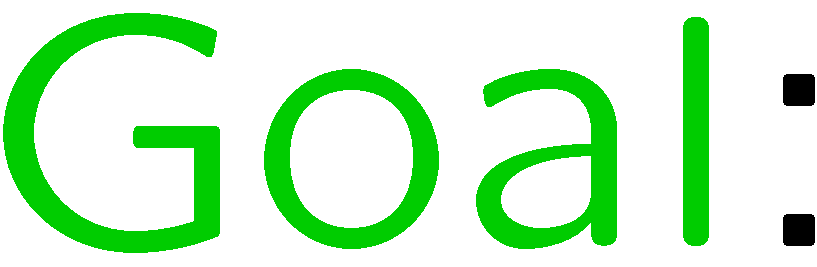 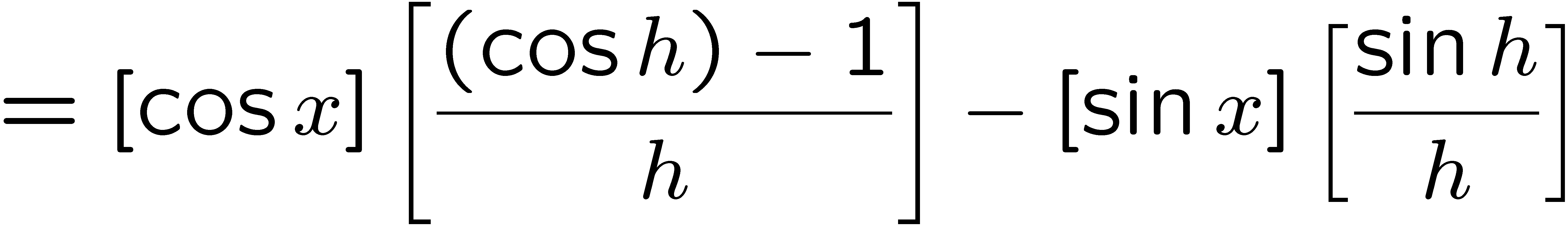 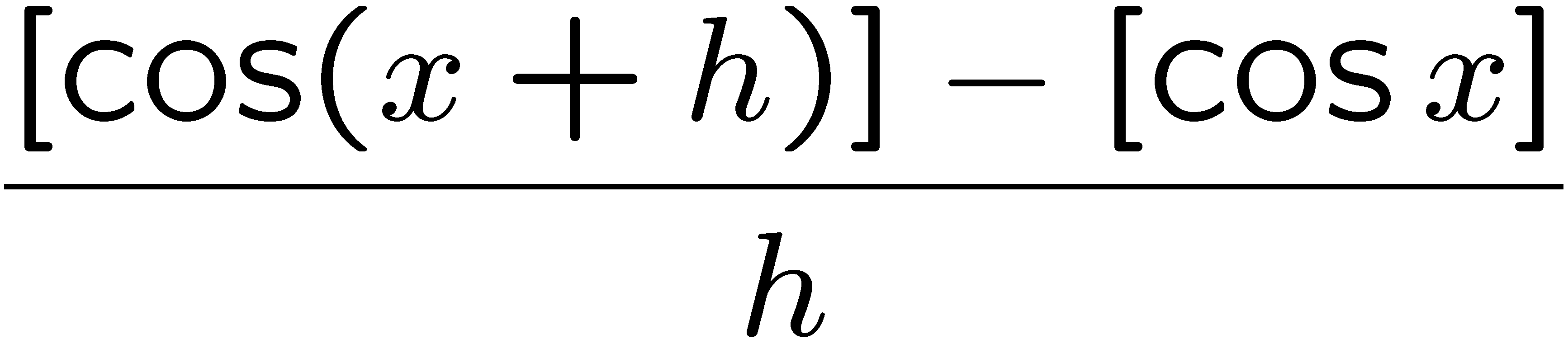 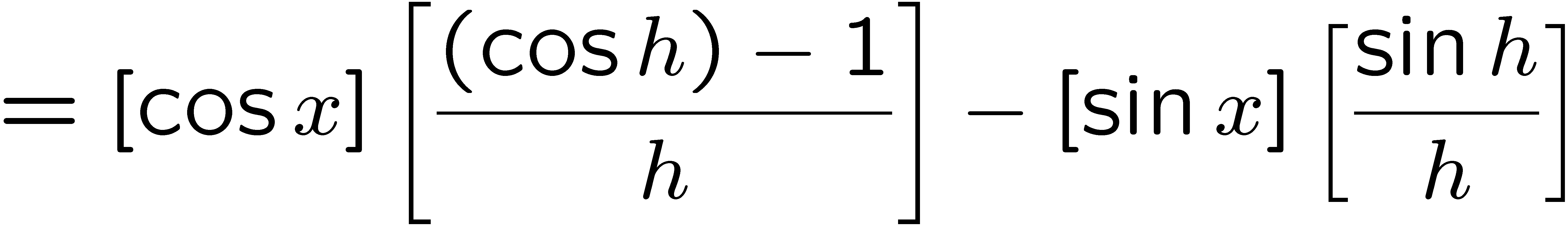 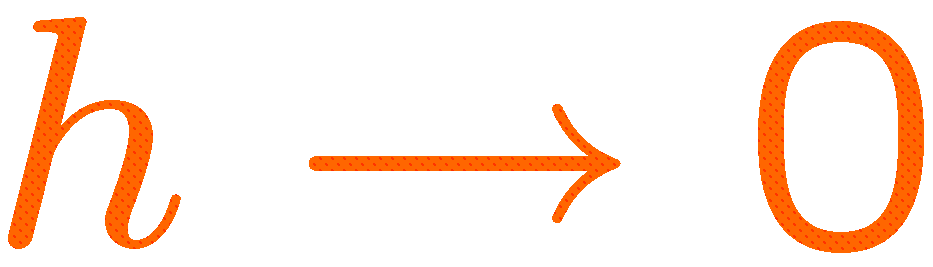 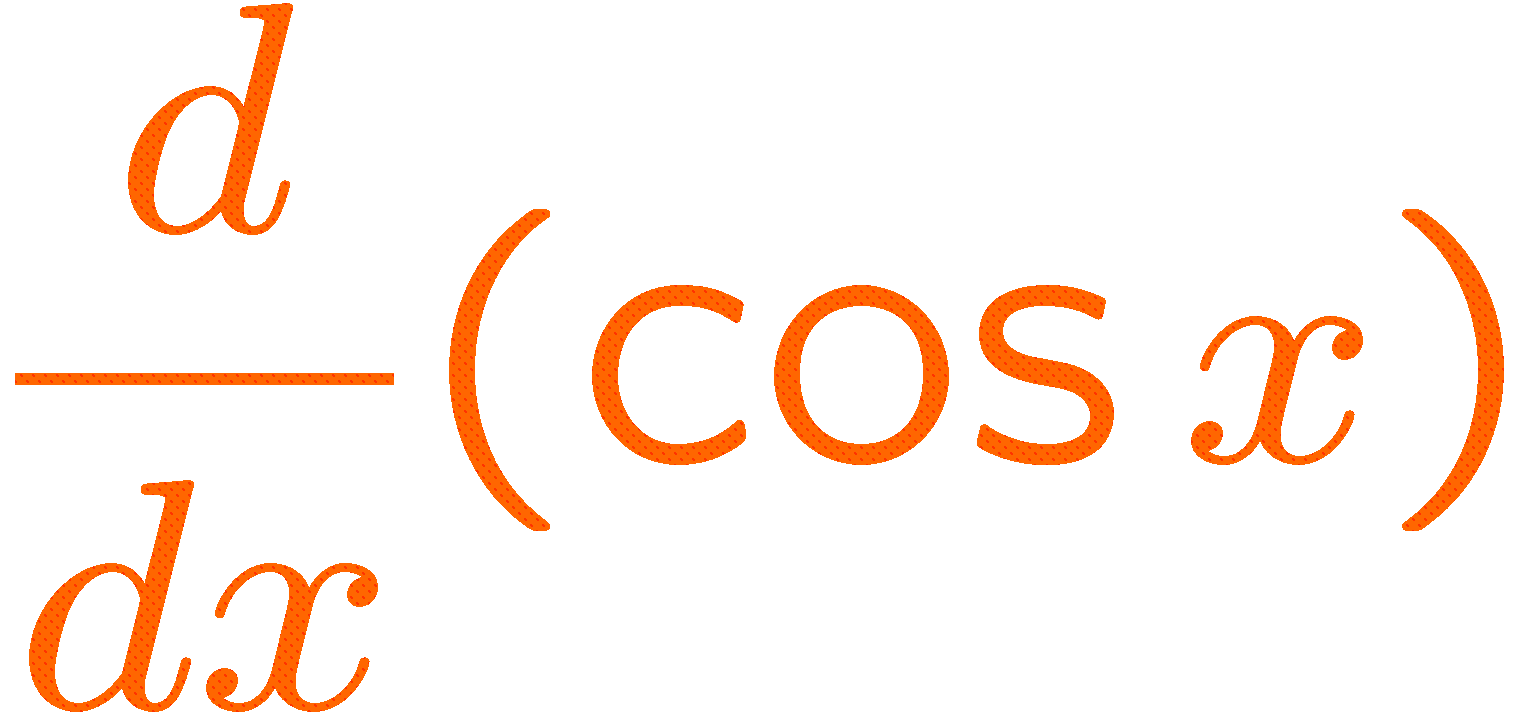 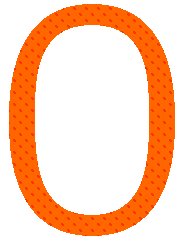 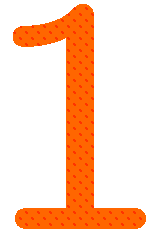 15
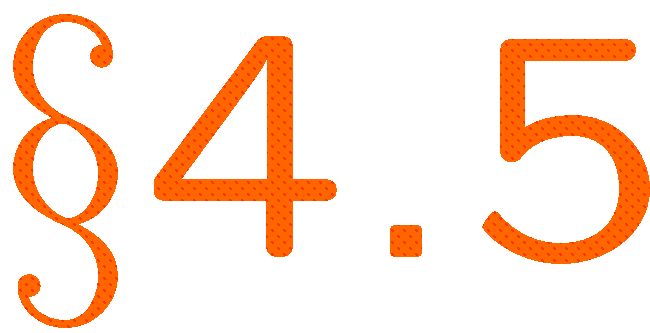 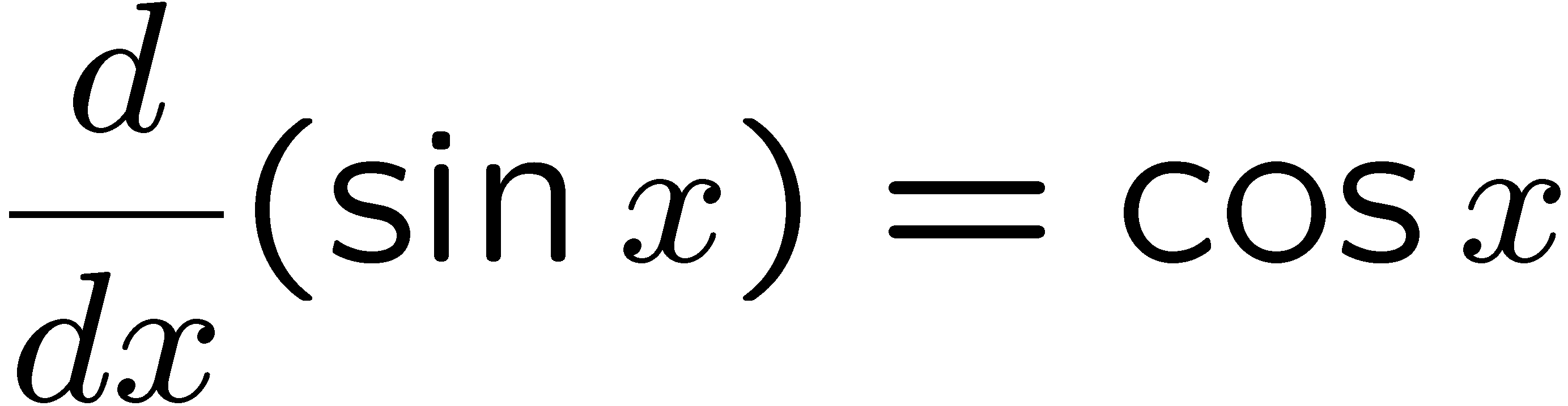 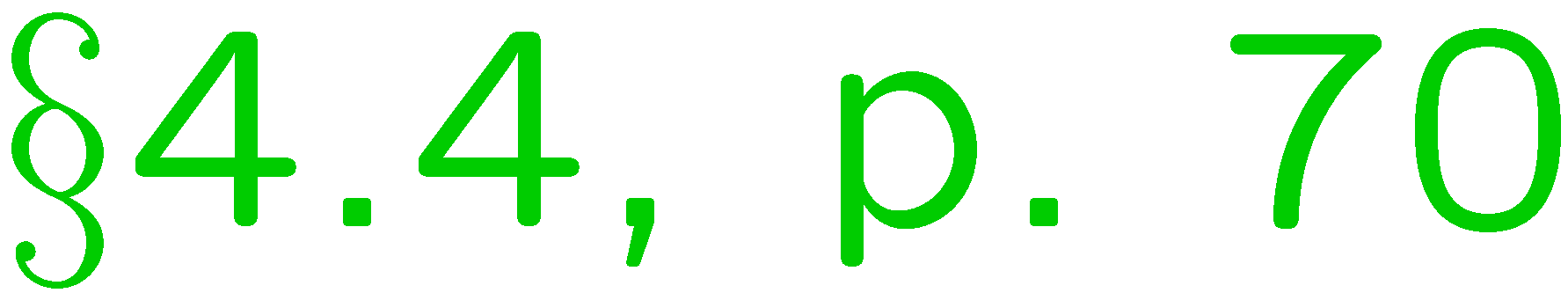 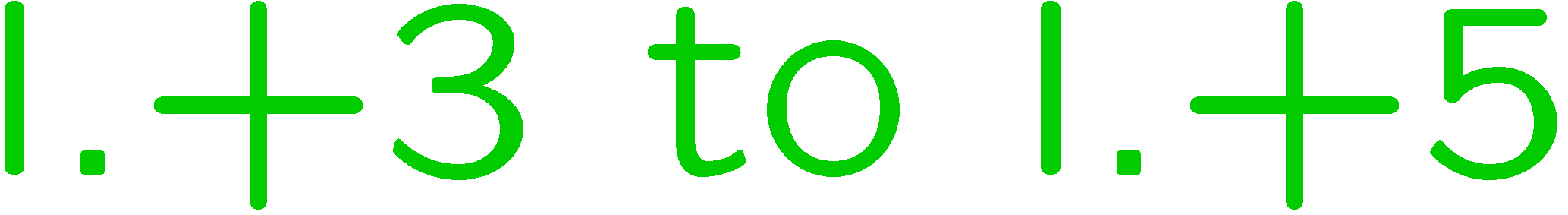 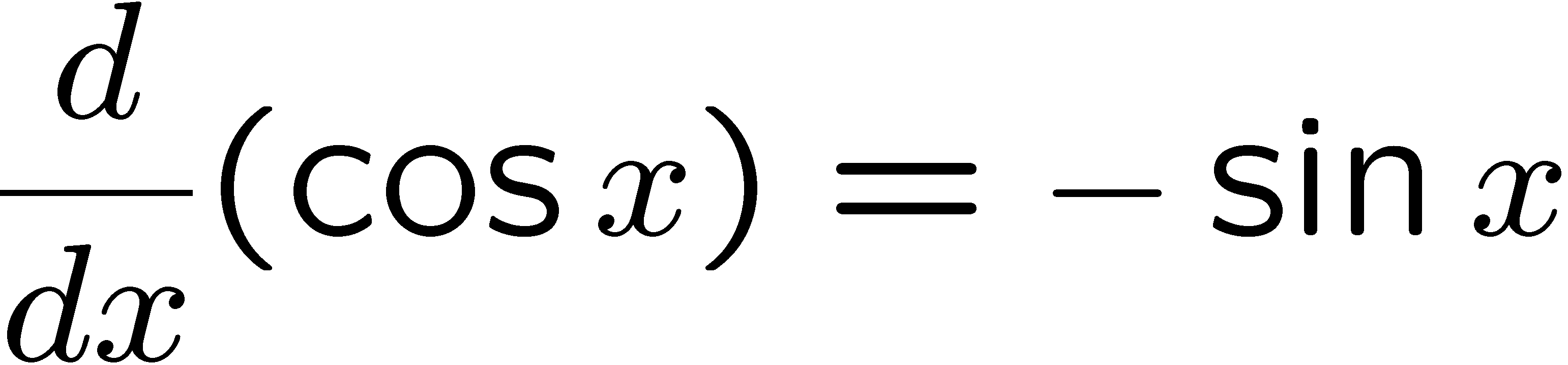 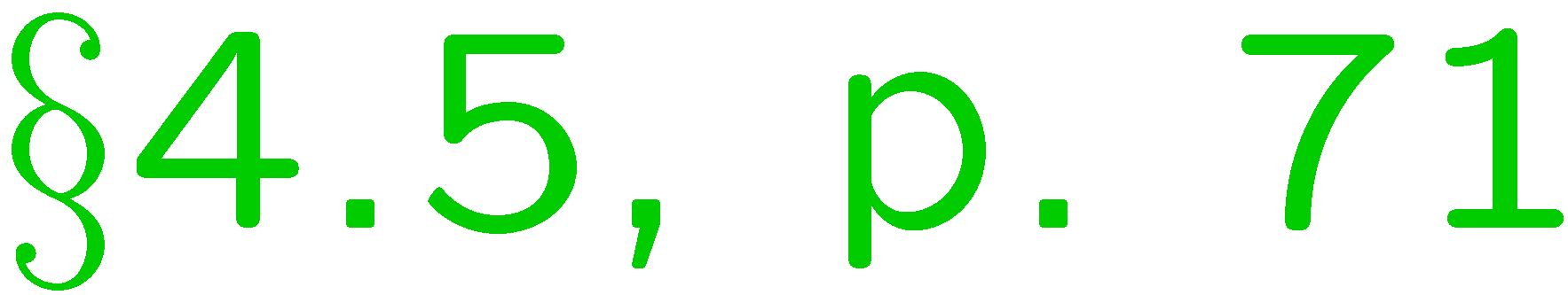 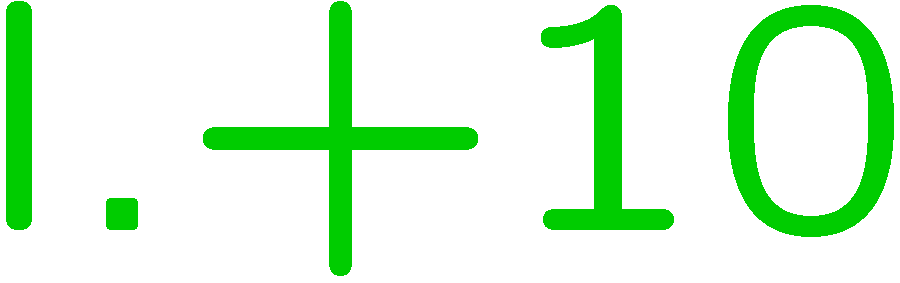 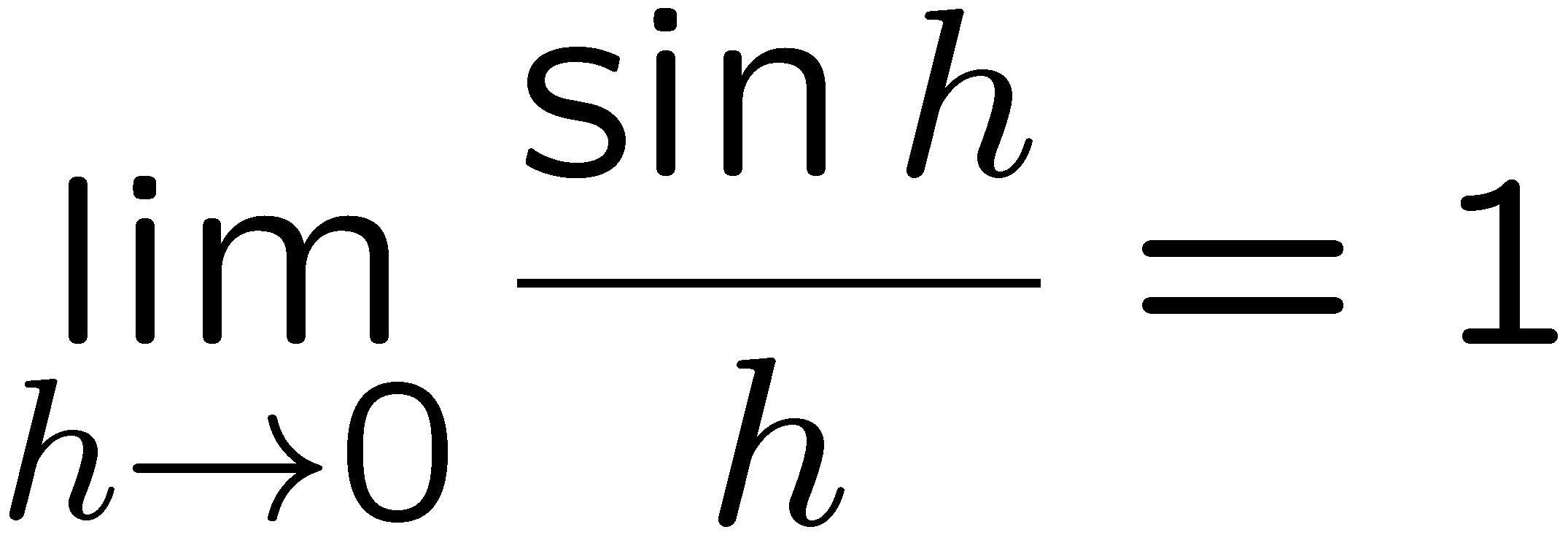 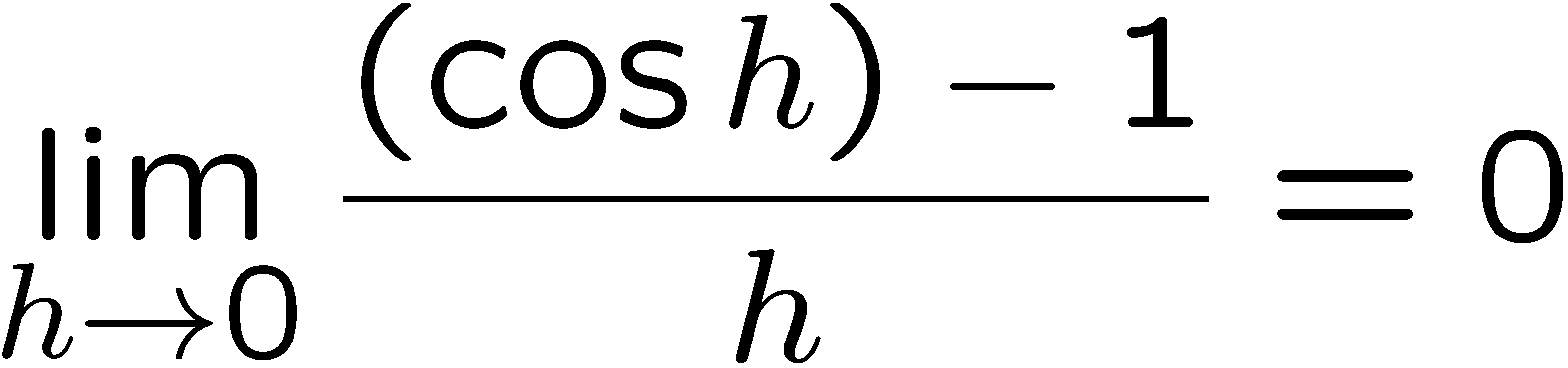 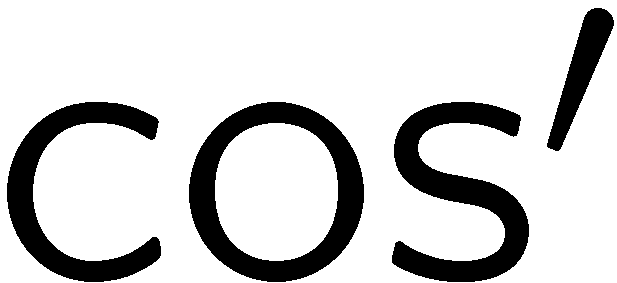 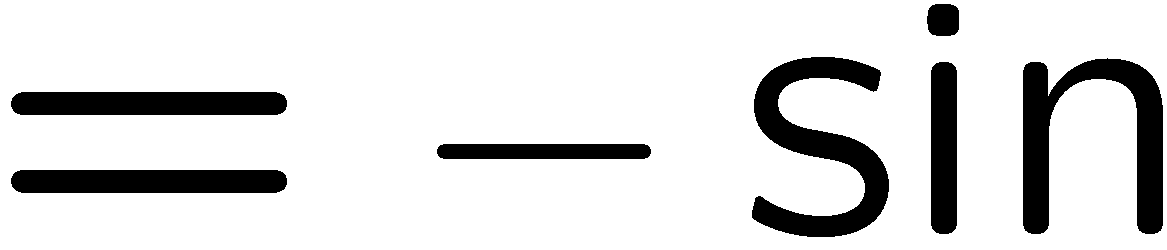 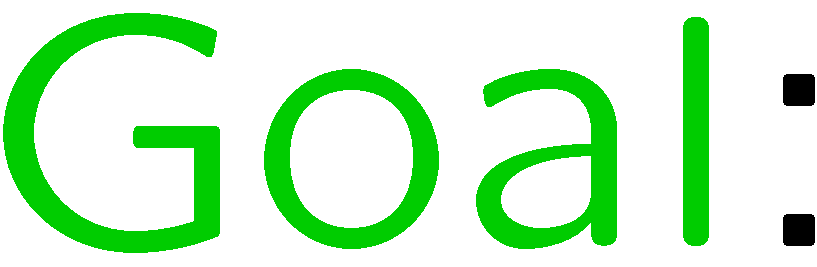 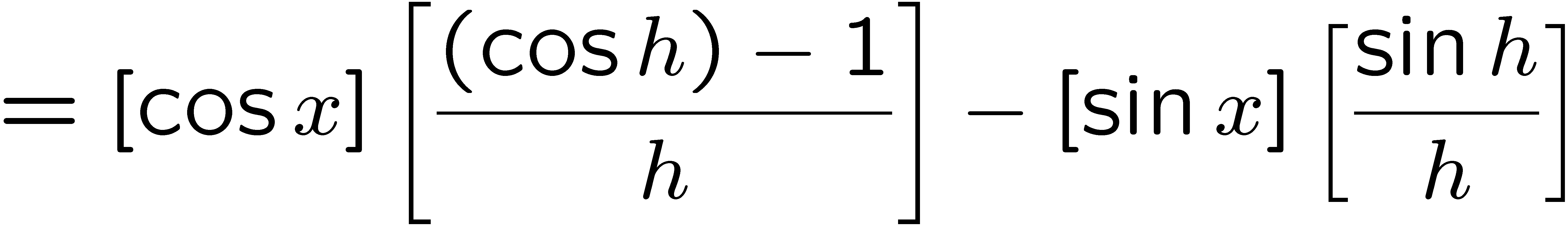 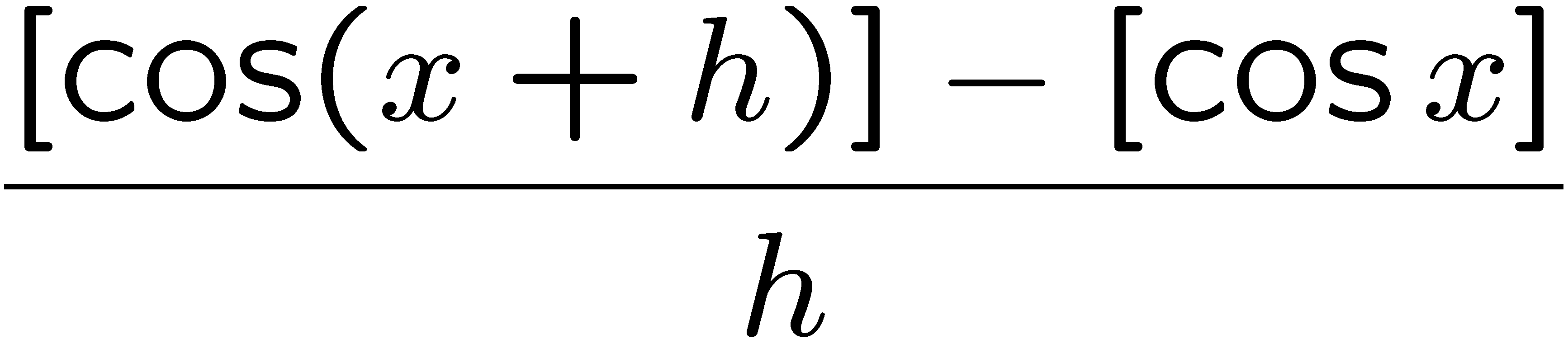 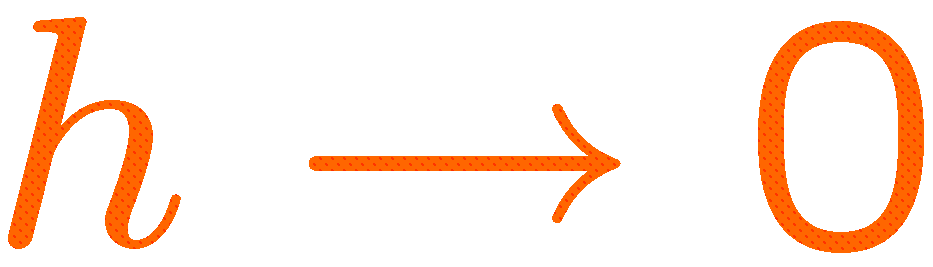 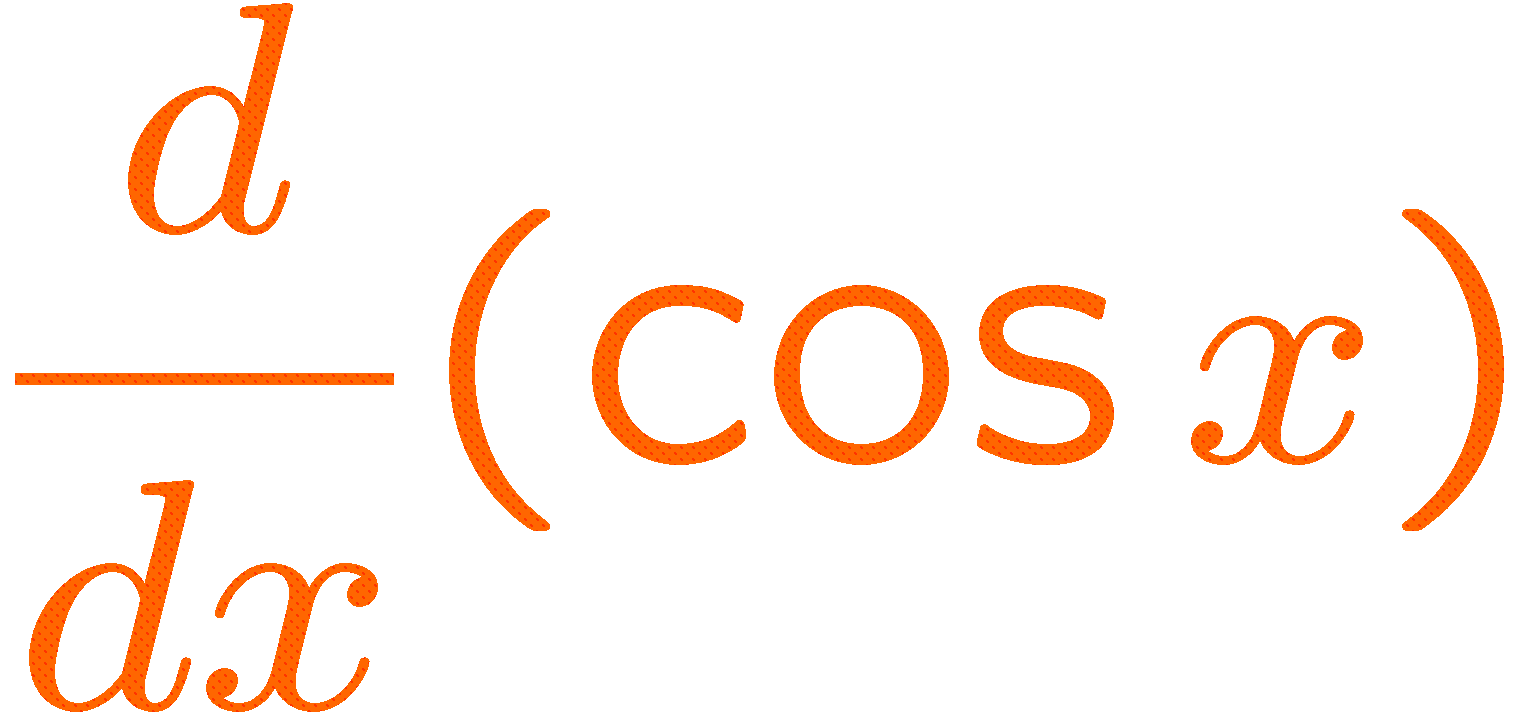 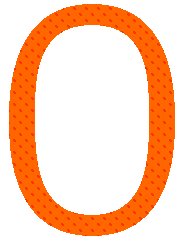 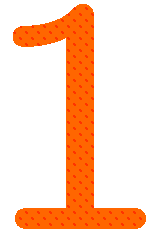 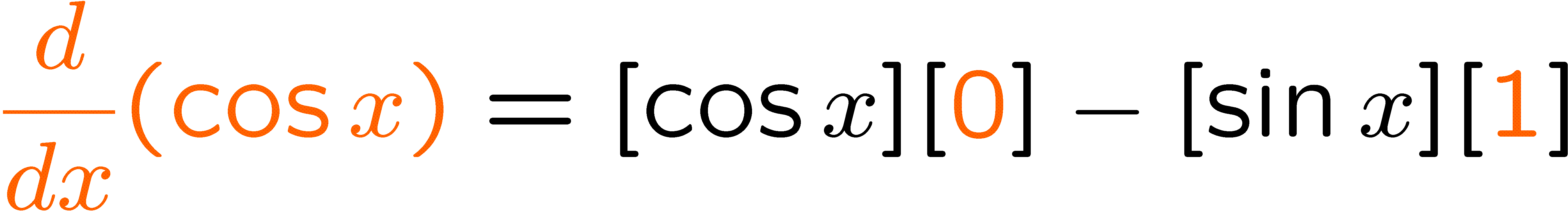 16
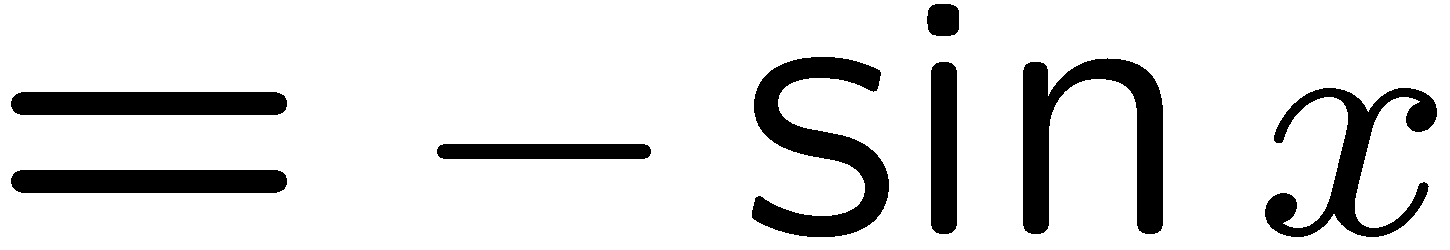 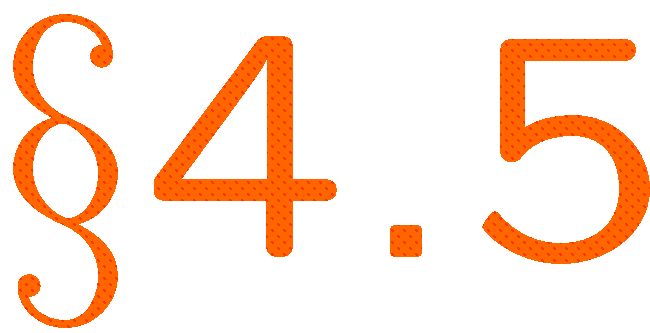 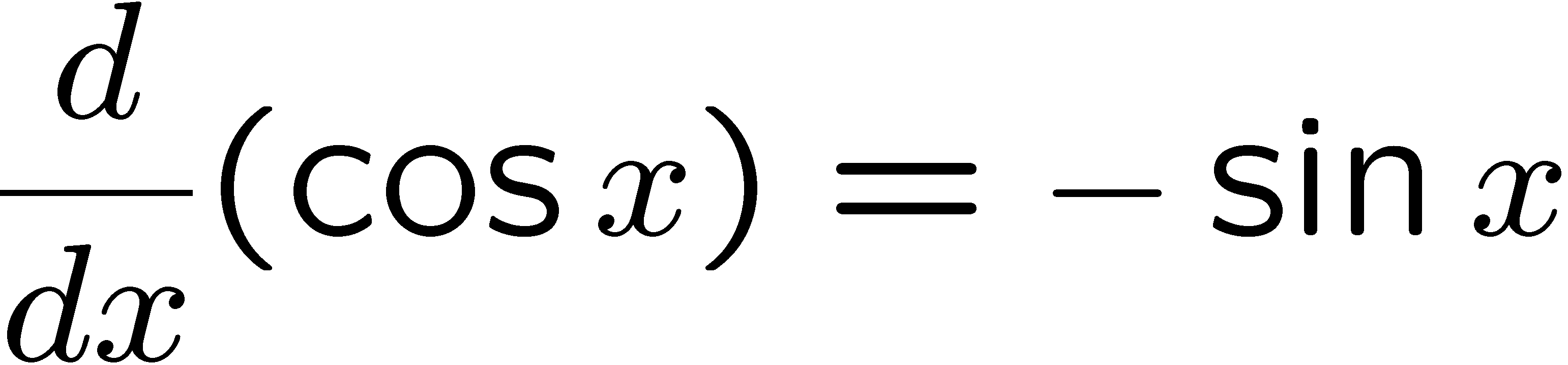 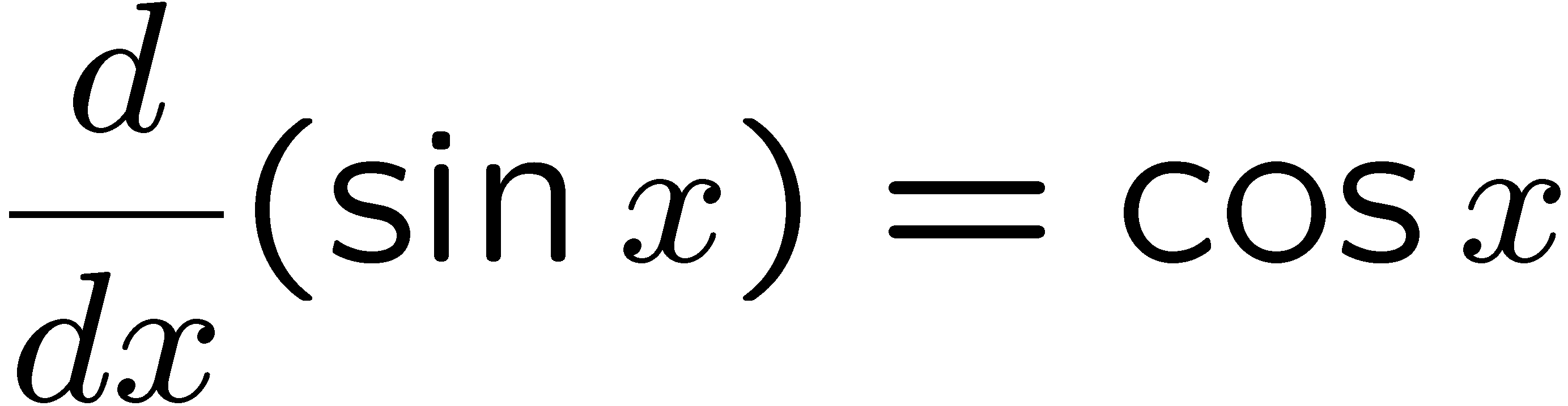 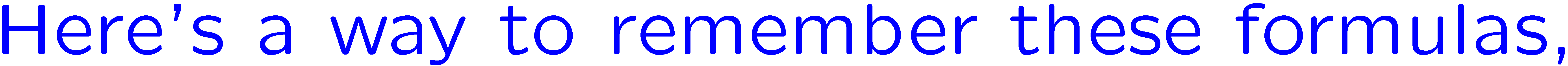 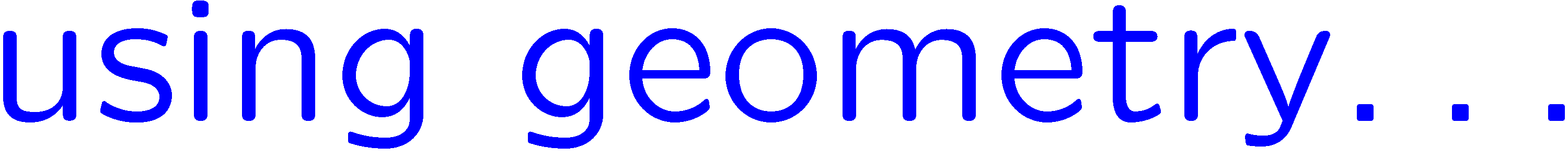 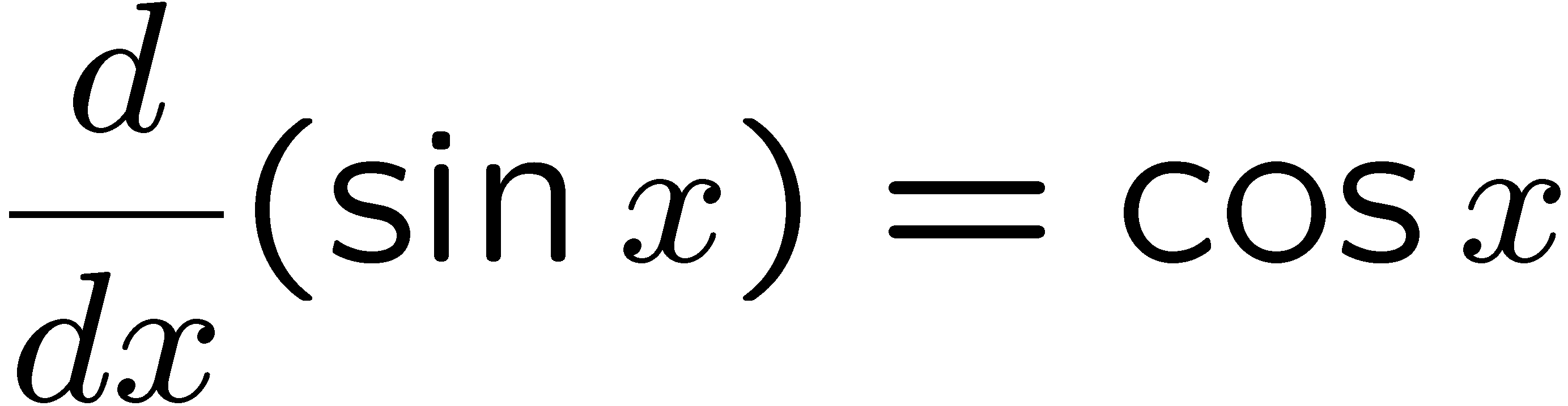 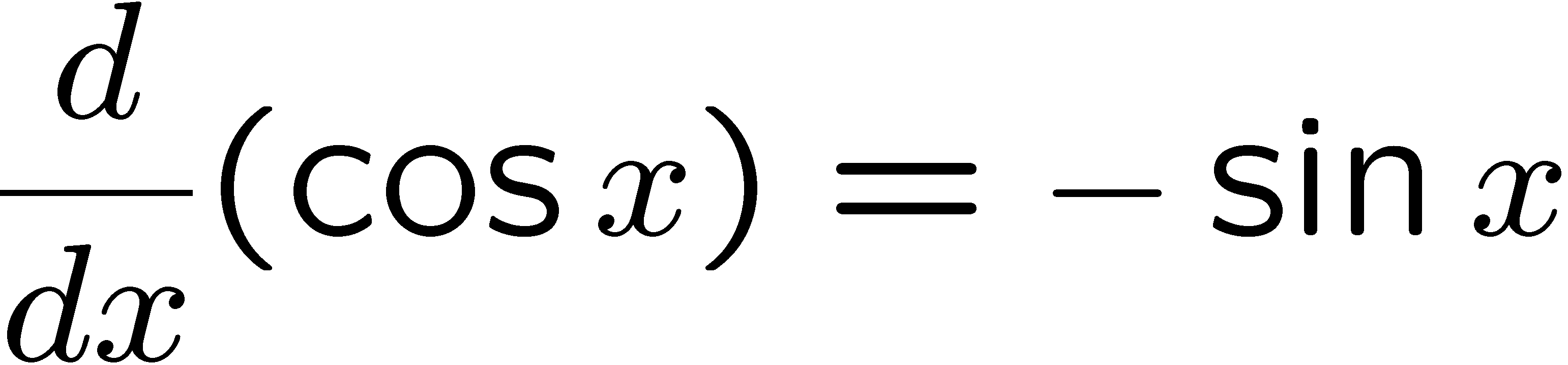 17
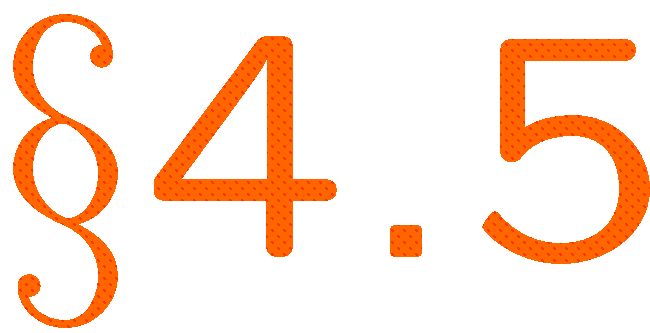 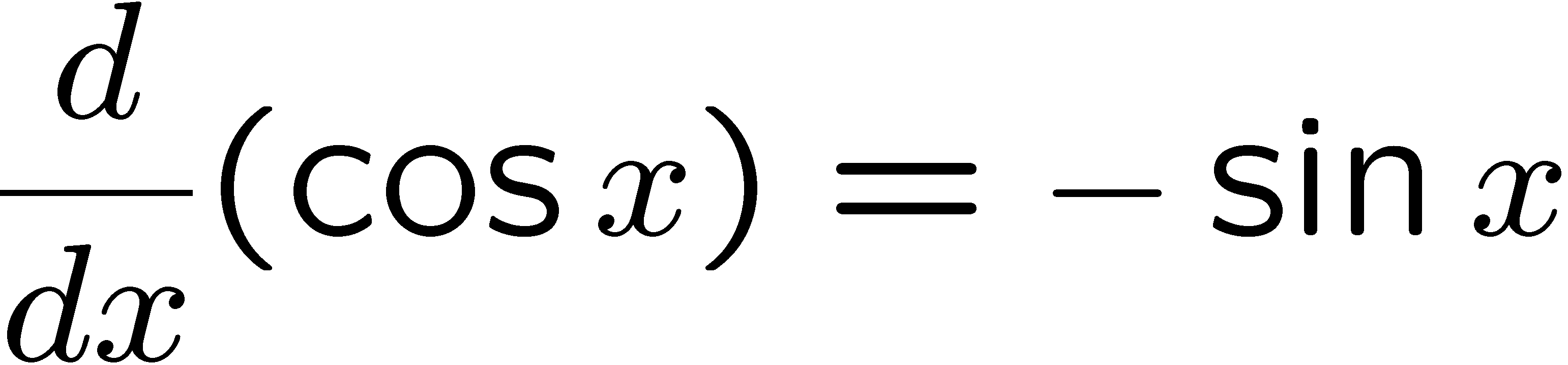 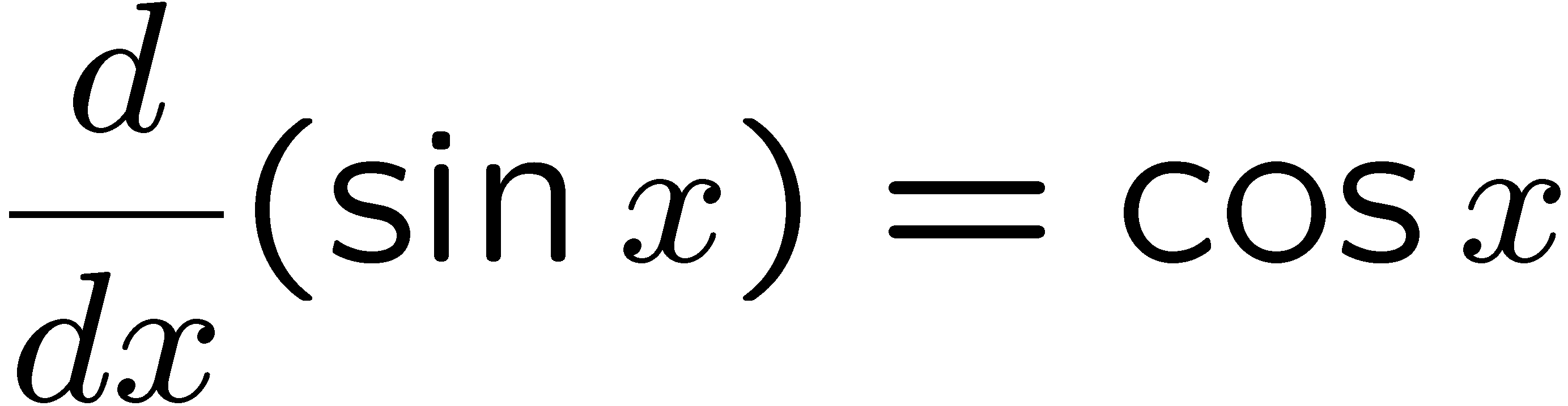 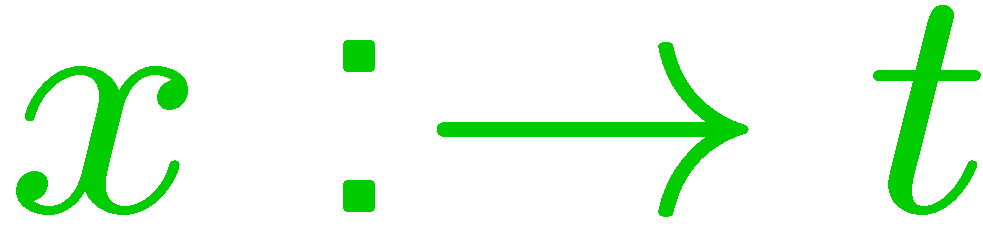 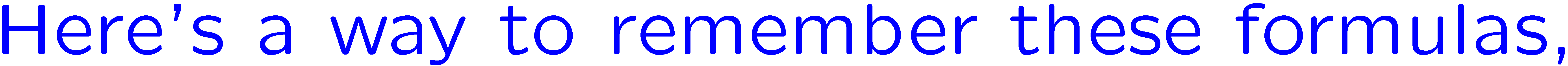 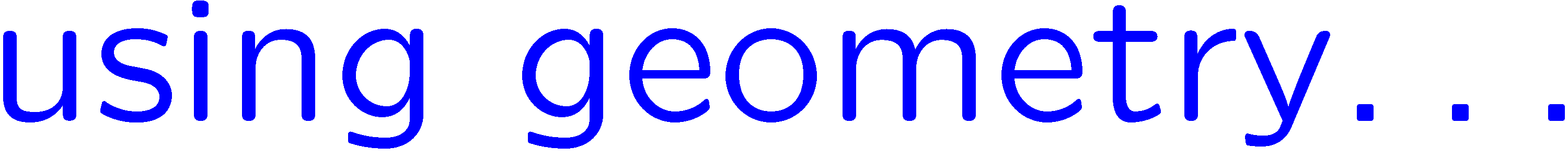 18
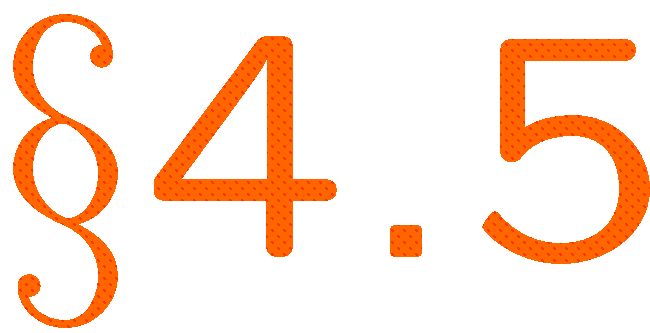 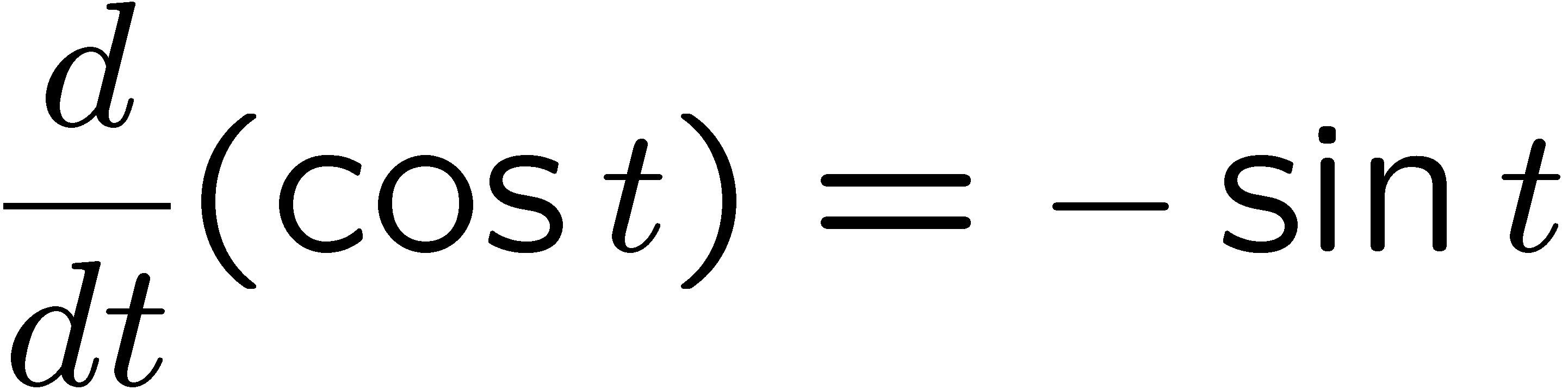 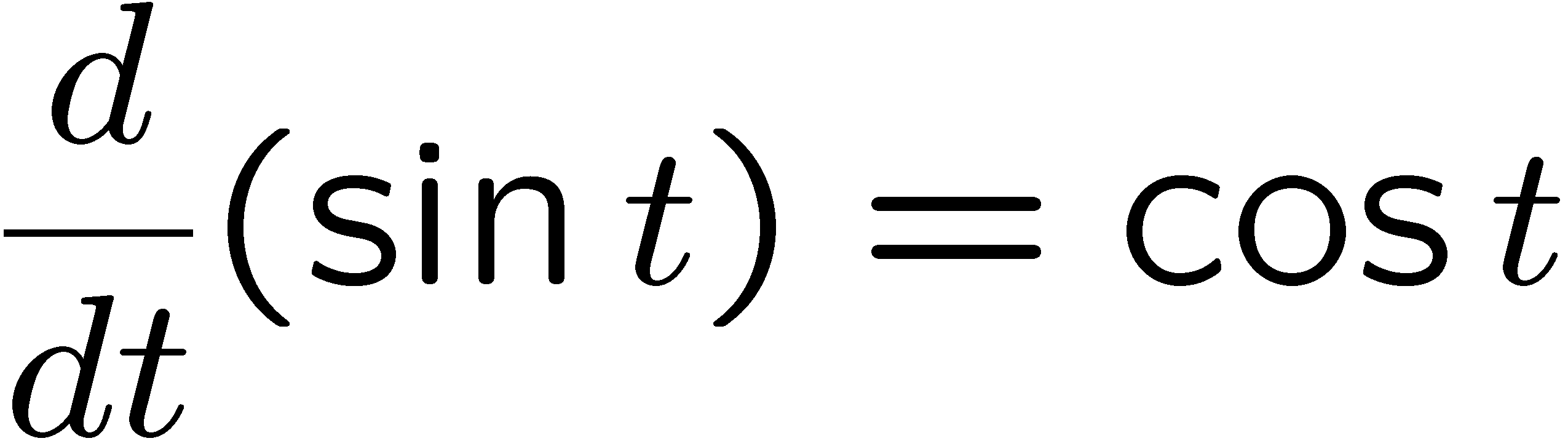 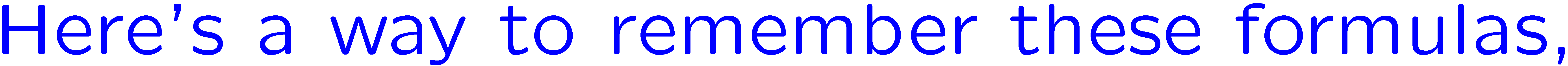 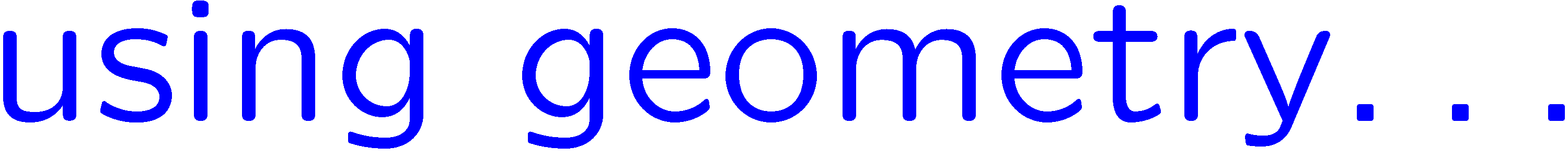 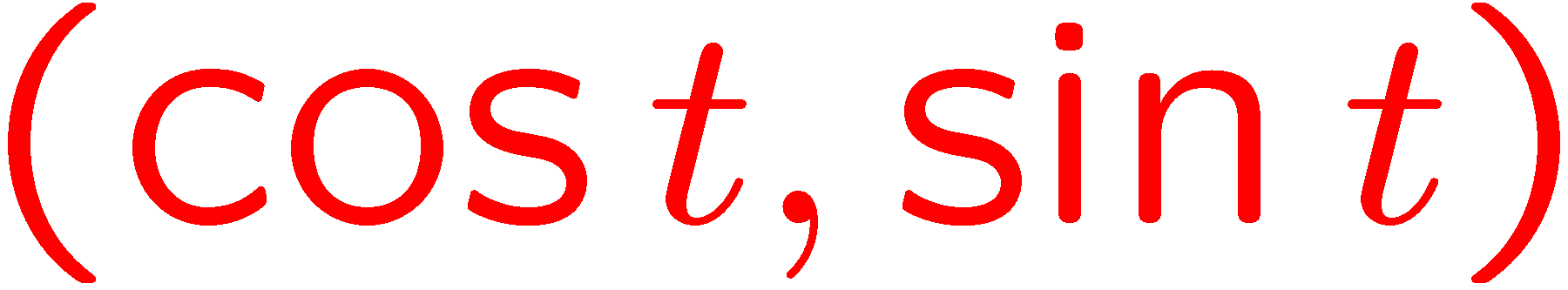 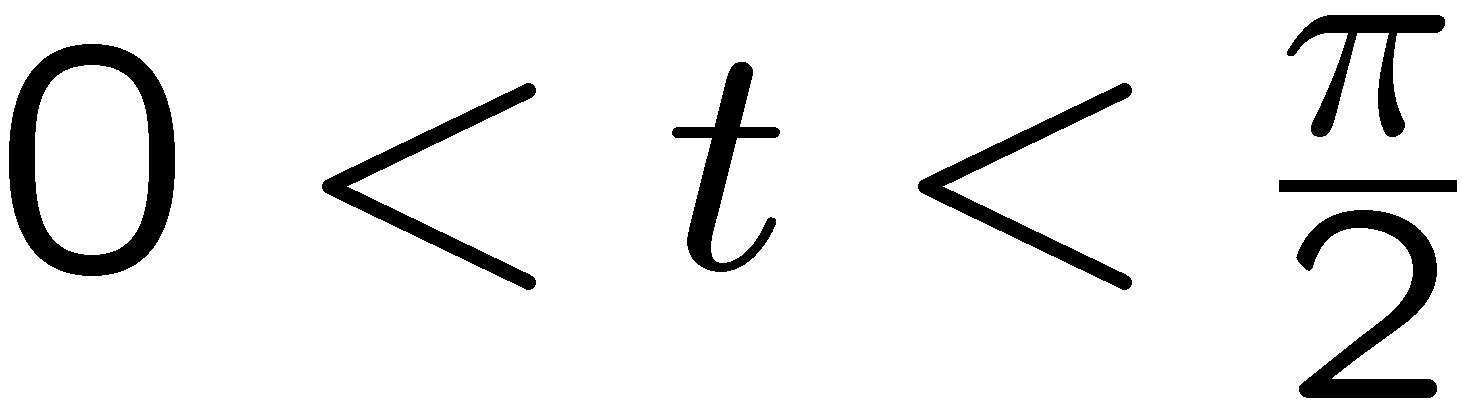 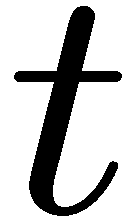 19
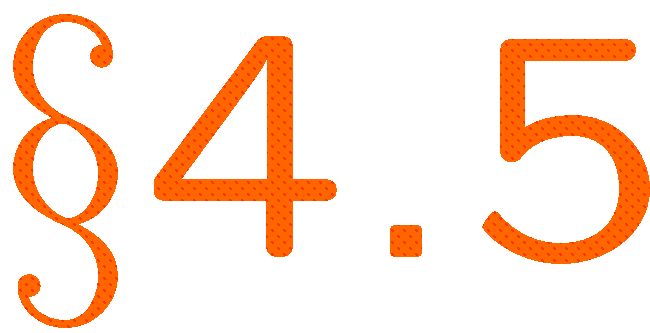 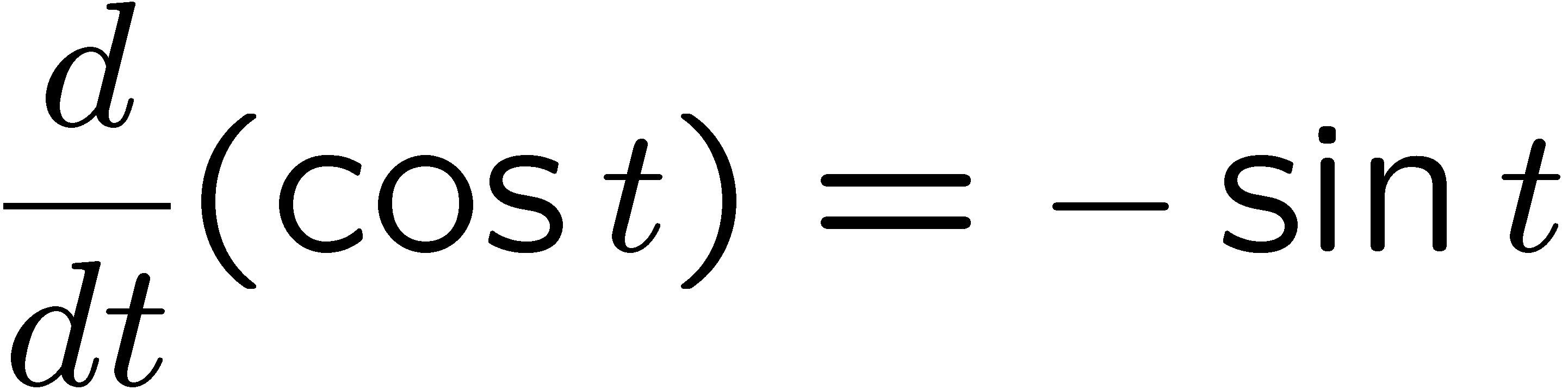 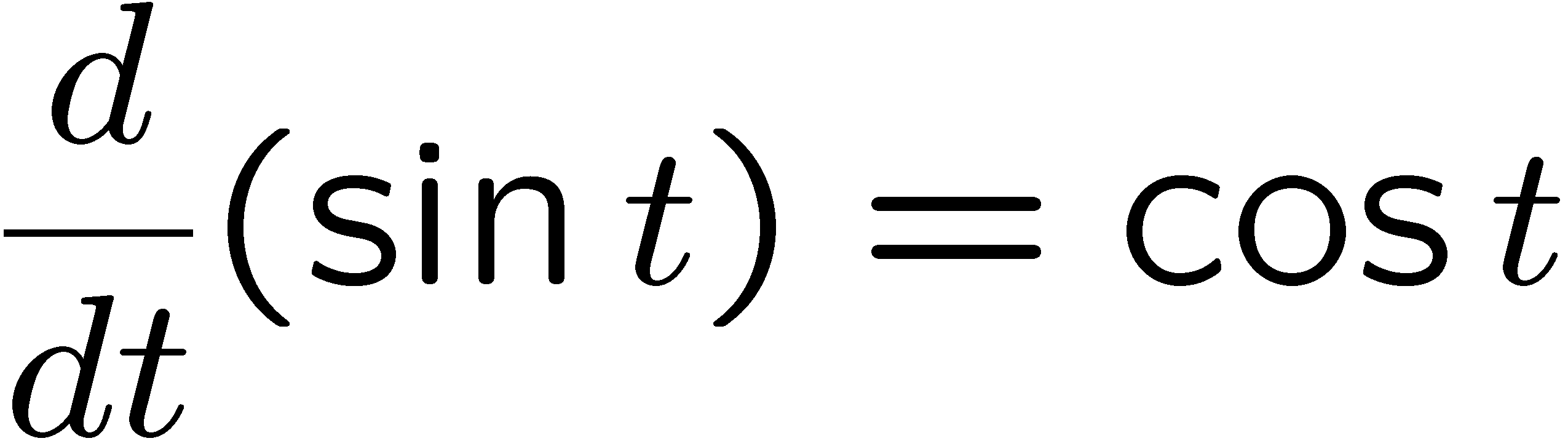 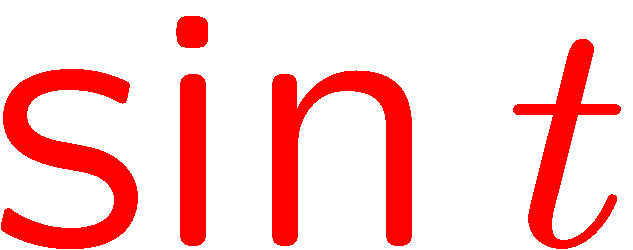 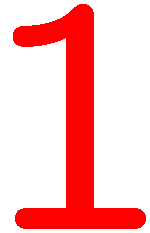 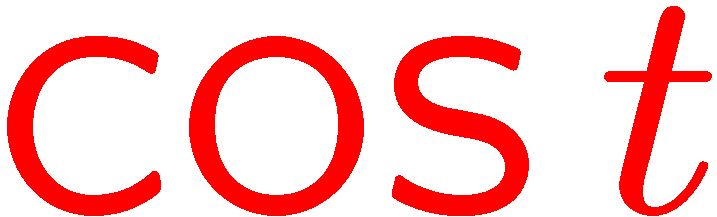 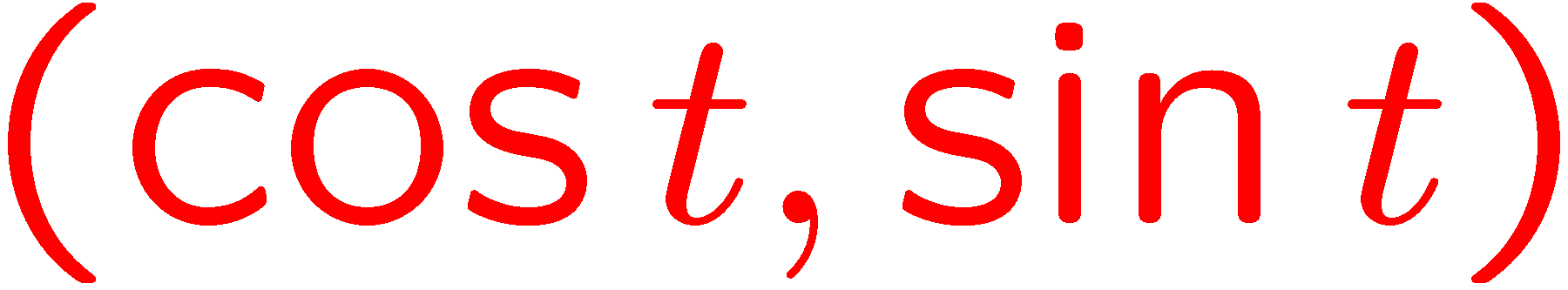 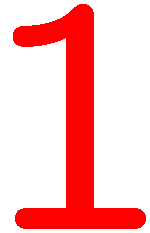 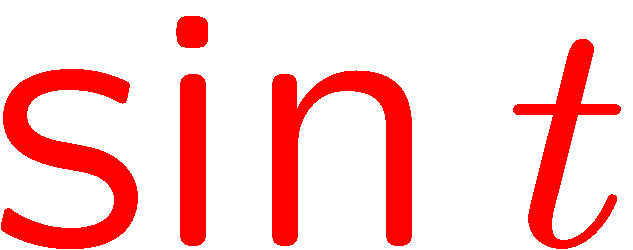 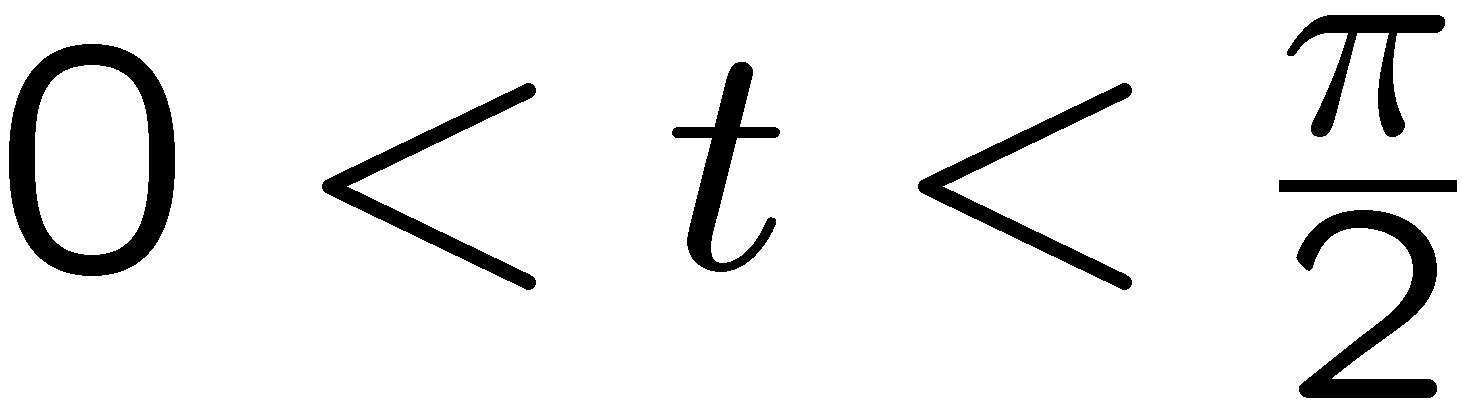 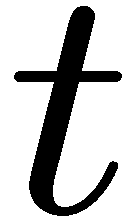 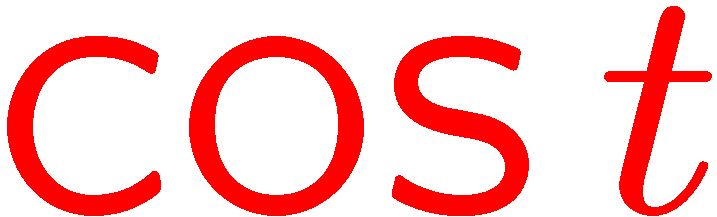 20
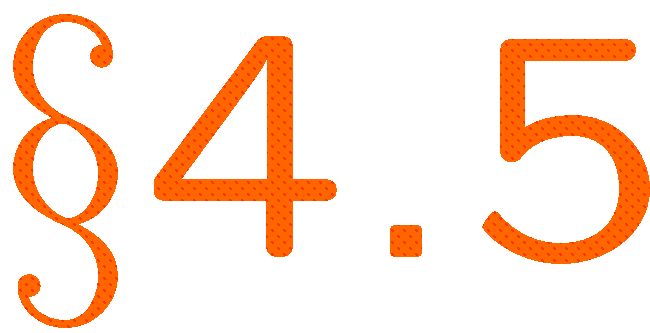 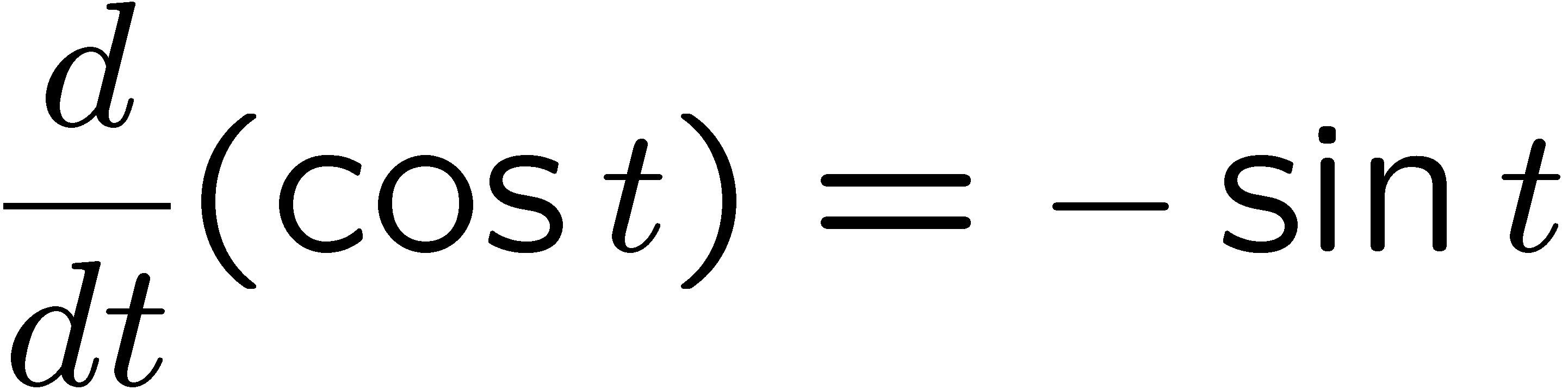 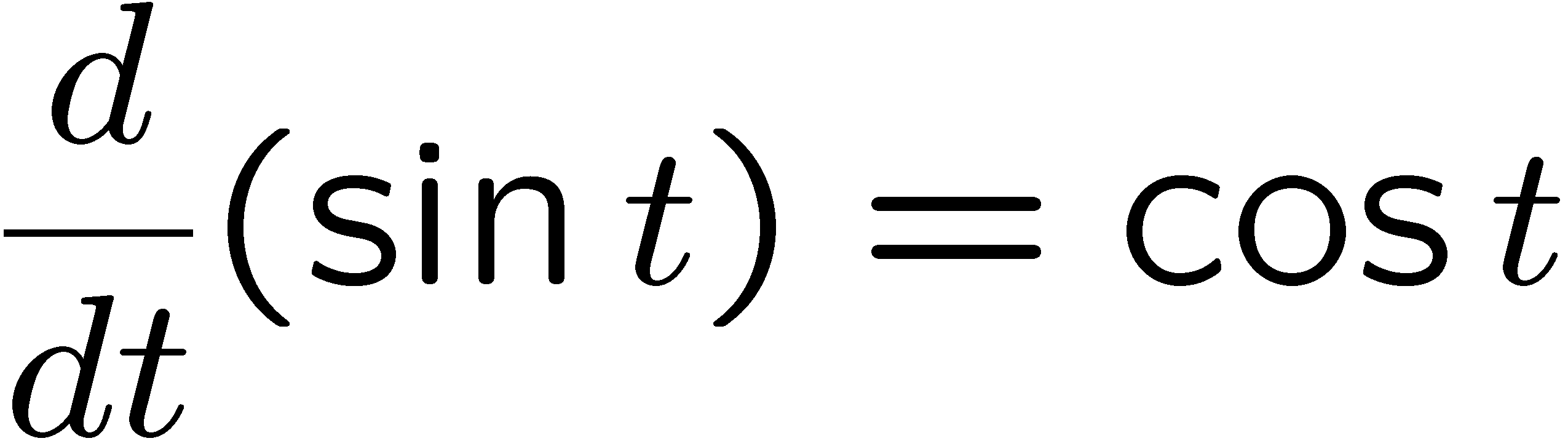 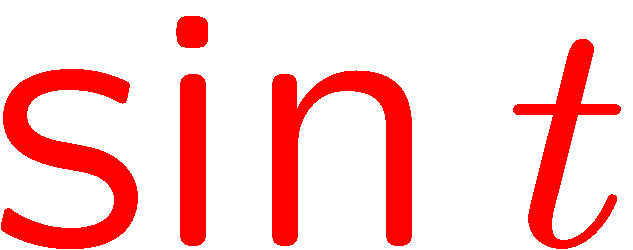 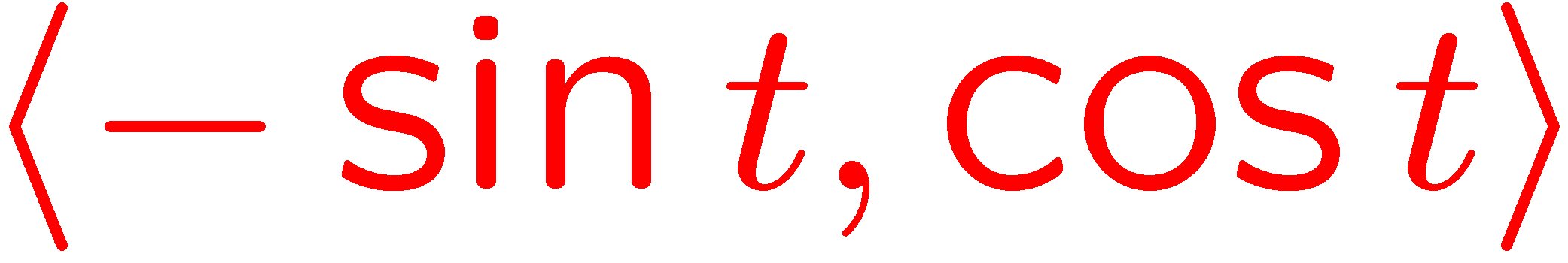 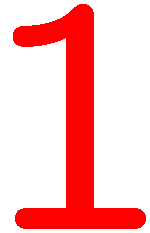 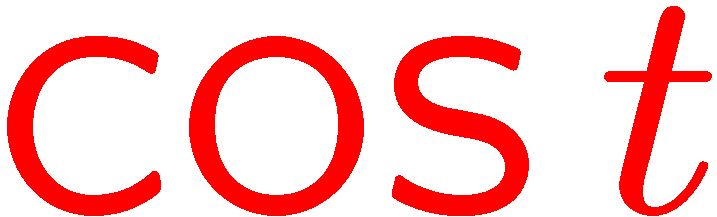 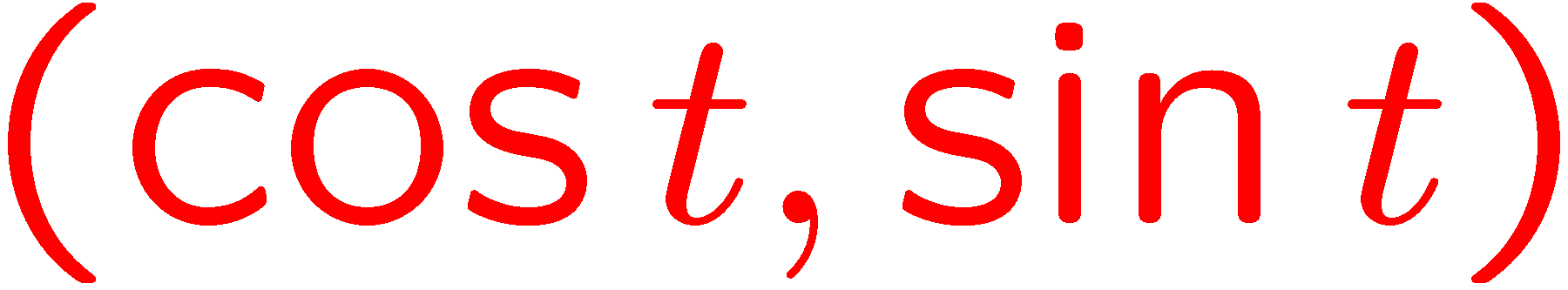 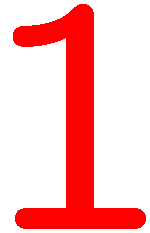 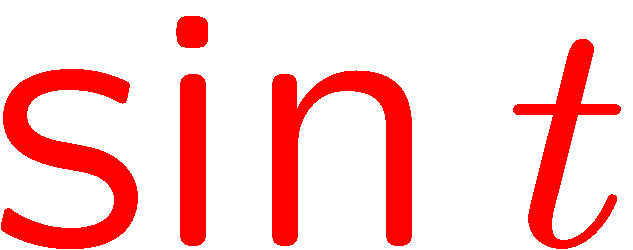 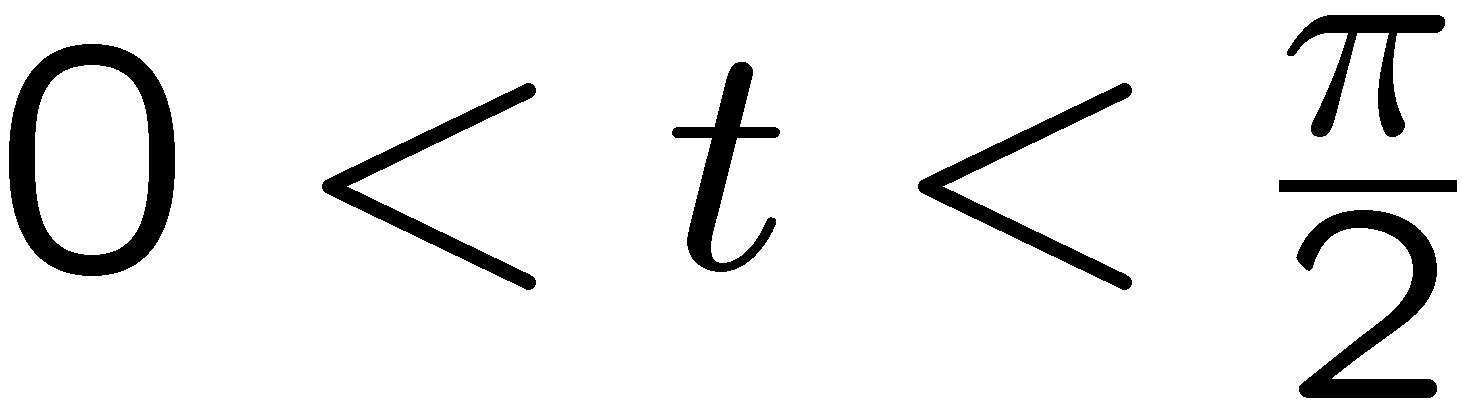 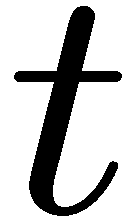 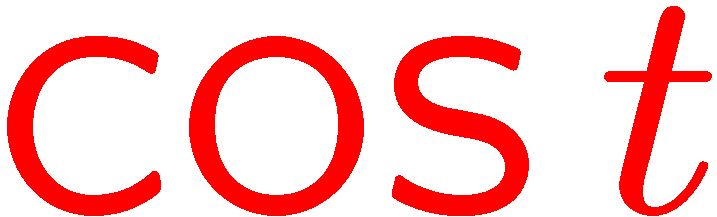 21
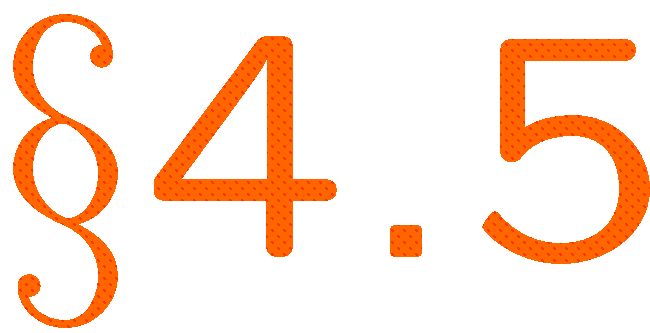 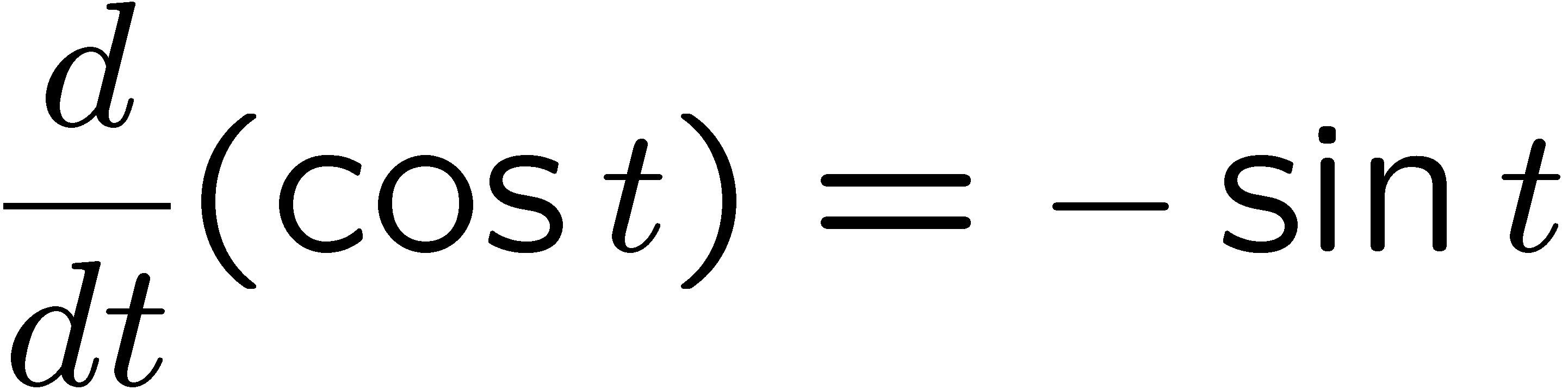 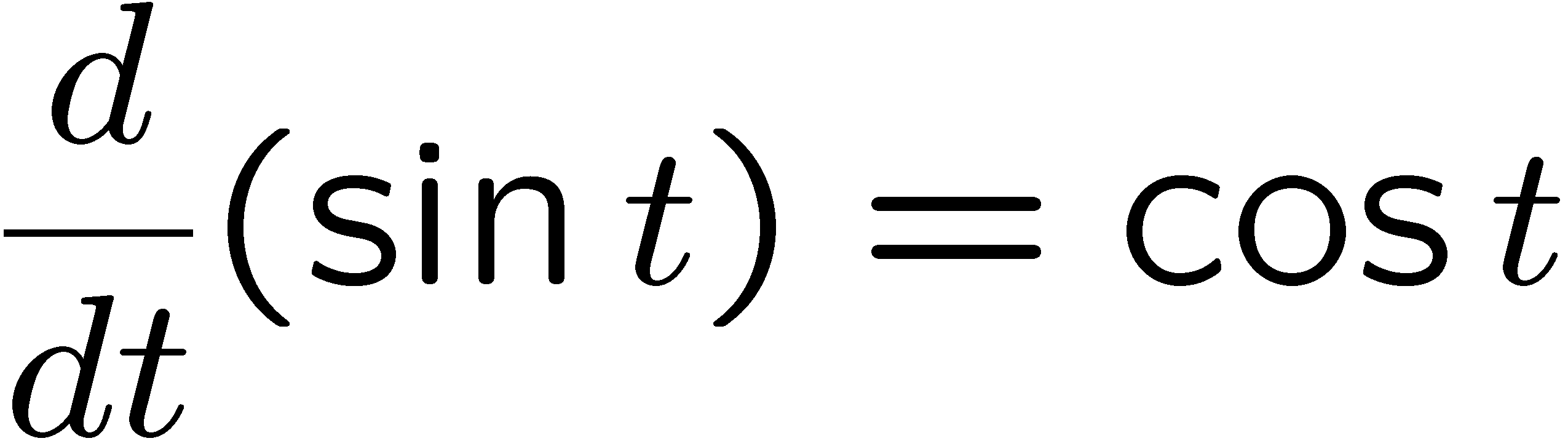 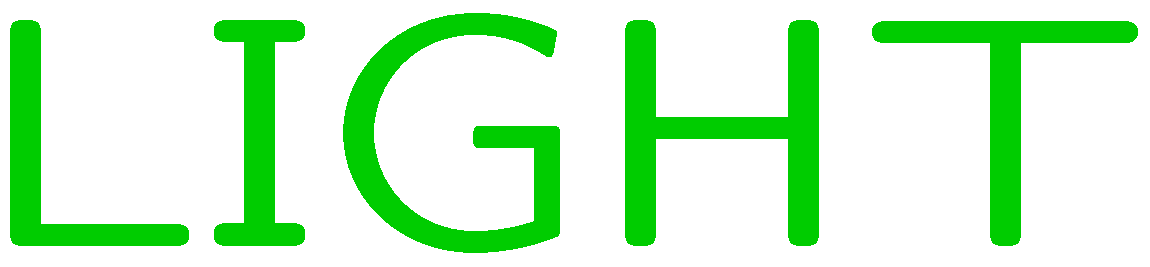 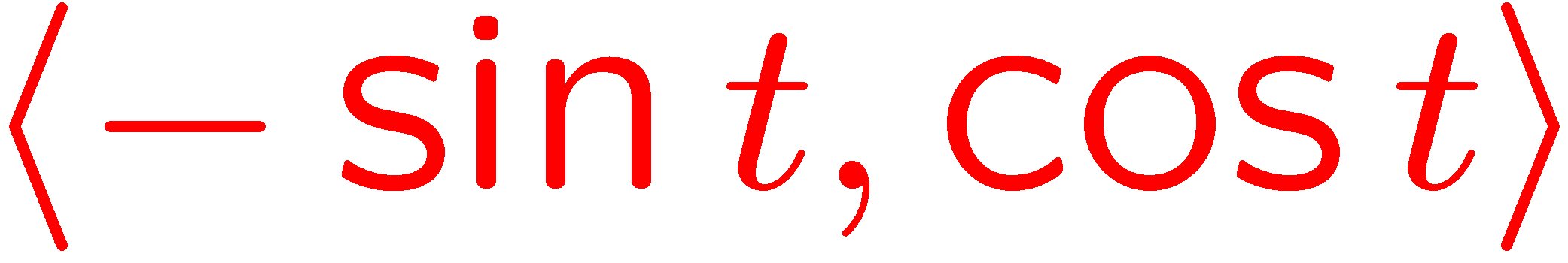 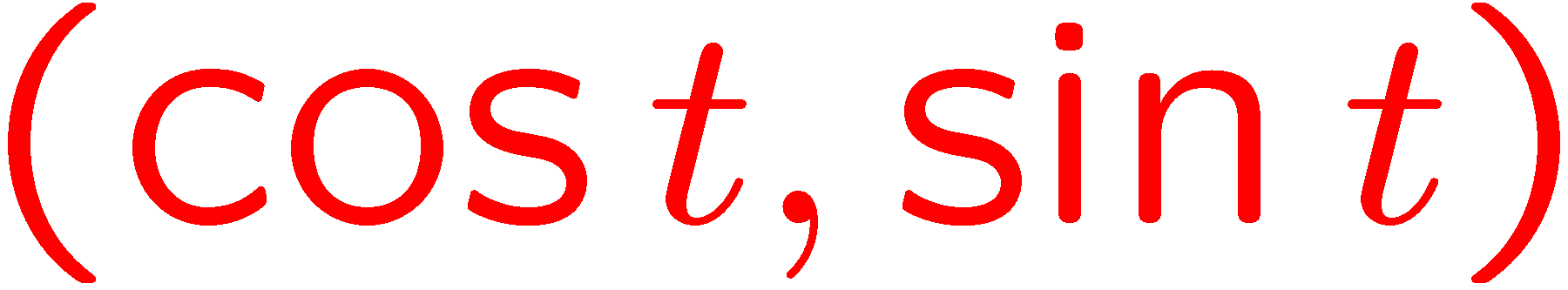 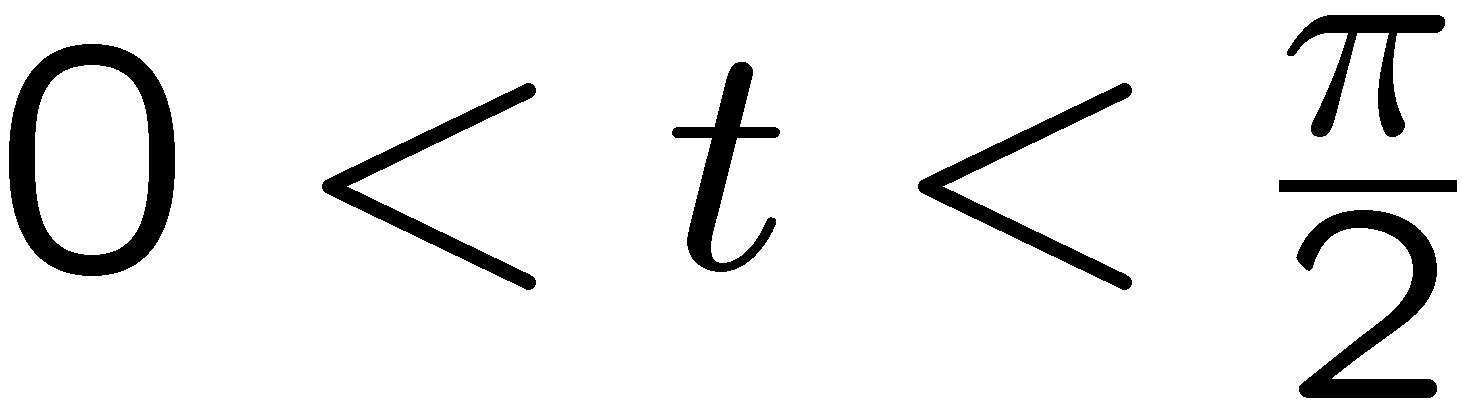 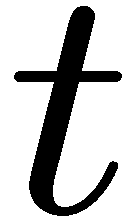 22
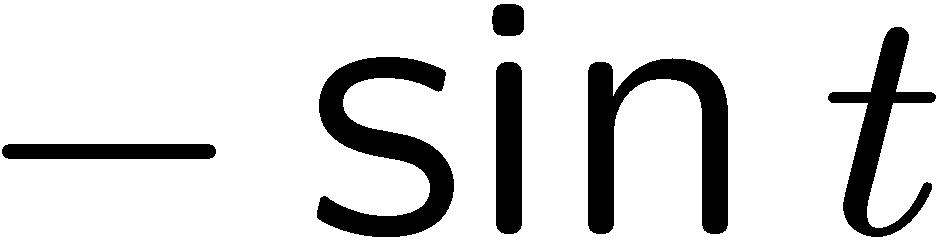 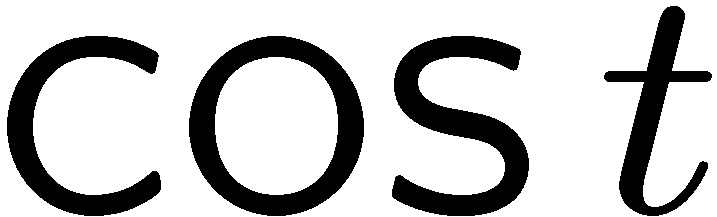 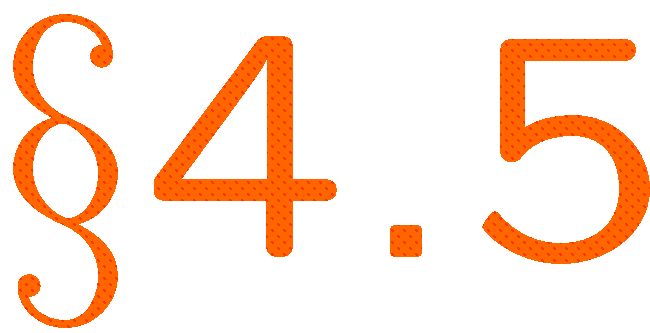 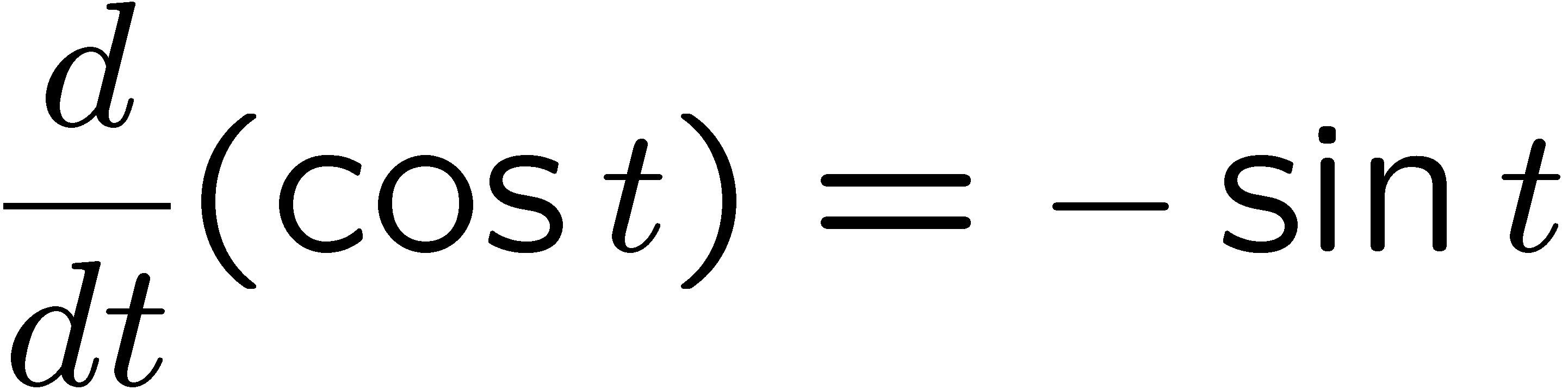 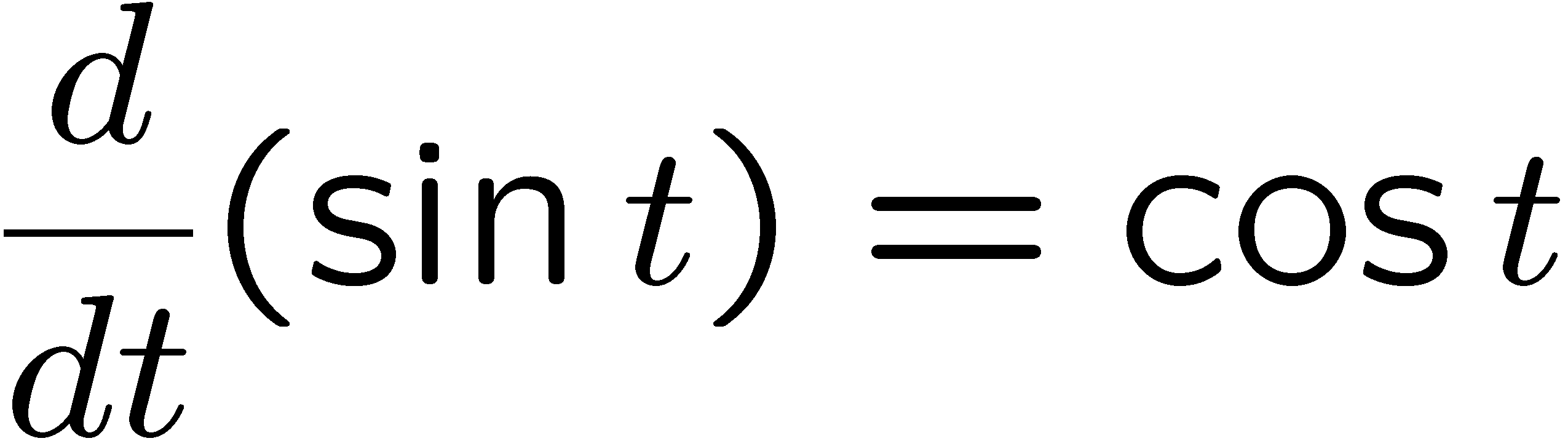 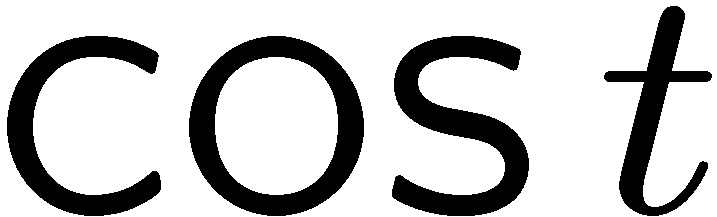 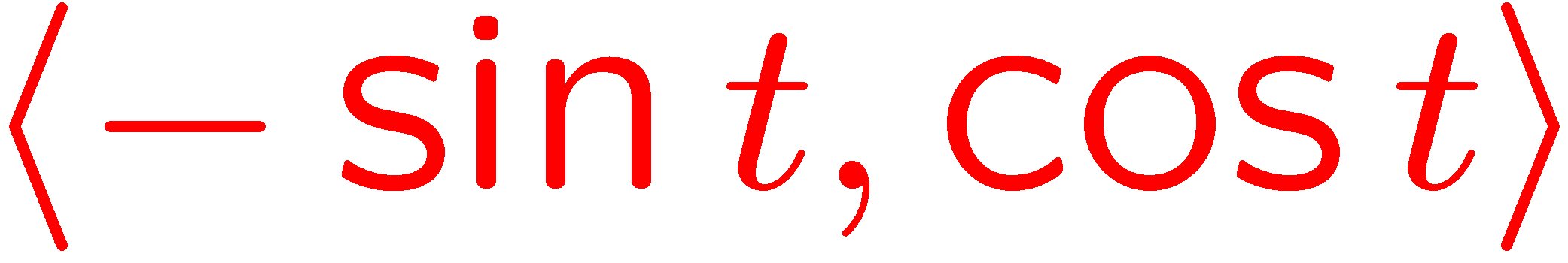 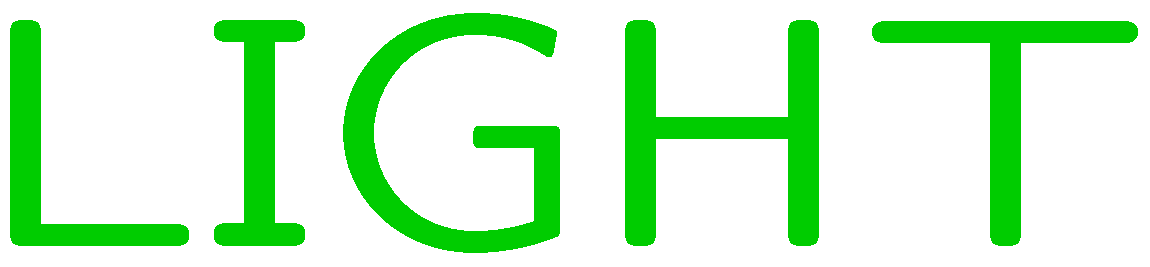 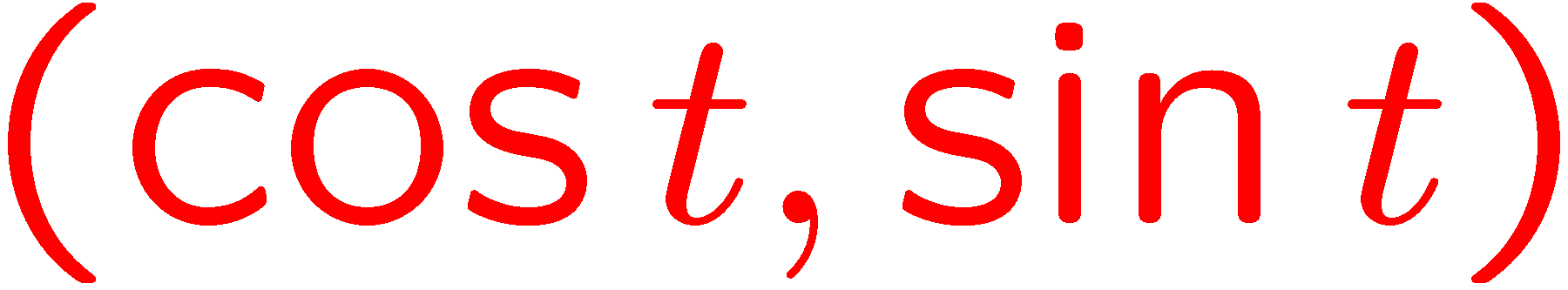 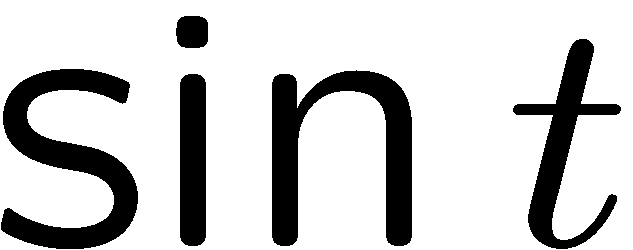 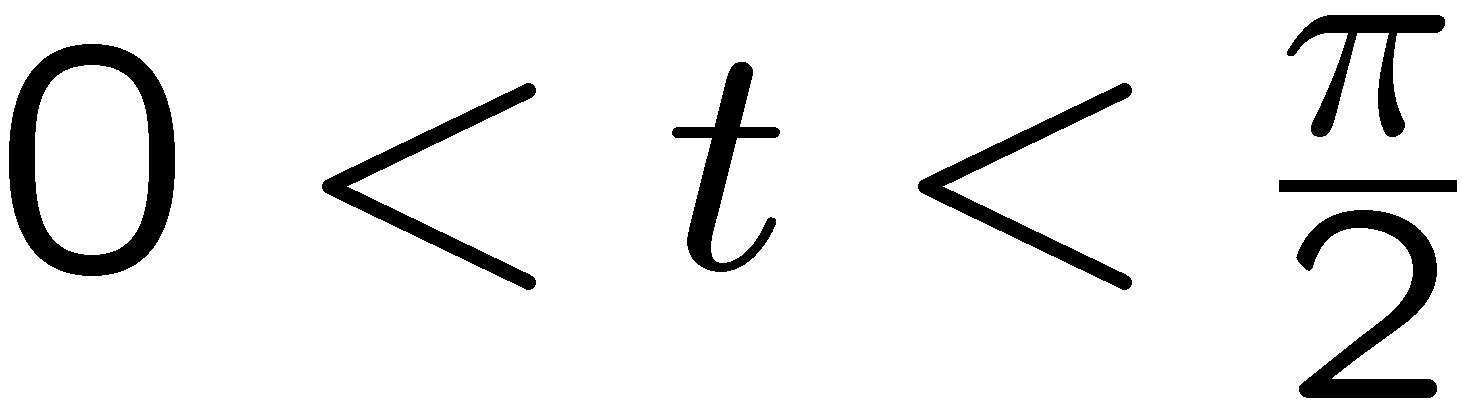 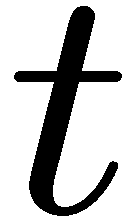 23
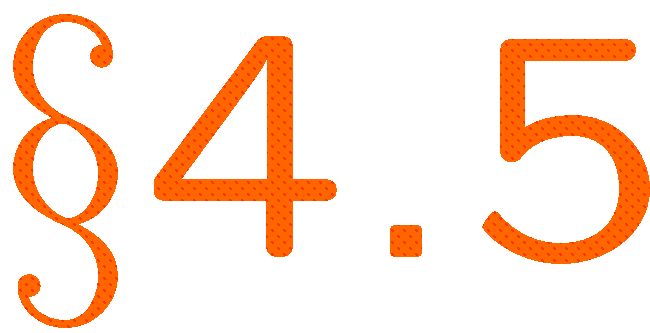 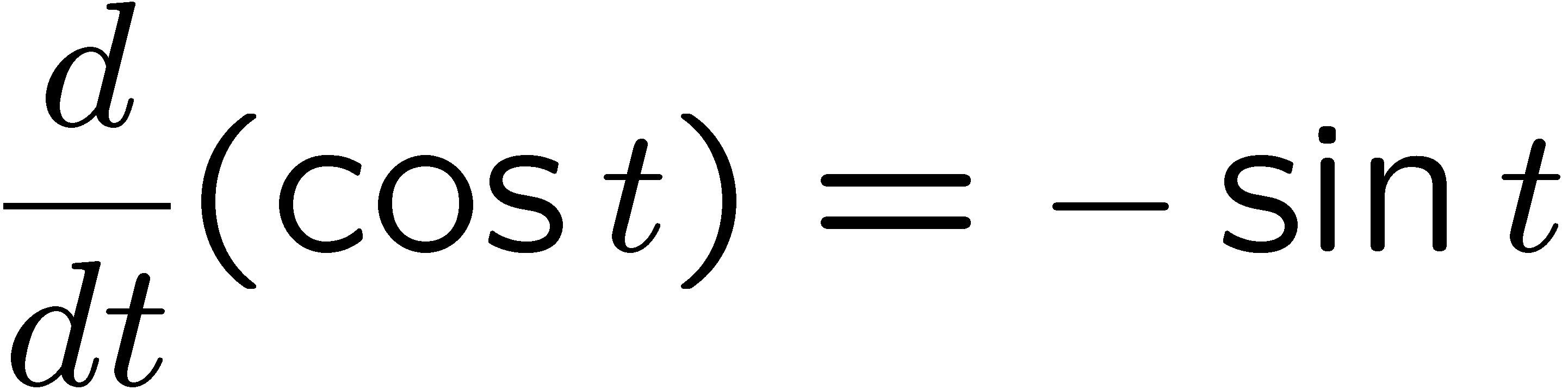 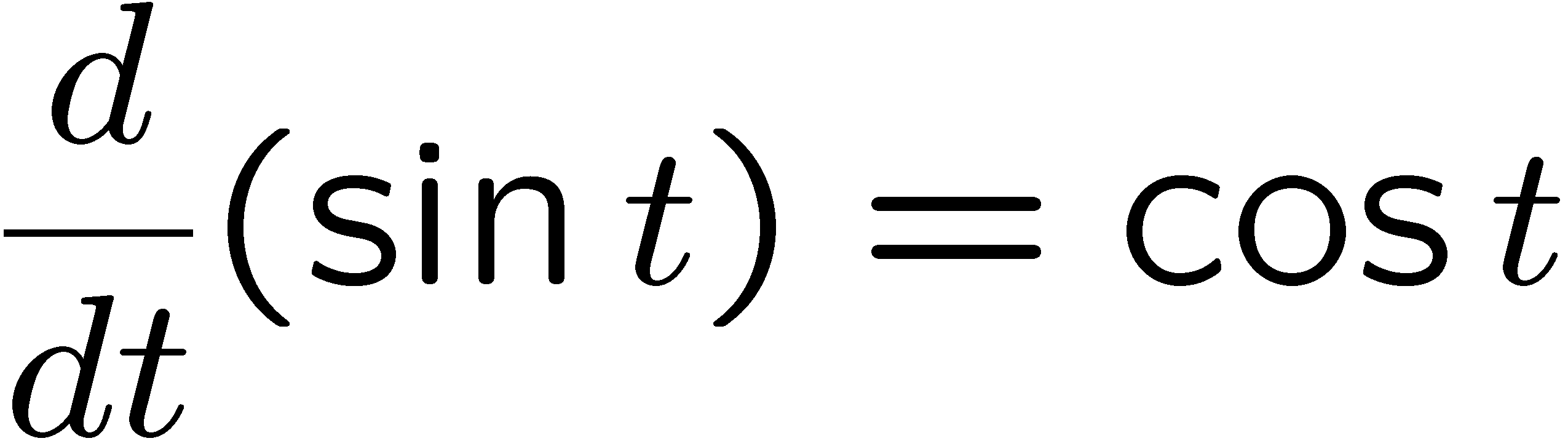 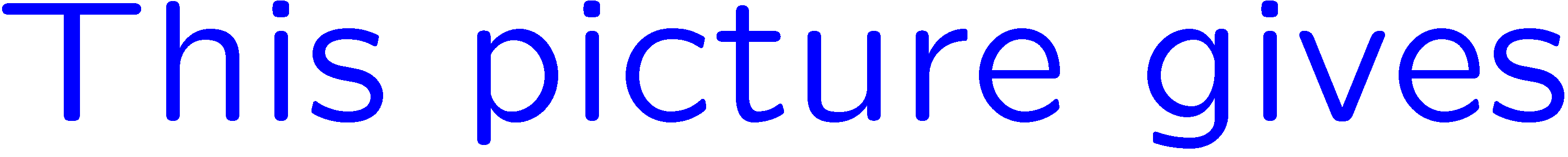 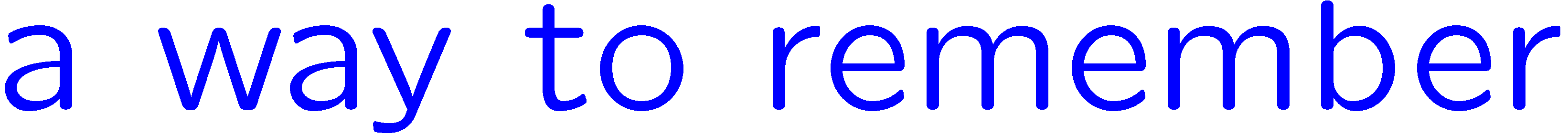 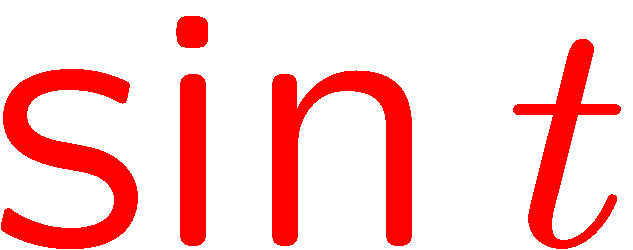 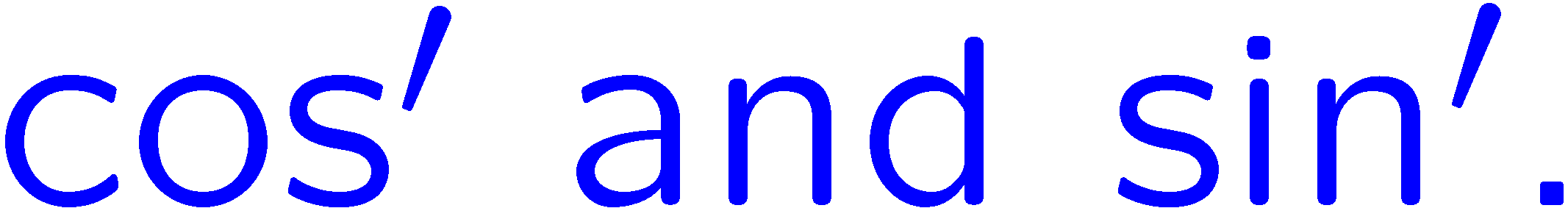 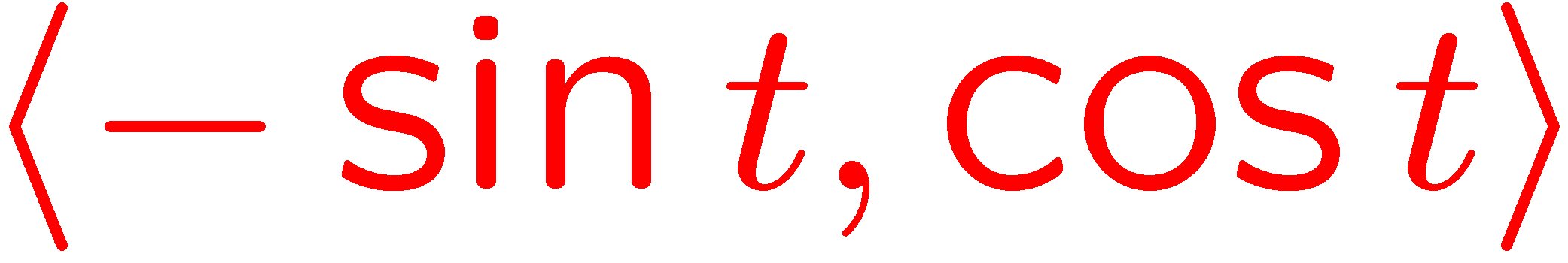 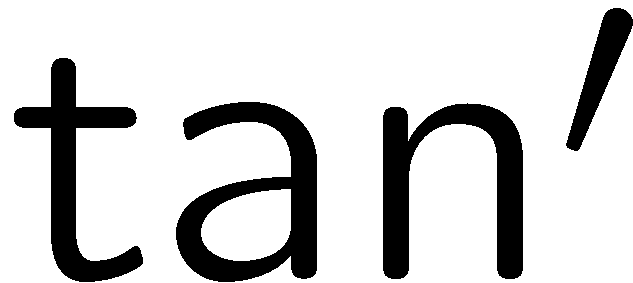 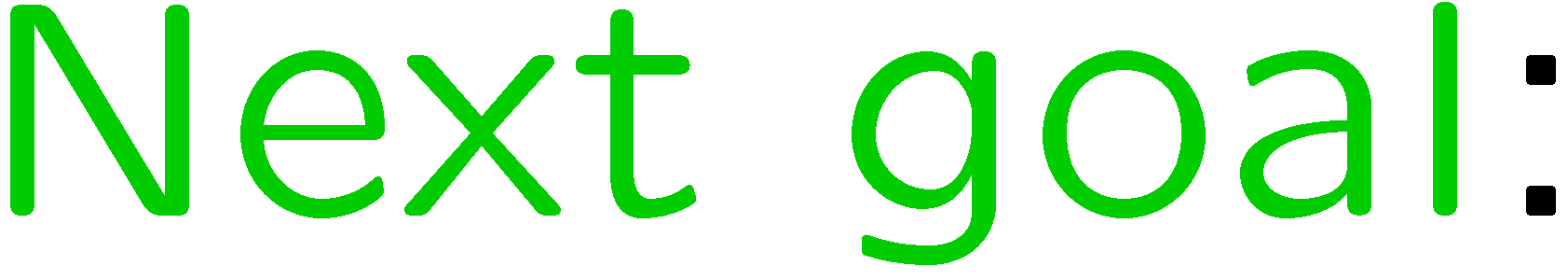 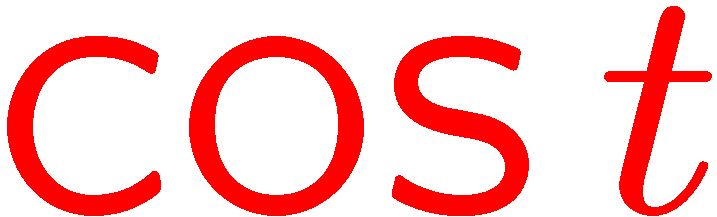 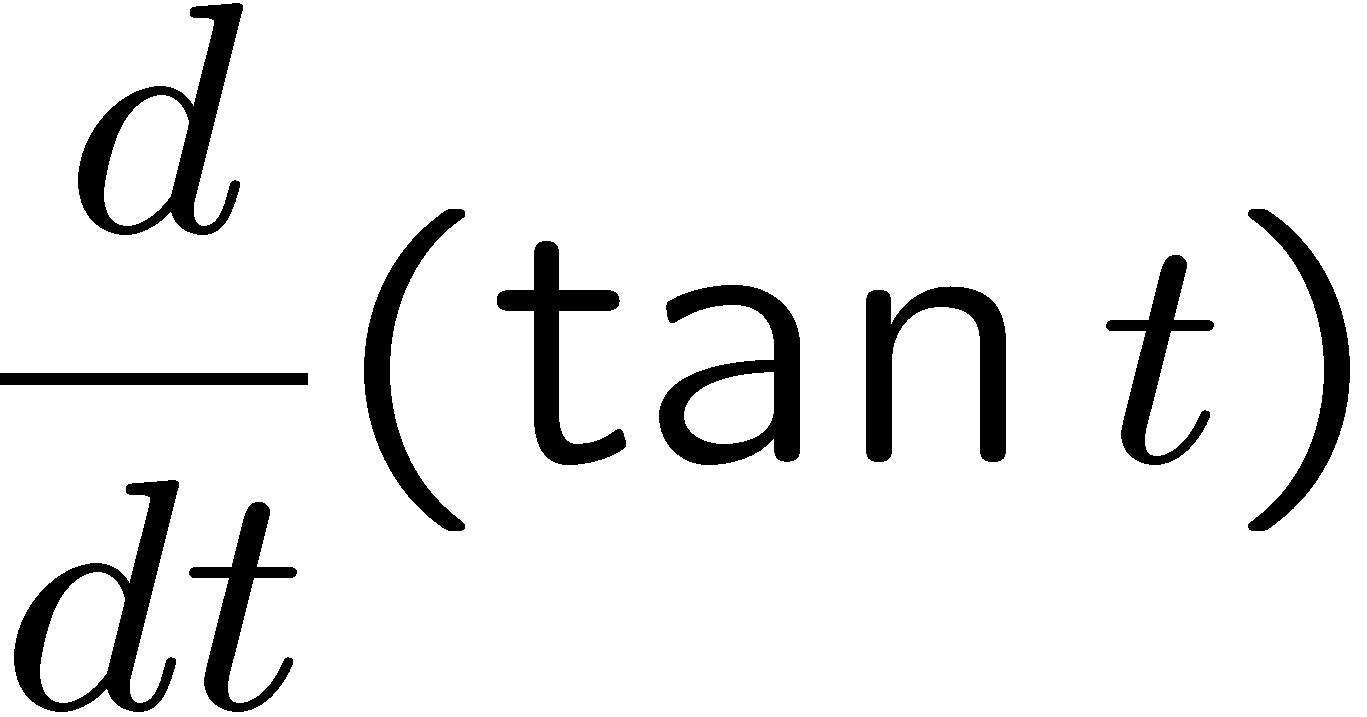 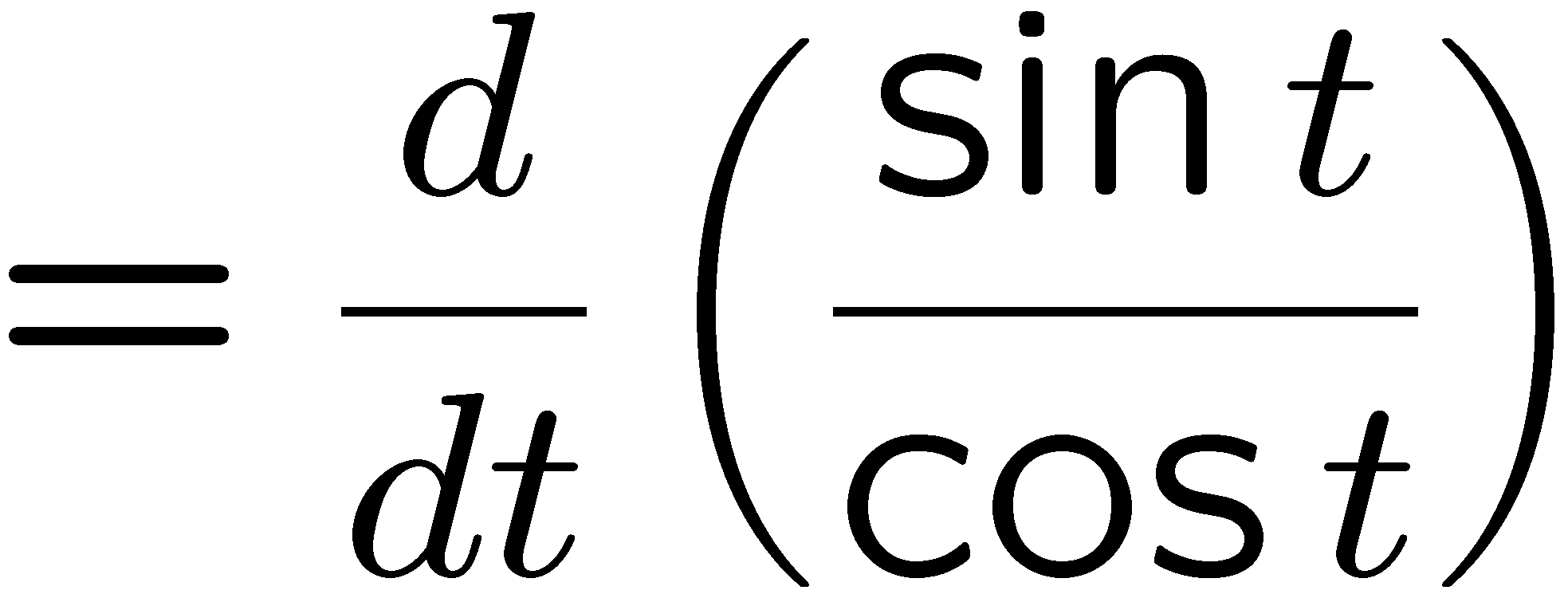 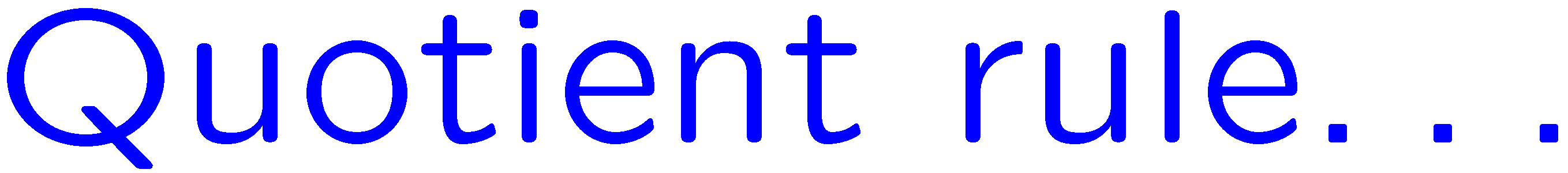 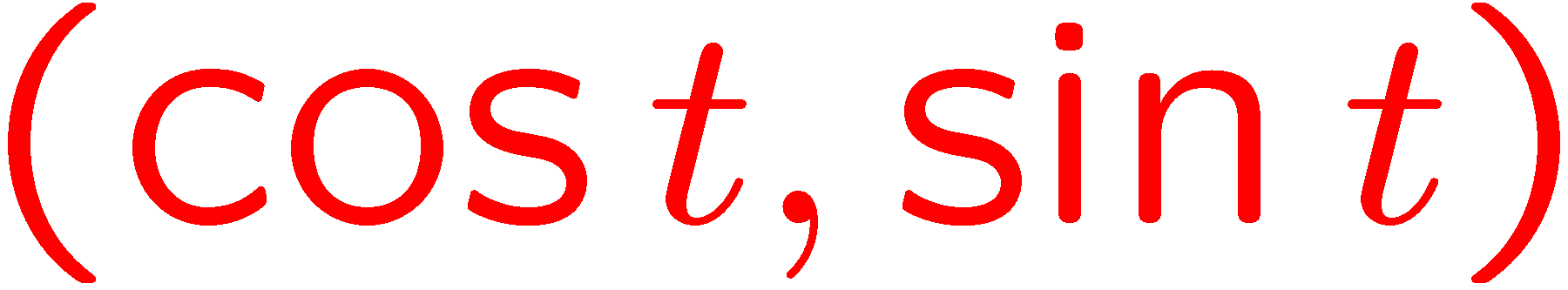 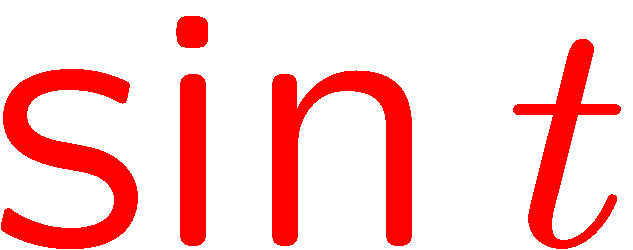 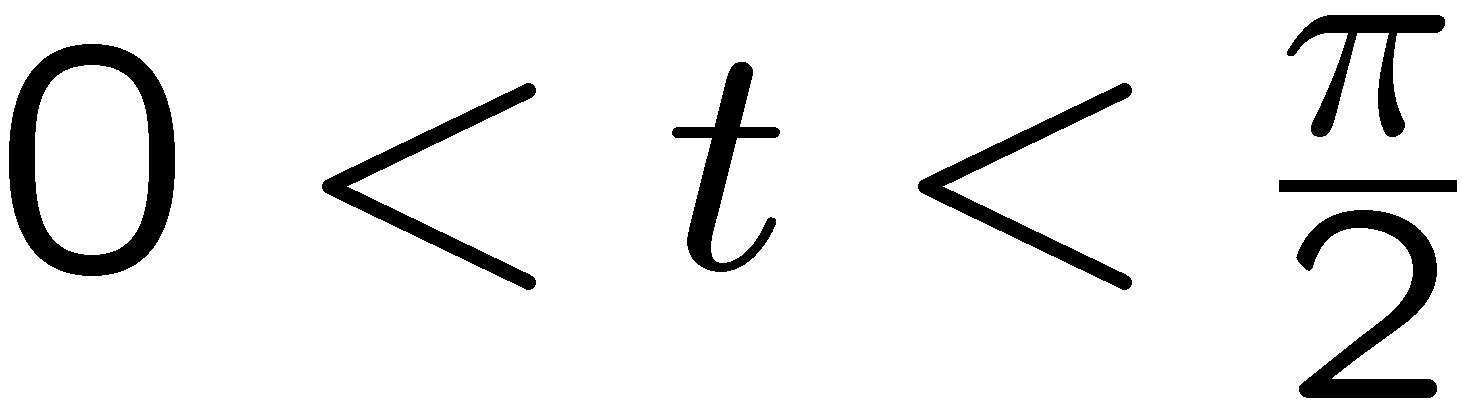 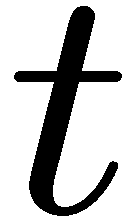 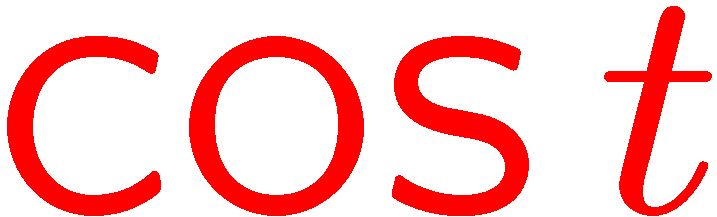 24
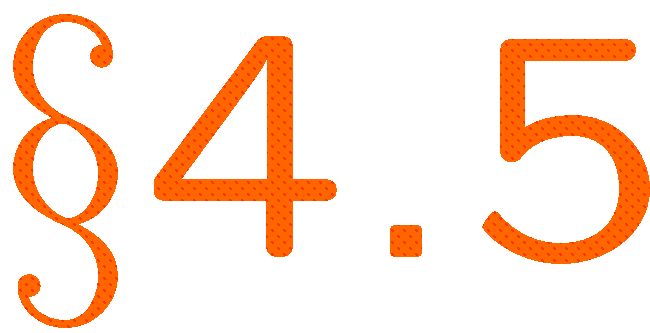 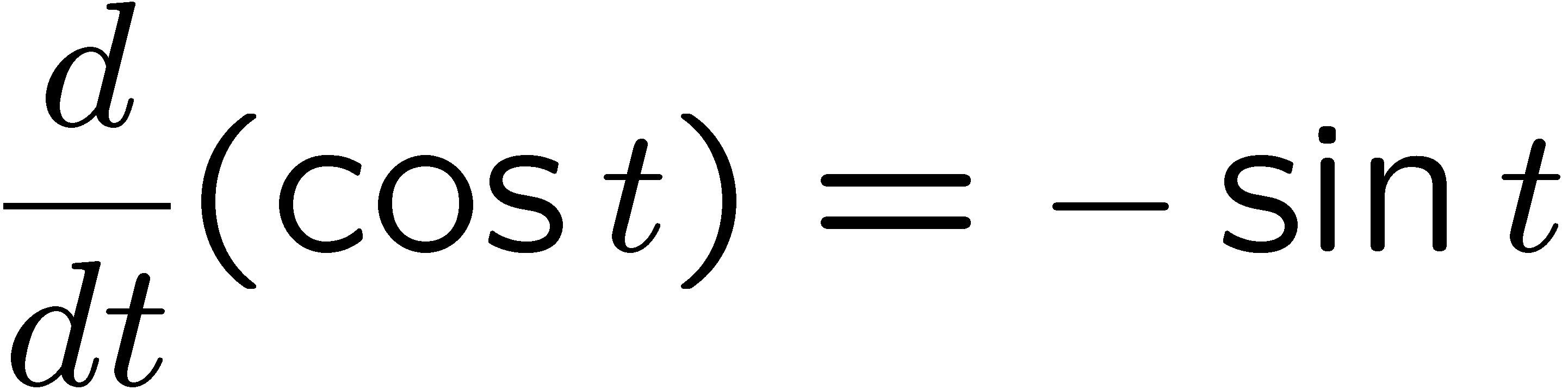 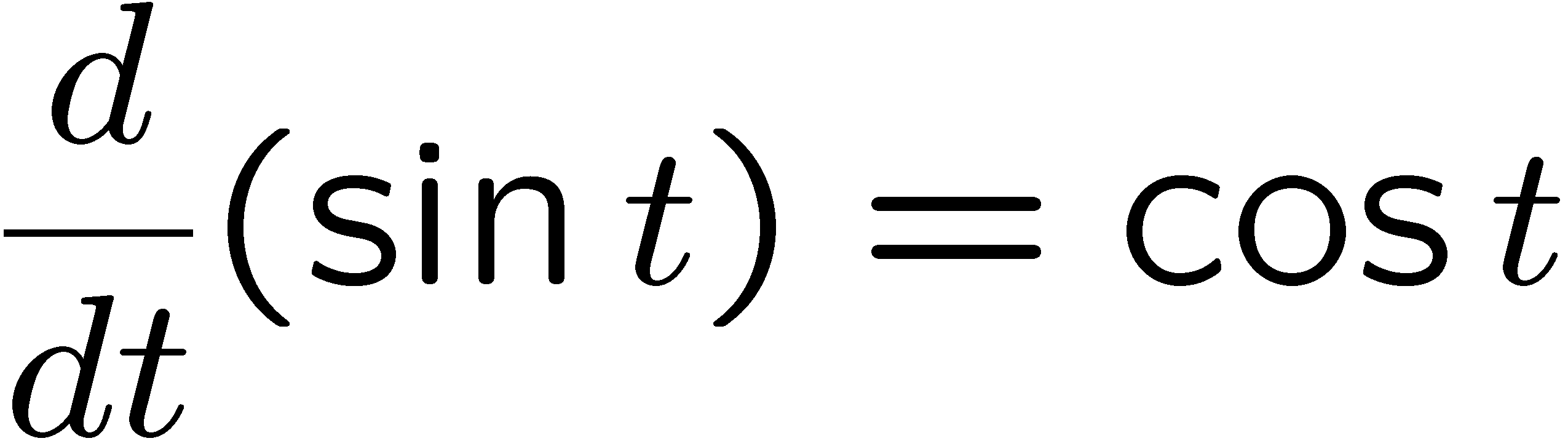 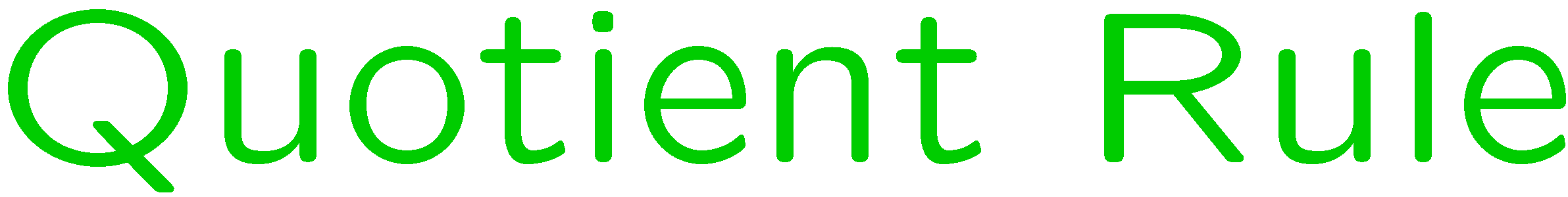 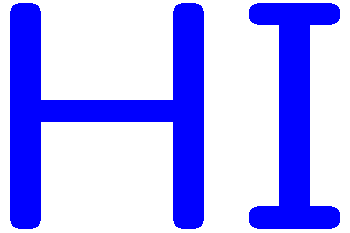 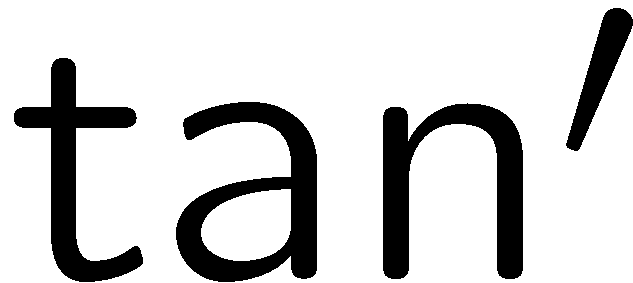 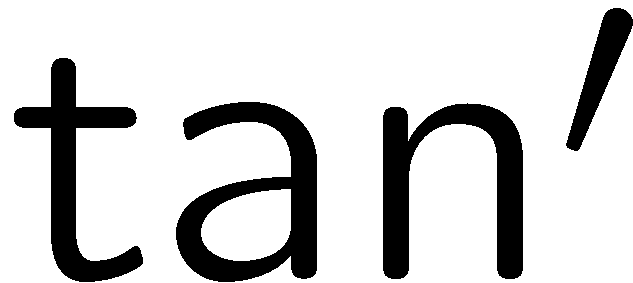 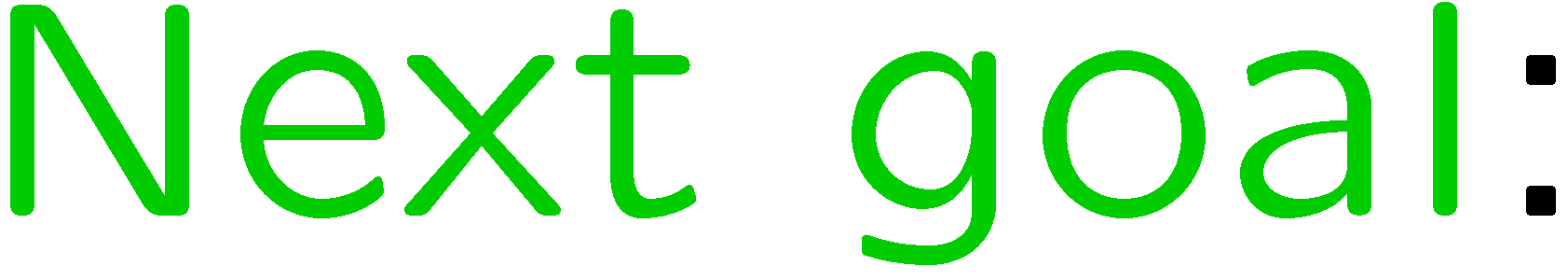 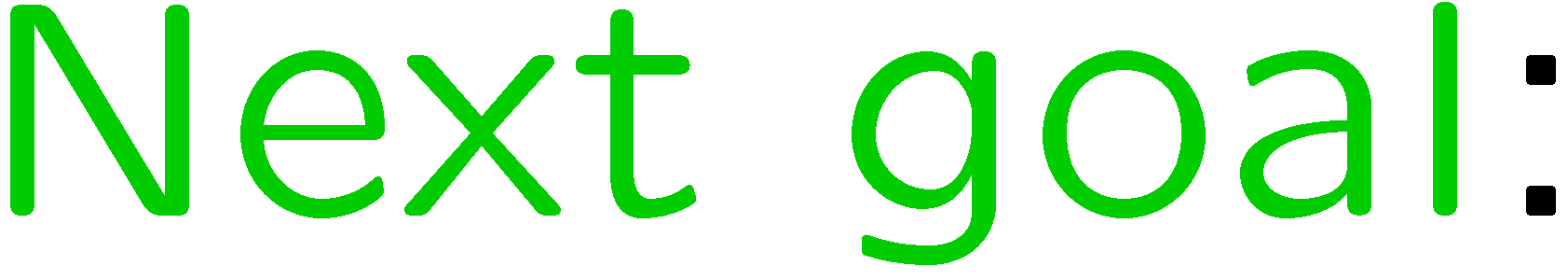 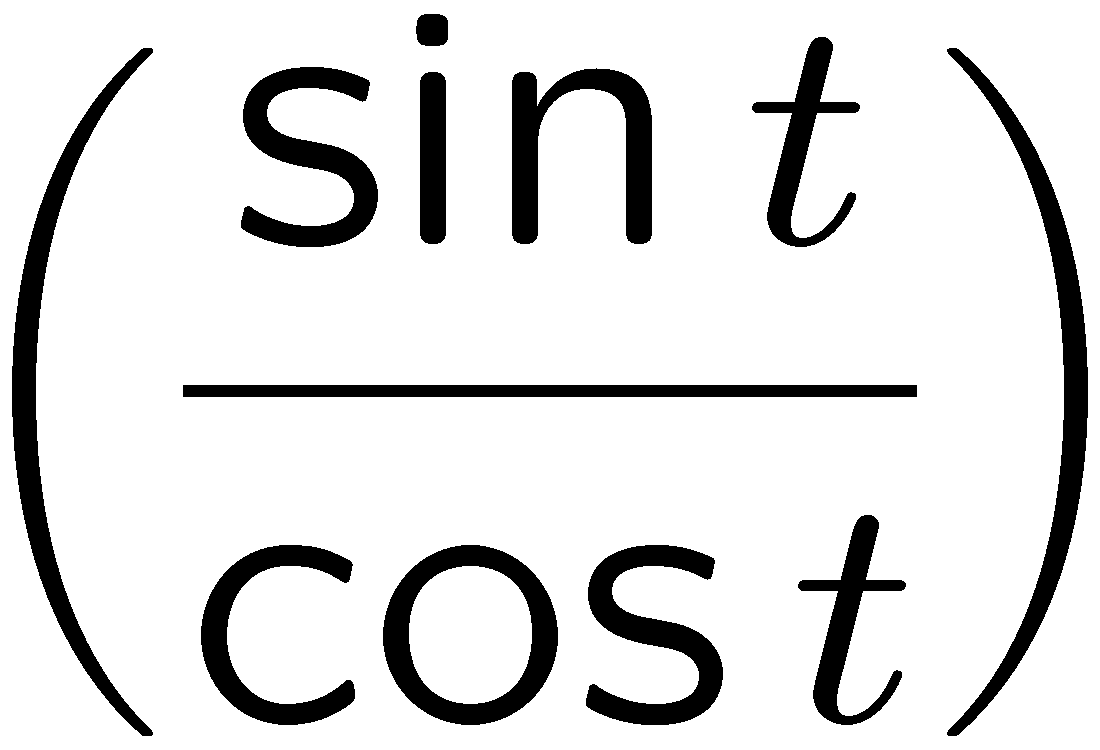 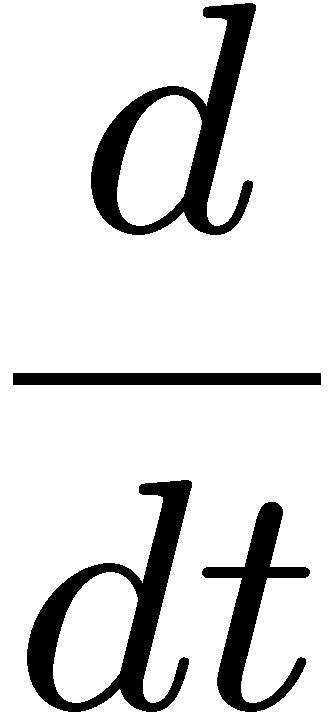 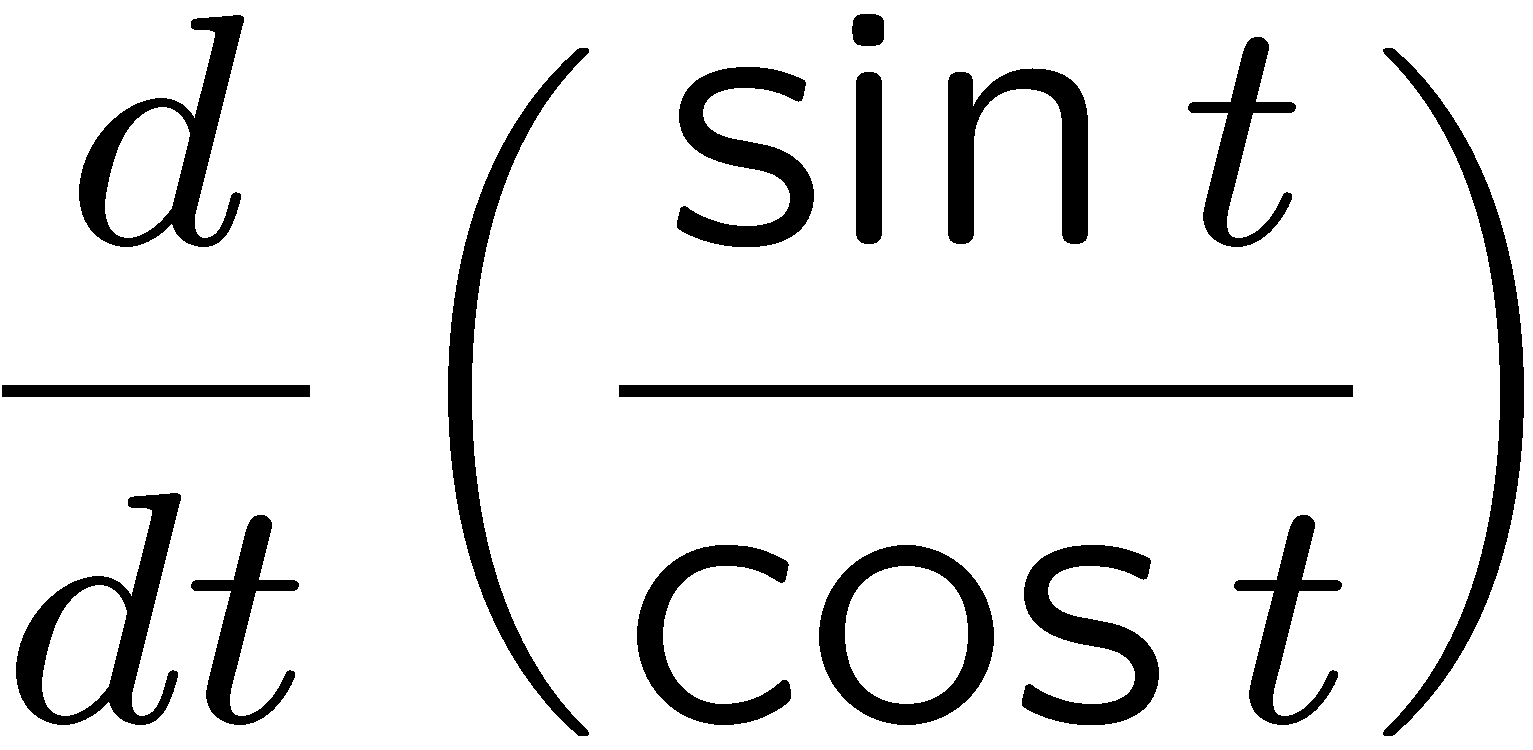 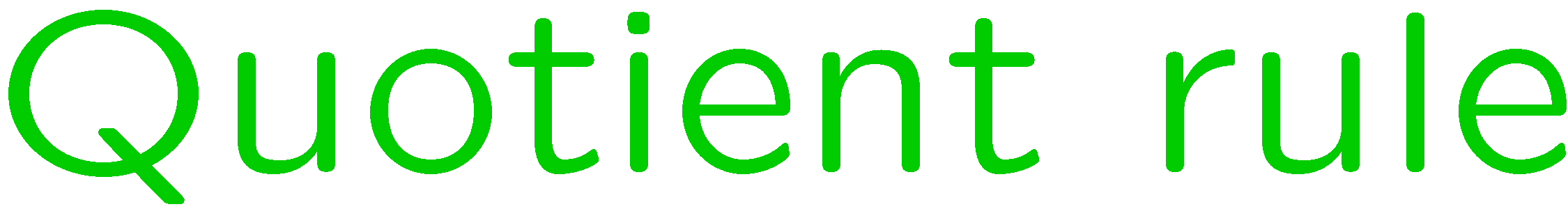 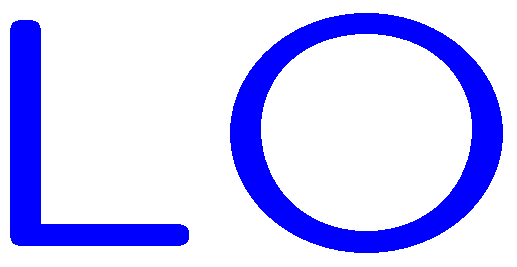 25
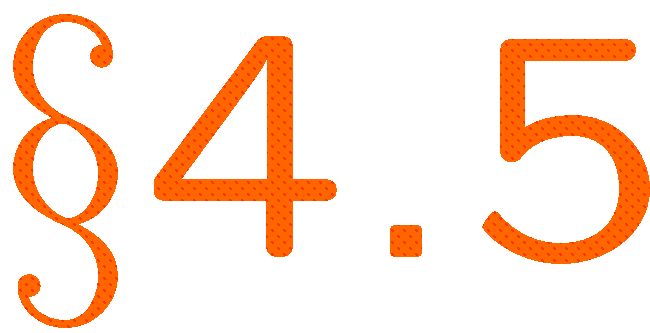 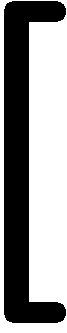 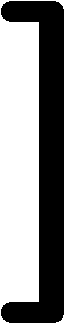 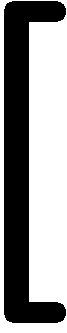 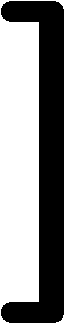 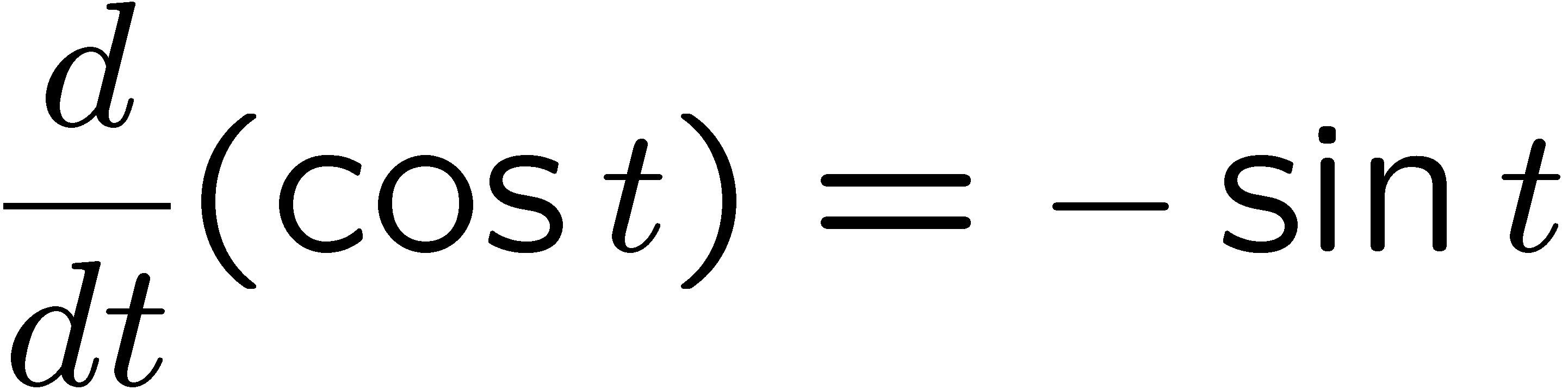 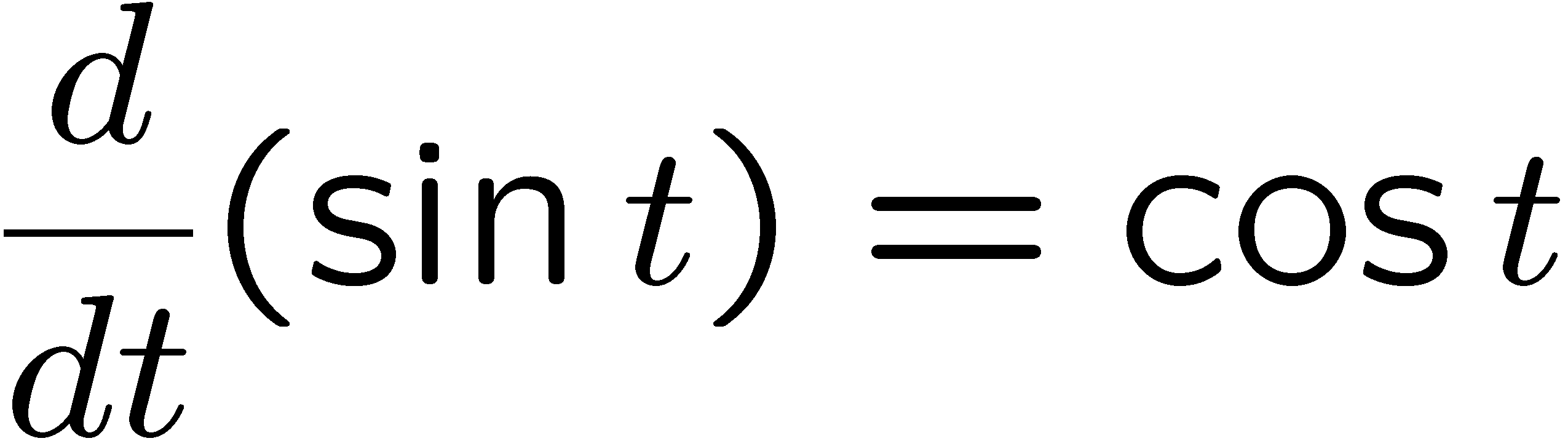 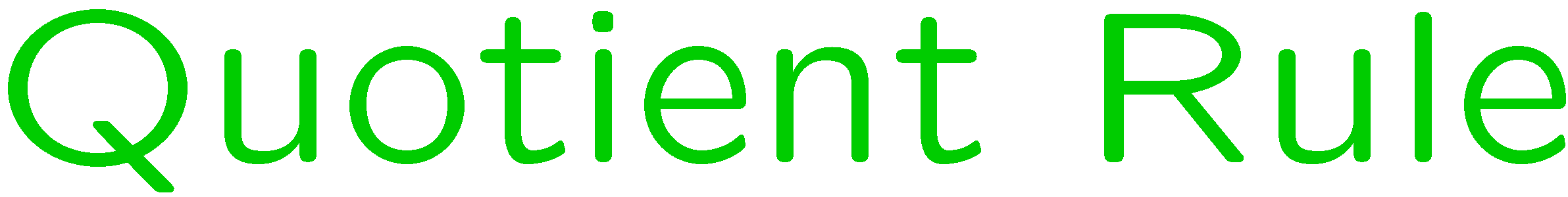 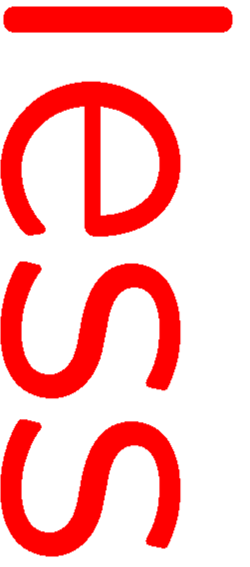 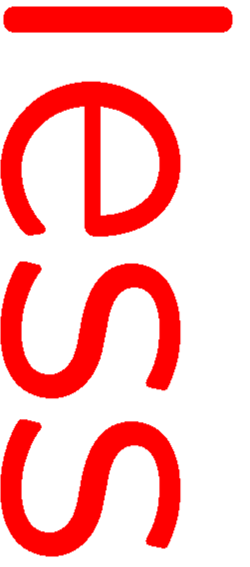 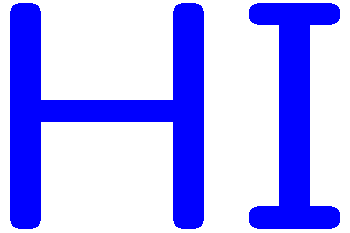 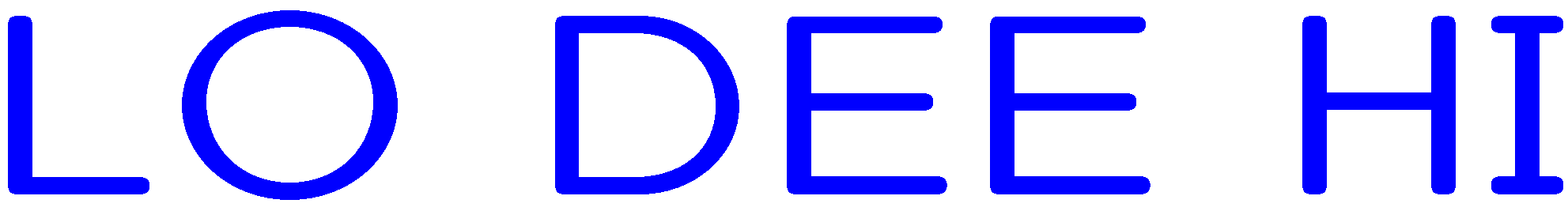 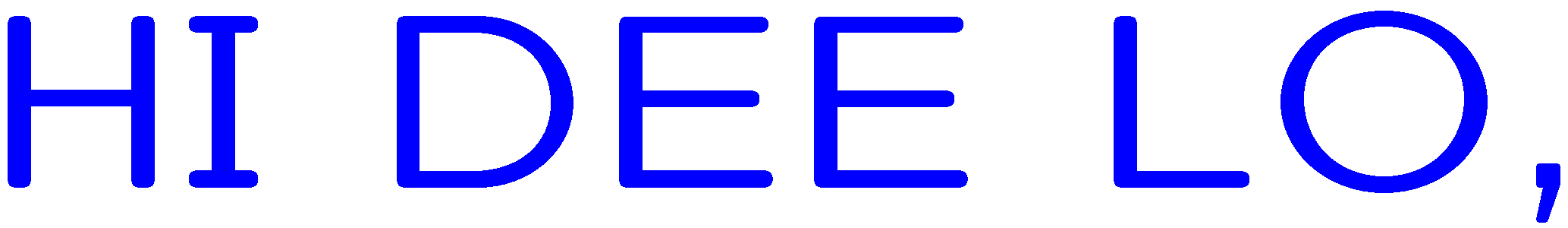 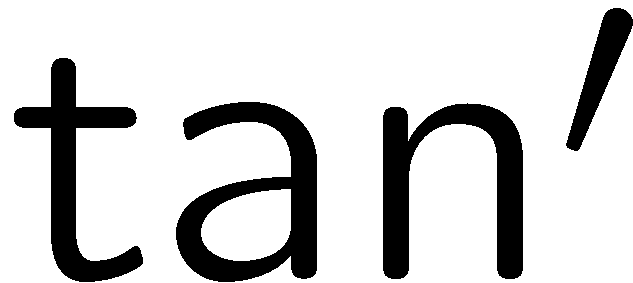 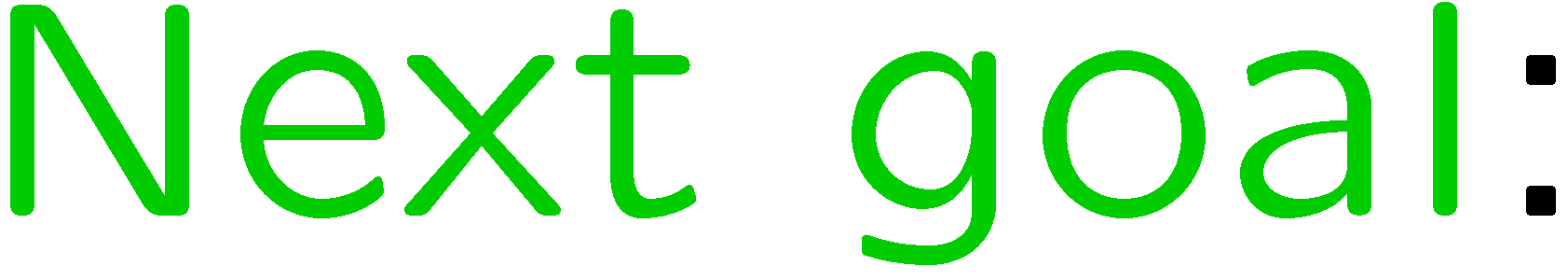 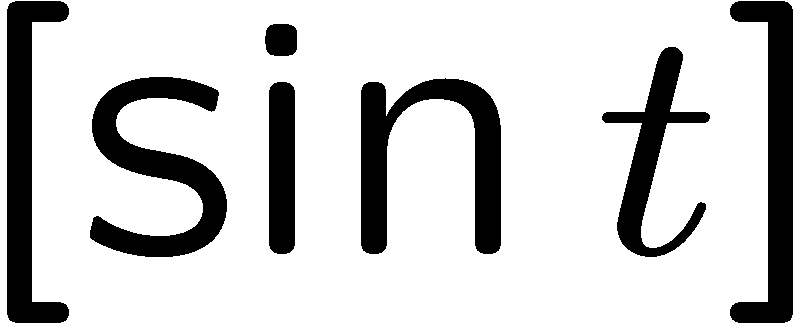 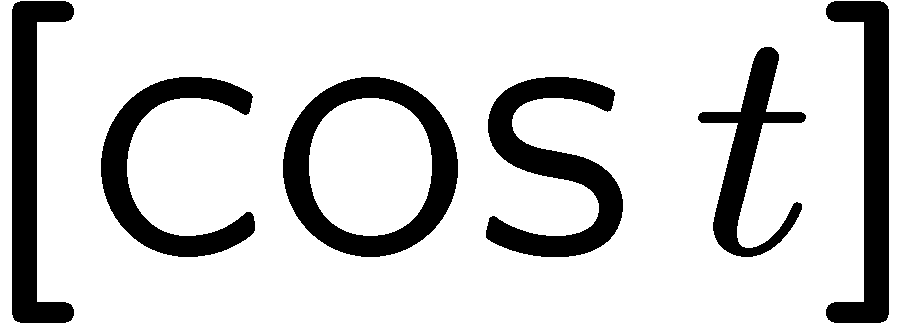 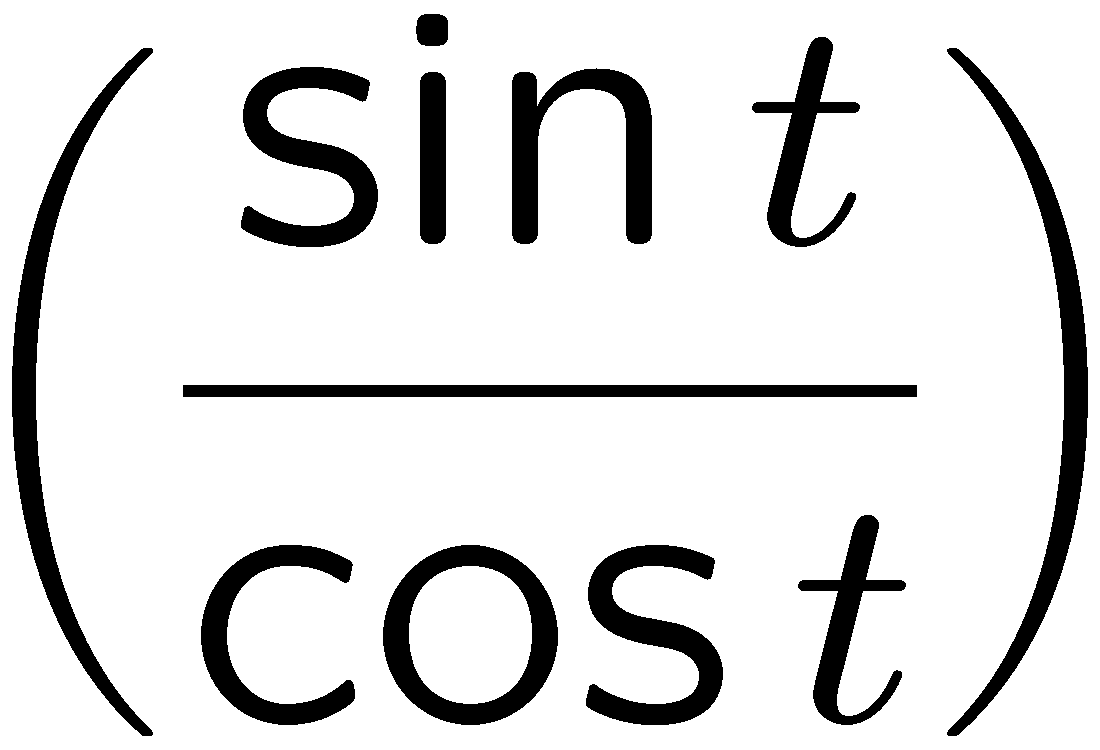 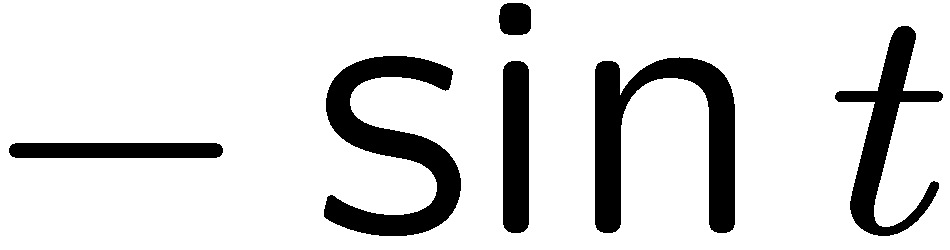 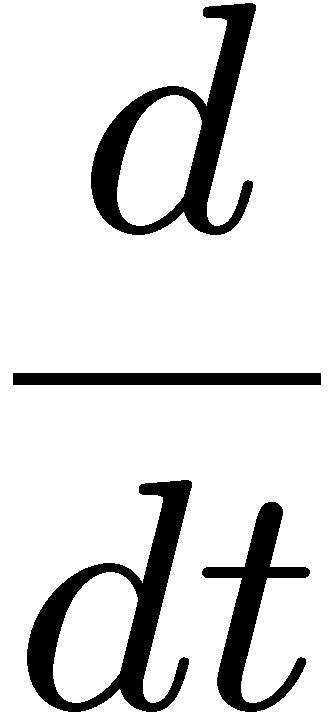 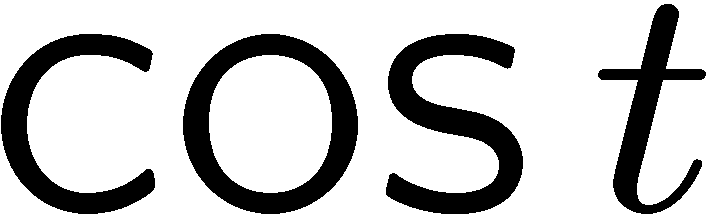 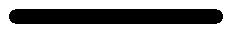 `
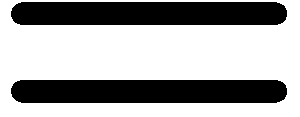 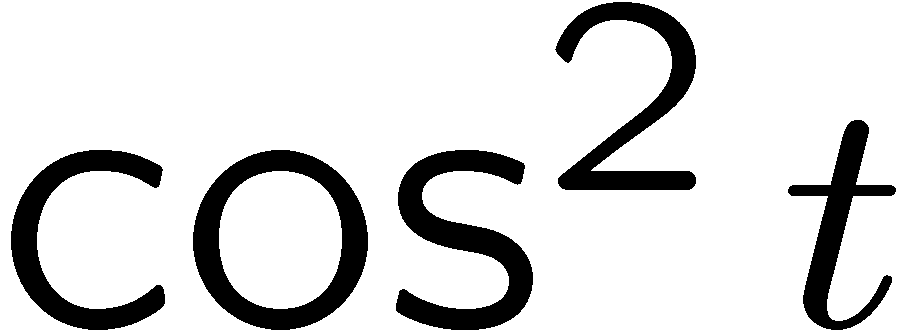 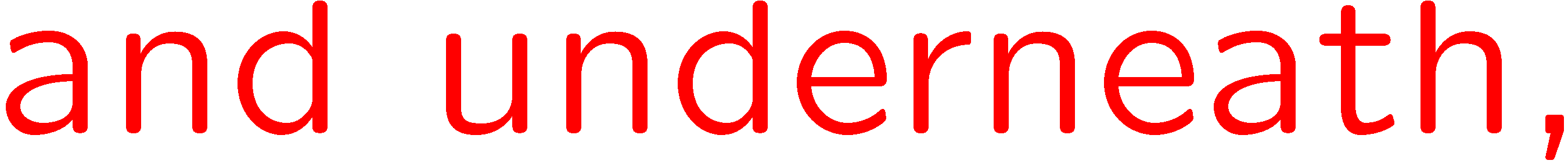 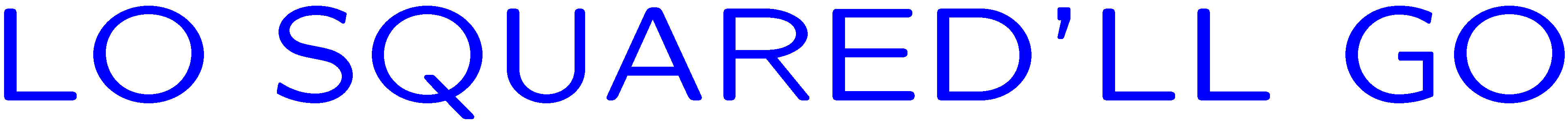 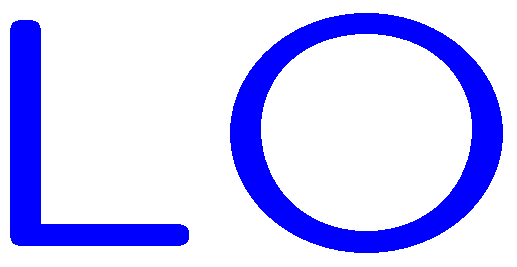 26
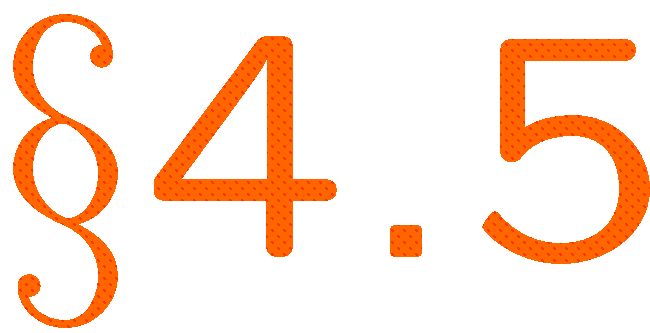 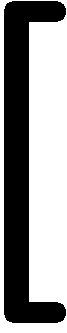 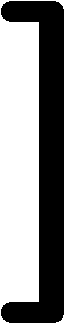 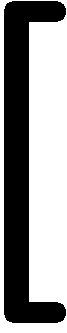 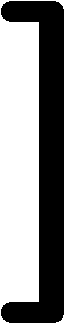 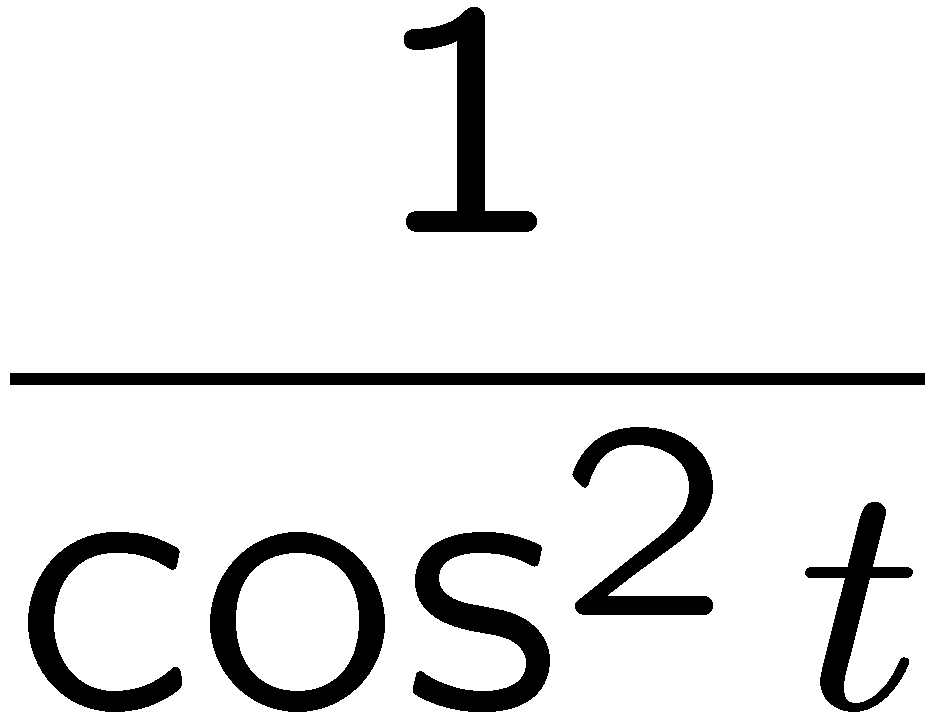 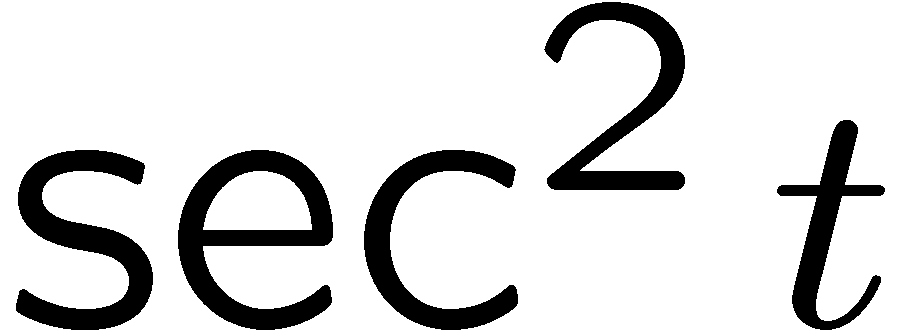 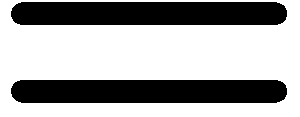 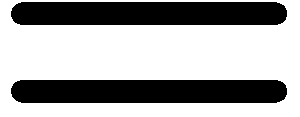 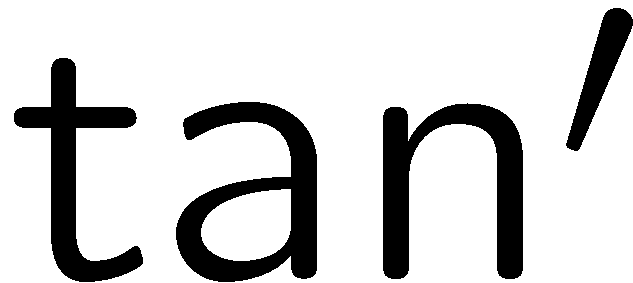 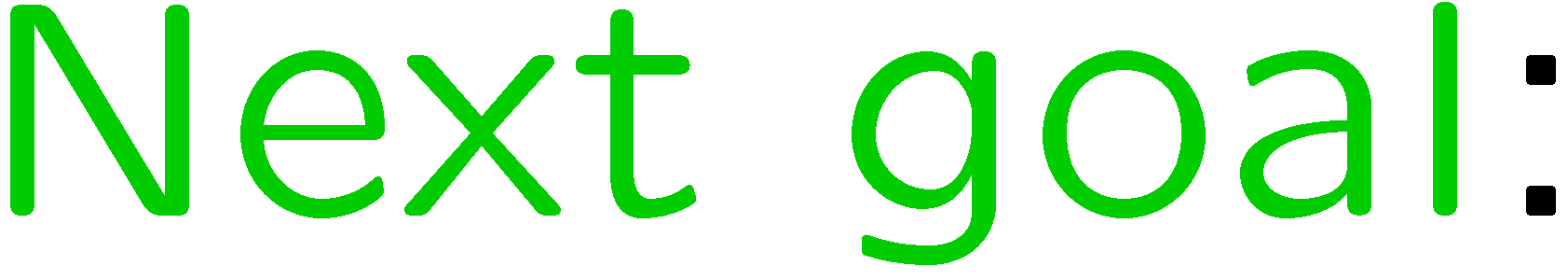 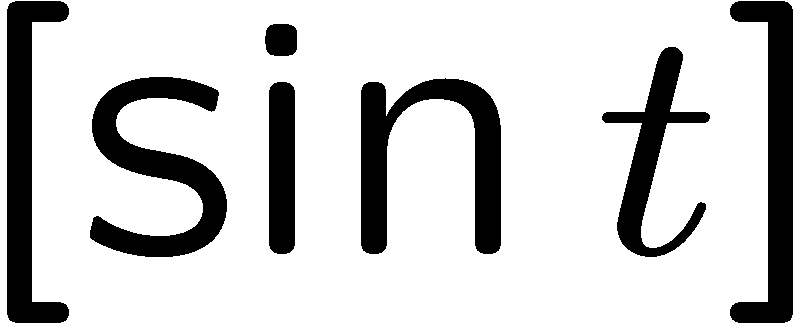 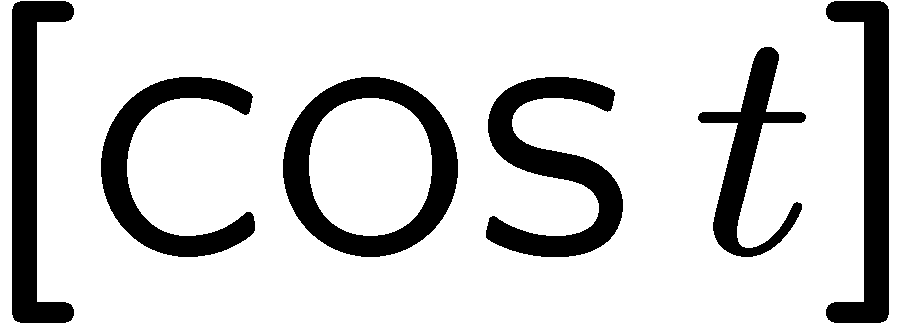 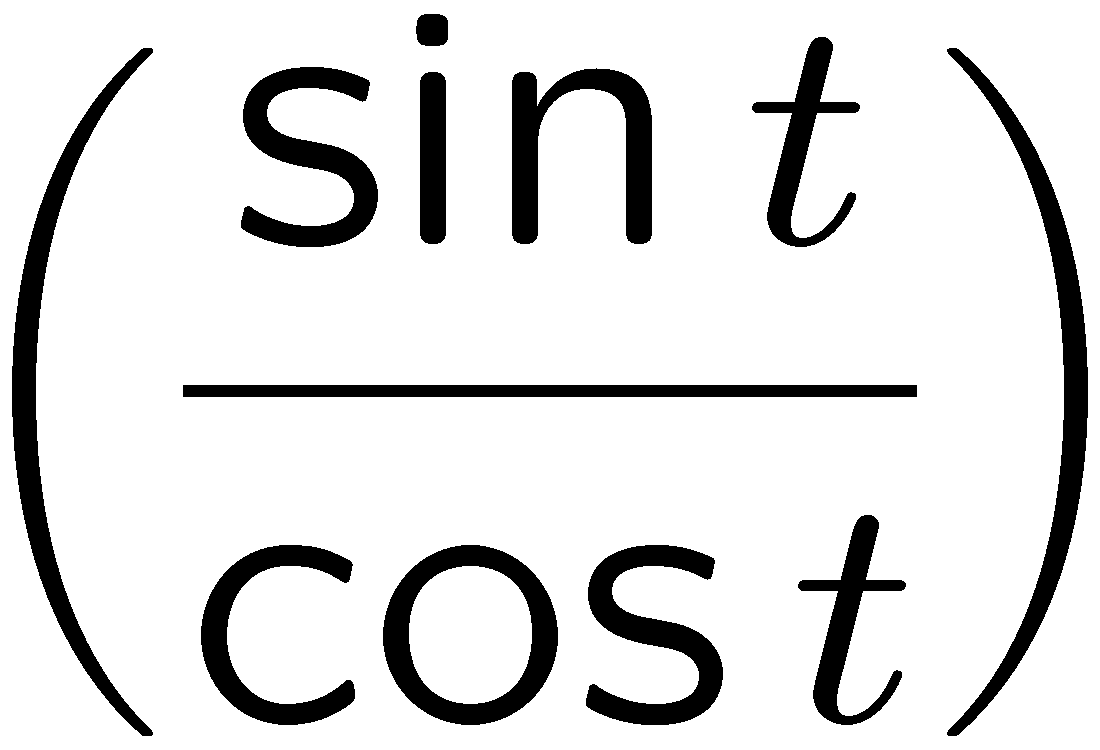 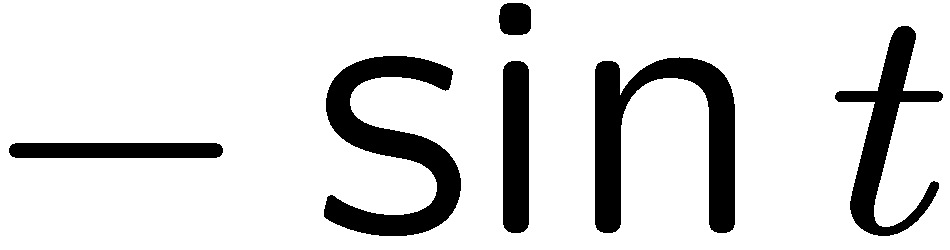 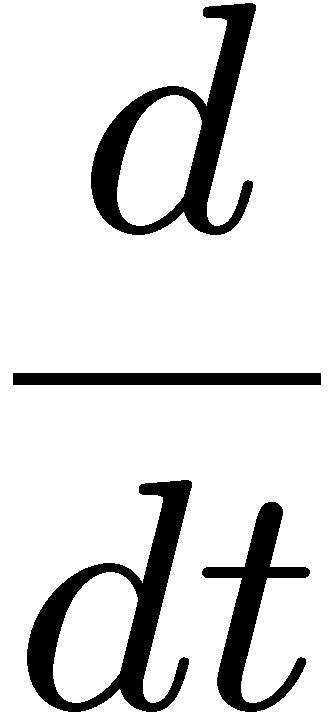 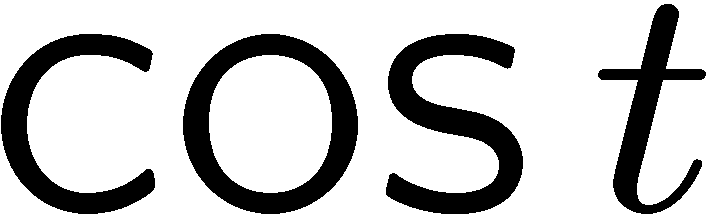 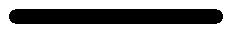 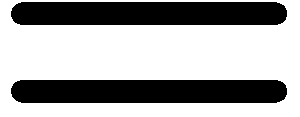 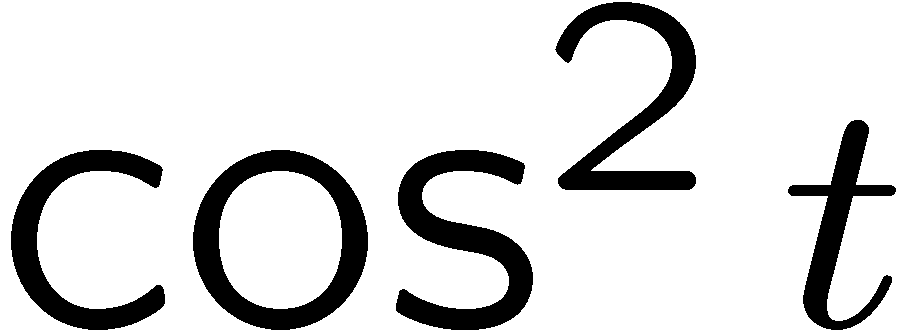 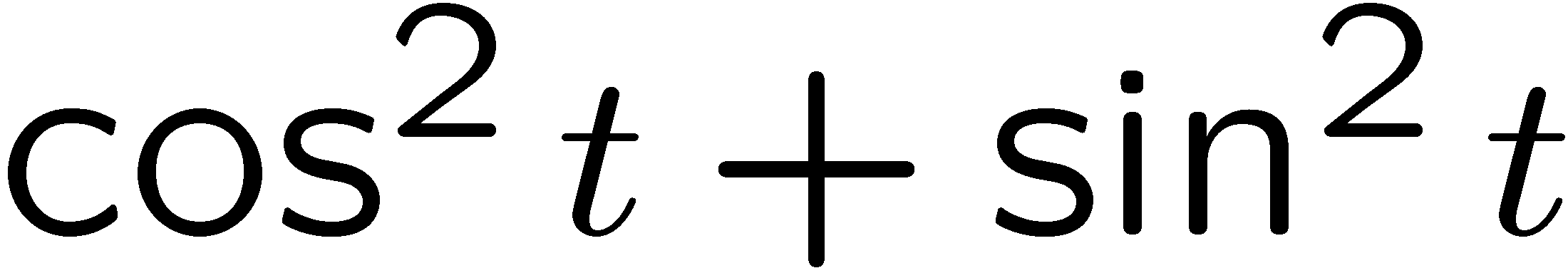 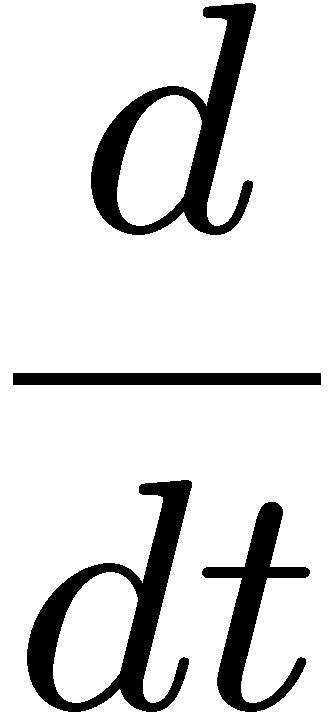 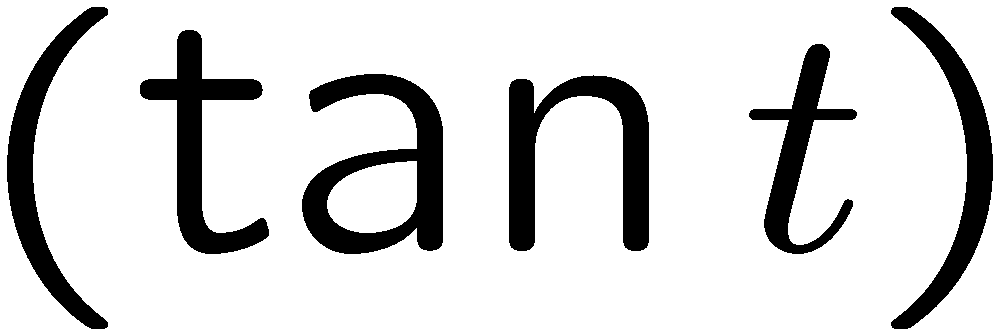 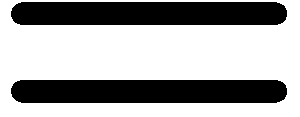 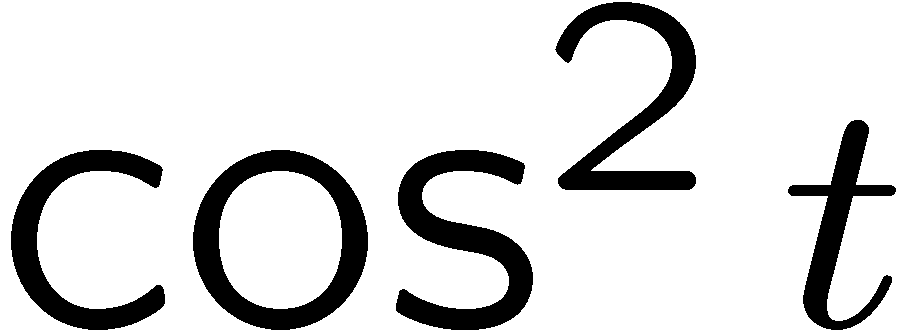 27
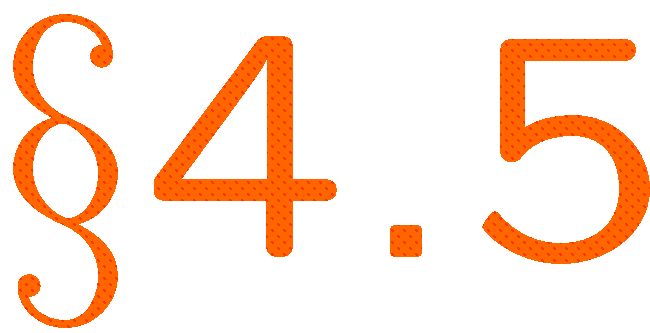 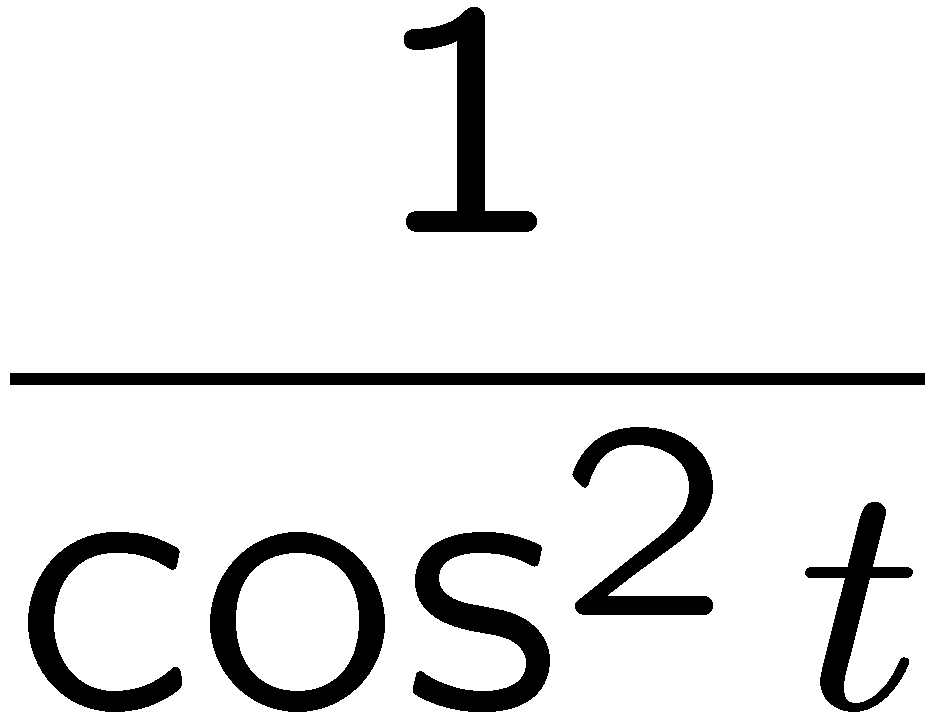 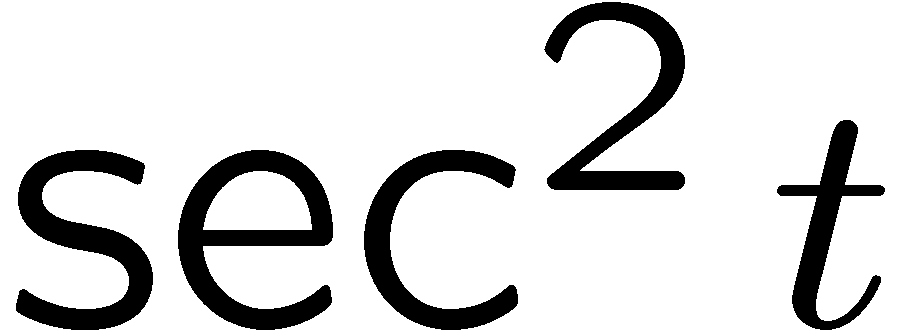 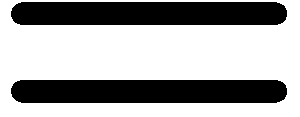 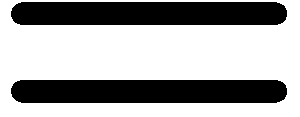 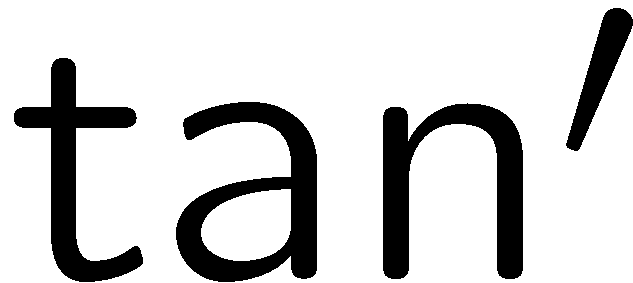 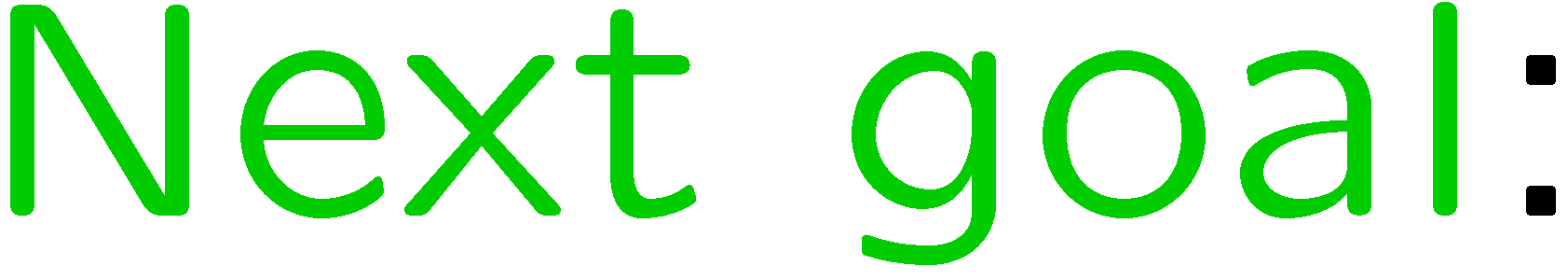 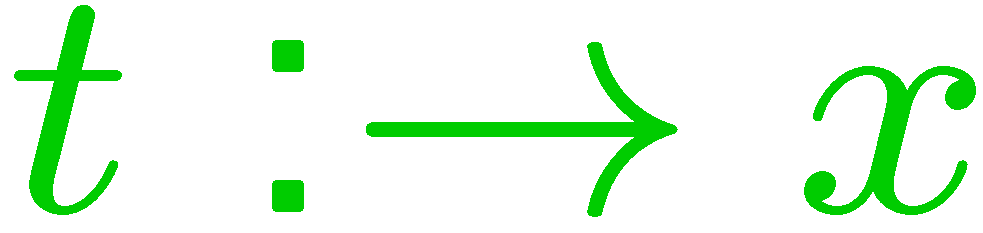 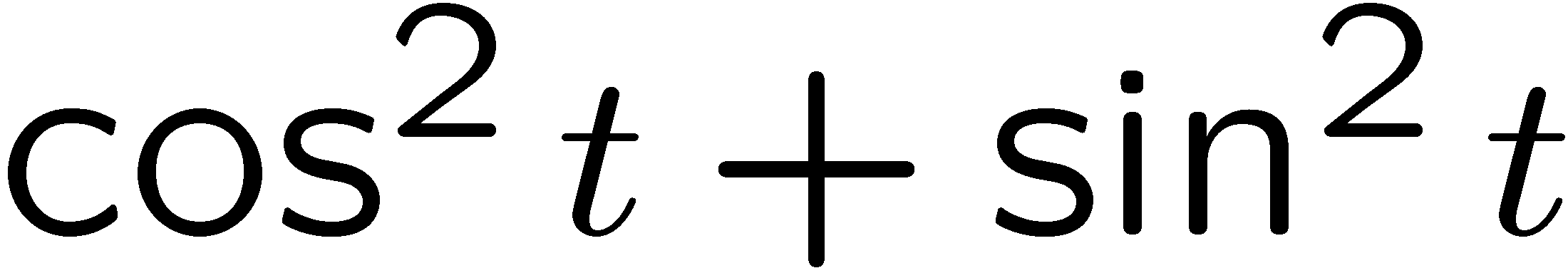 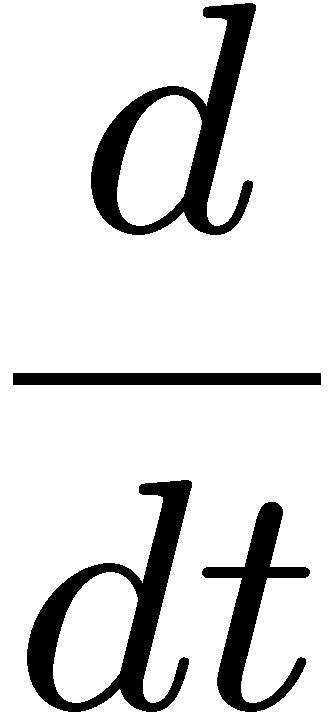 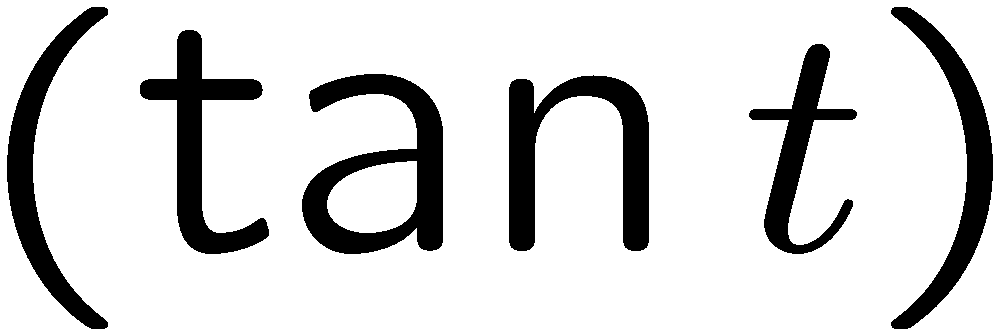 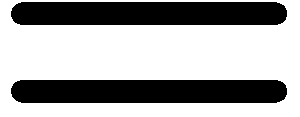 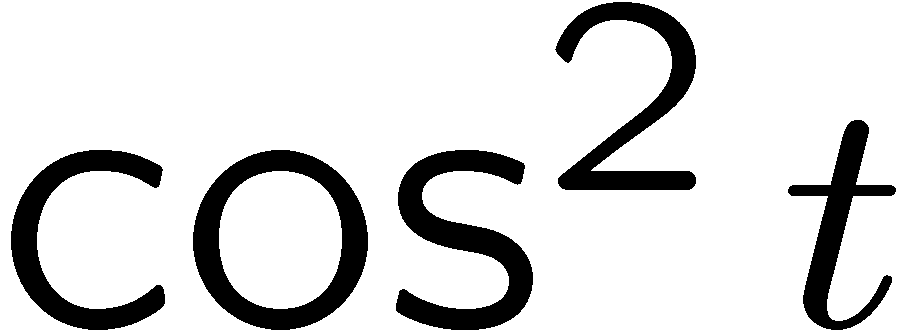 28
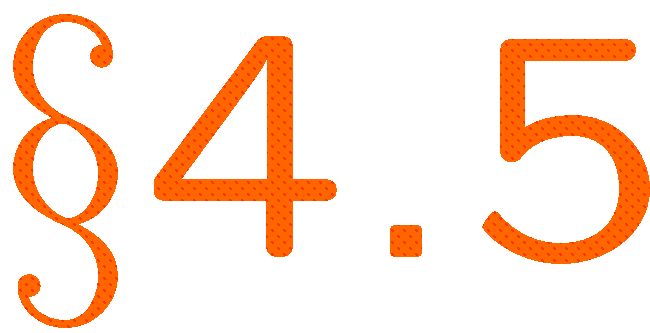 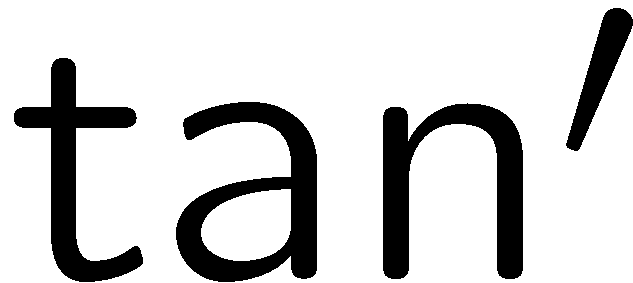 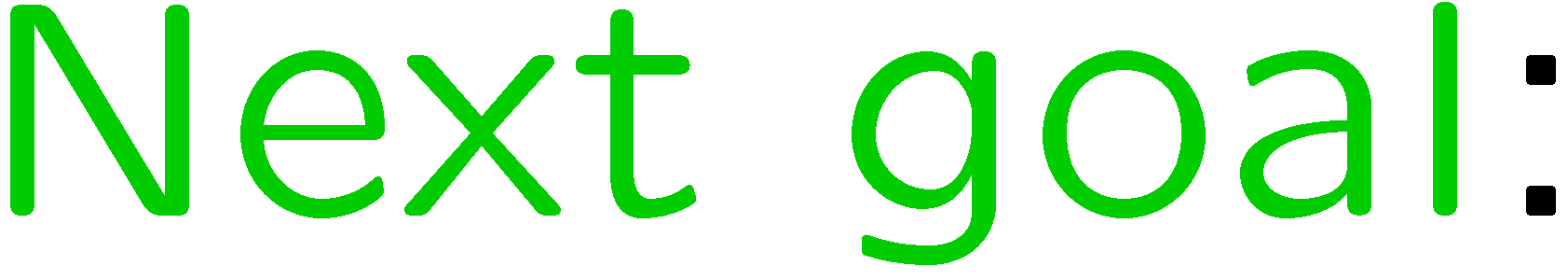 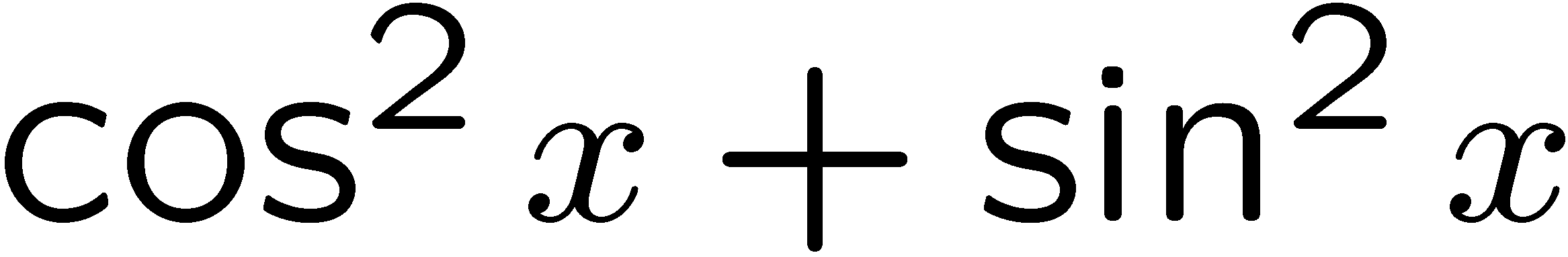 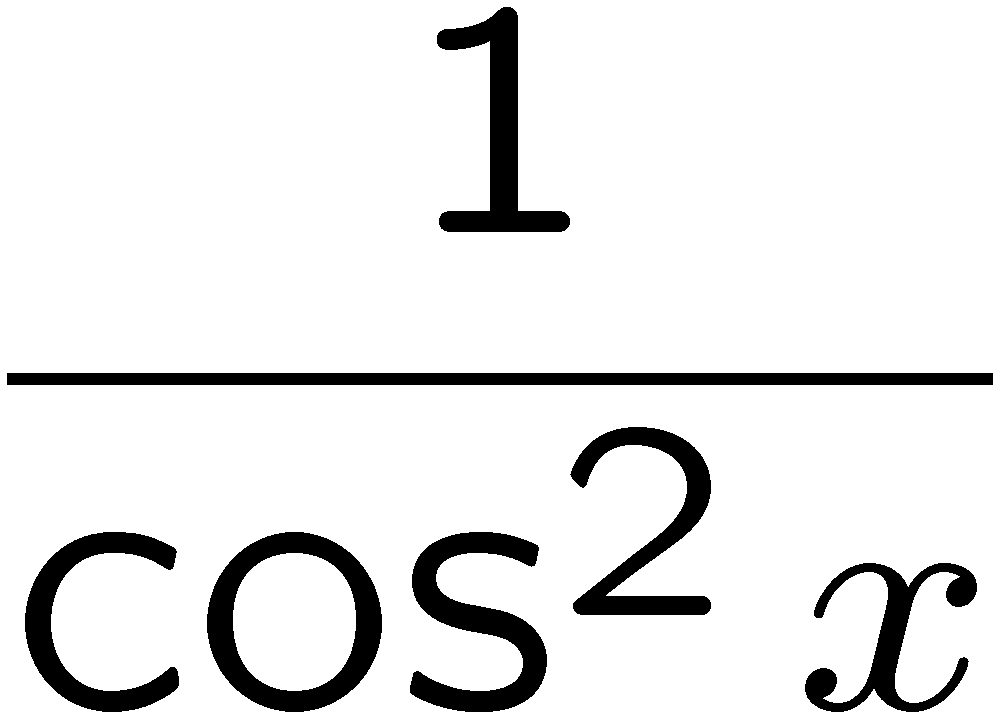 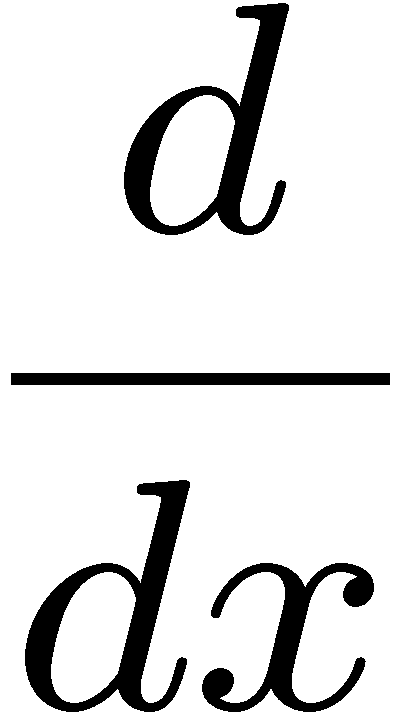 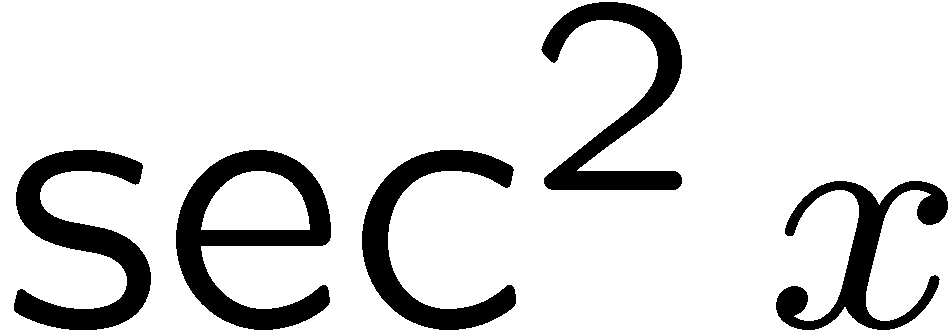 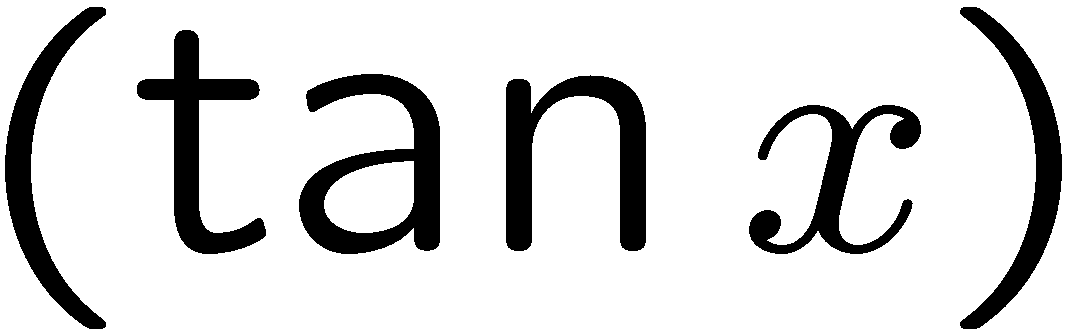 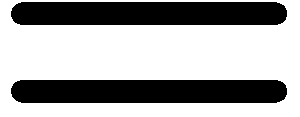 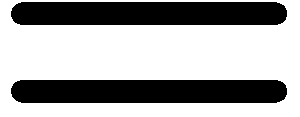 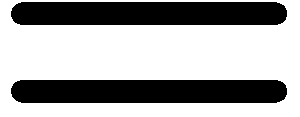 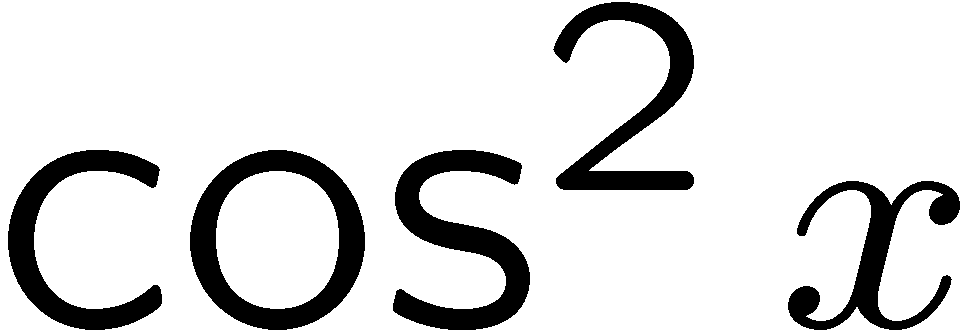 29
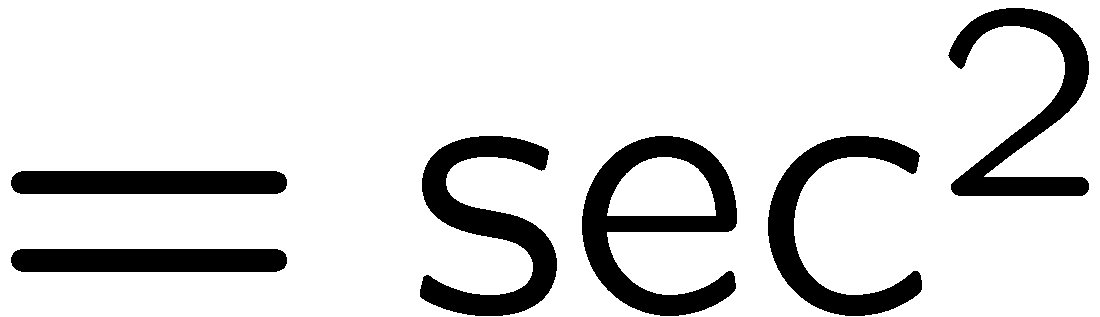 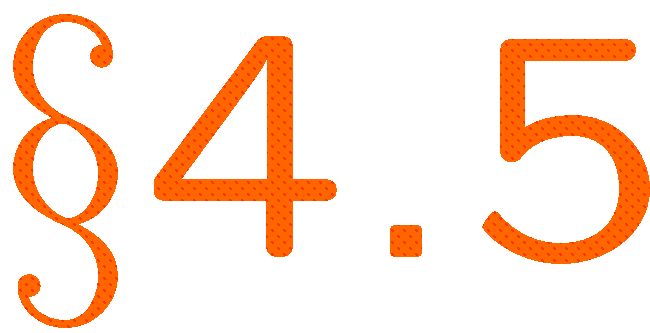 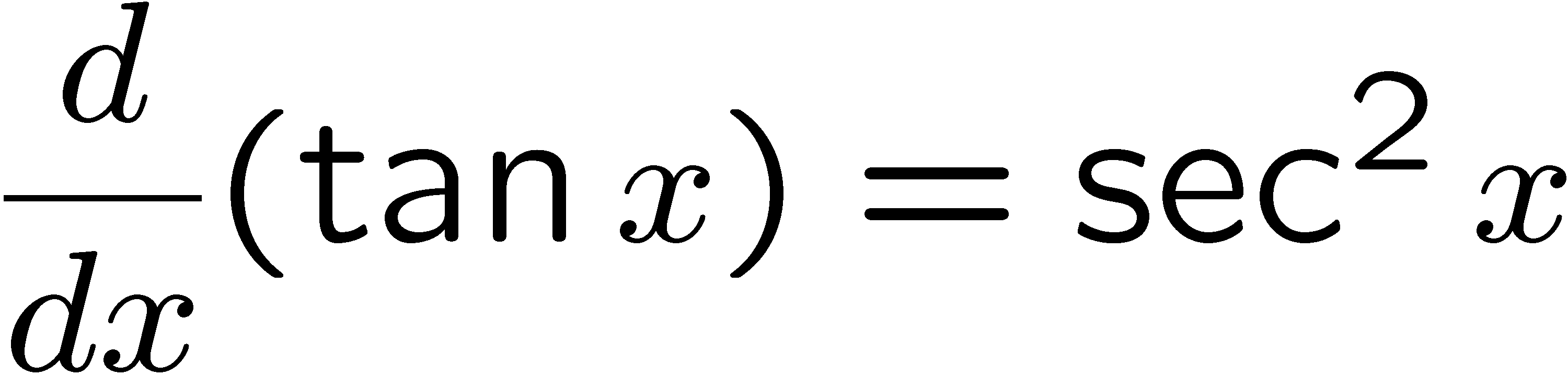 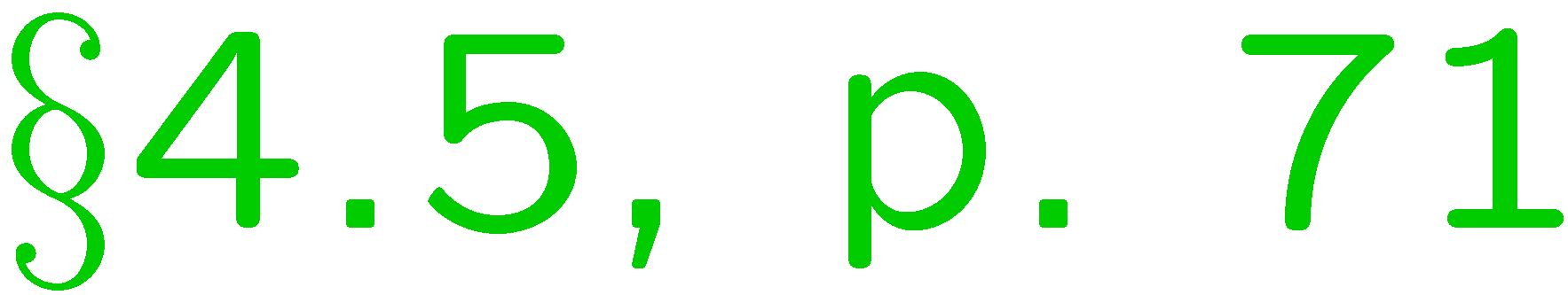 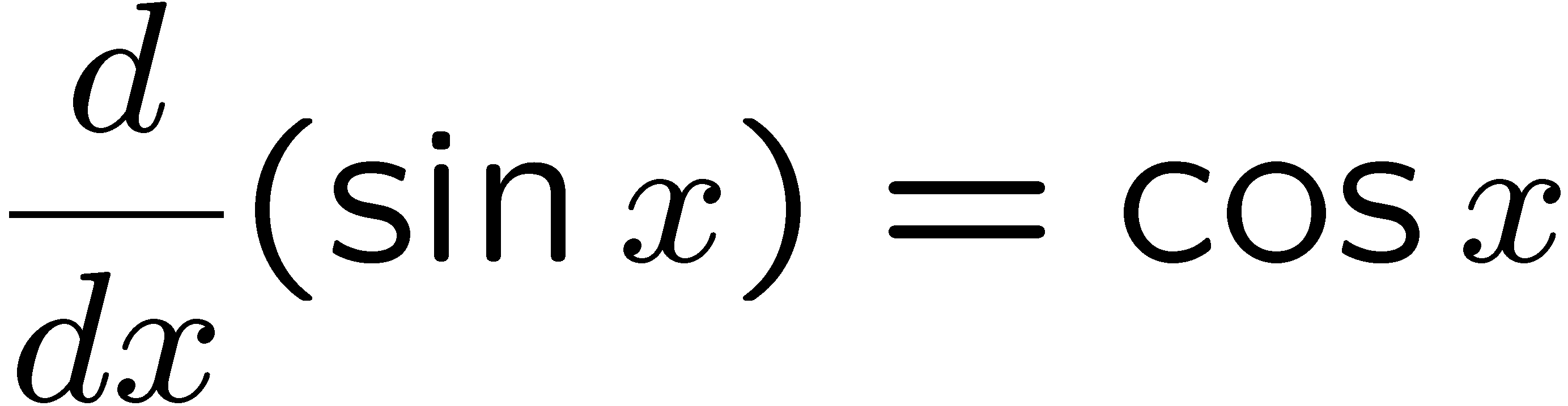 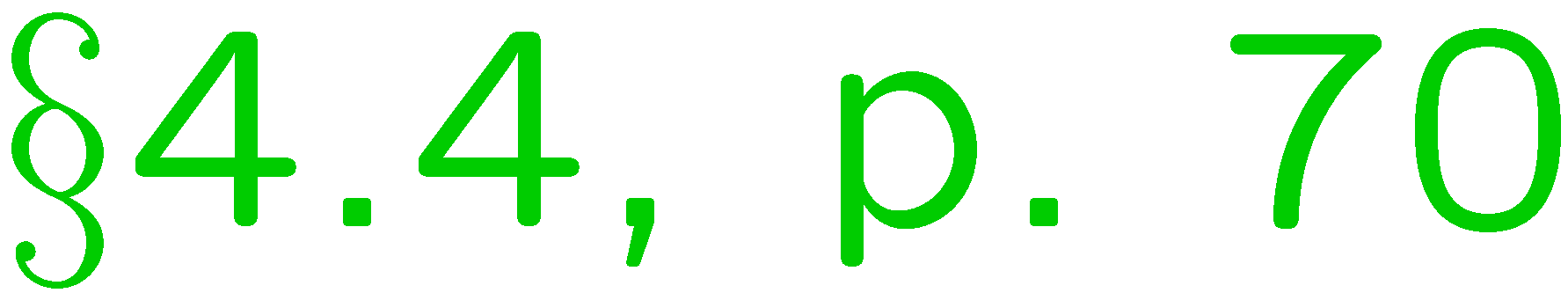 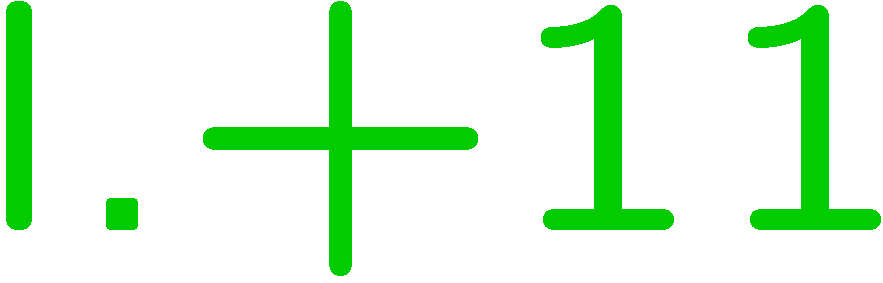 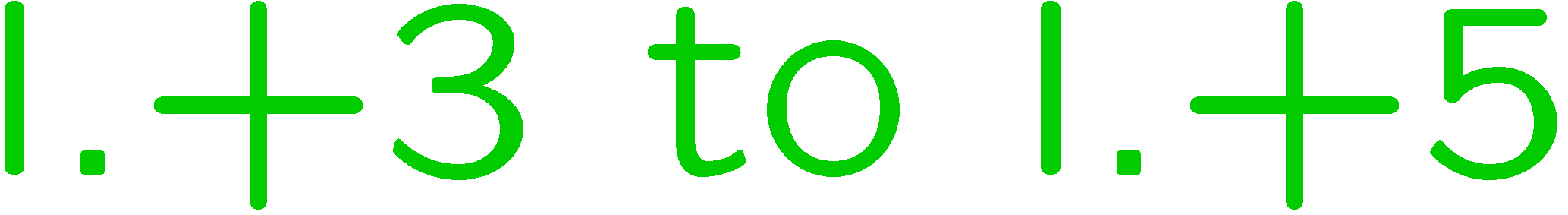 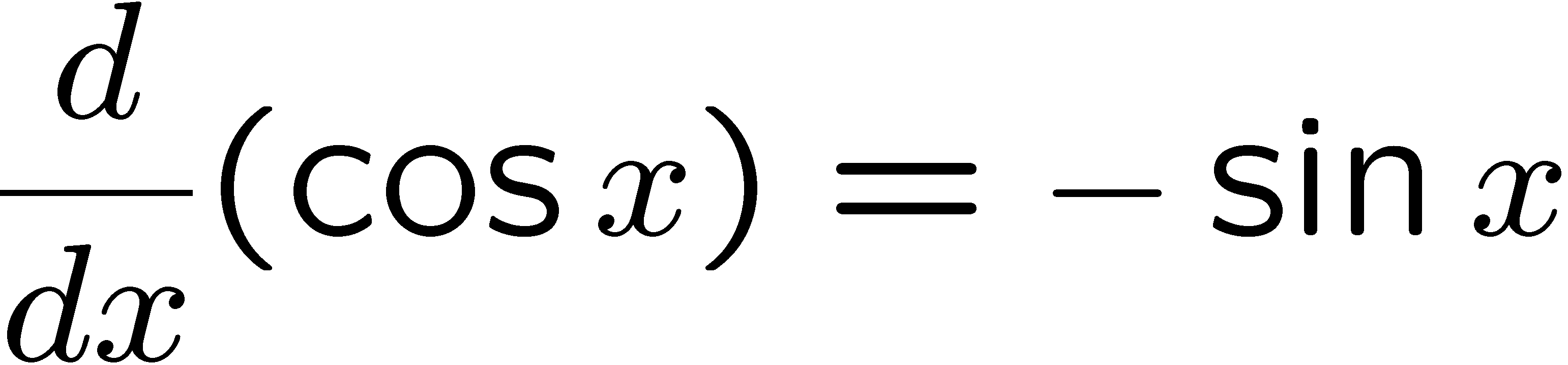 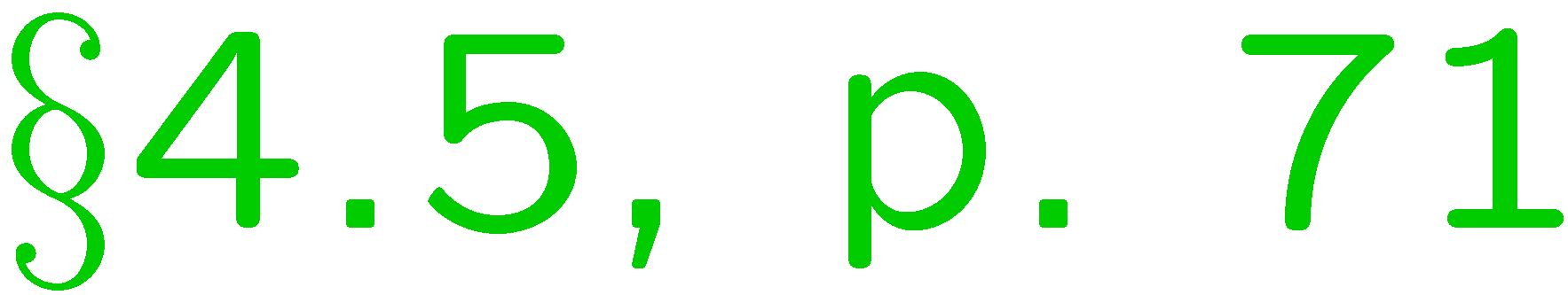 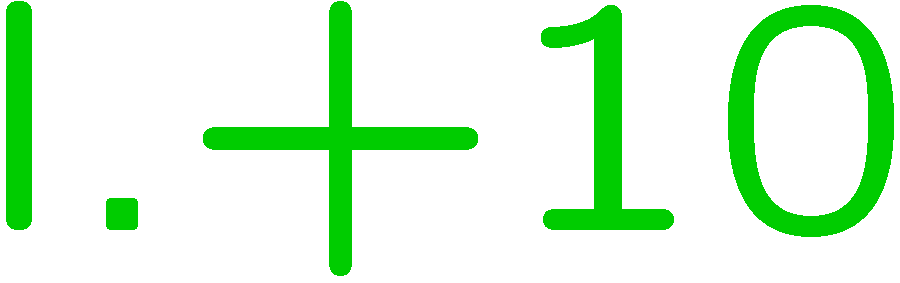 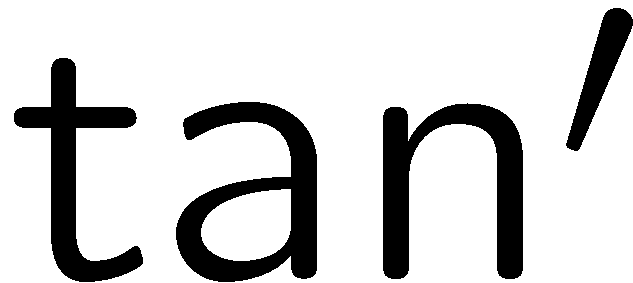 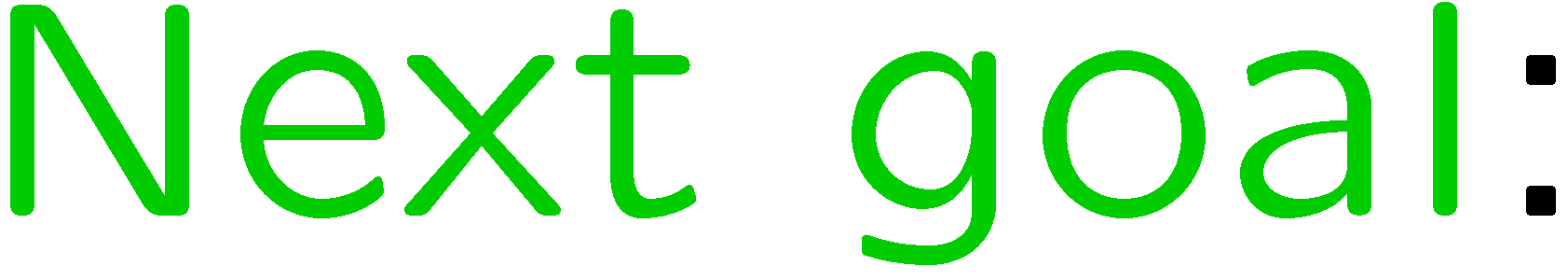 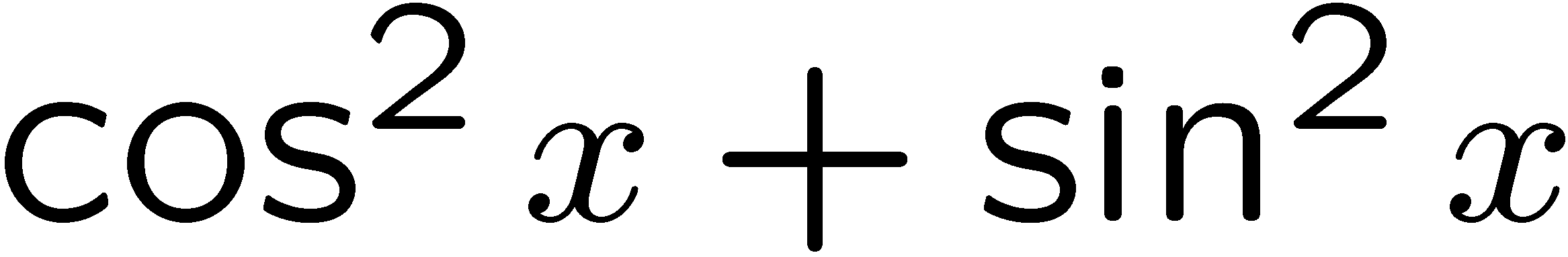 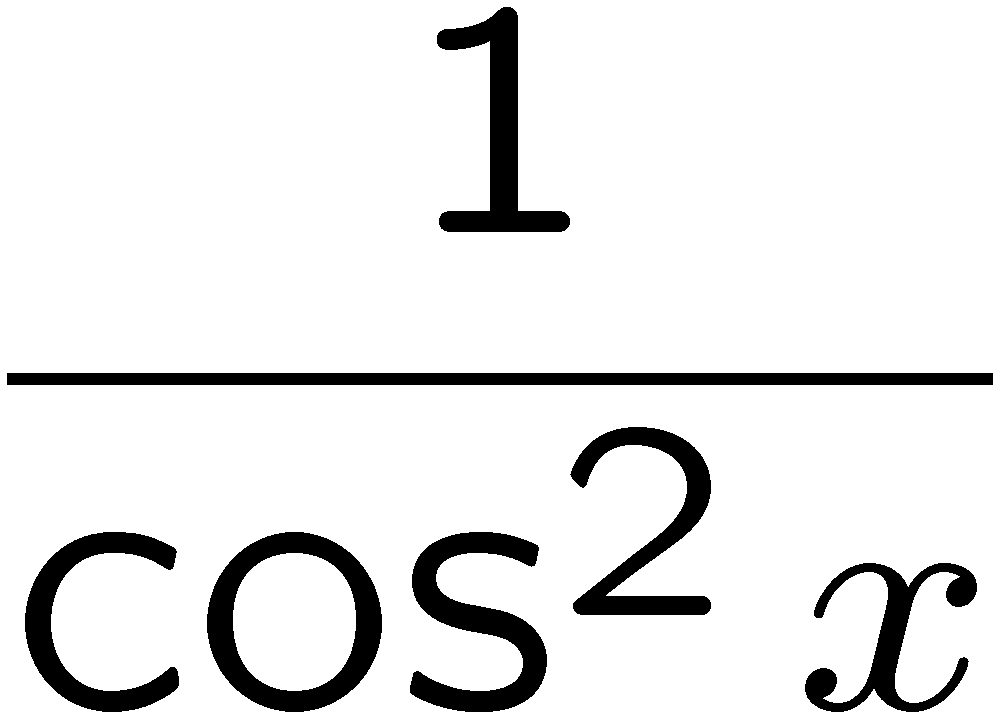 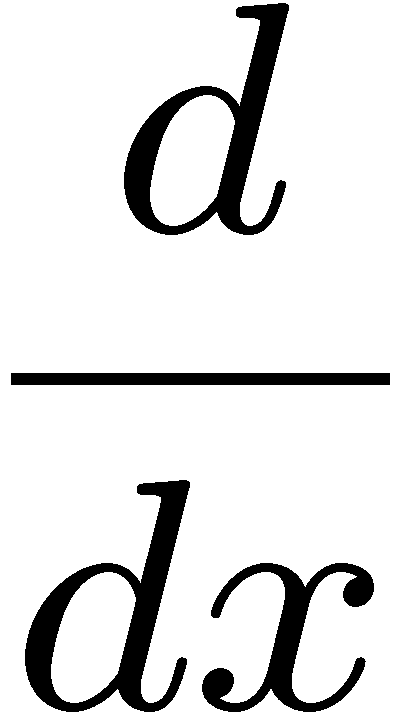 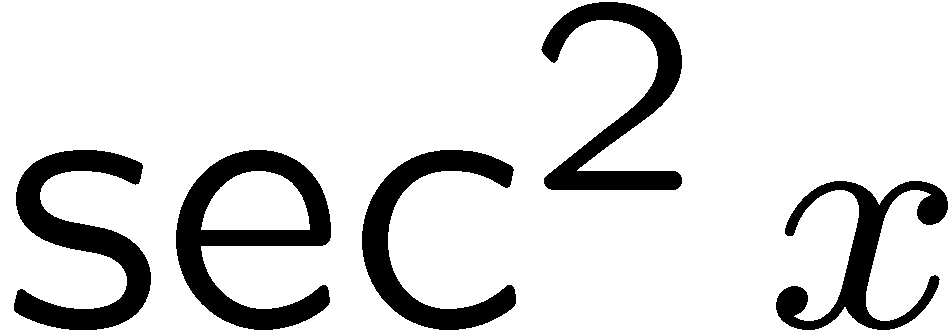 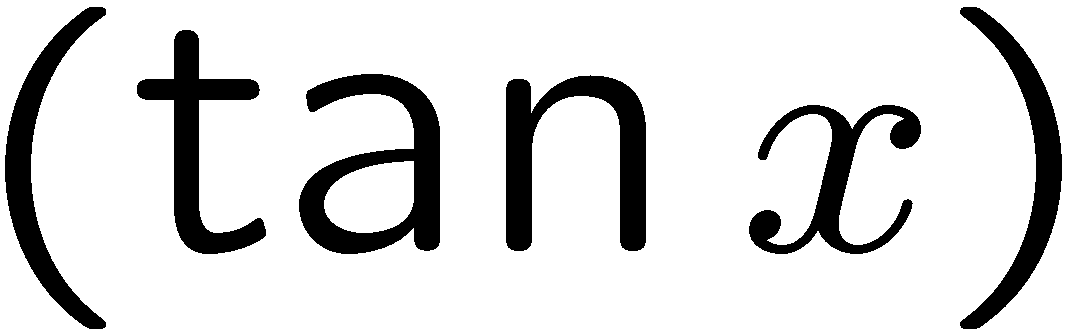 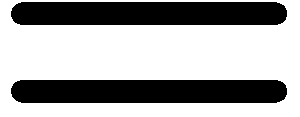 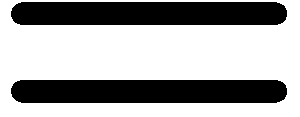 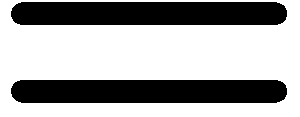 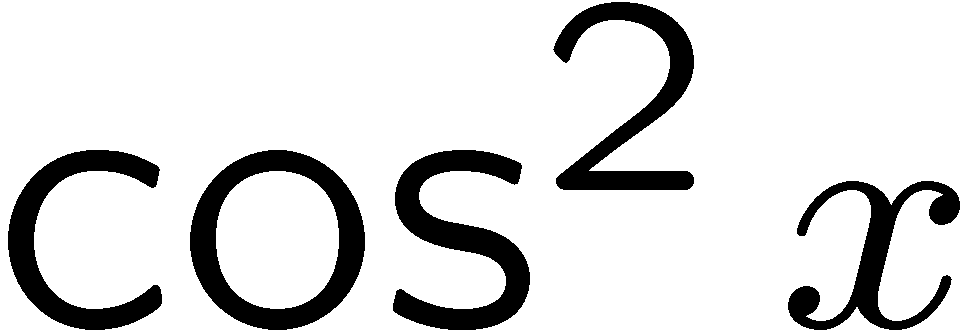 30
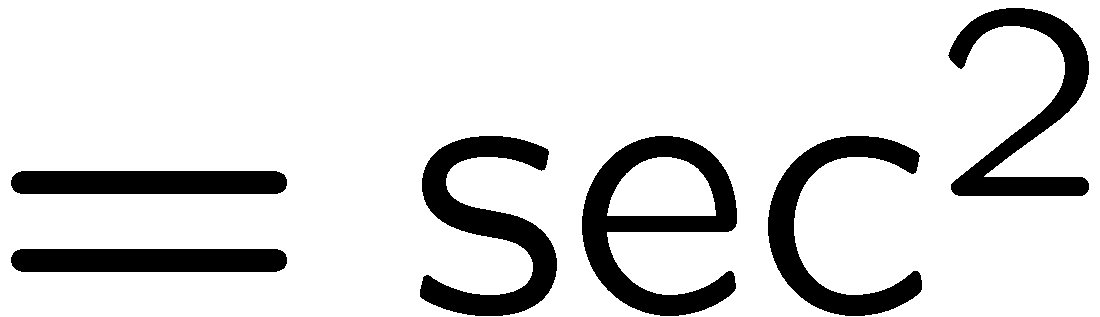 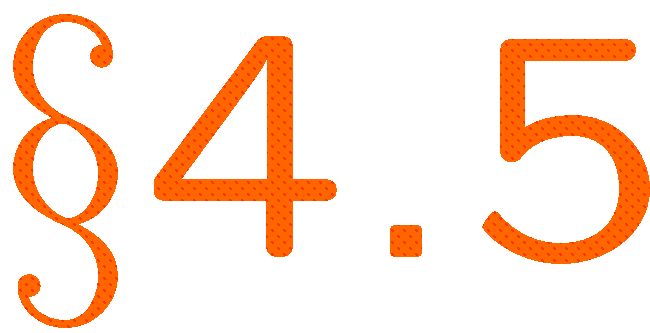 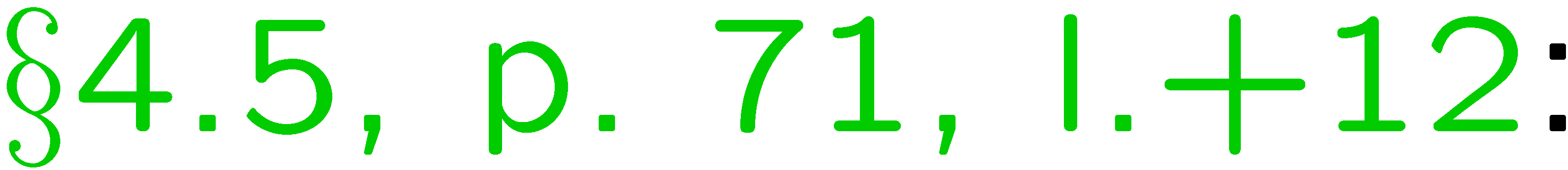 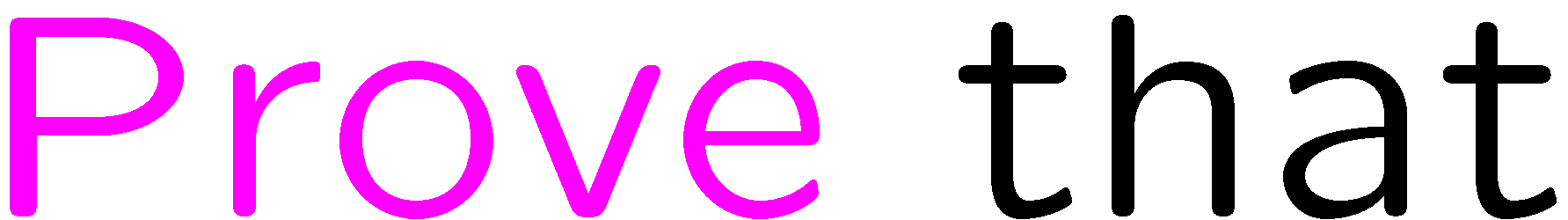 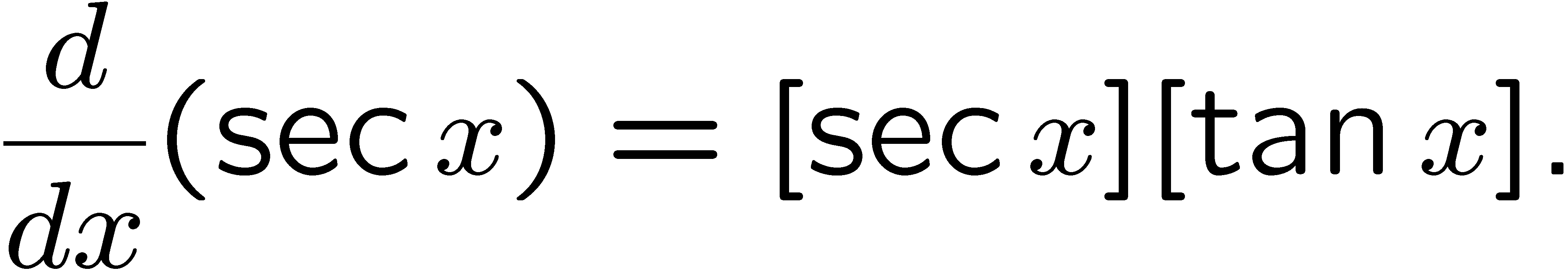 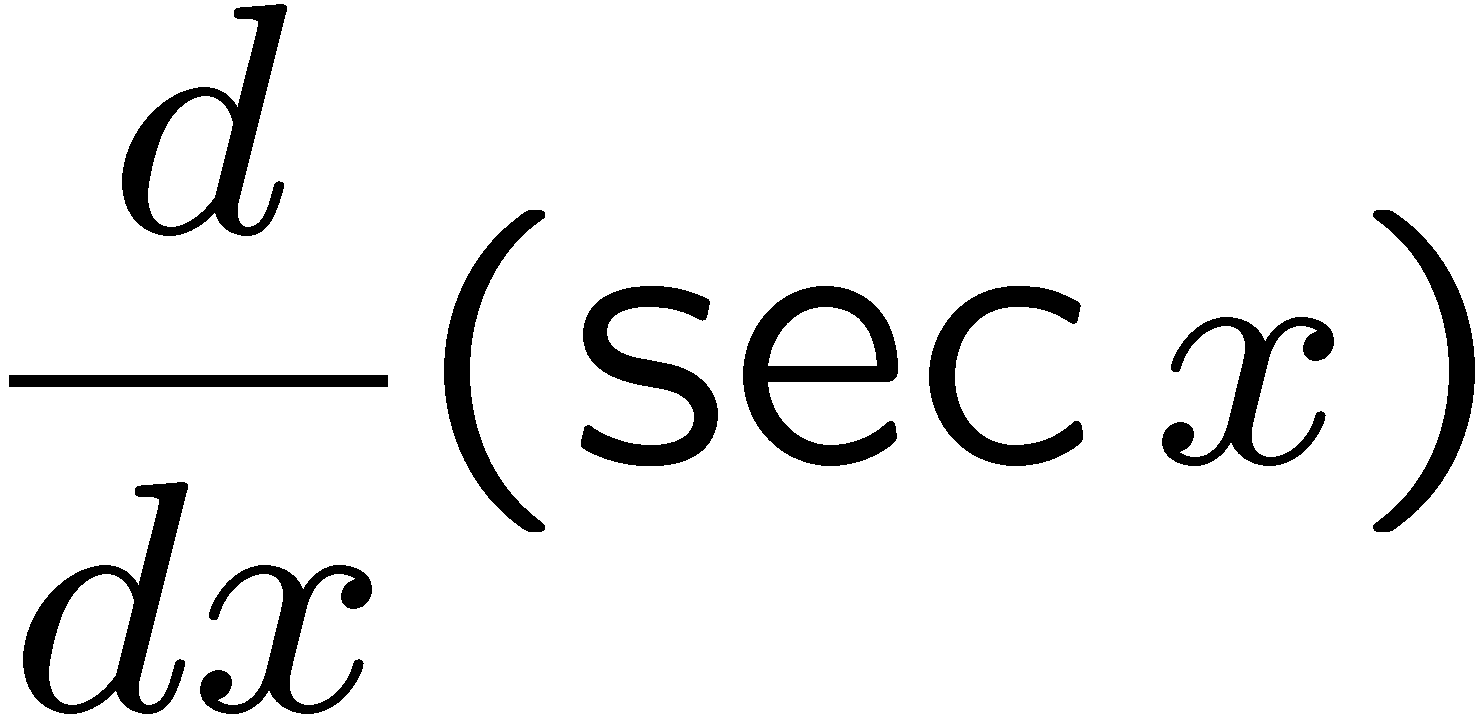 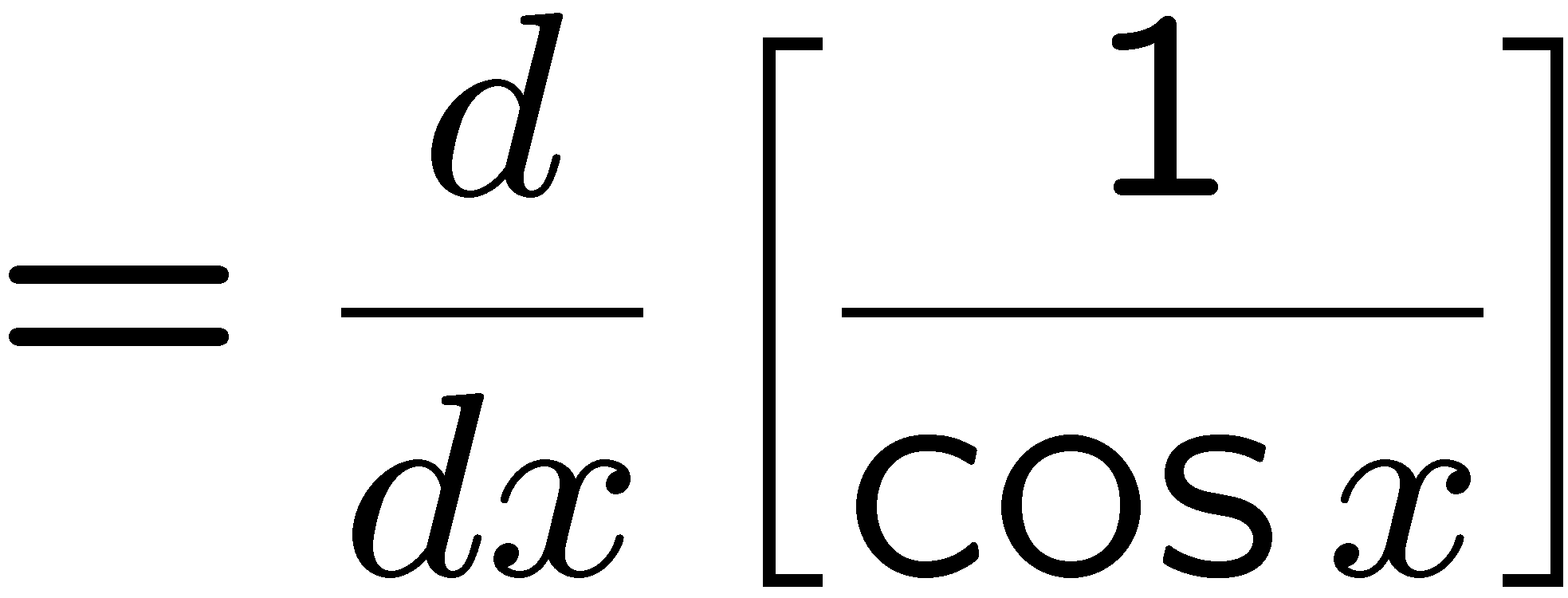 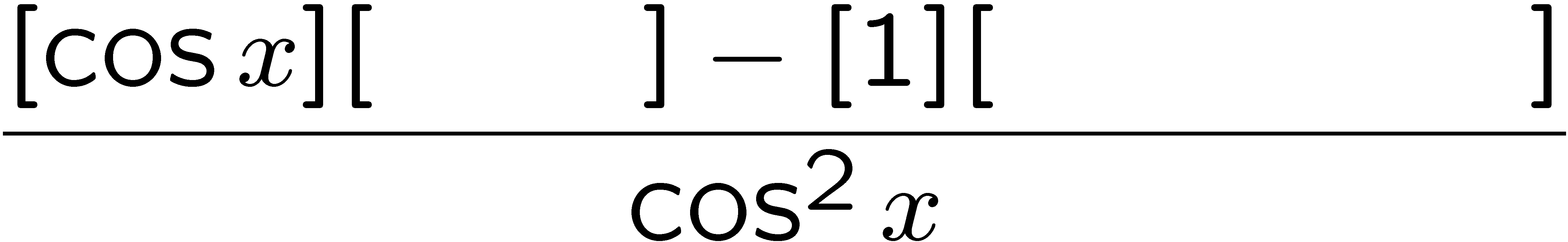 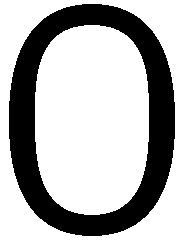 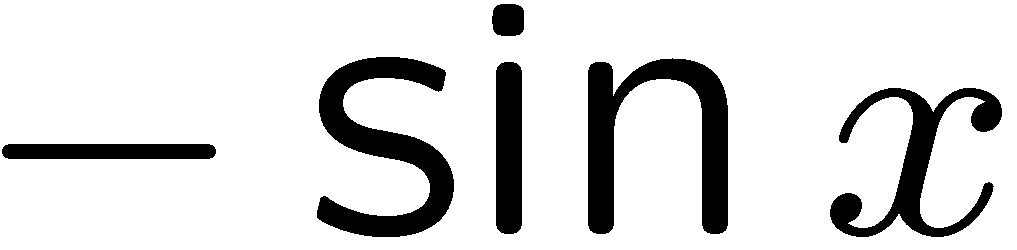 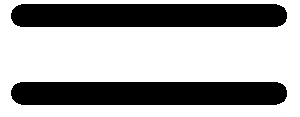 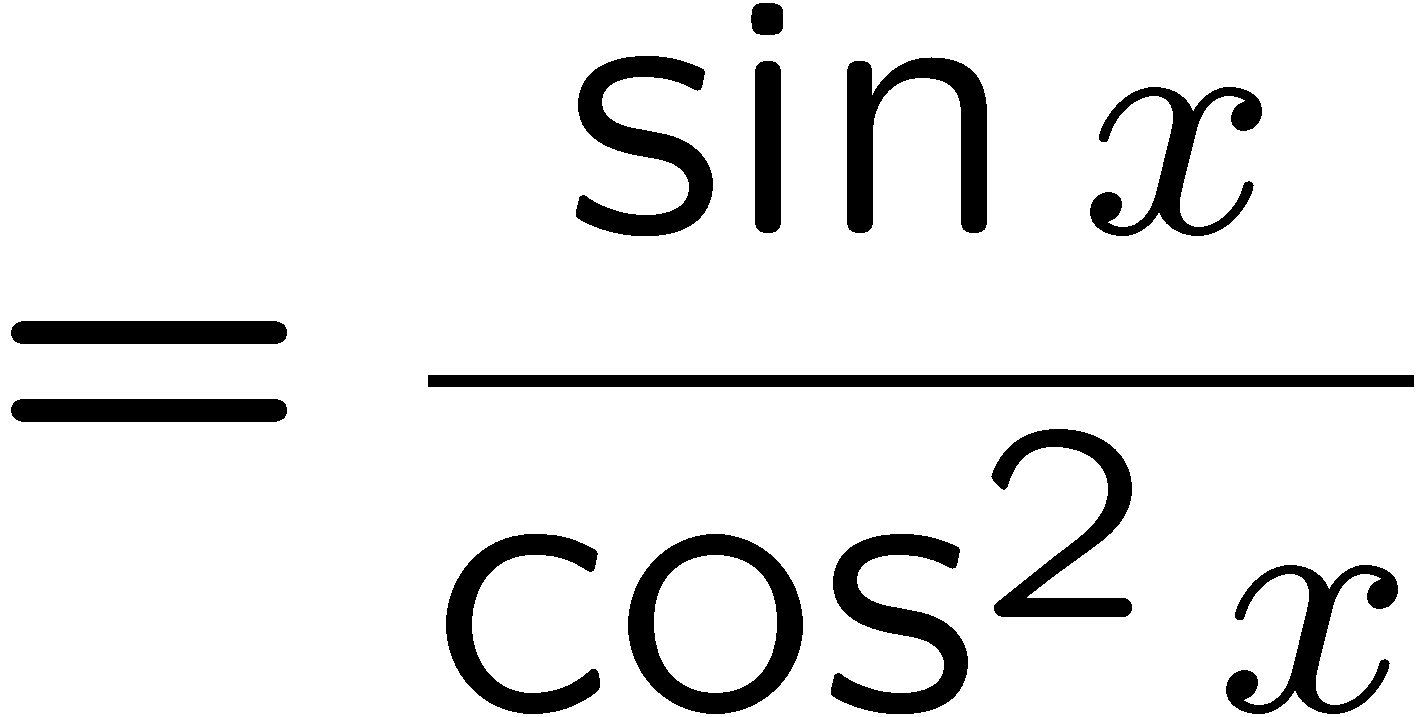 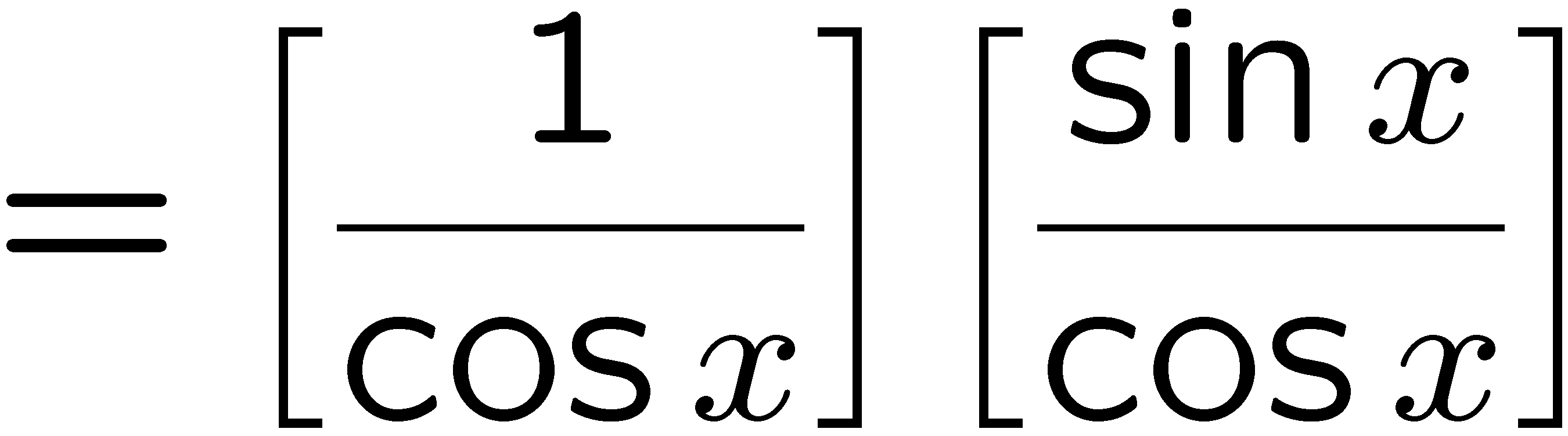 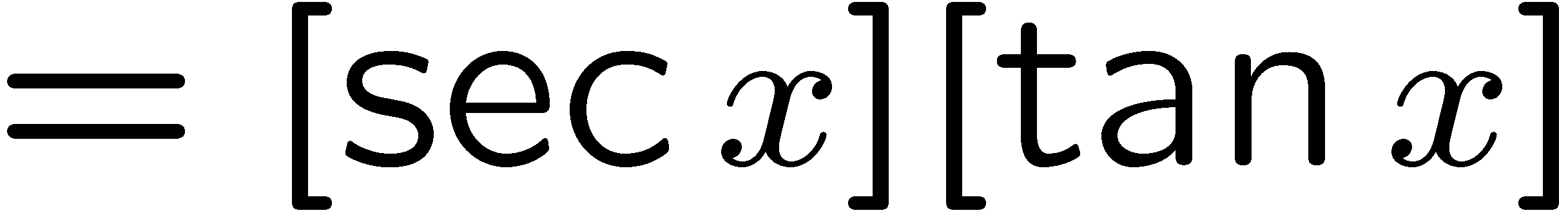 31
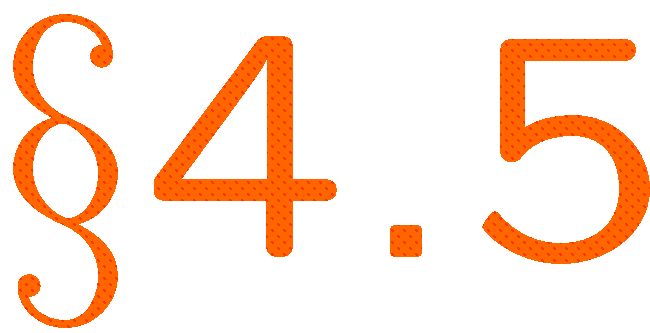 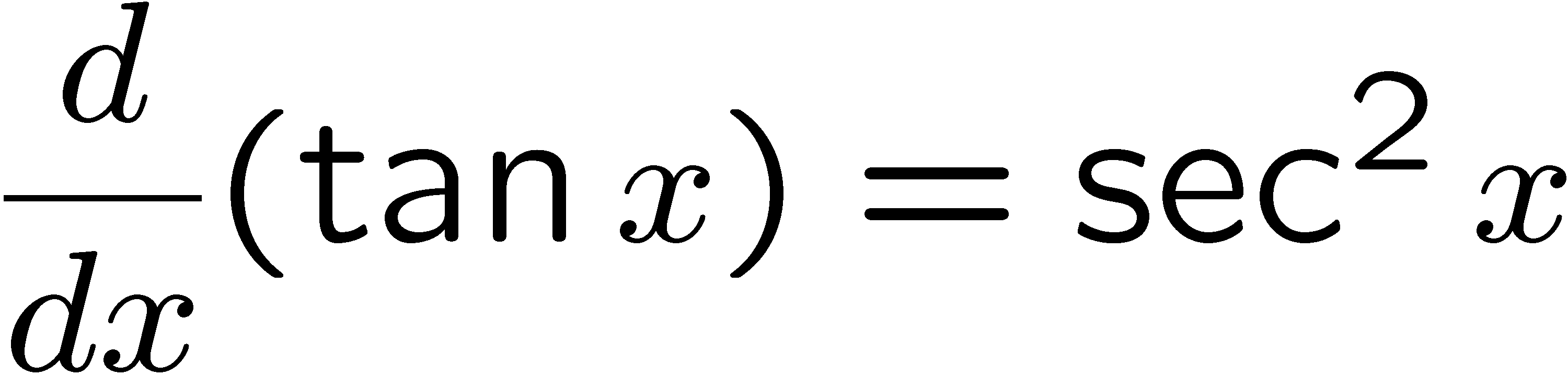 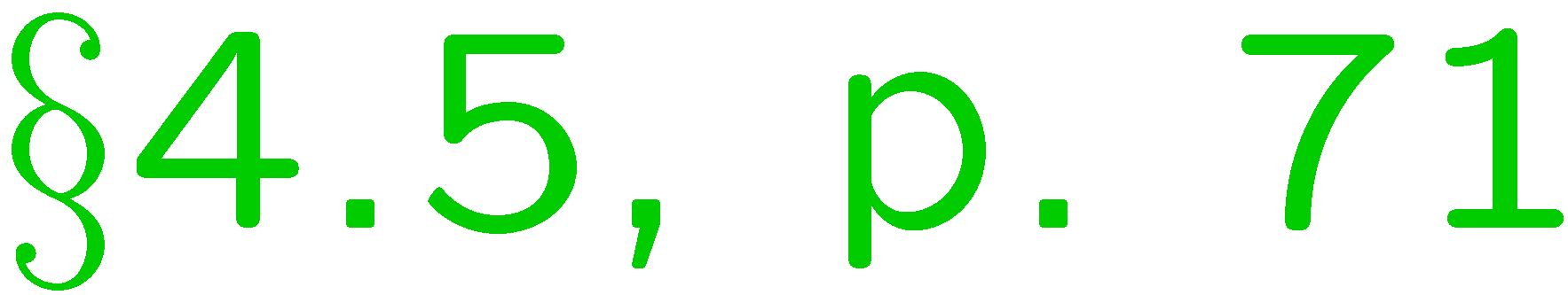 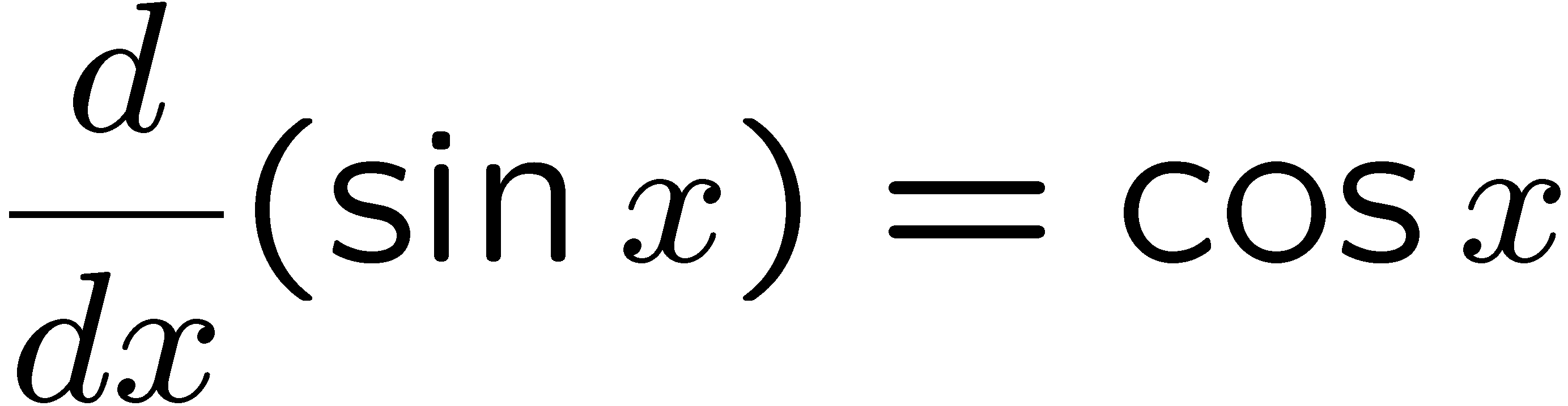 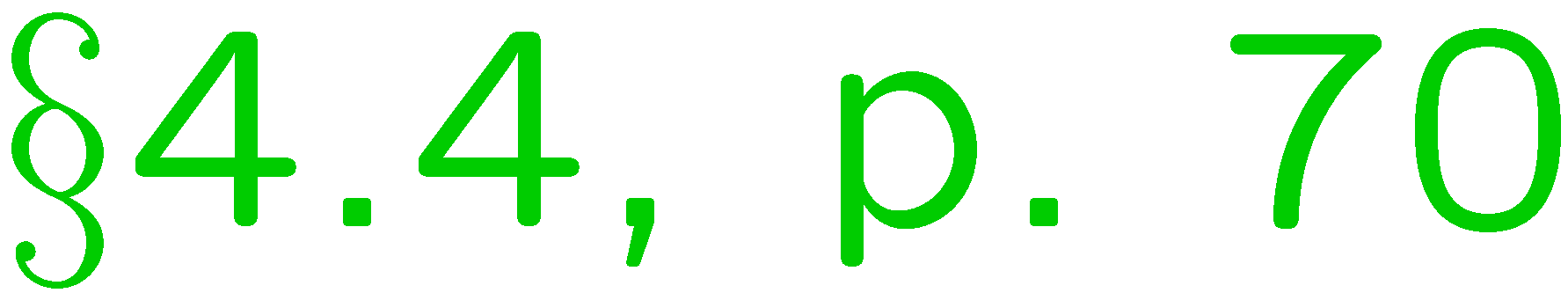 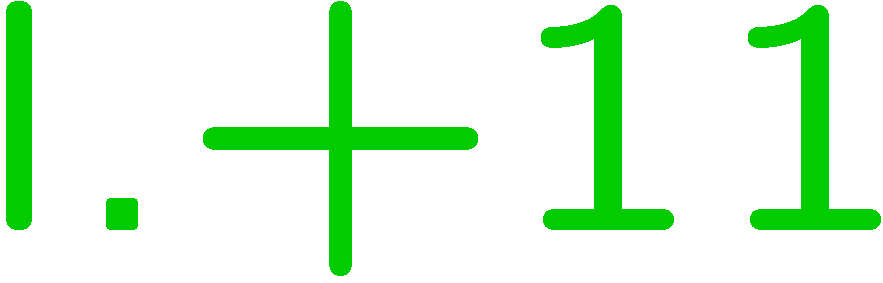 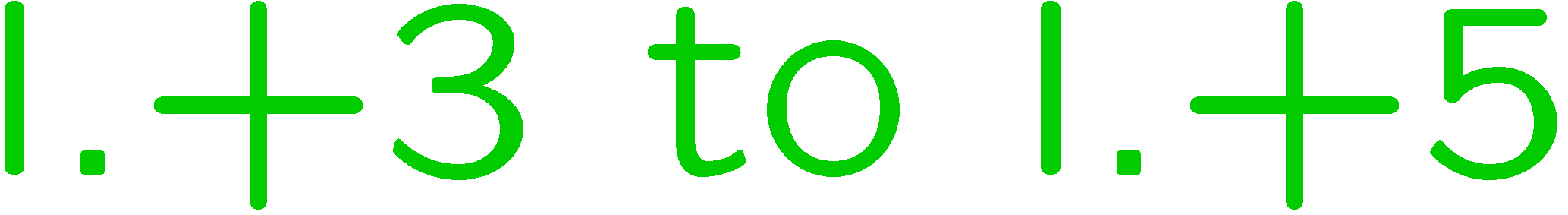 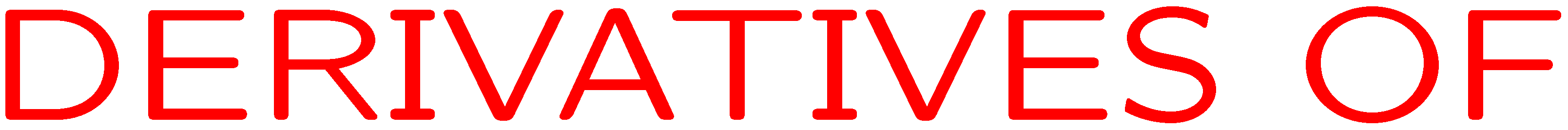 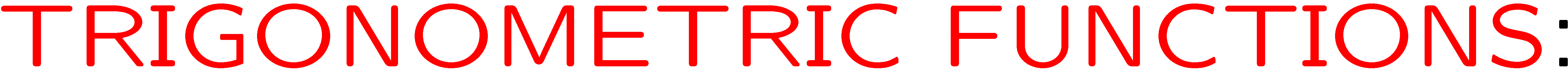 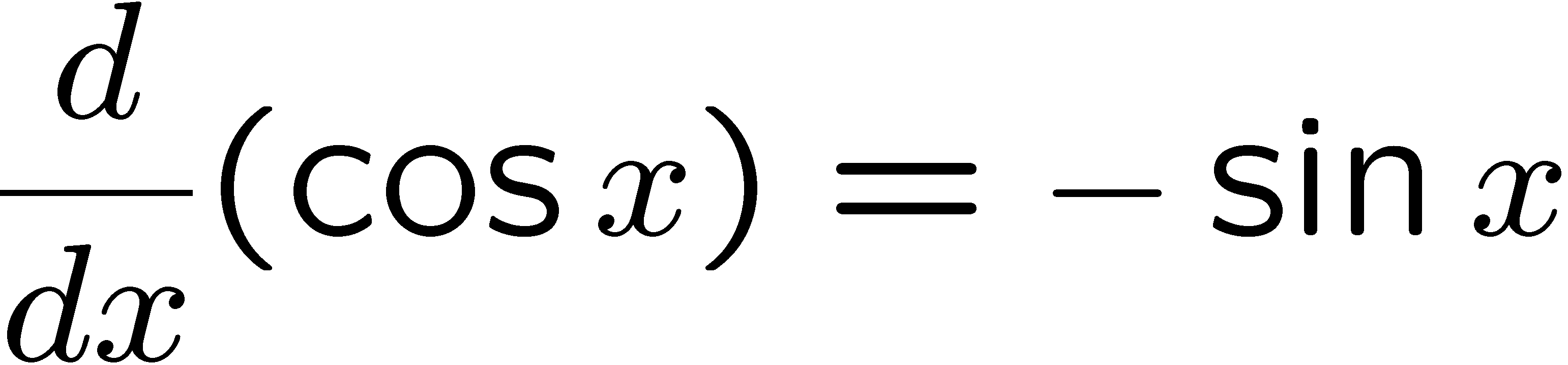 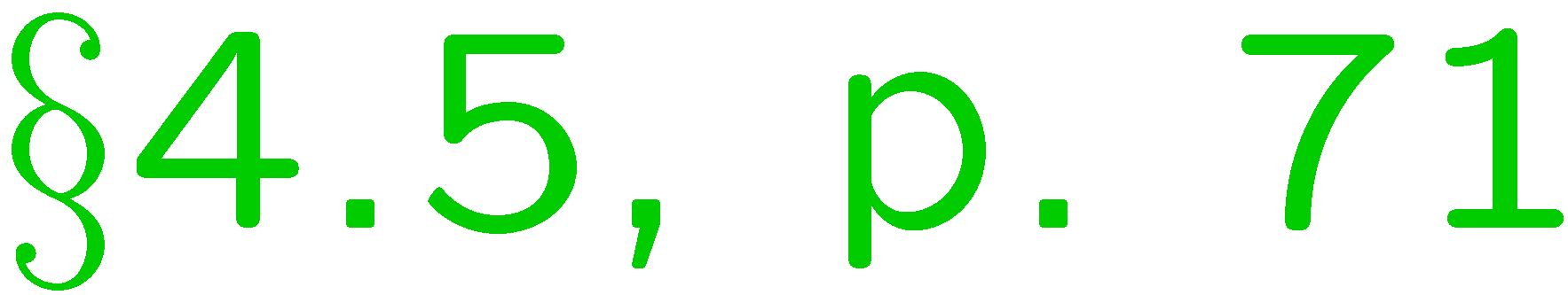 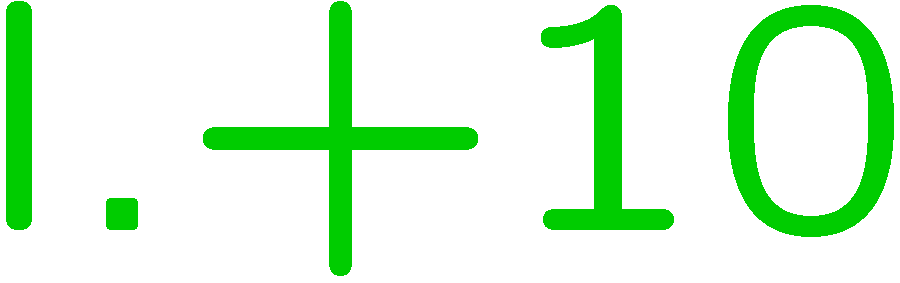 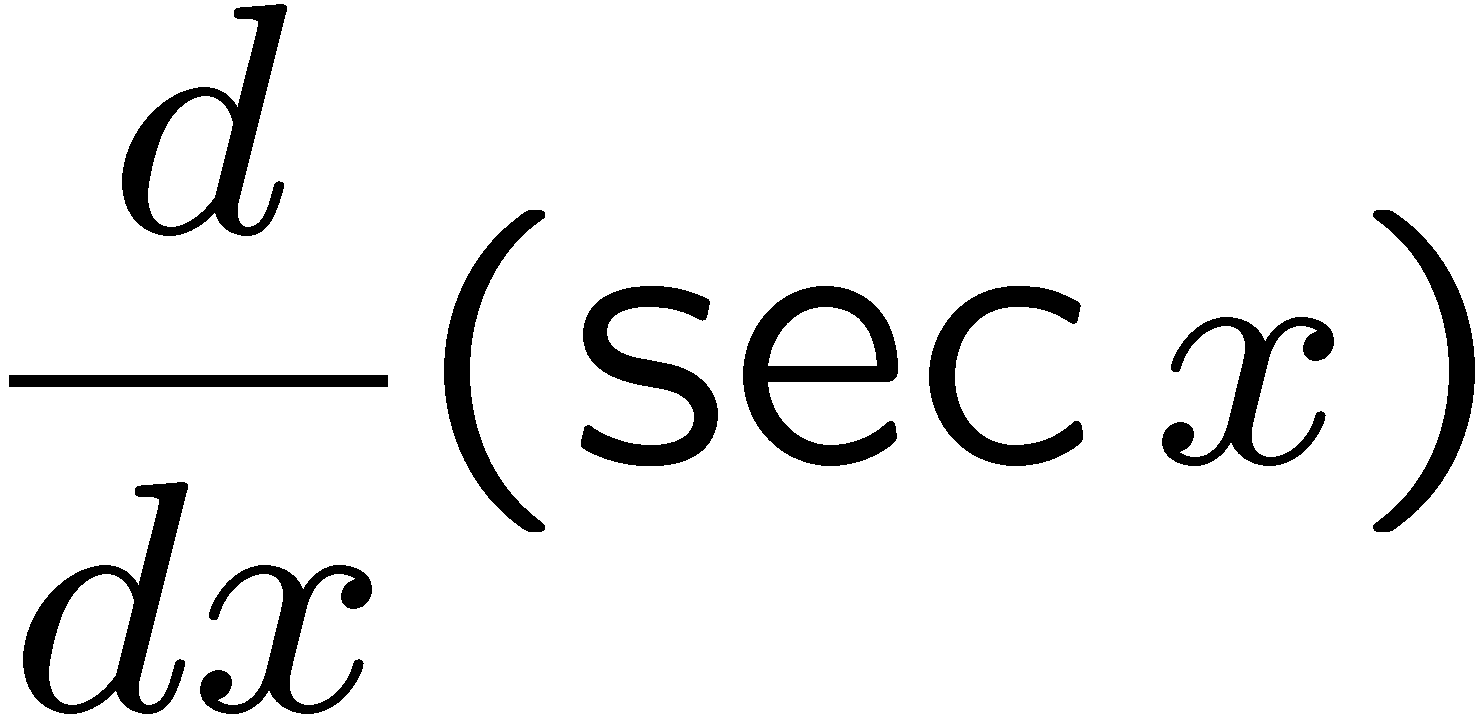 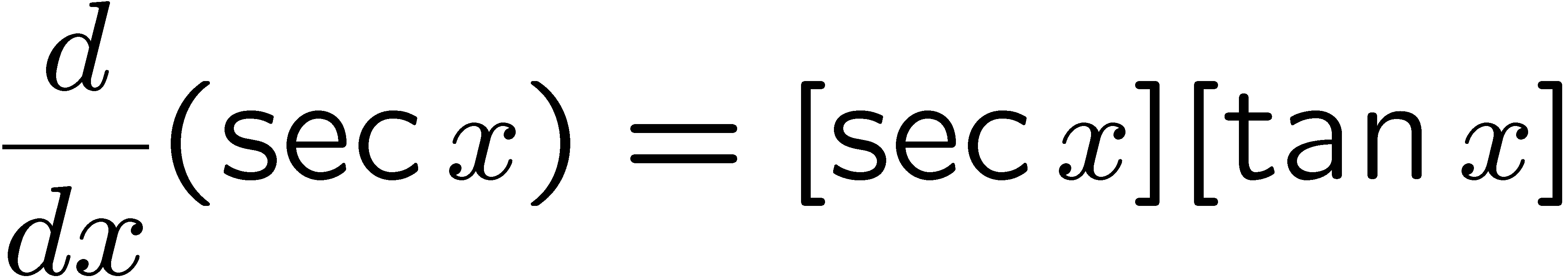 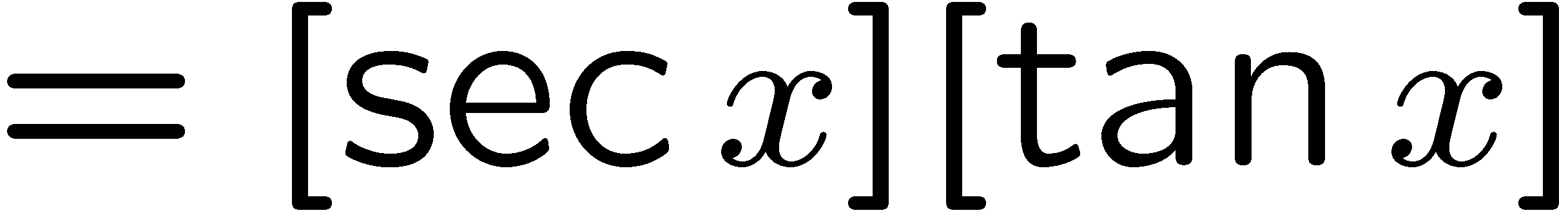 32
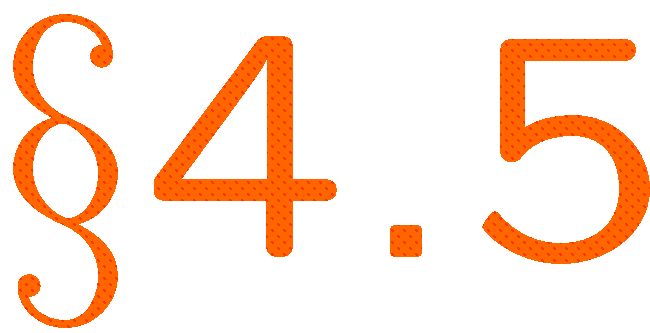 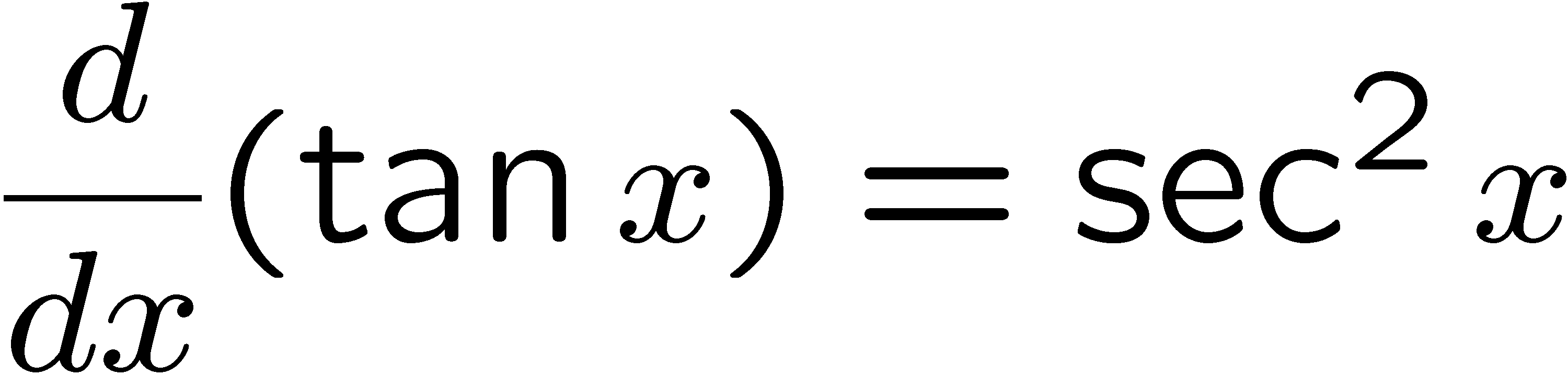 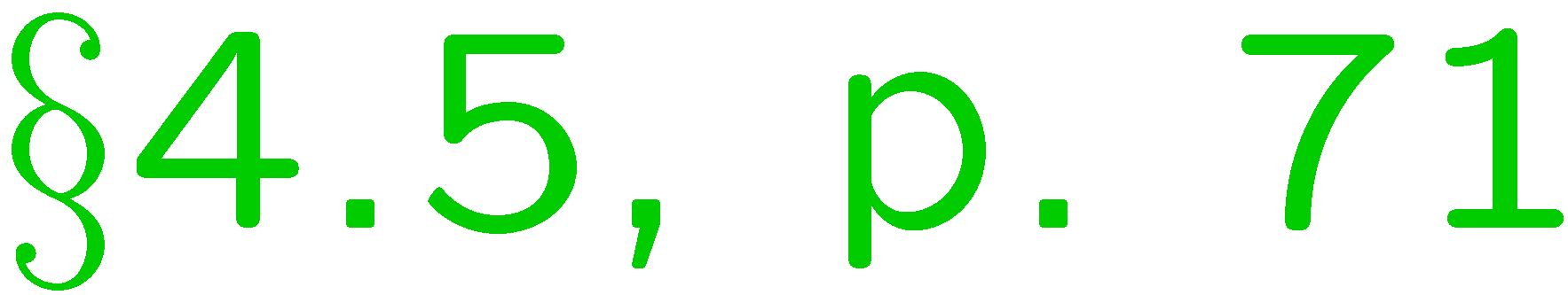 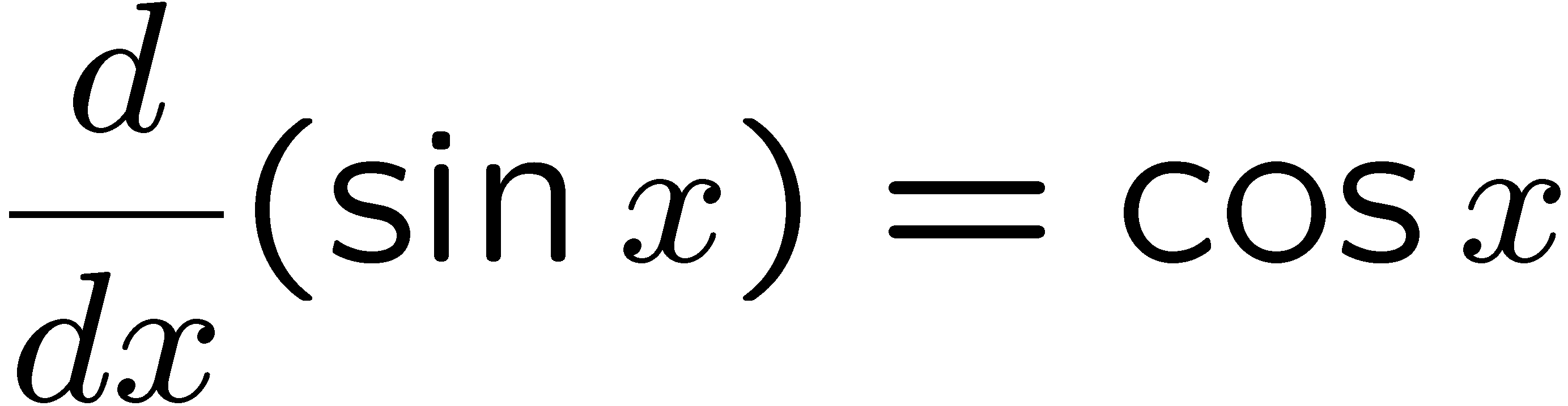 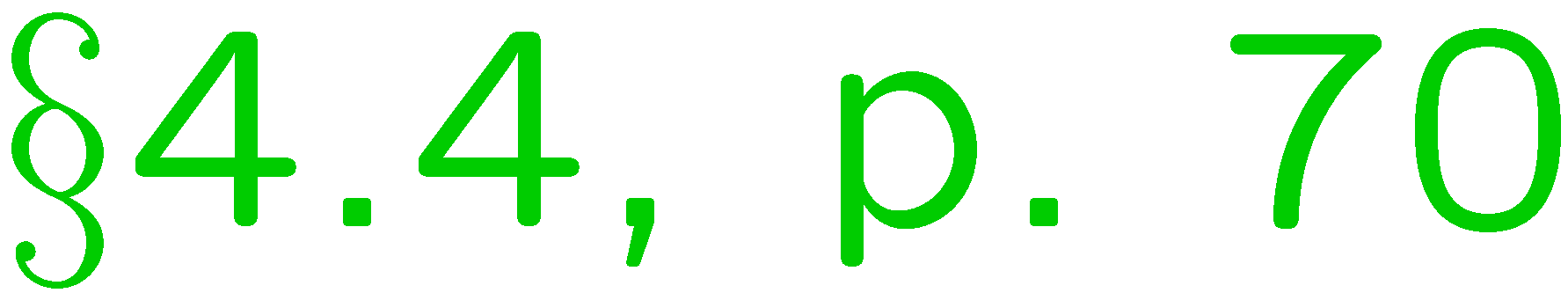 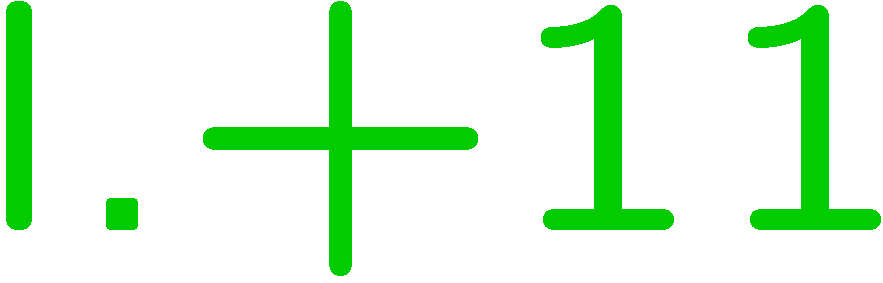 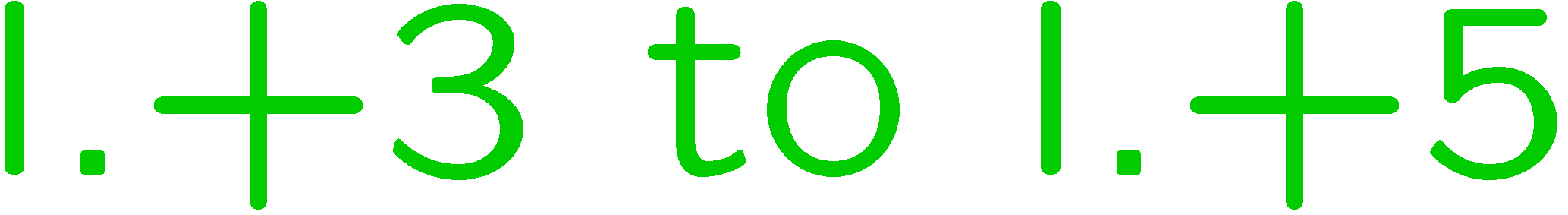 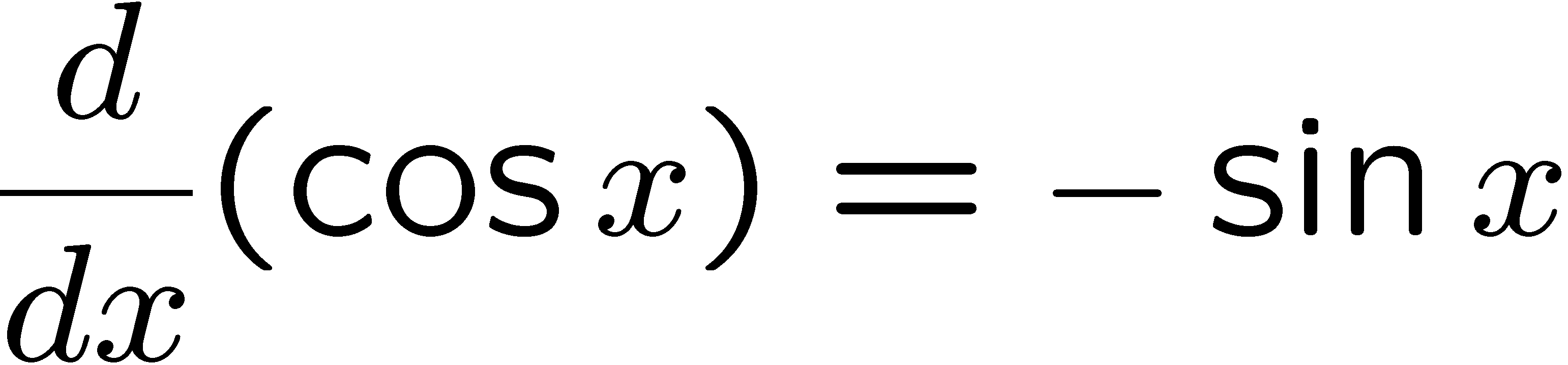 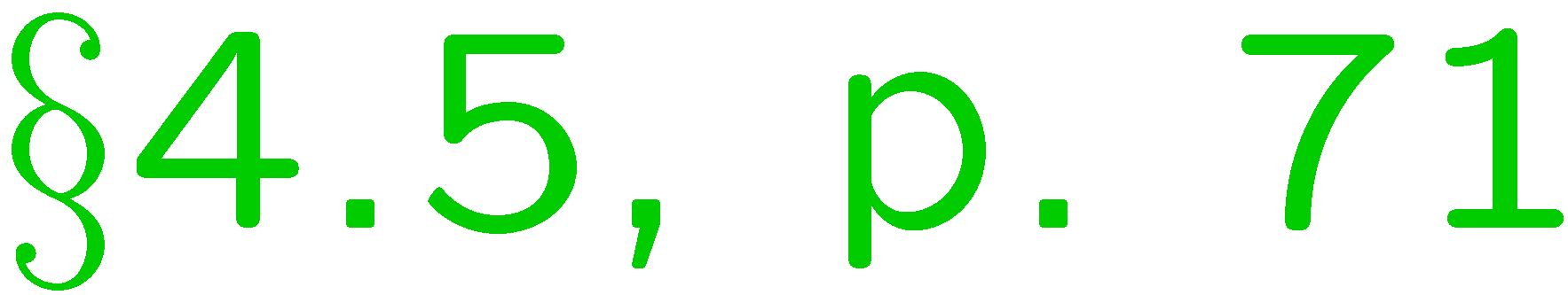 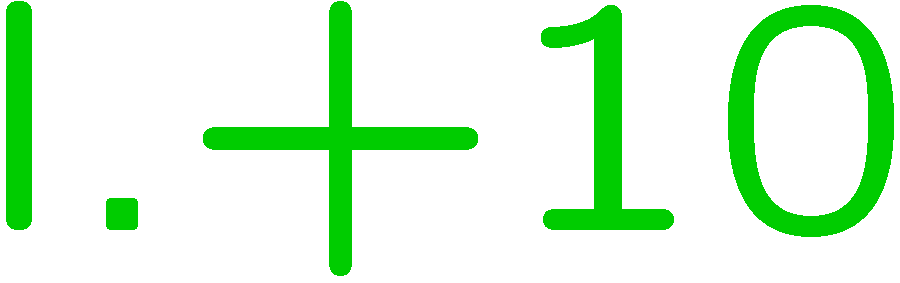 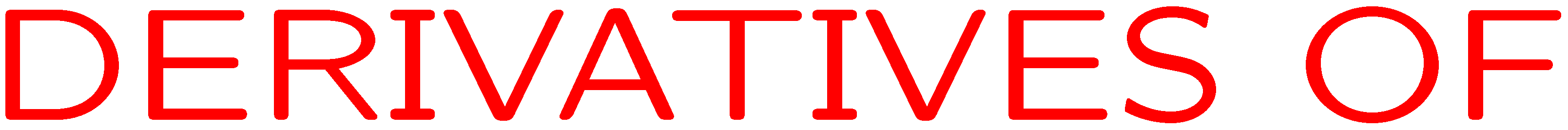 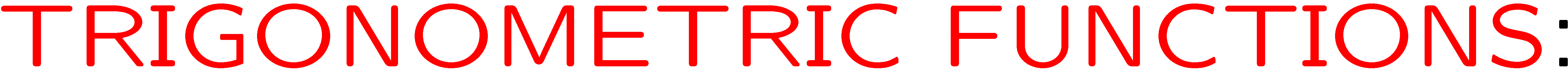 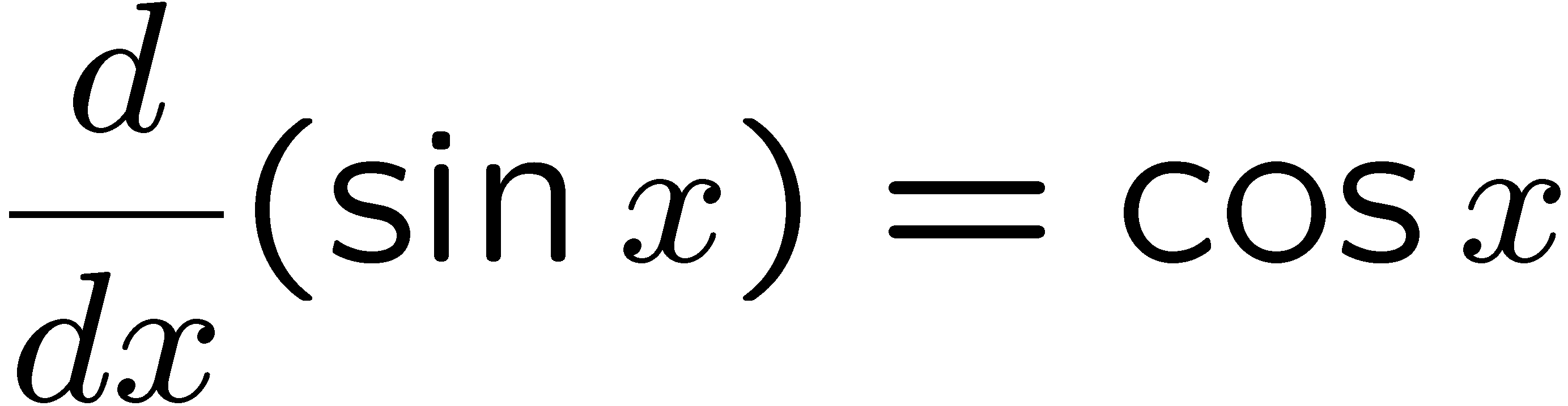 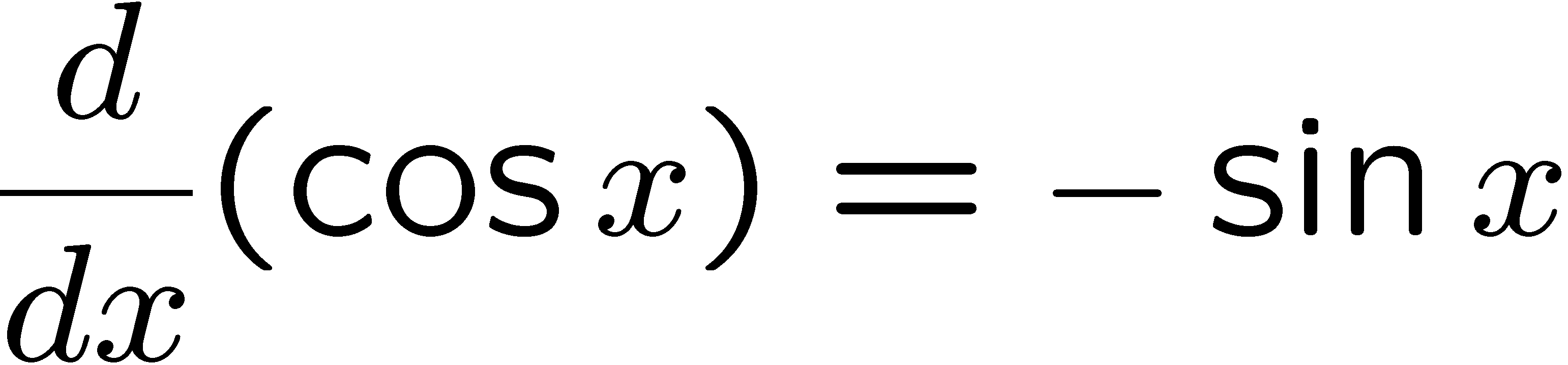 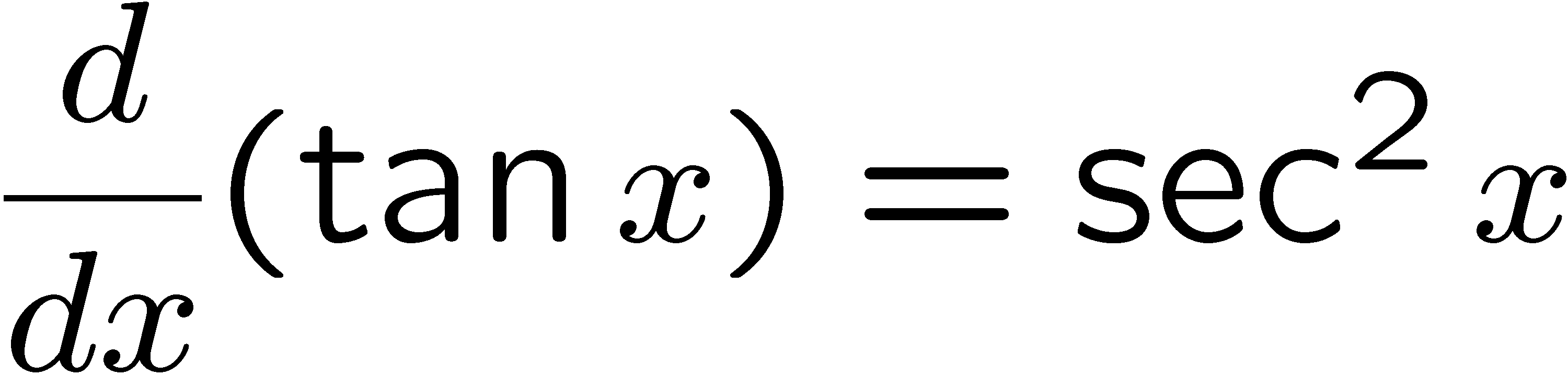 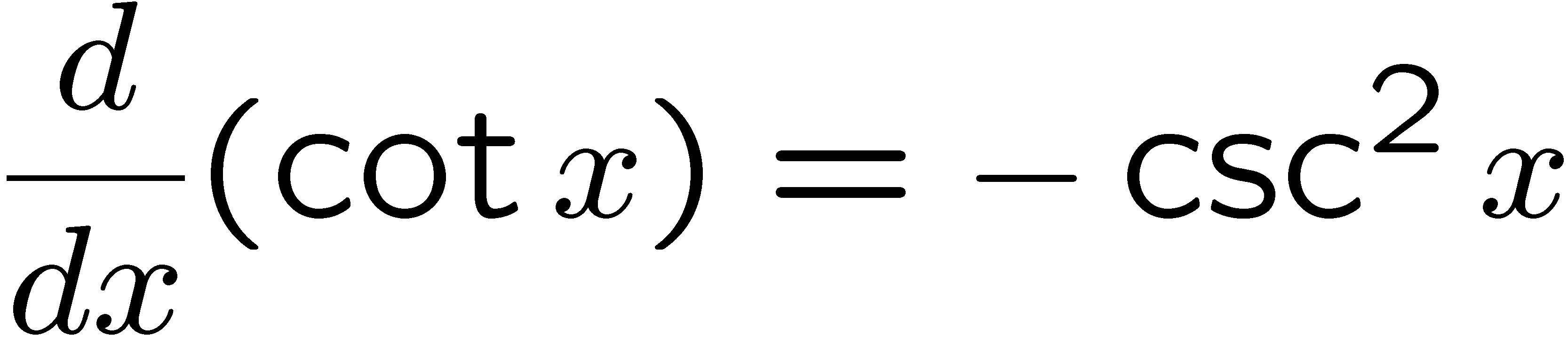 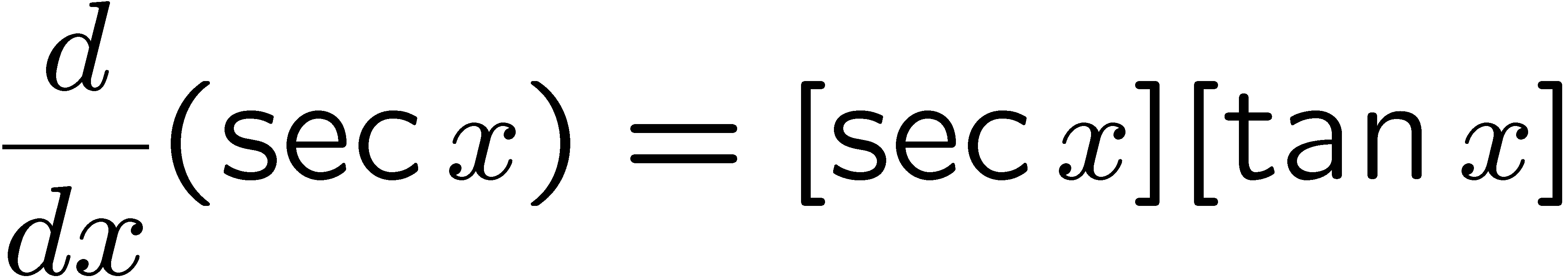 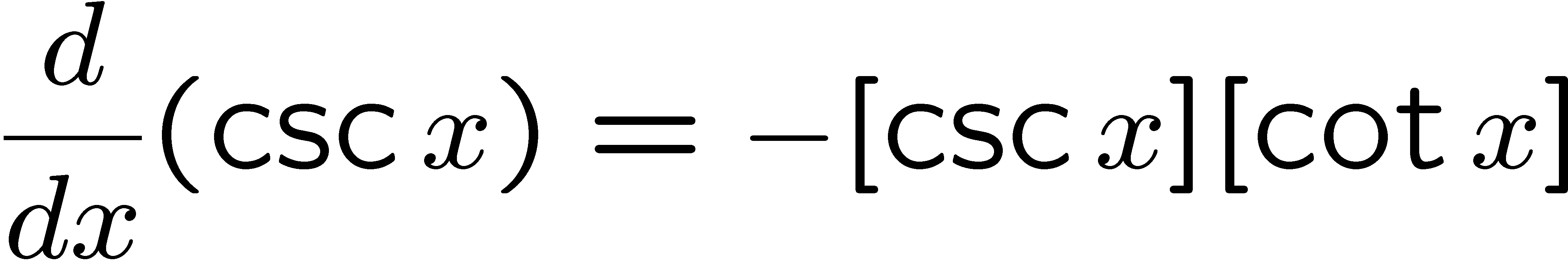 33
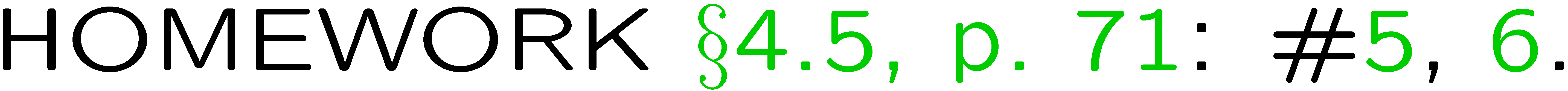 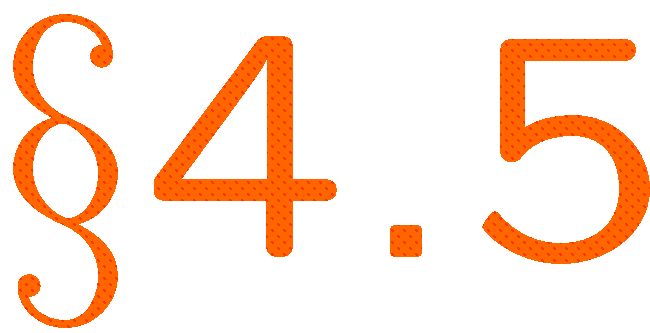 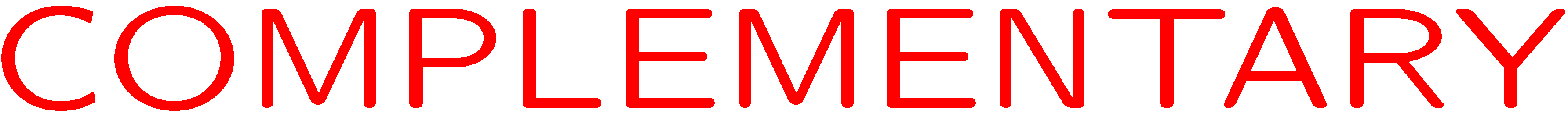 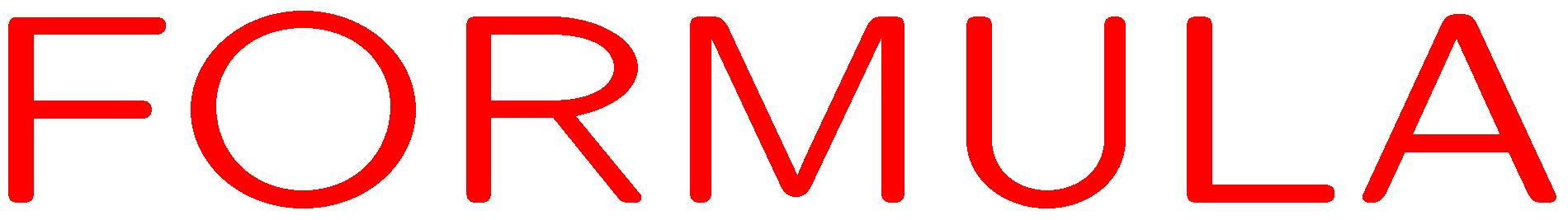 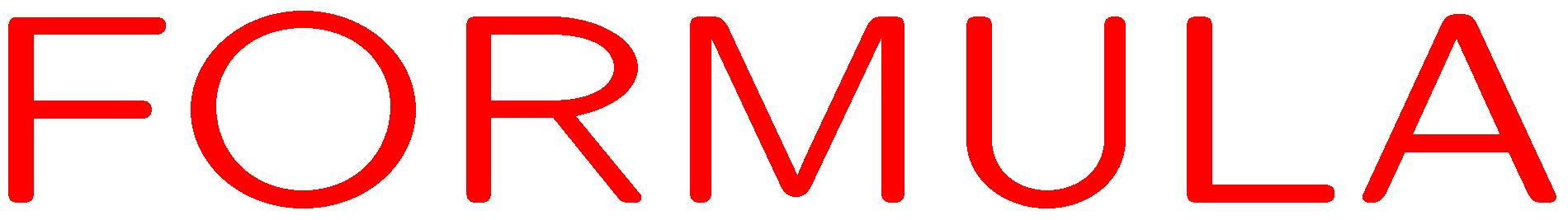 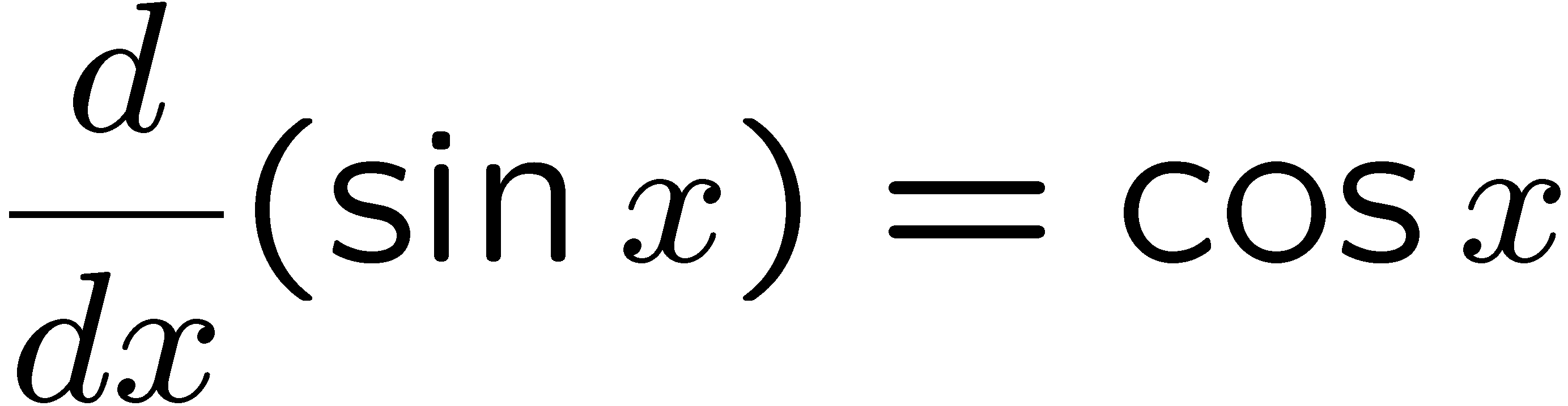 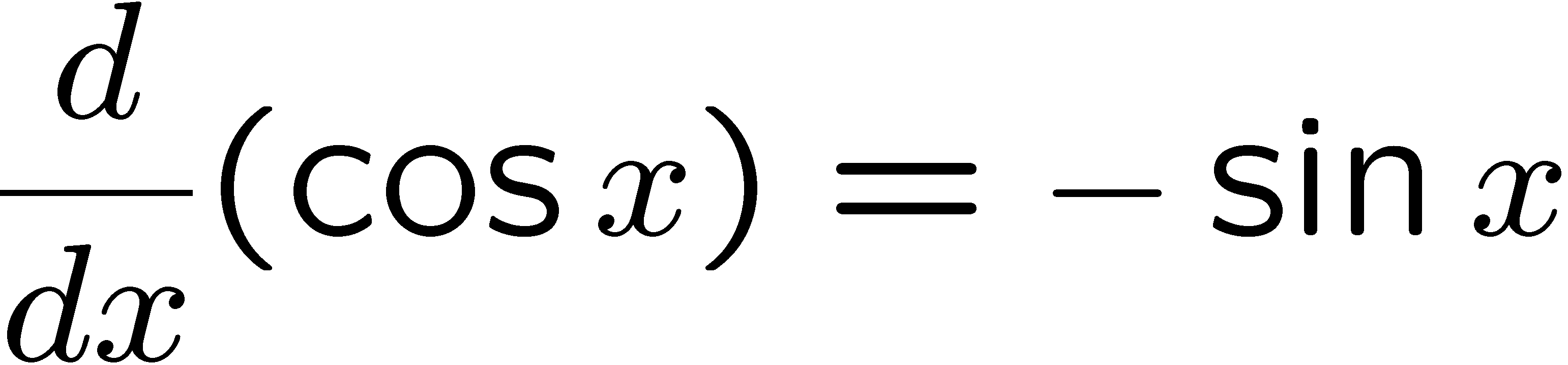 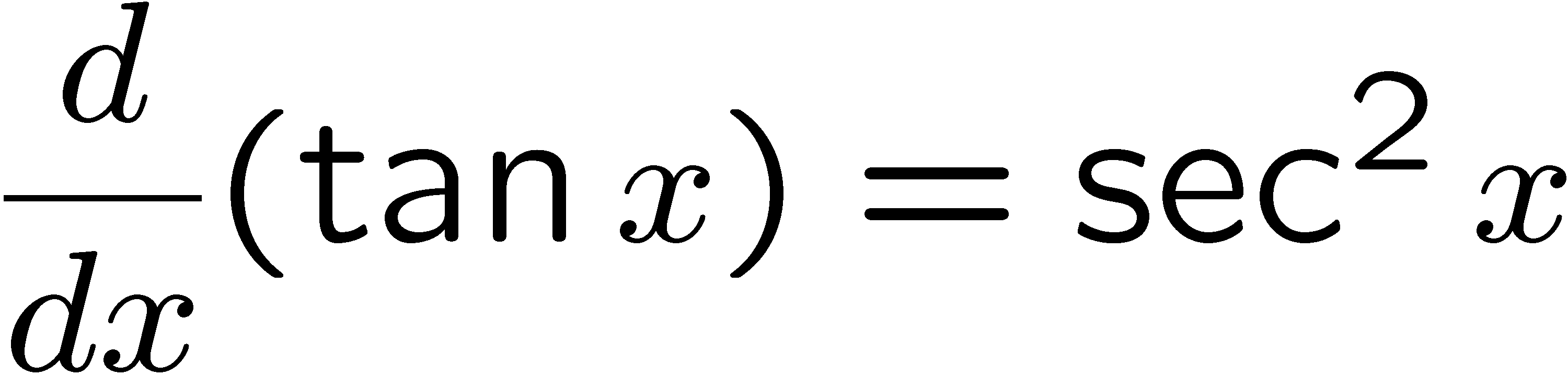 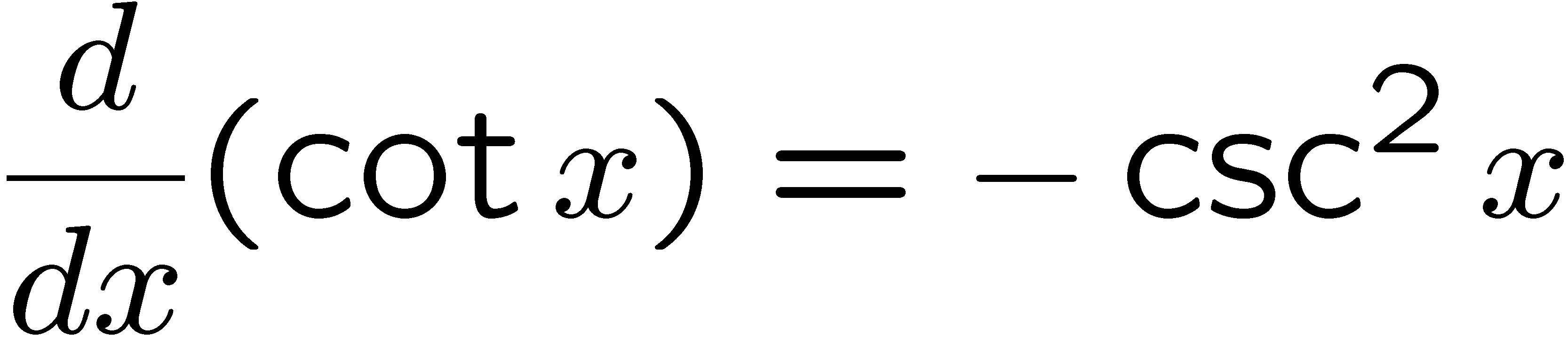 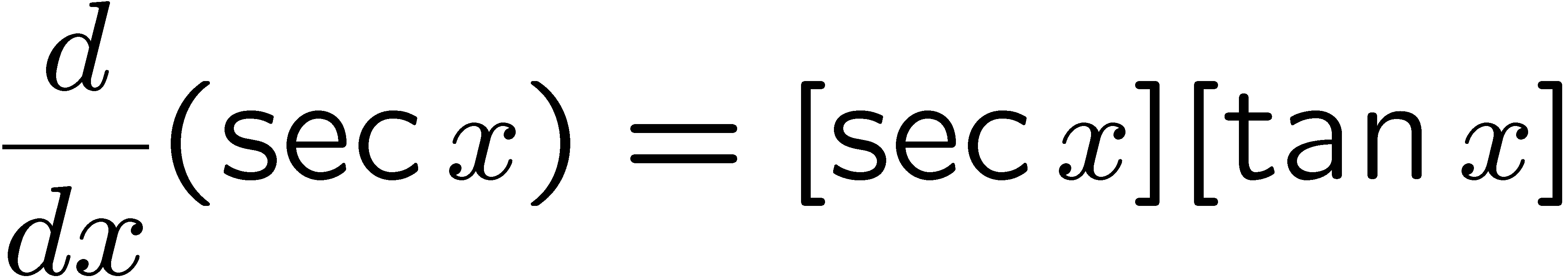 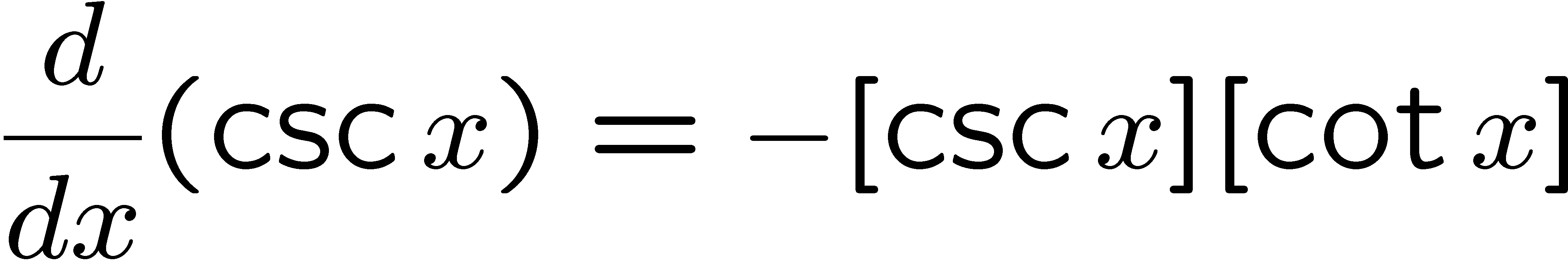 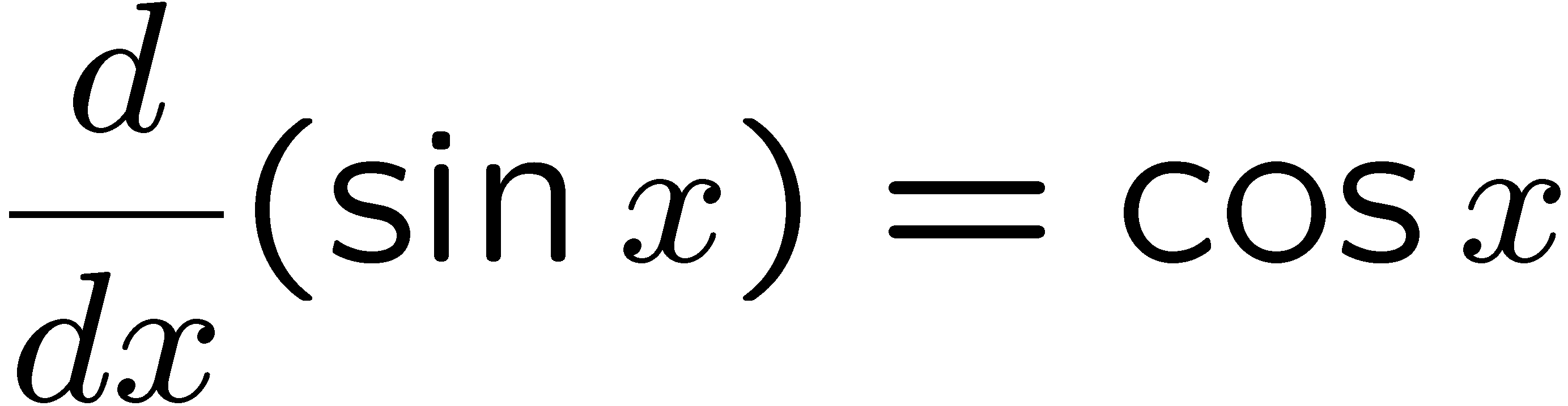 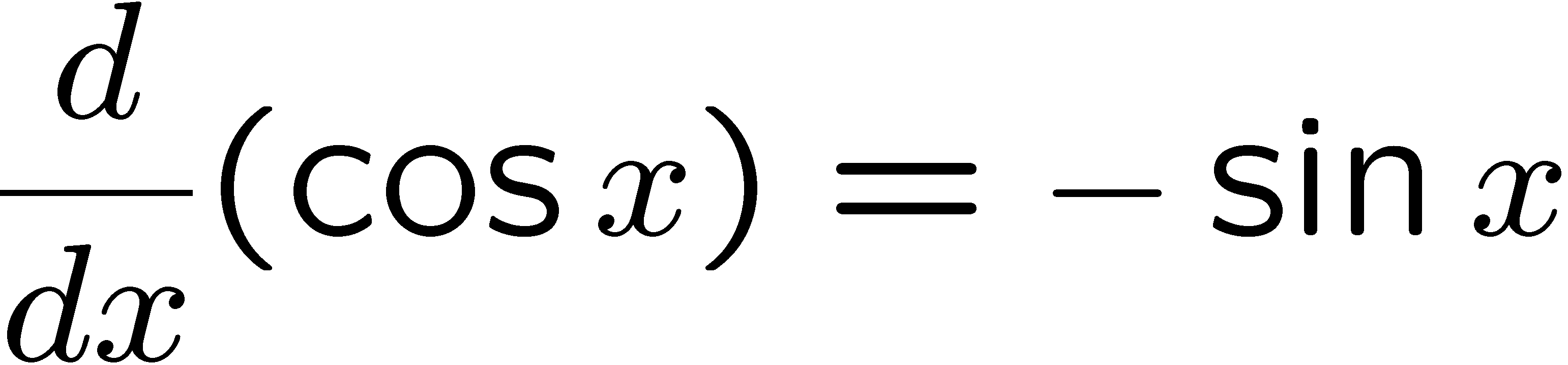 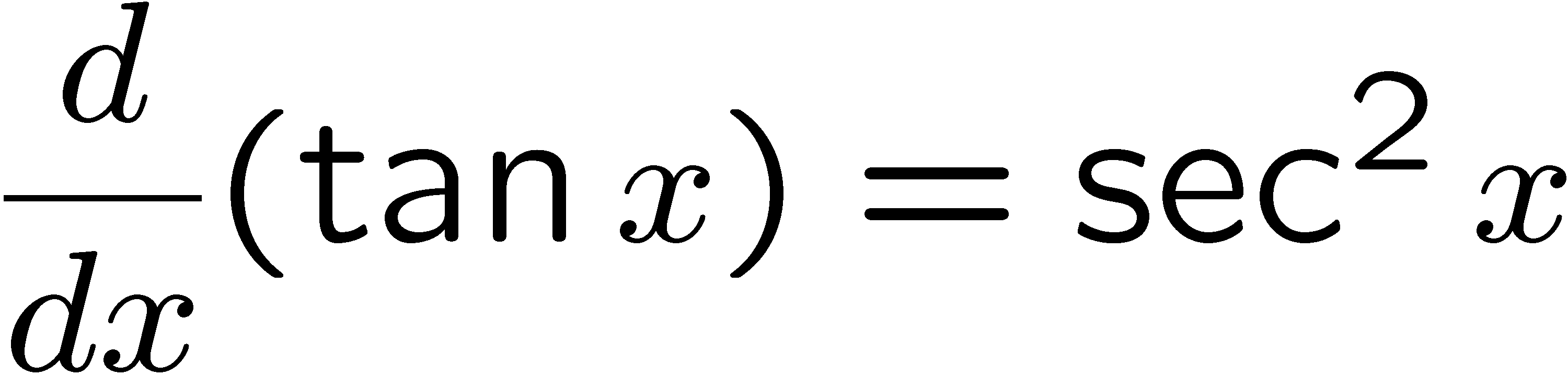 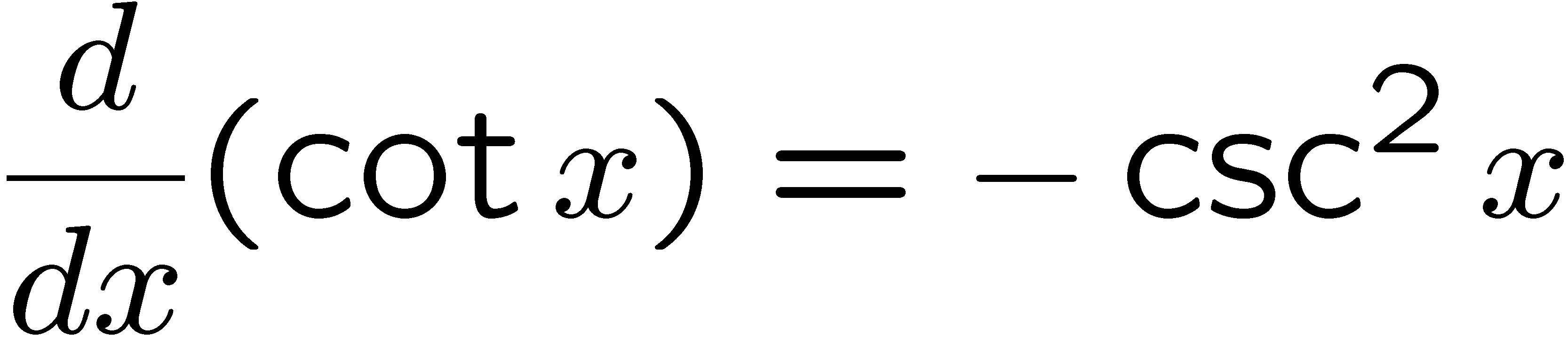 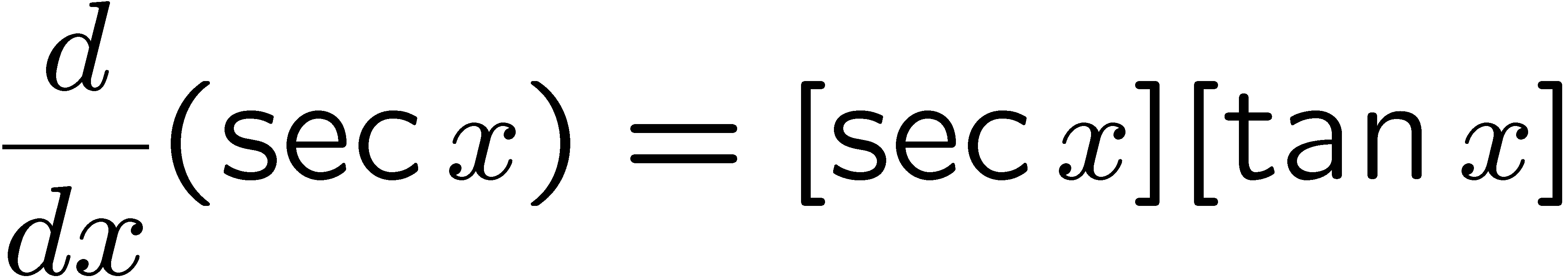 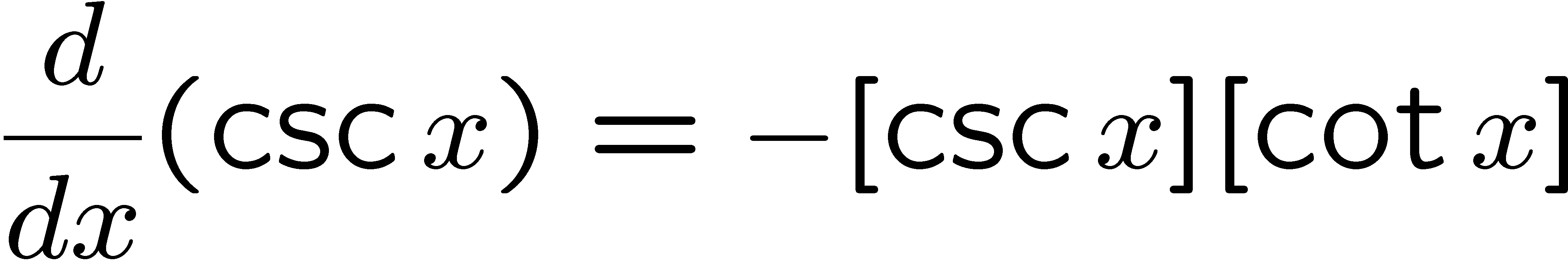 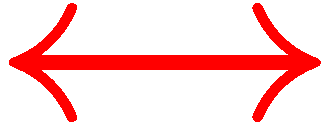 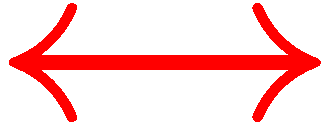 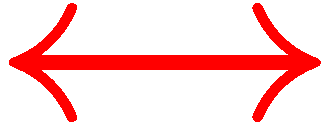 34
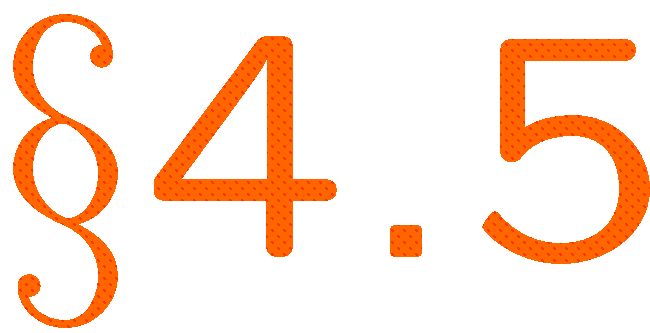 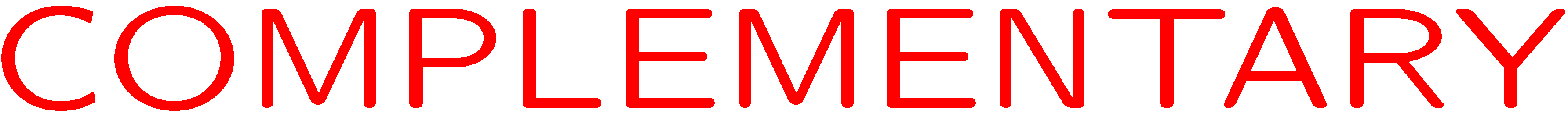 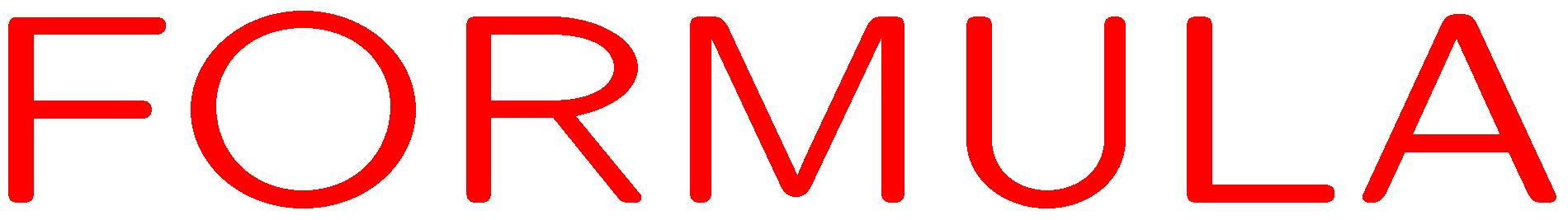 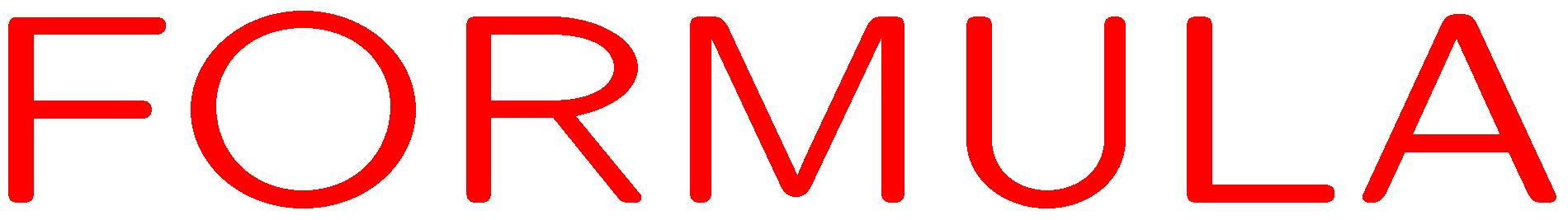 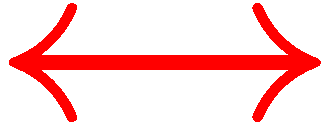 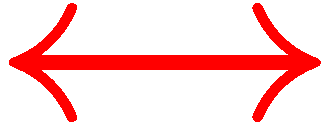 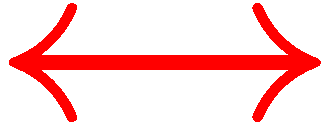 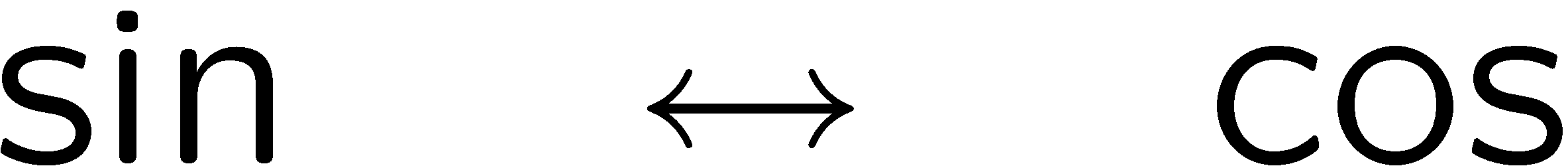 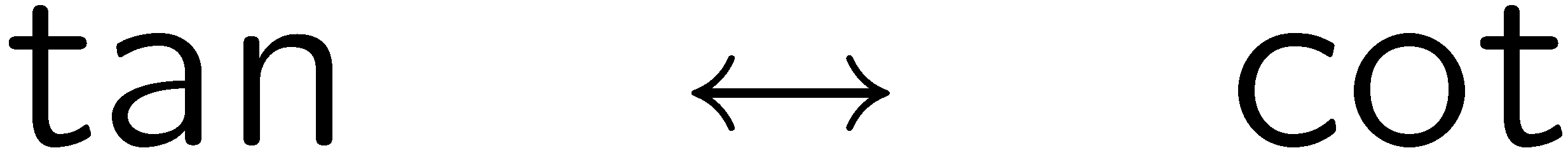 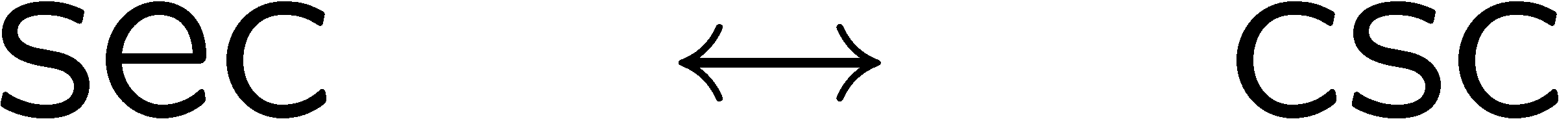 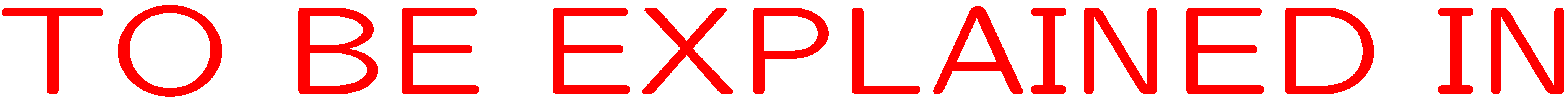 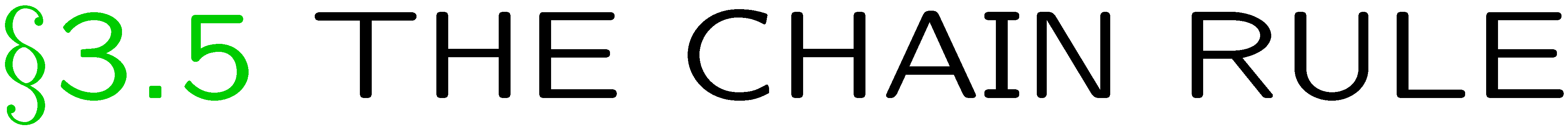 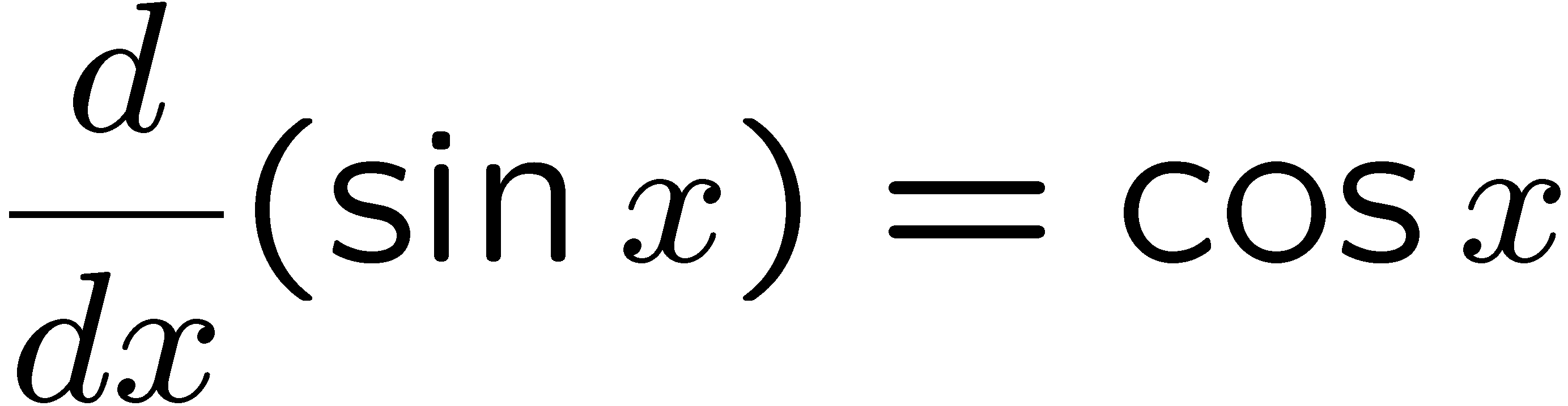 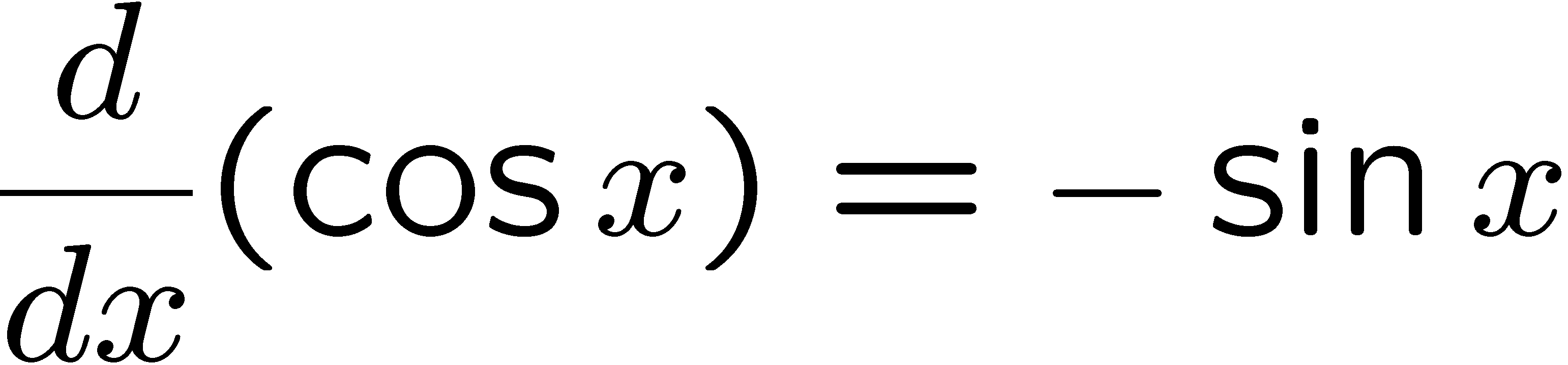 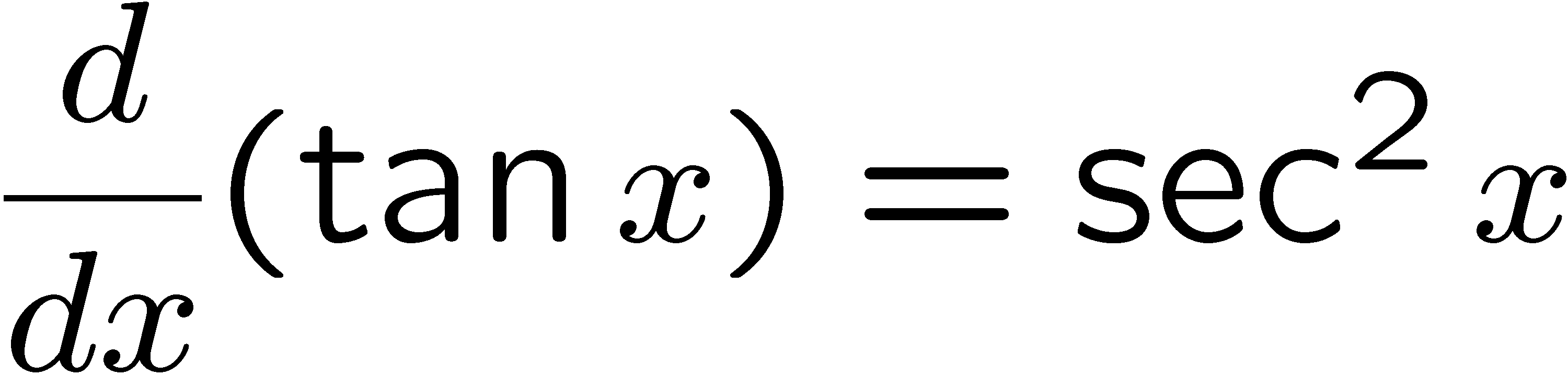 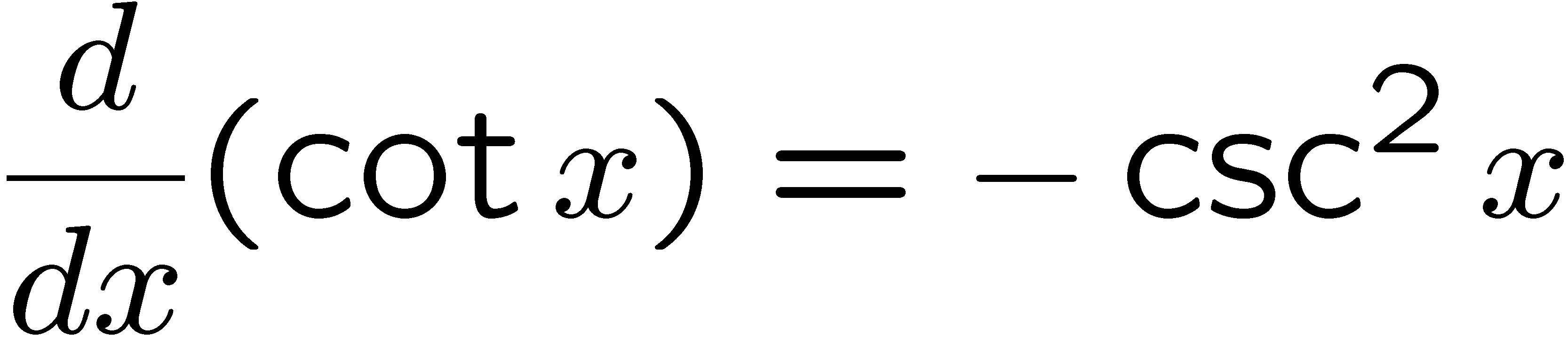 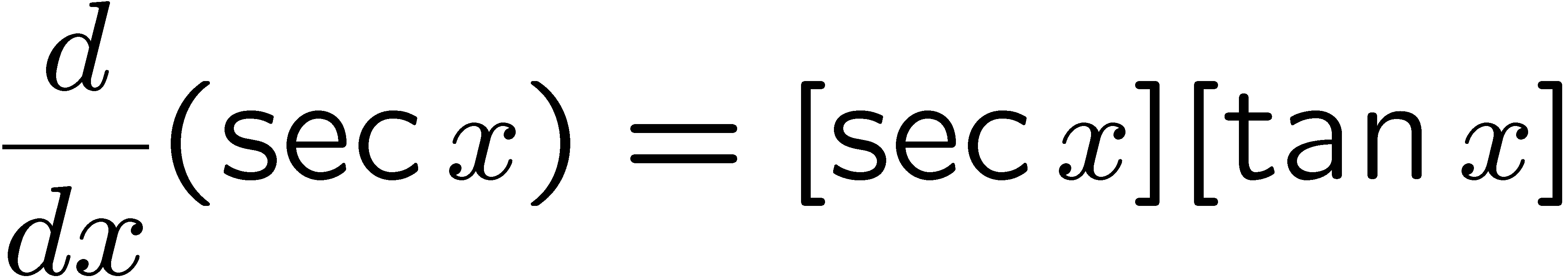 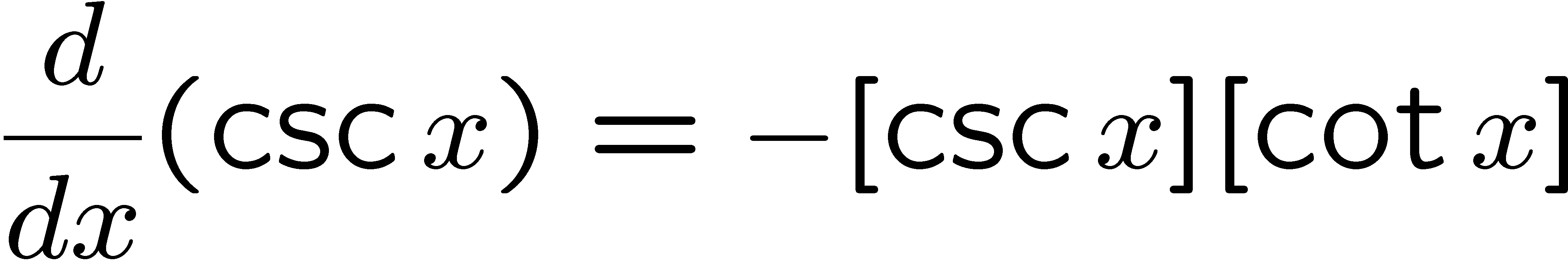 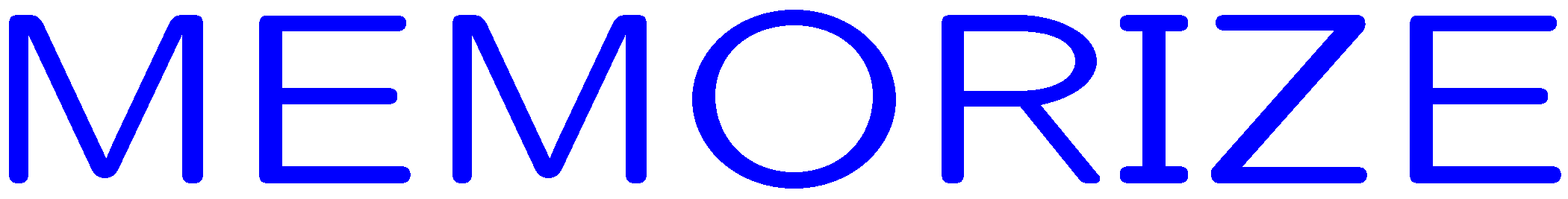 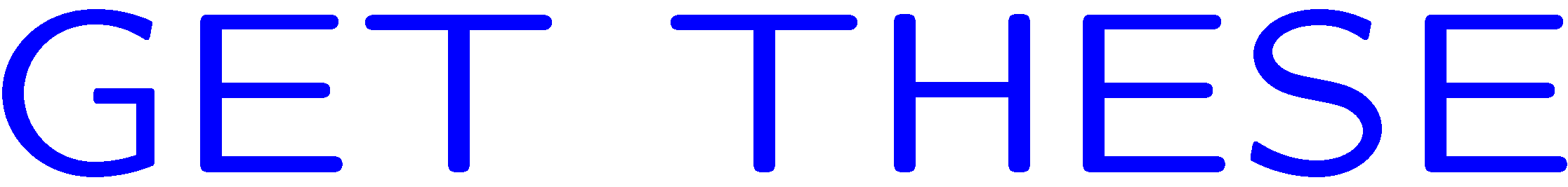 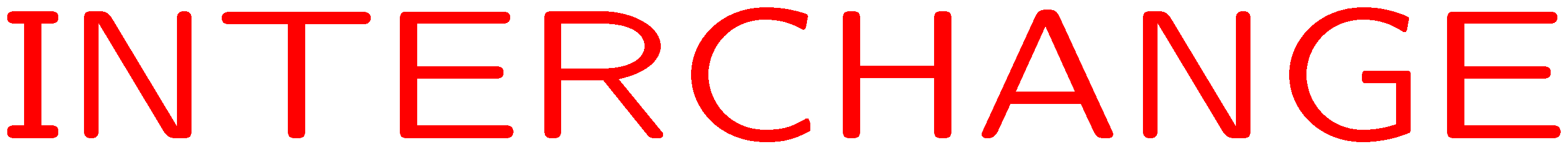 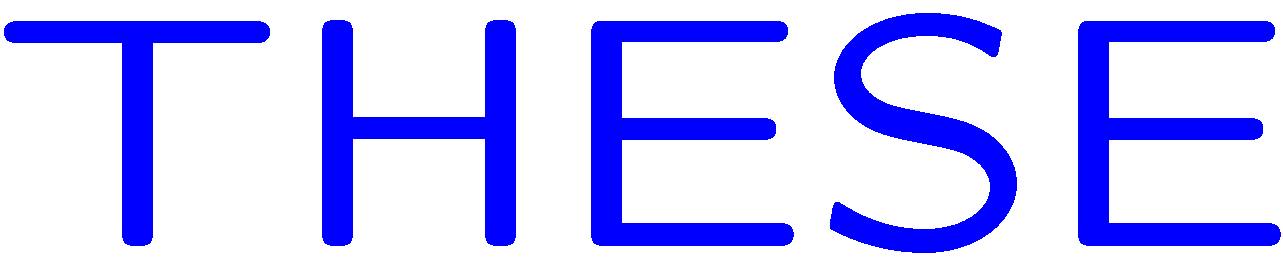 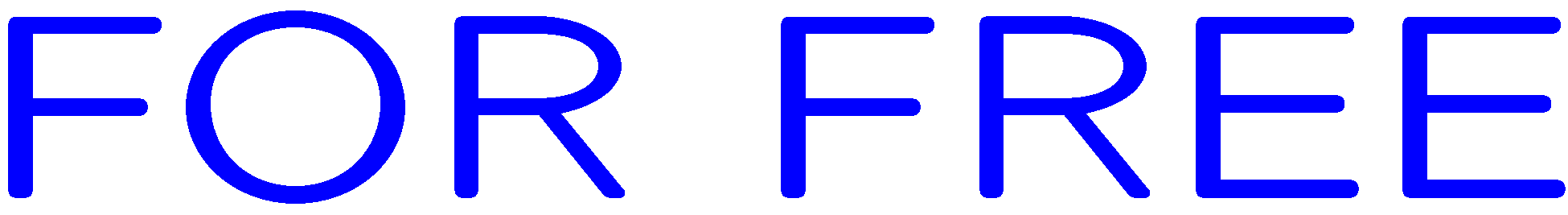 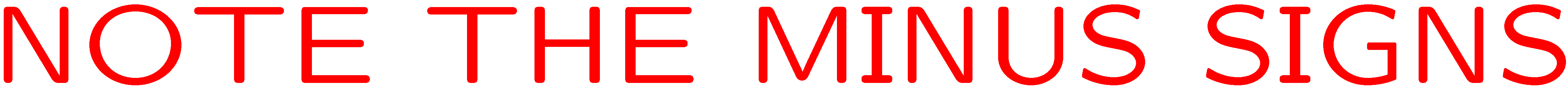 35
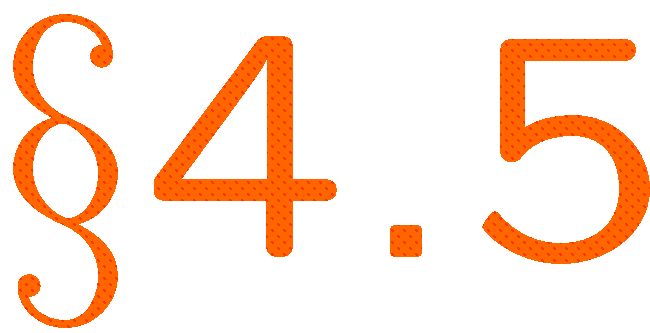 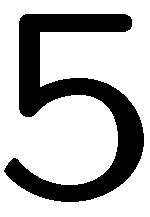 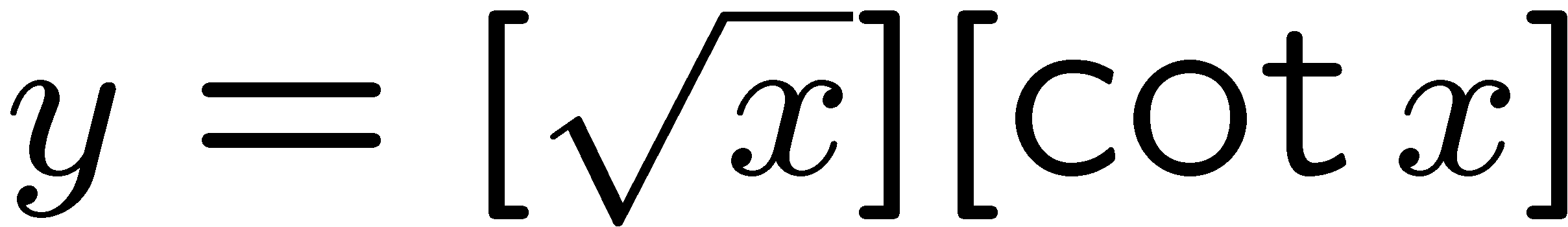 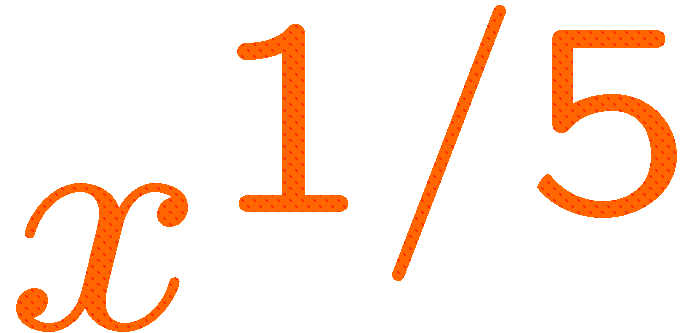 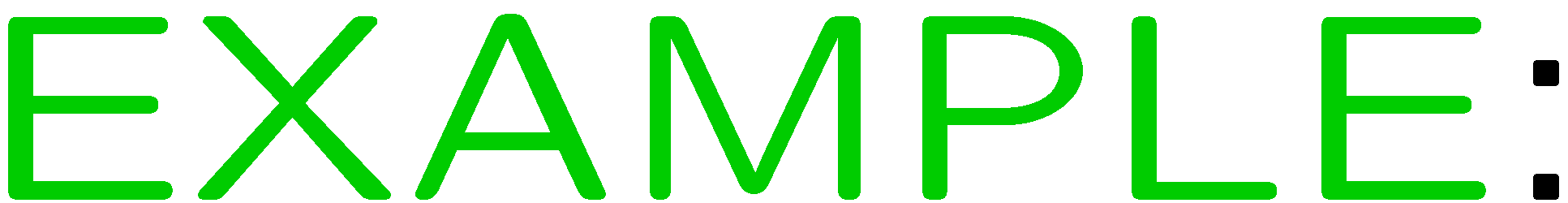 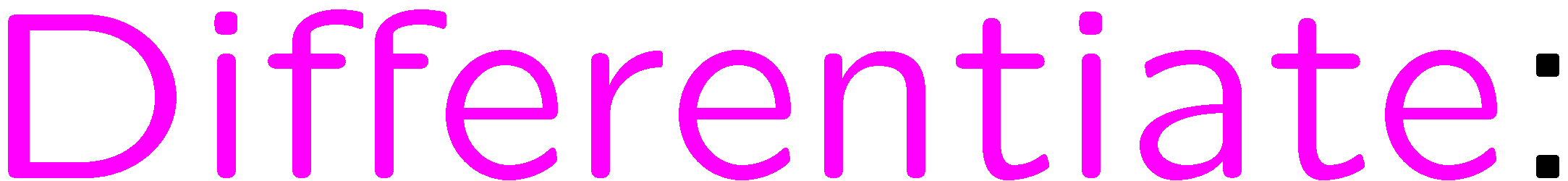 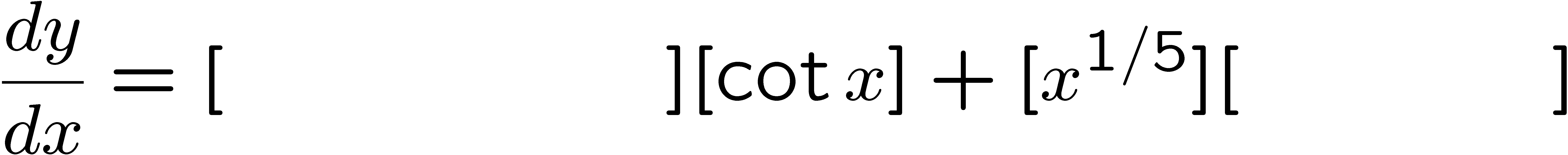 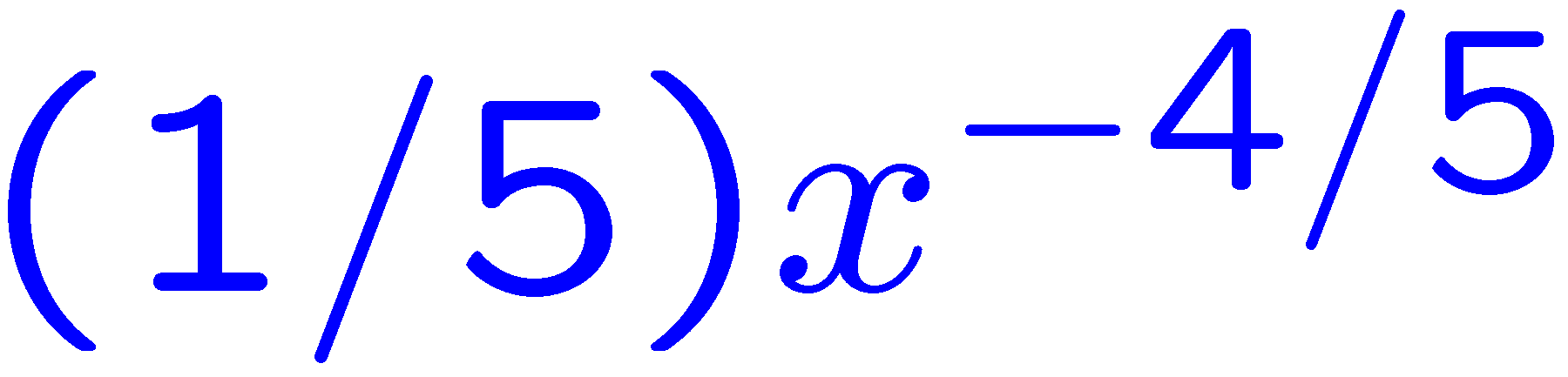 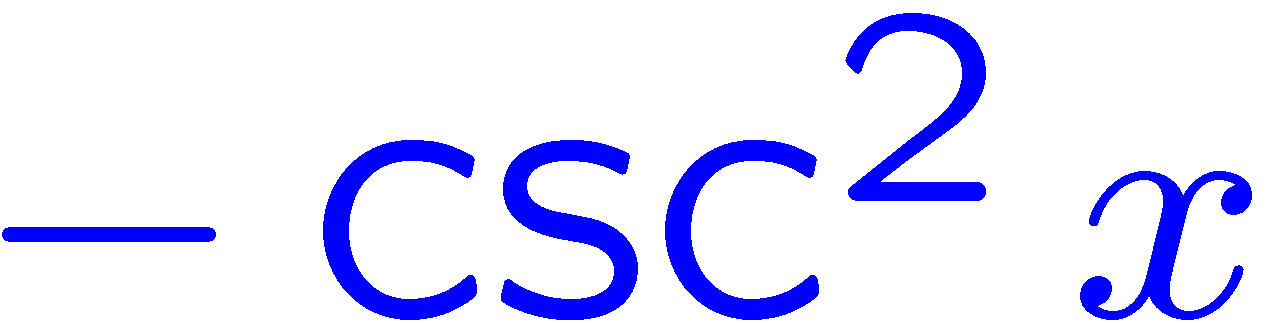 36
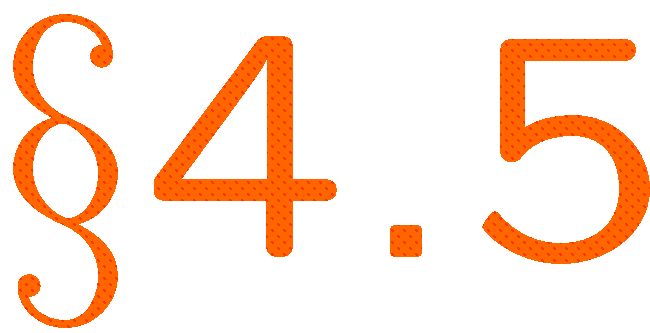 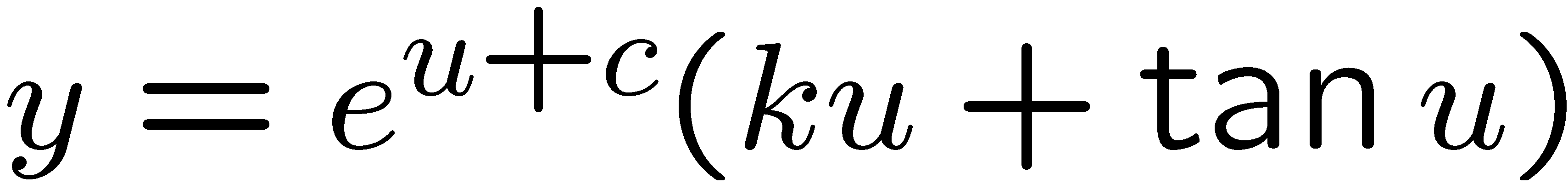 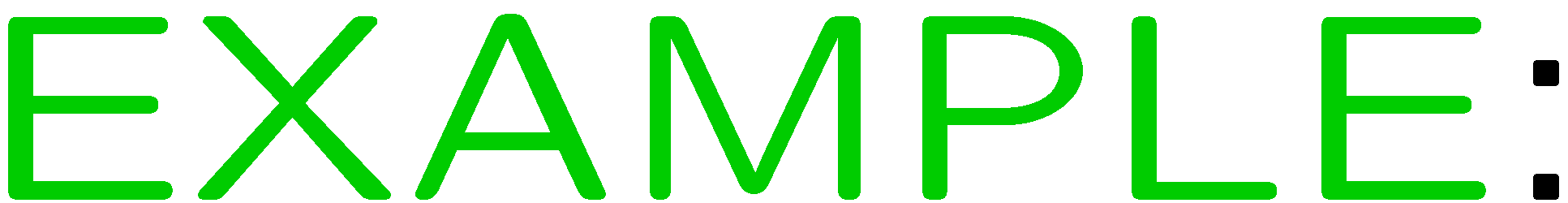 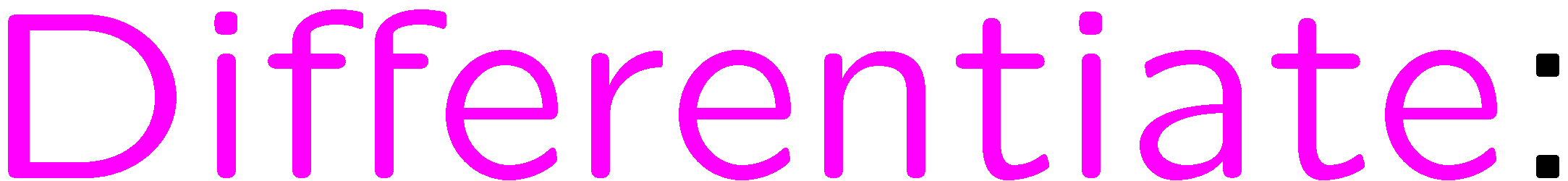 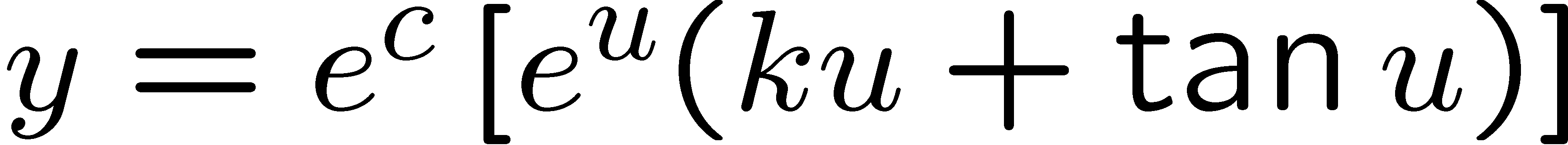 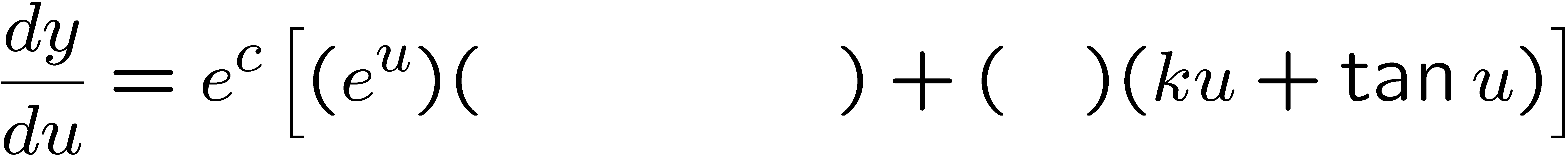 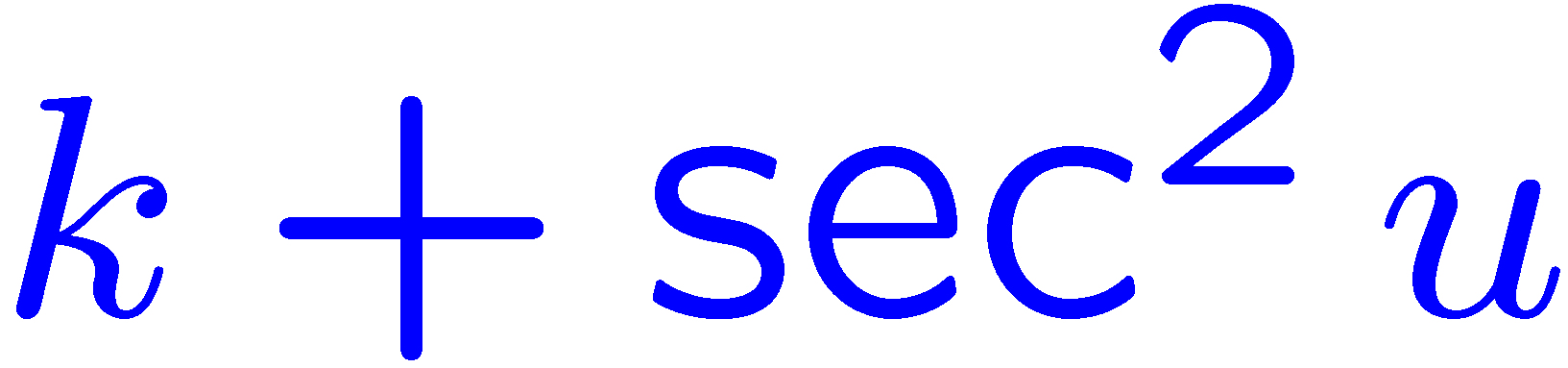 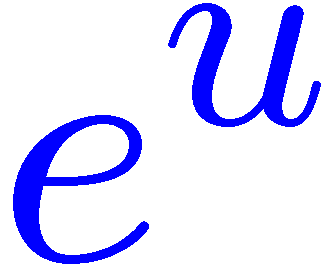 37
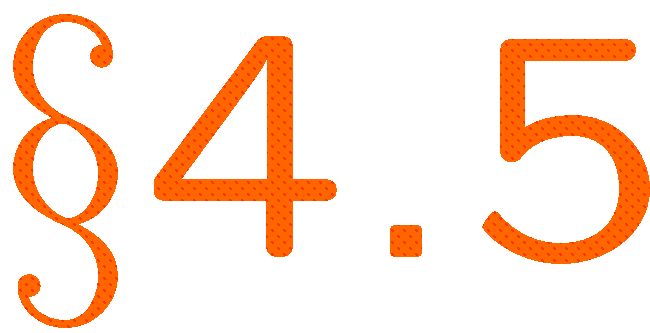 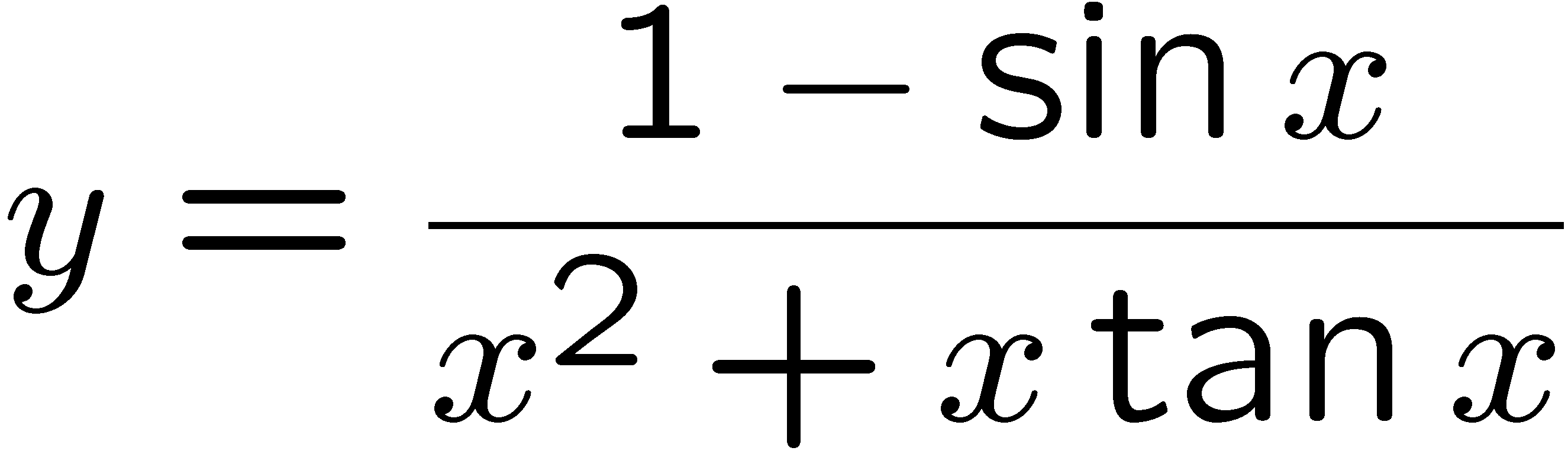 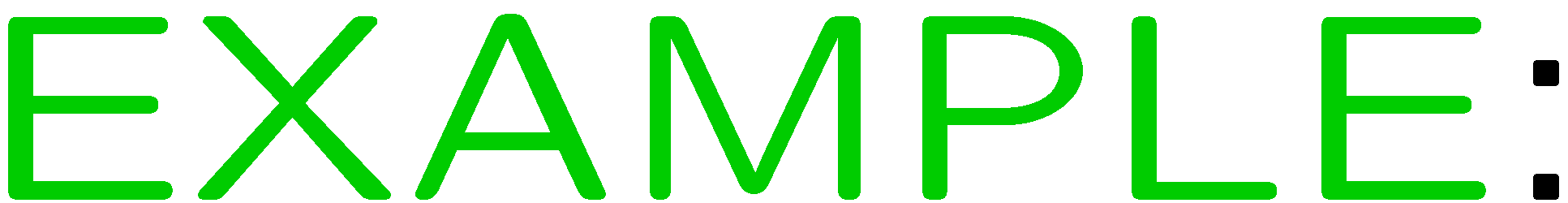 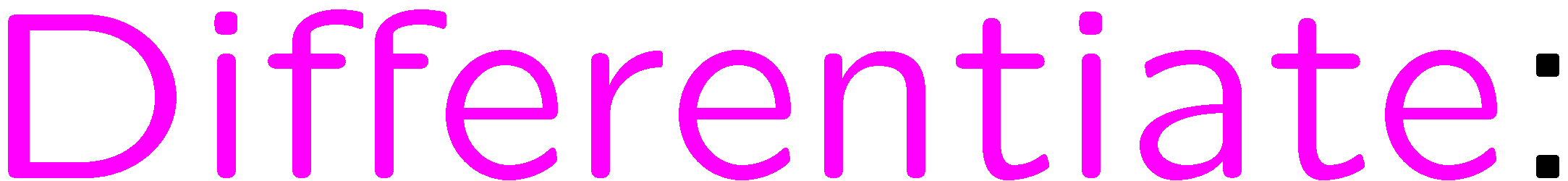 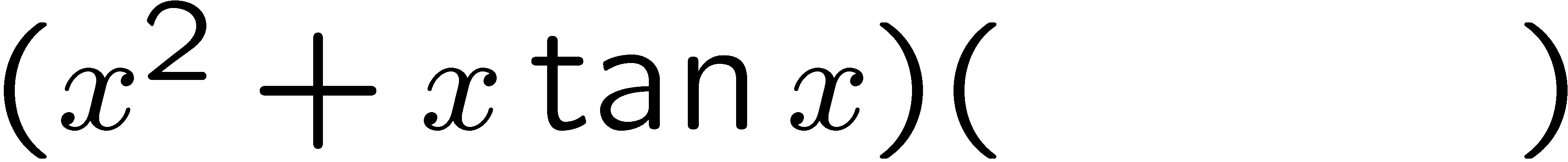 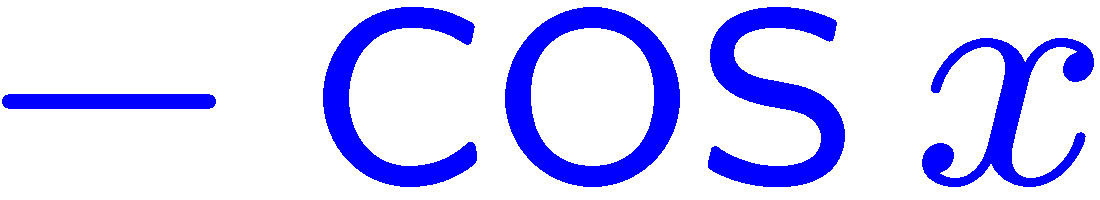 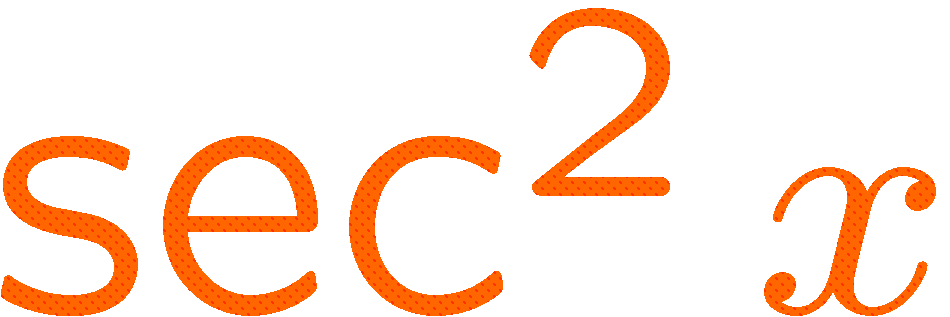 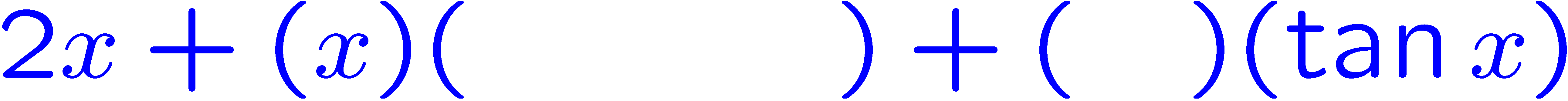 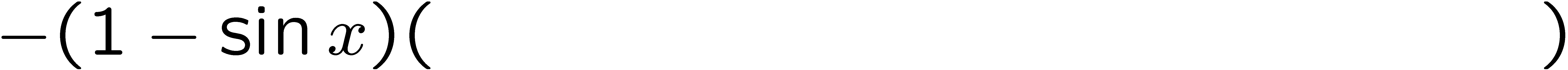 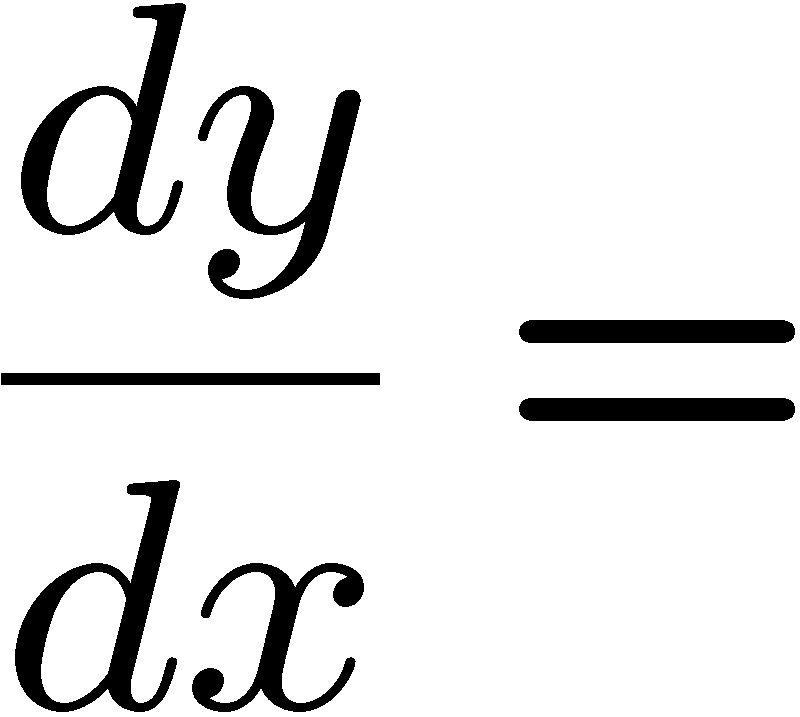 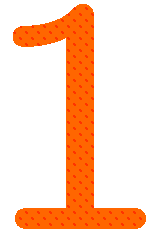 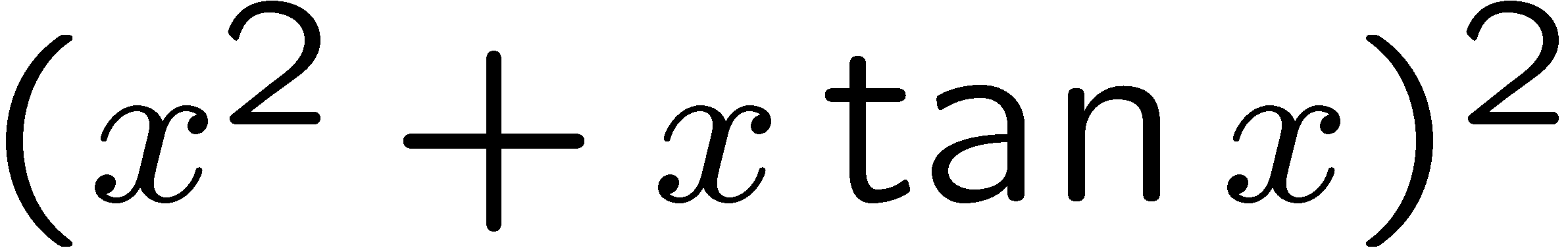 38
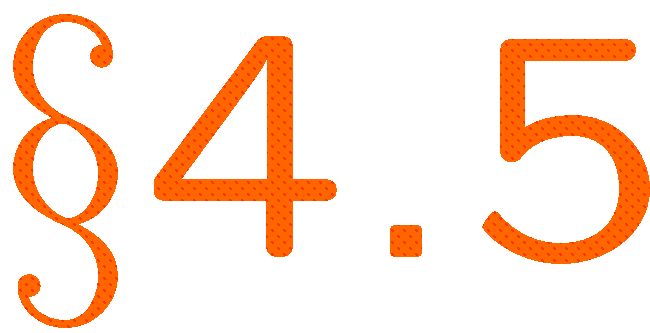 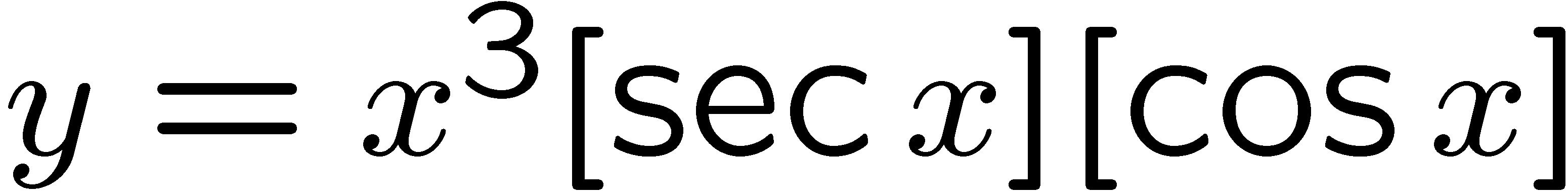 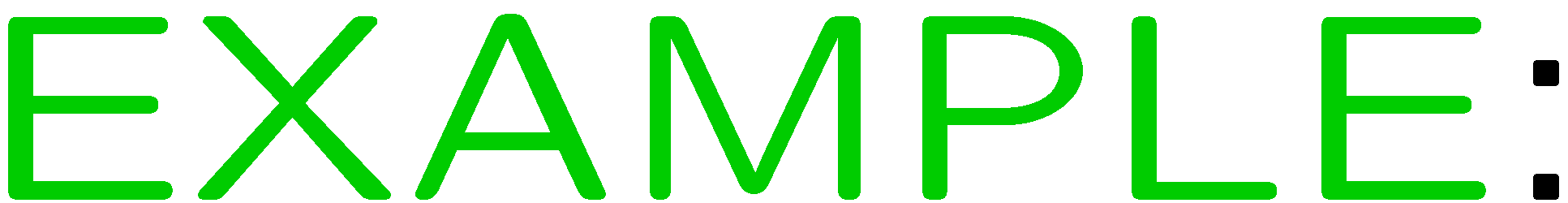 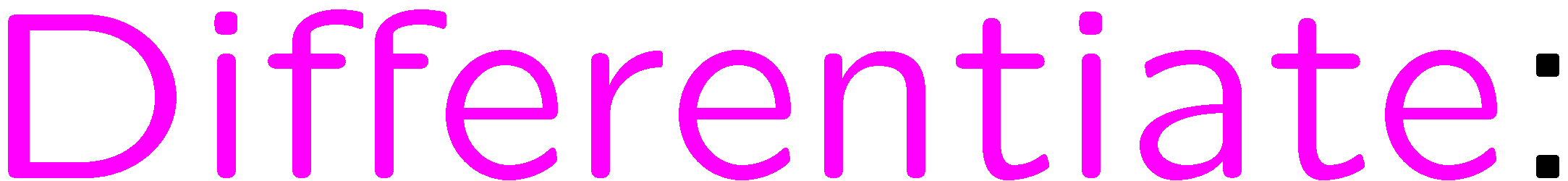 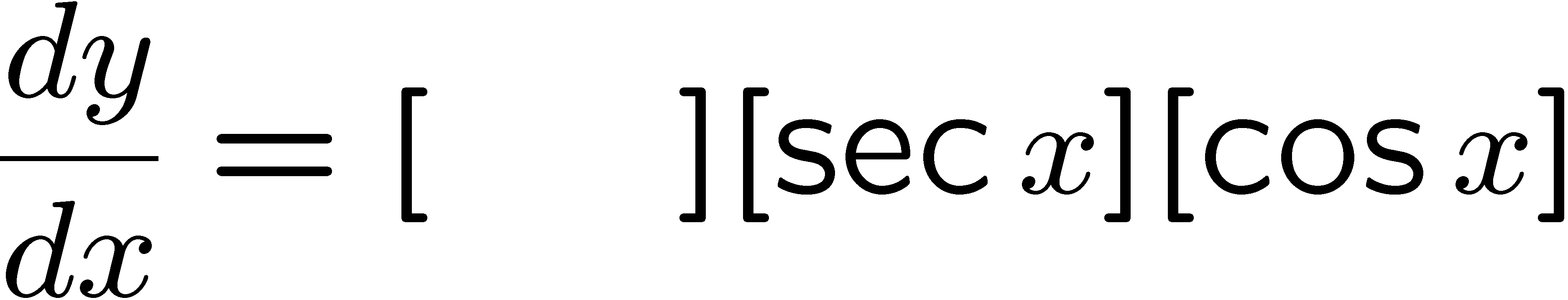 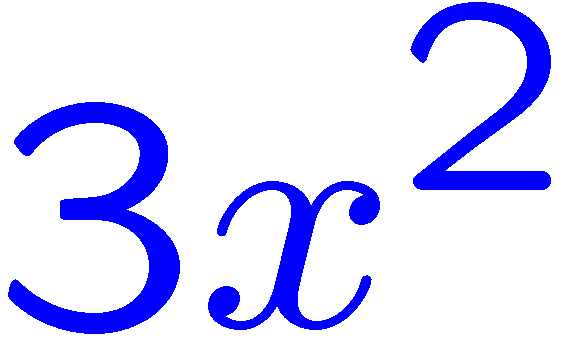 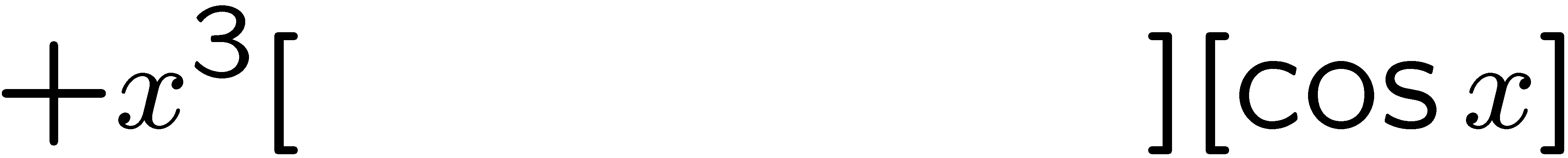 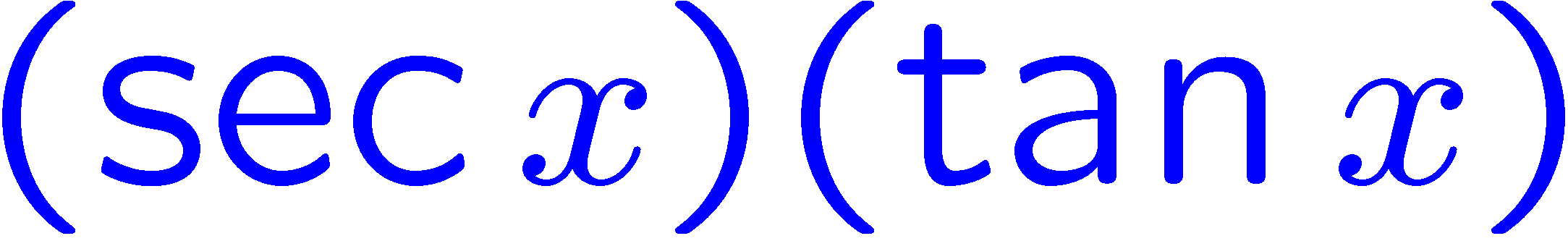 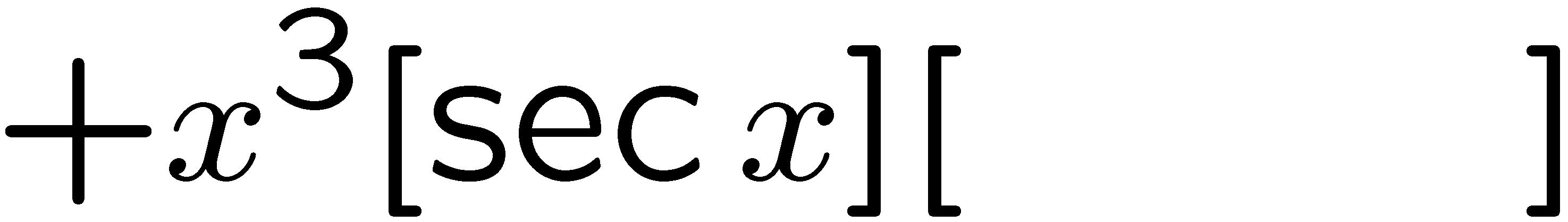 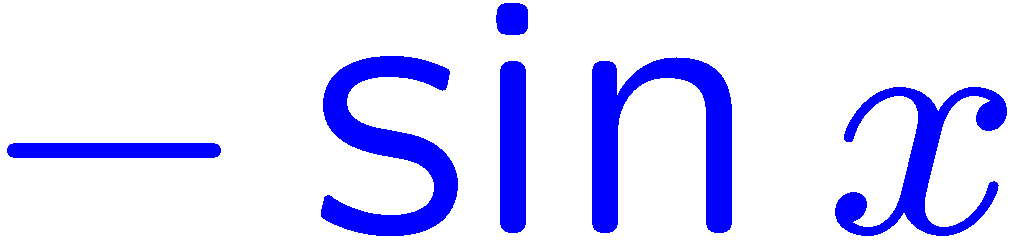 39
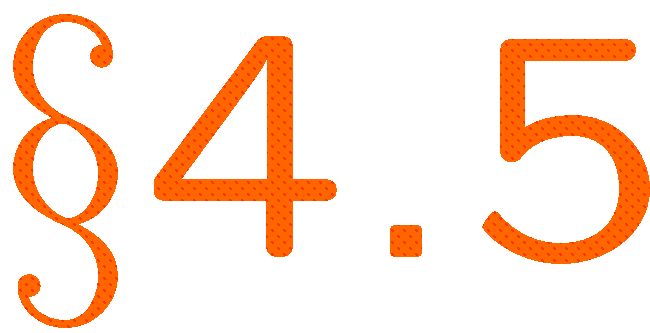 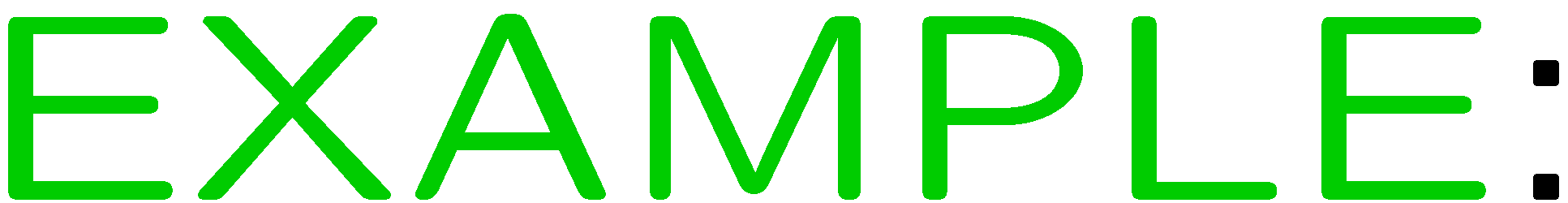 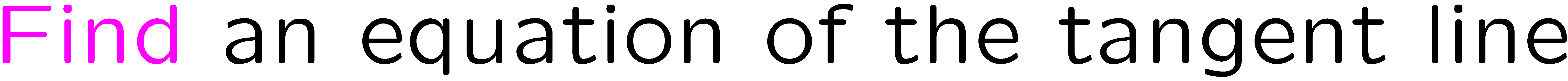 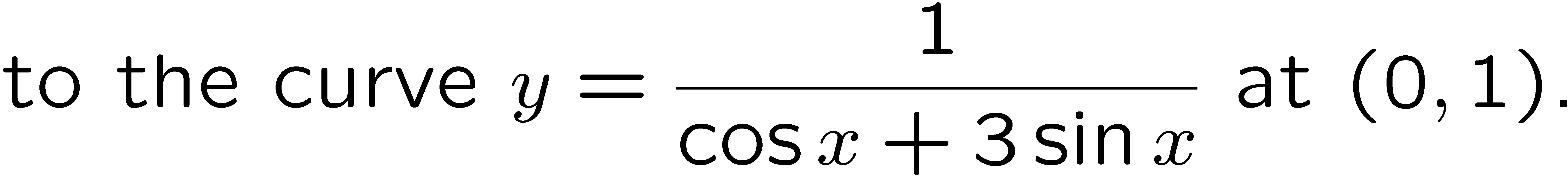 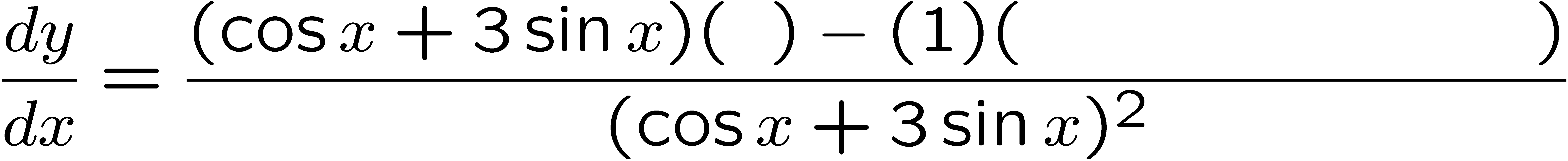 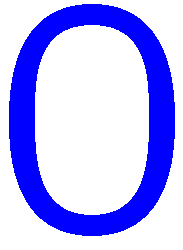 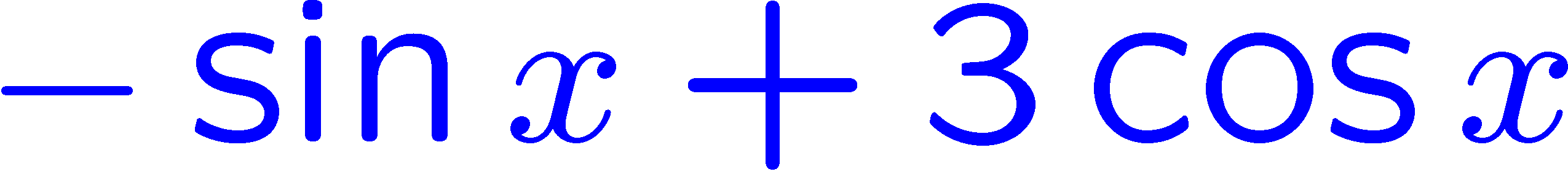 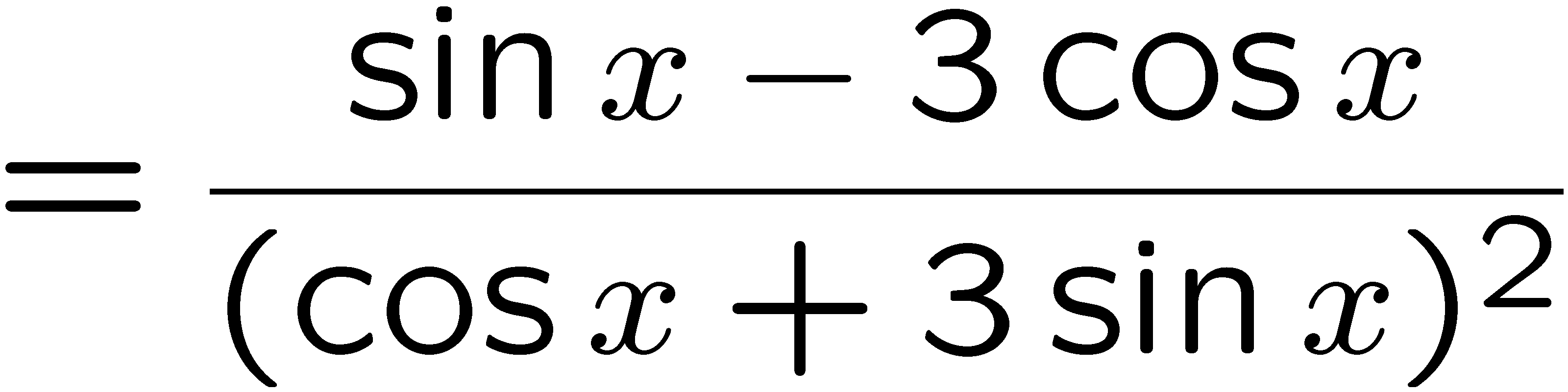 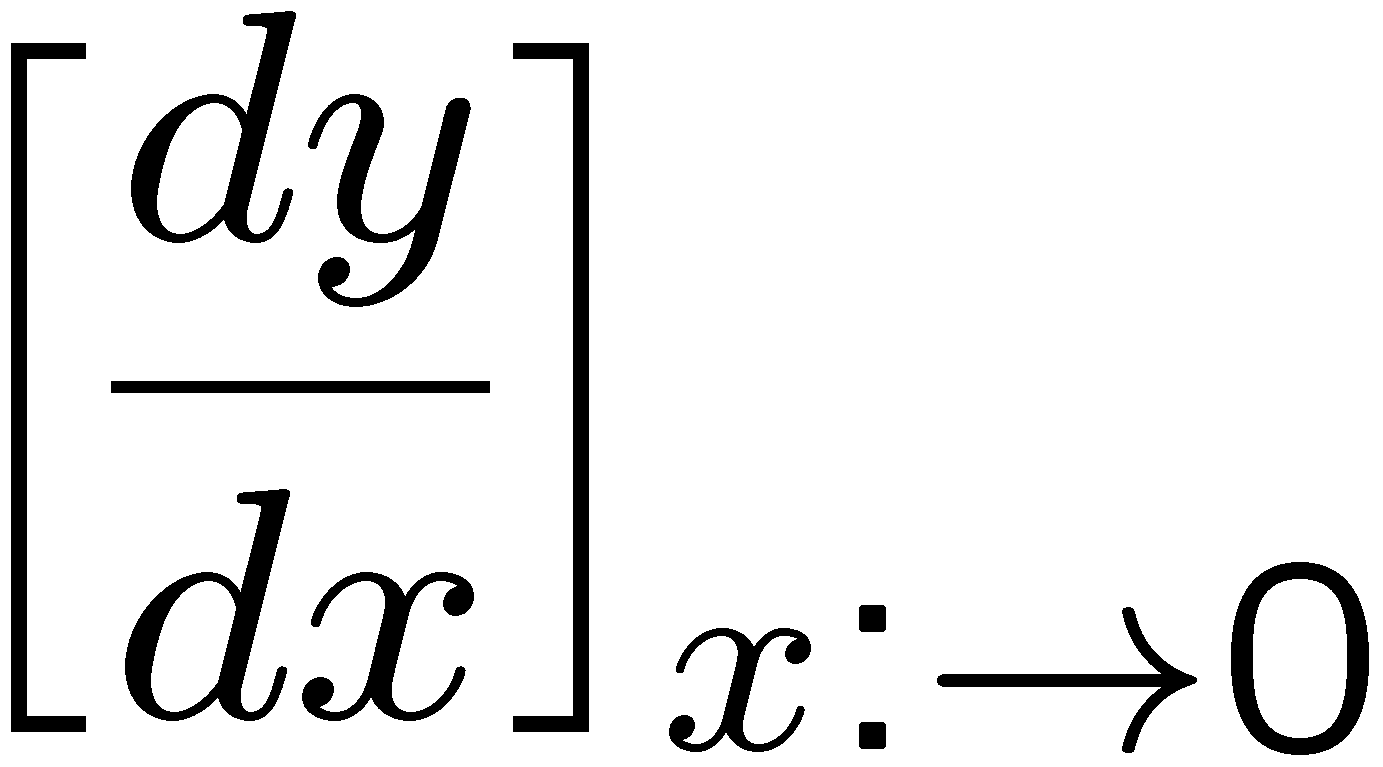 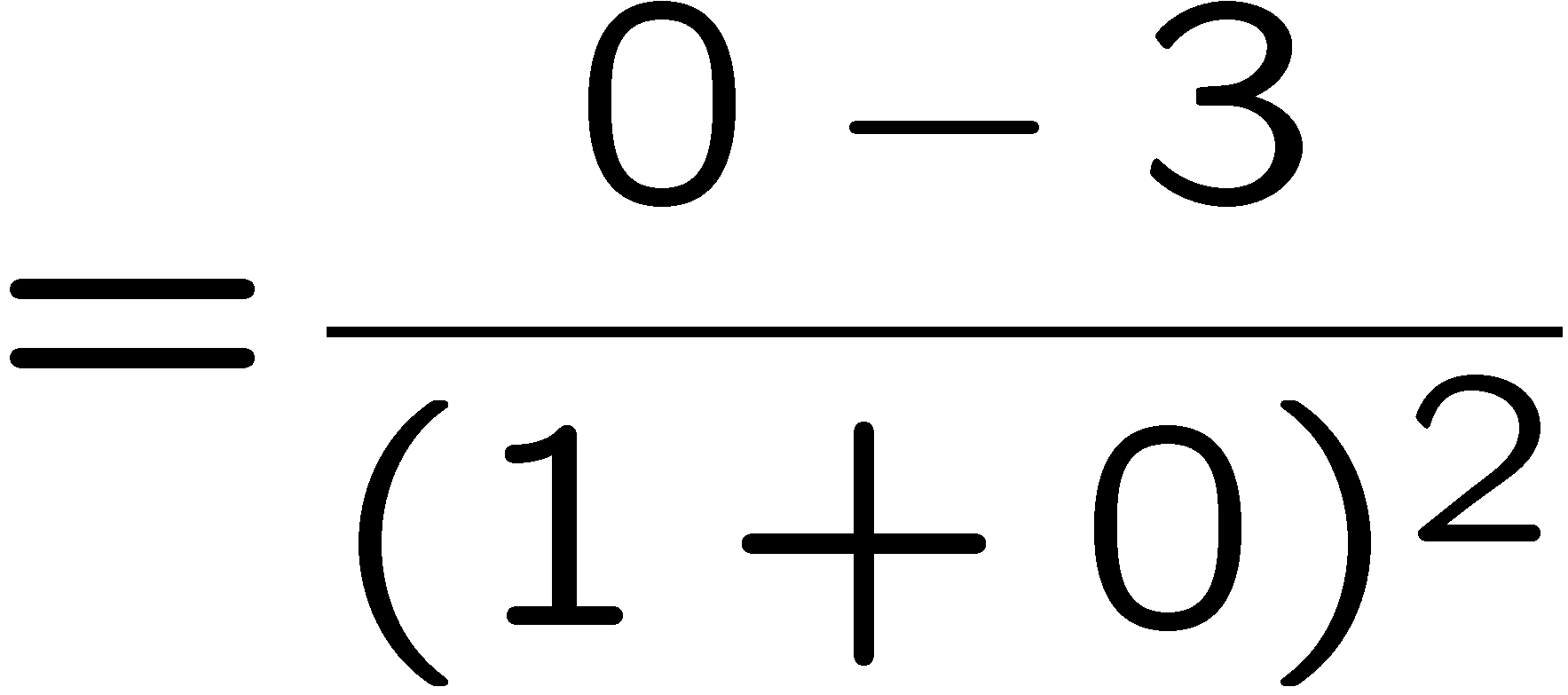 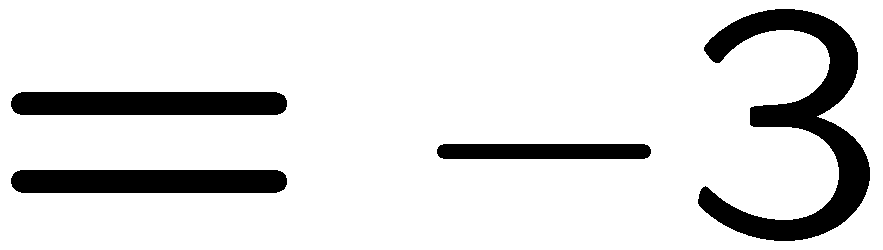 40
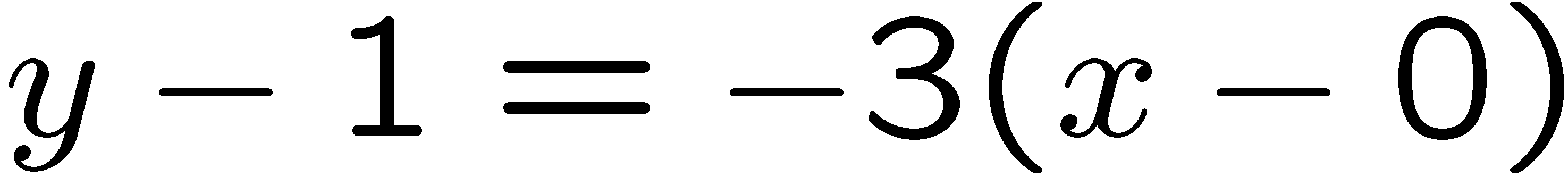 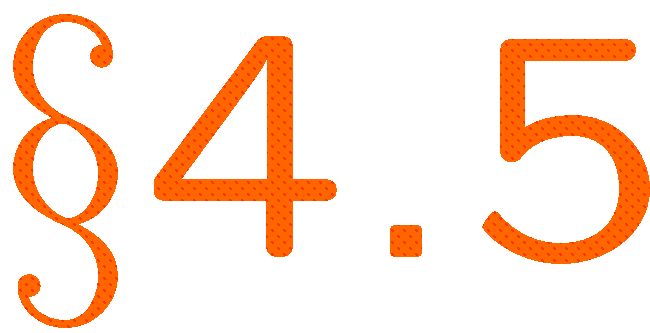 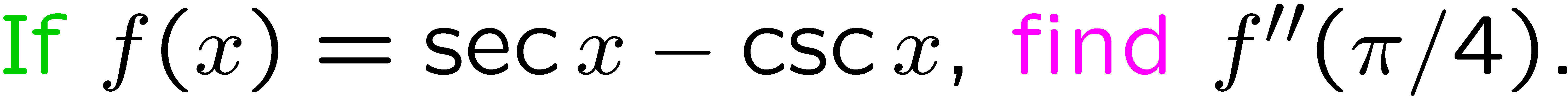 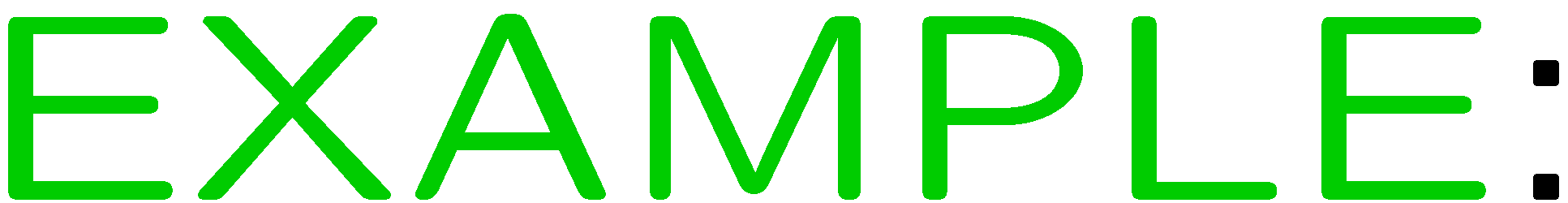 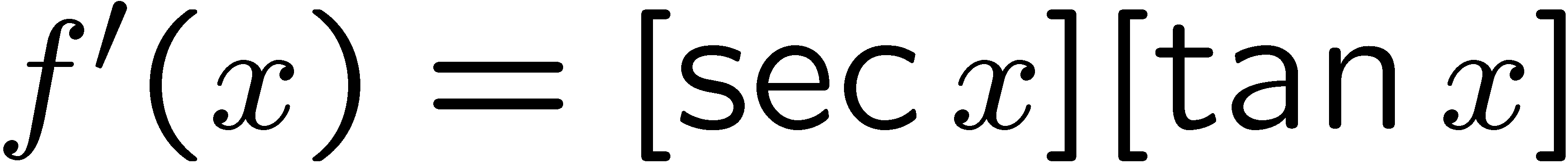 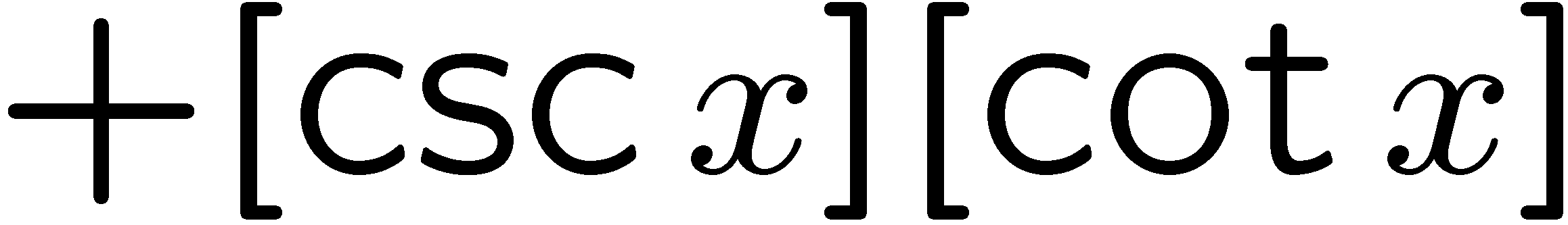 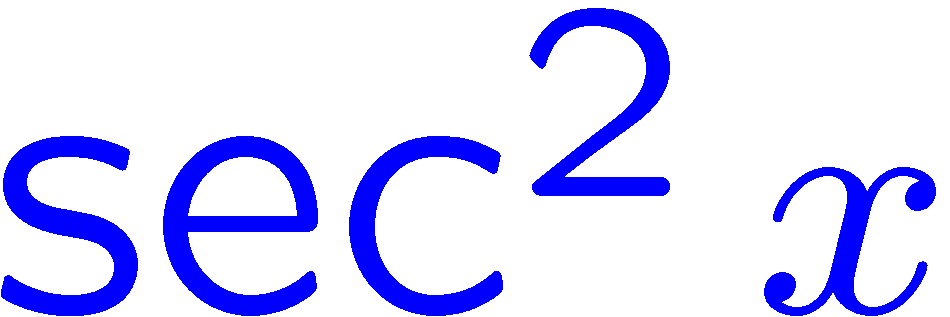 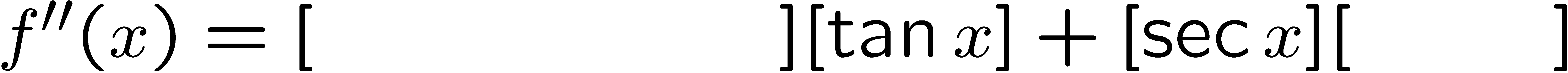 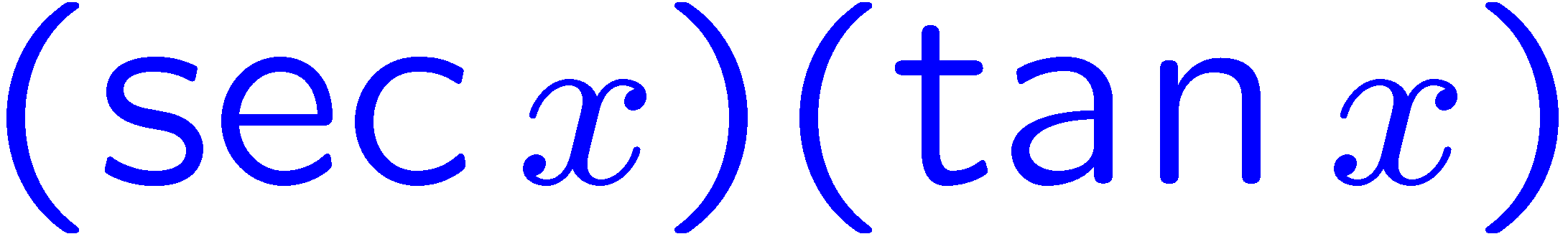 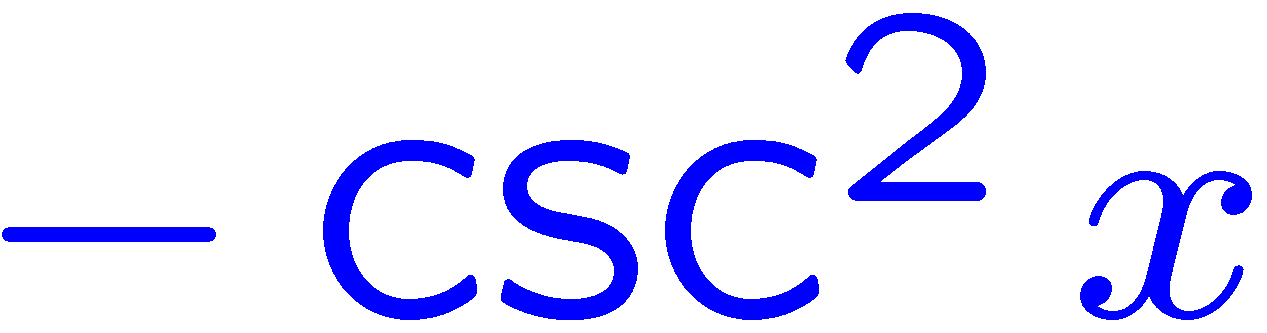 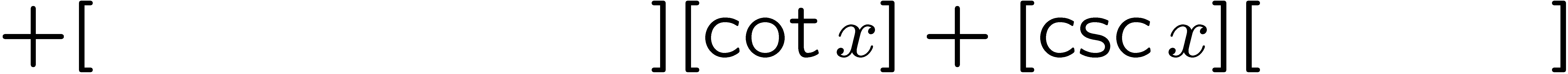 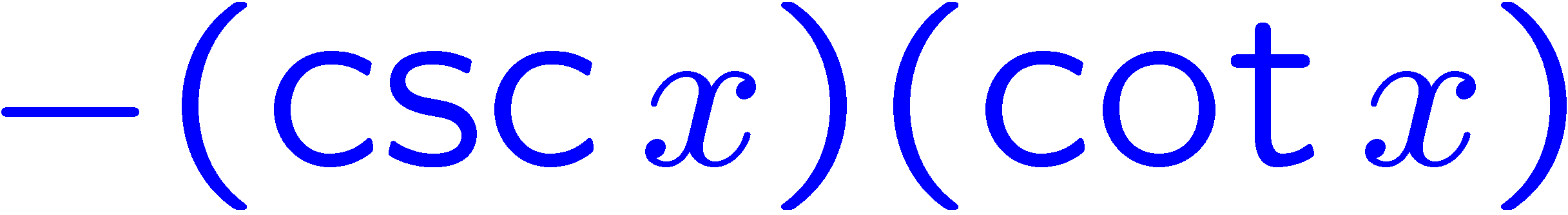 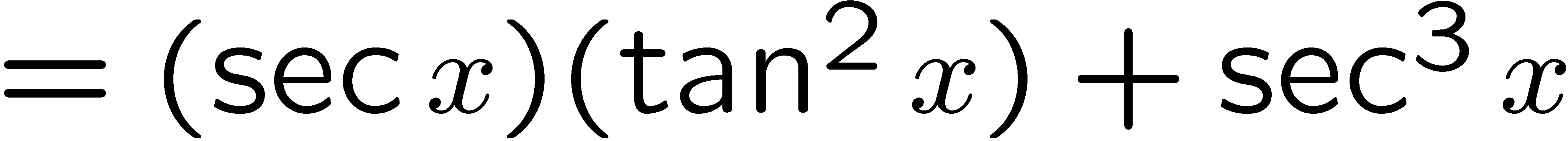 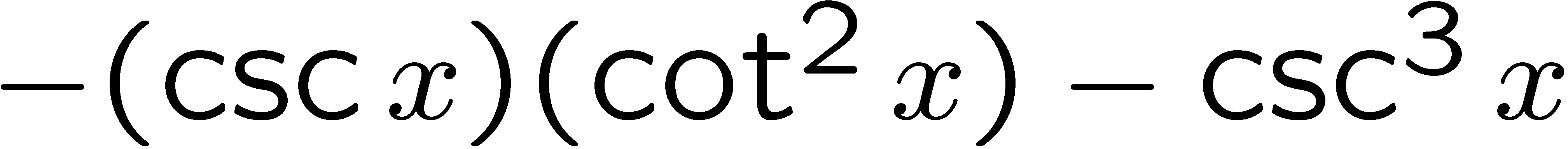 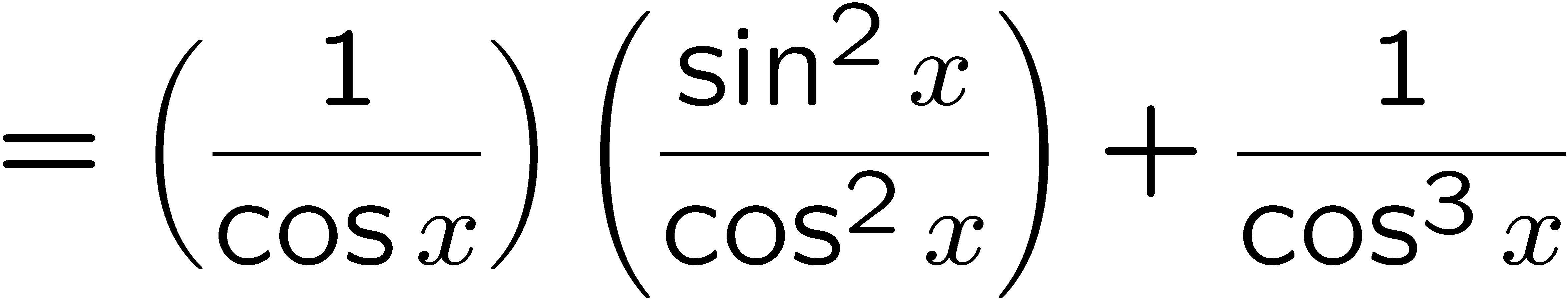 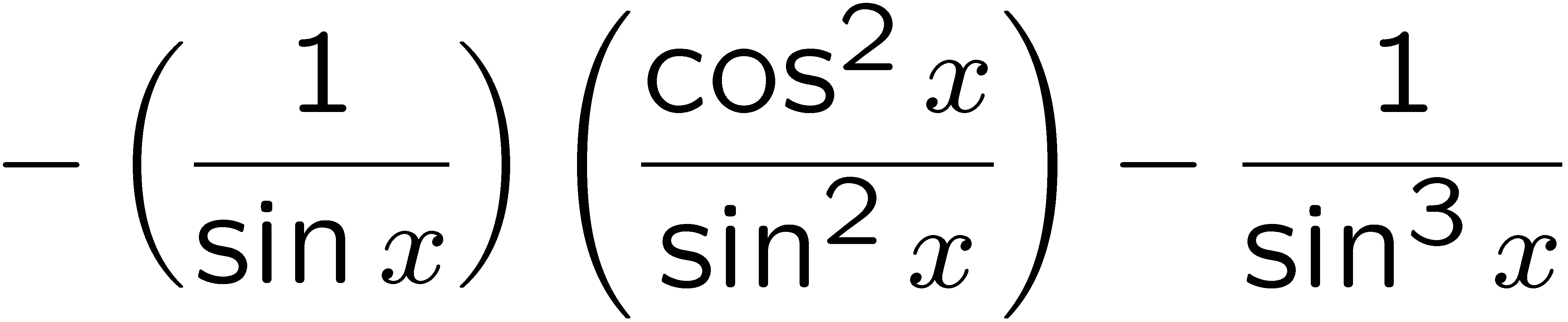 41
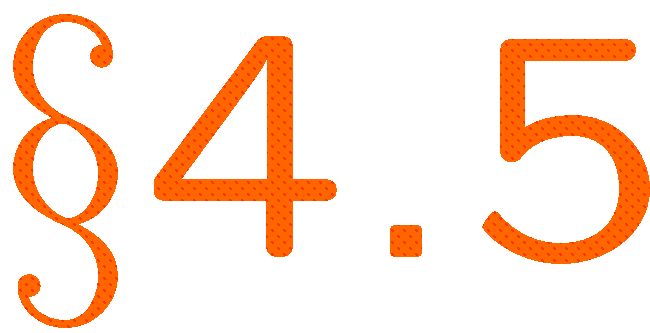 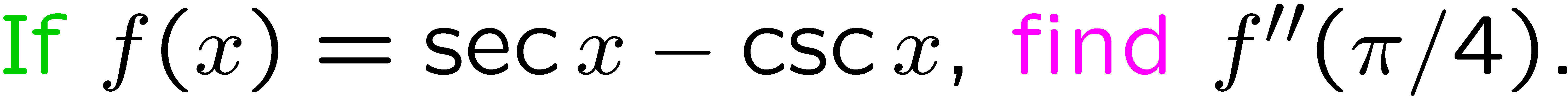 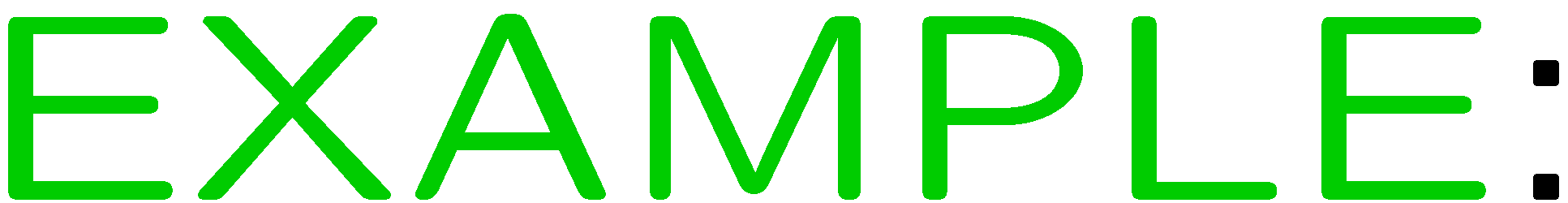 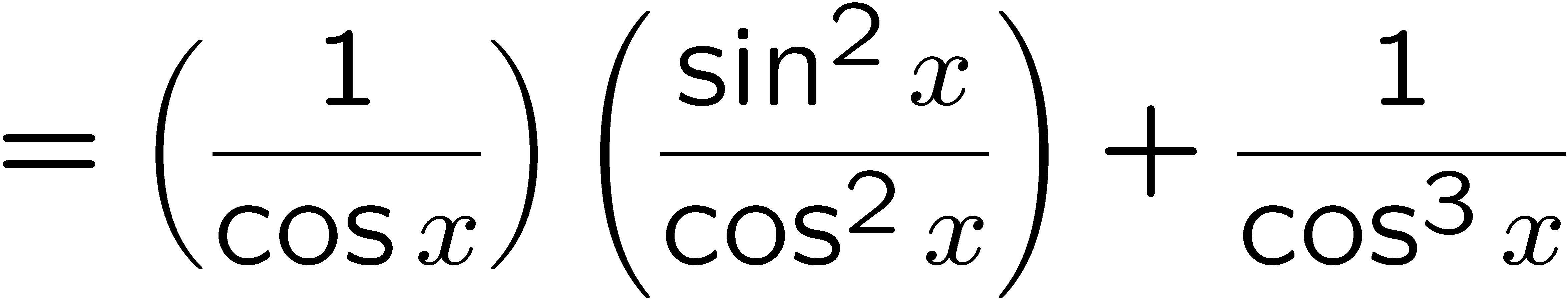 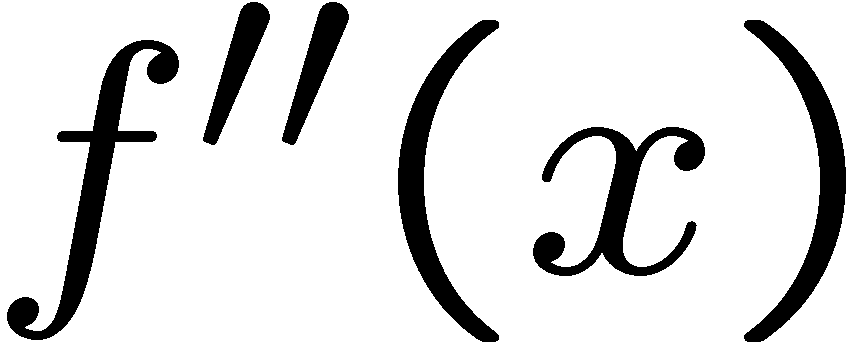 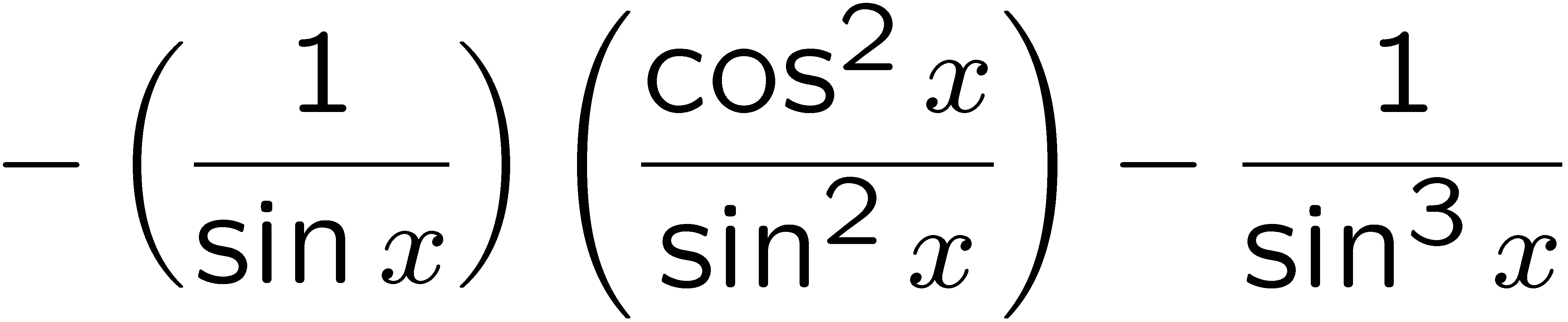 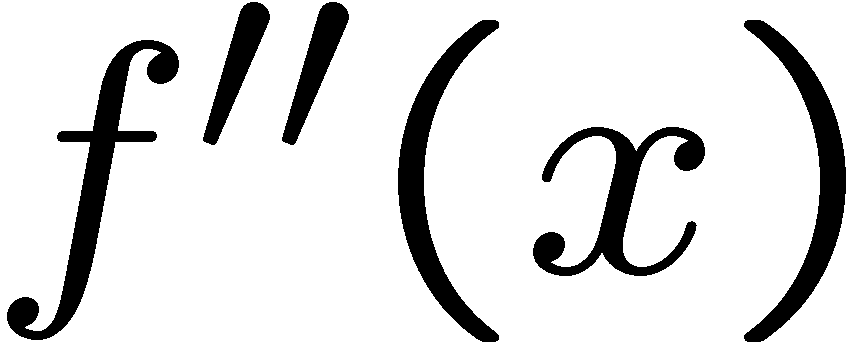 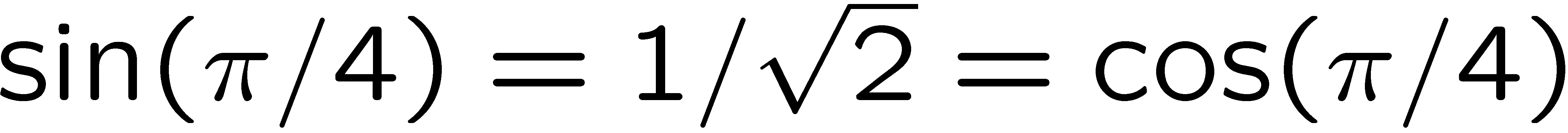 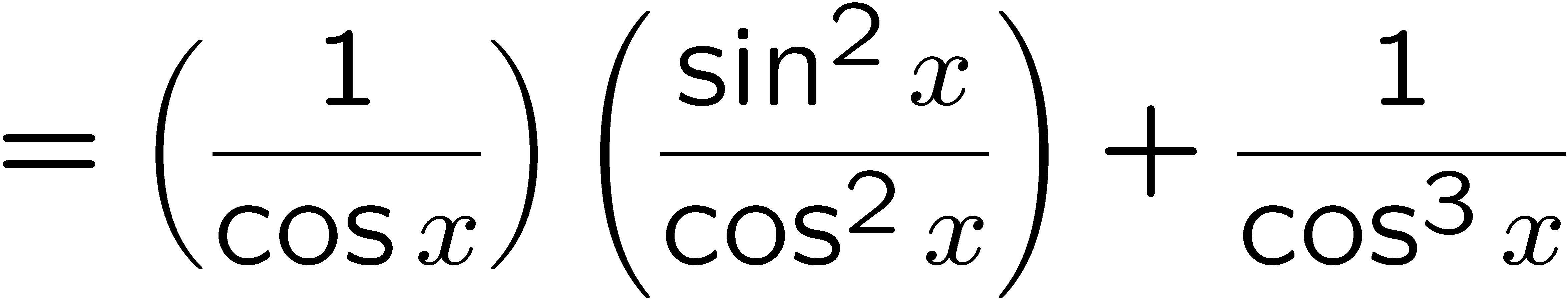 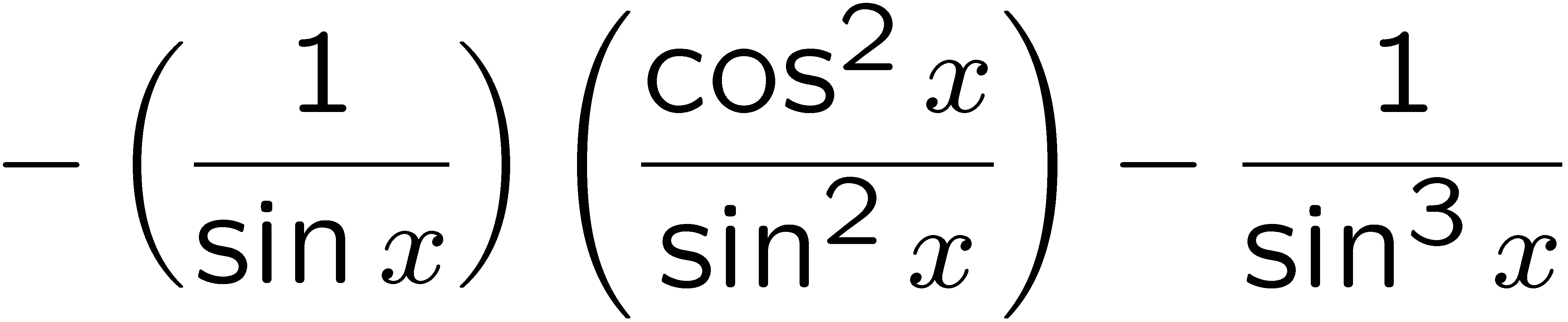 42
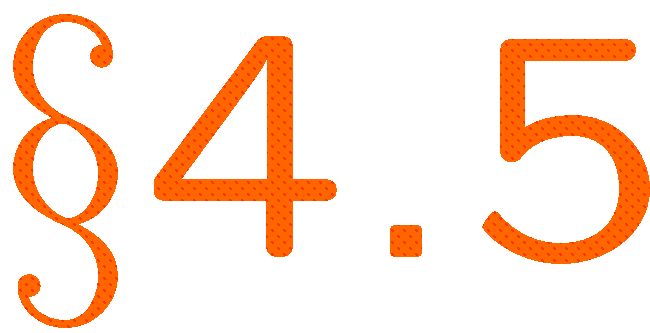 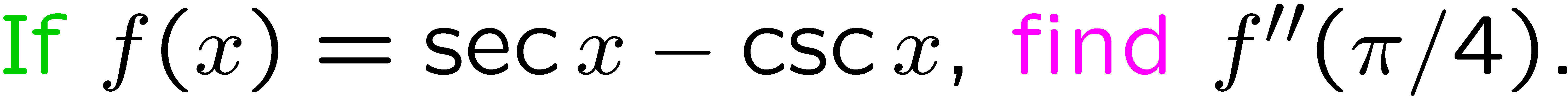 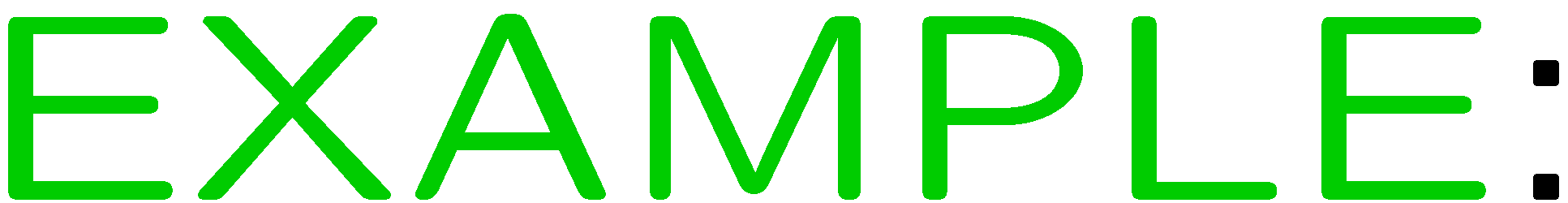 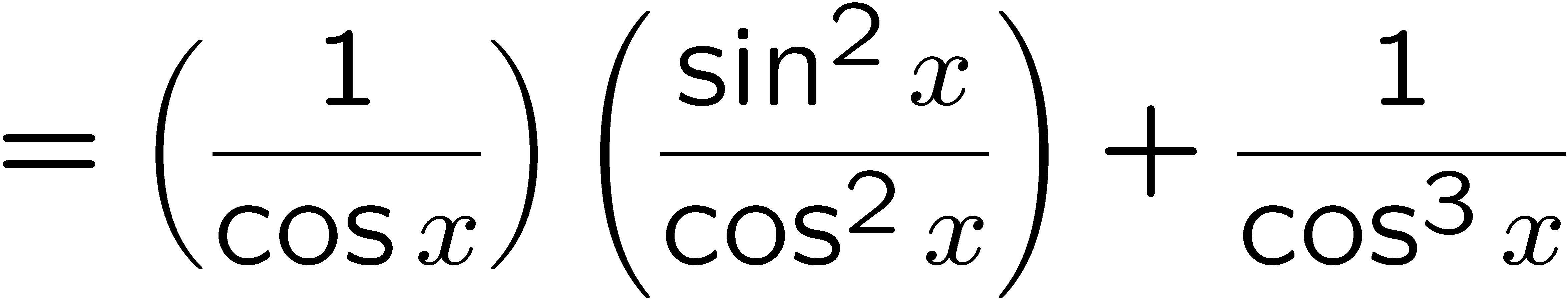 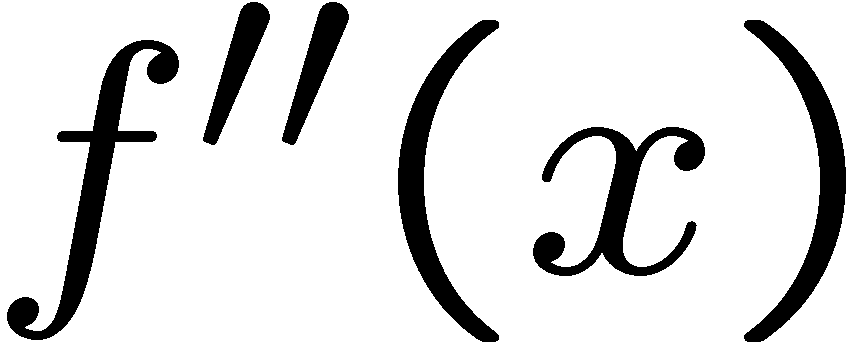 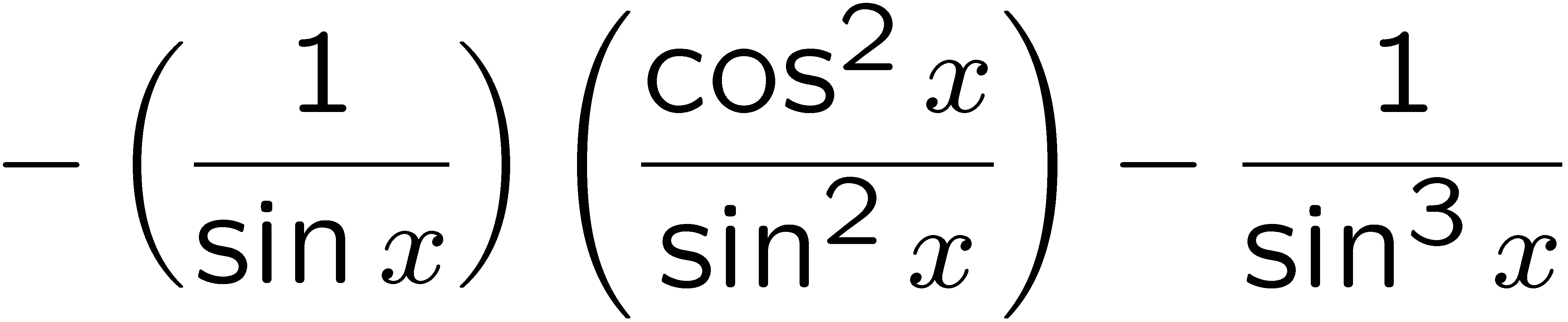 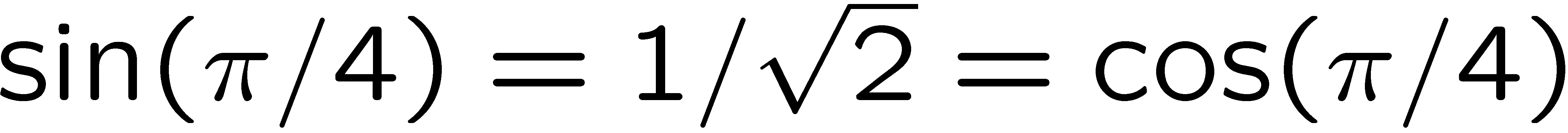 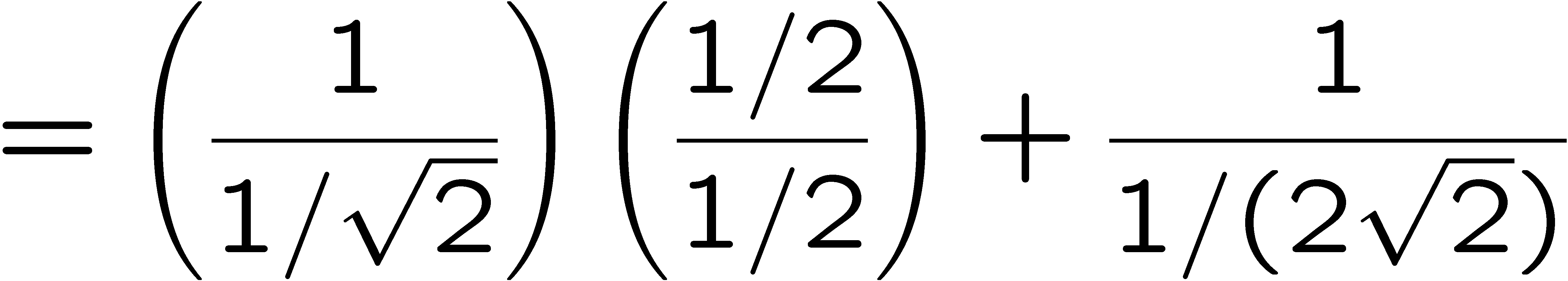 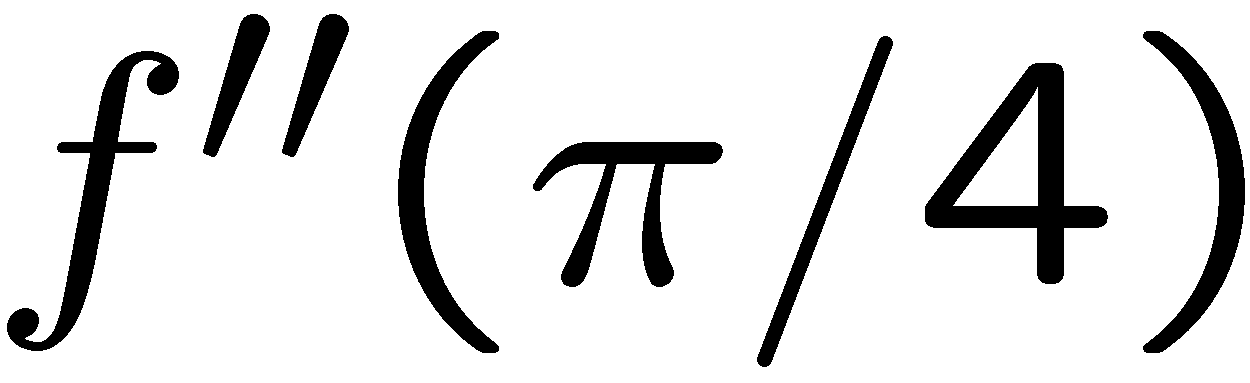 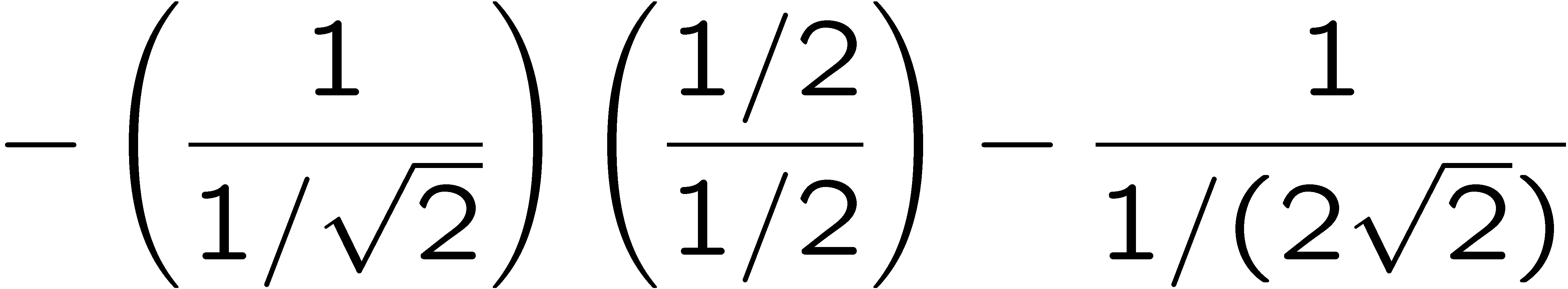 43
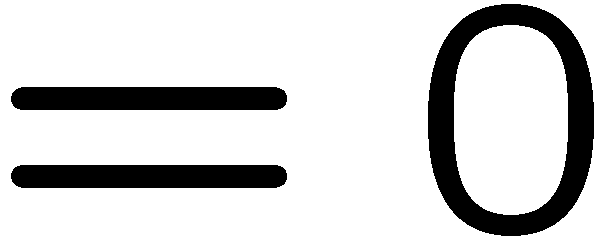 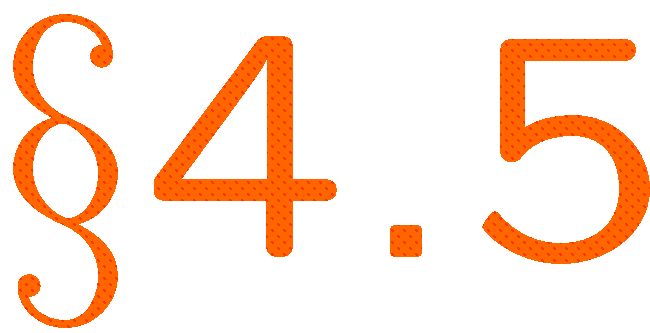 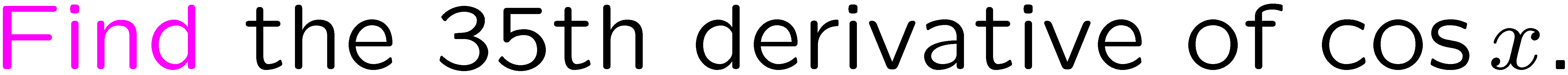 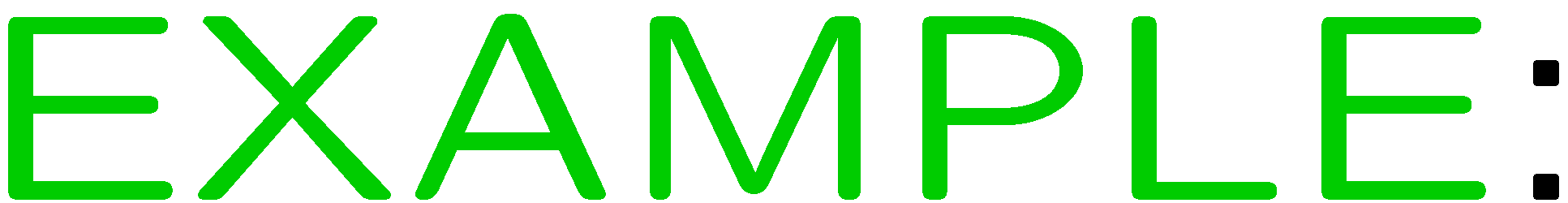 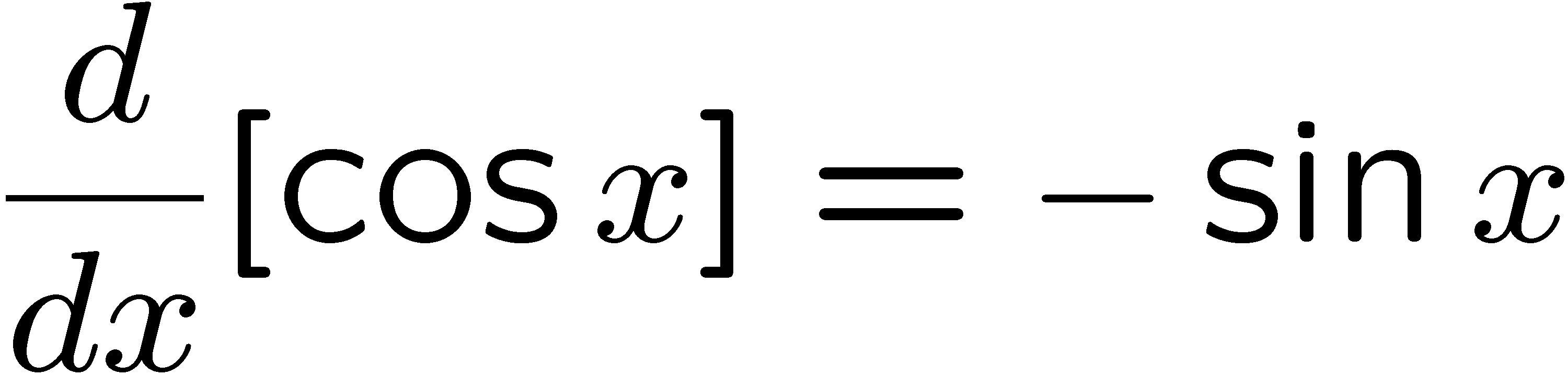 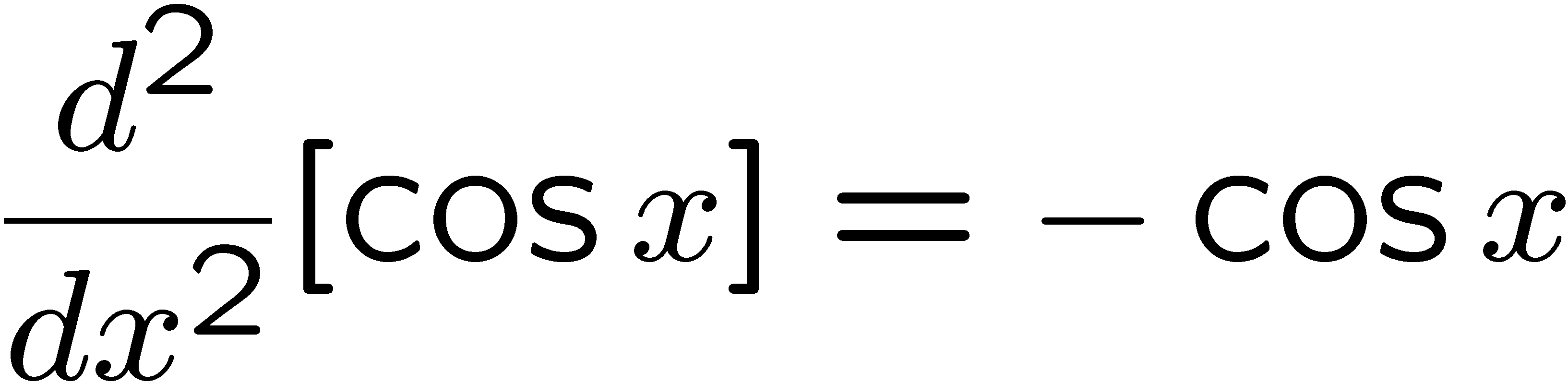 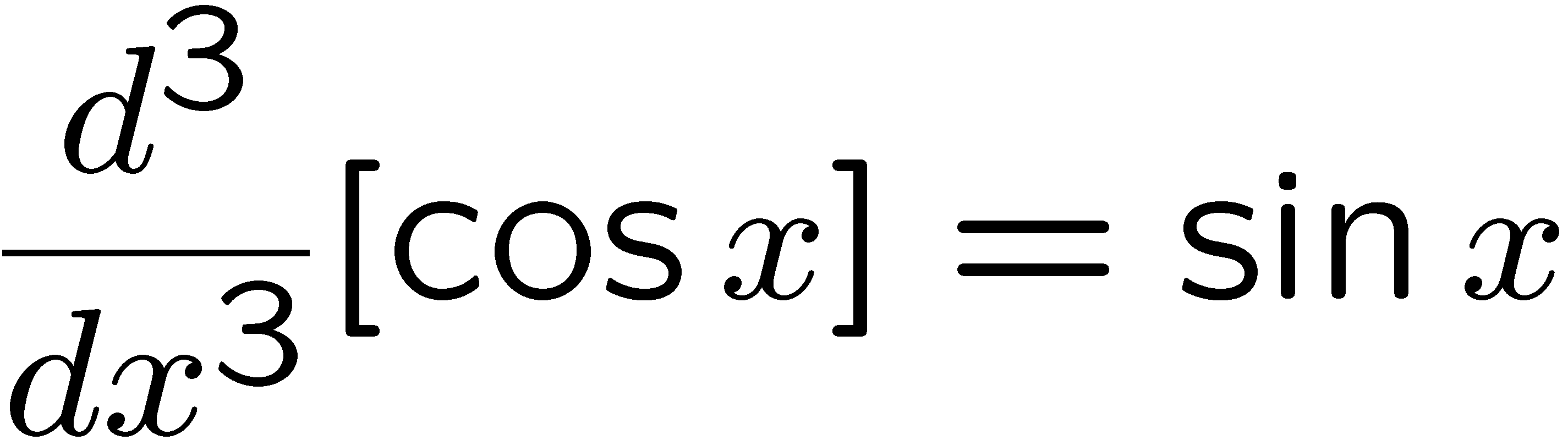 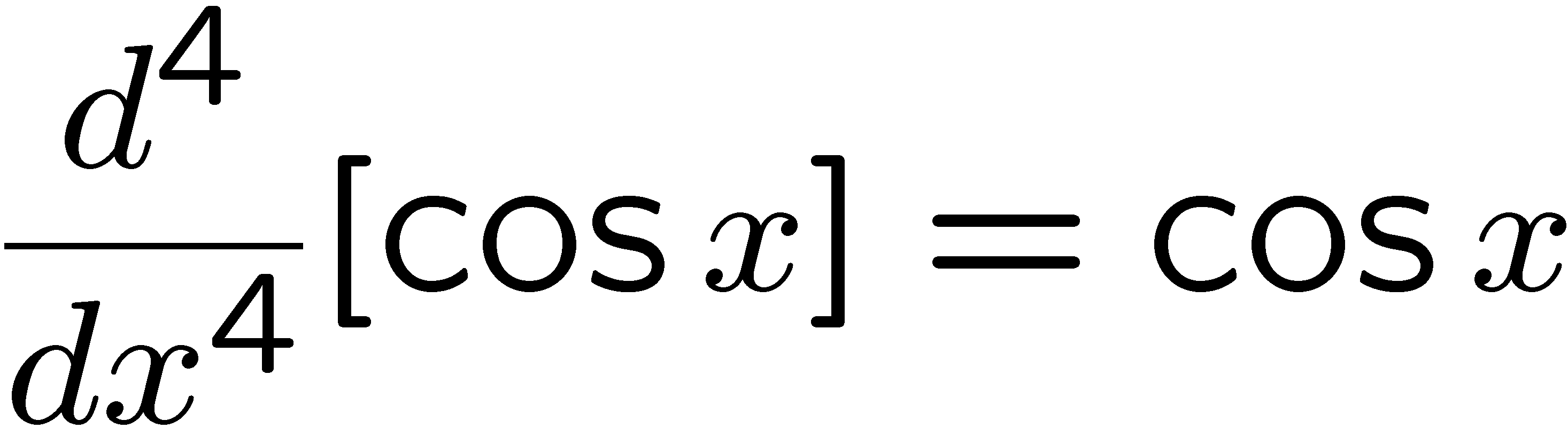 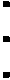 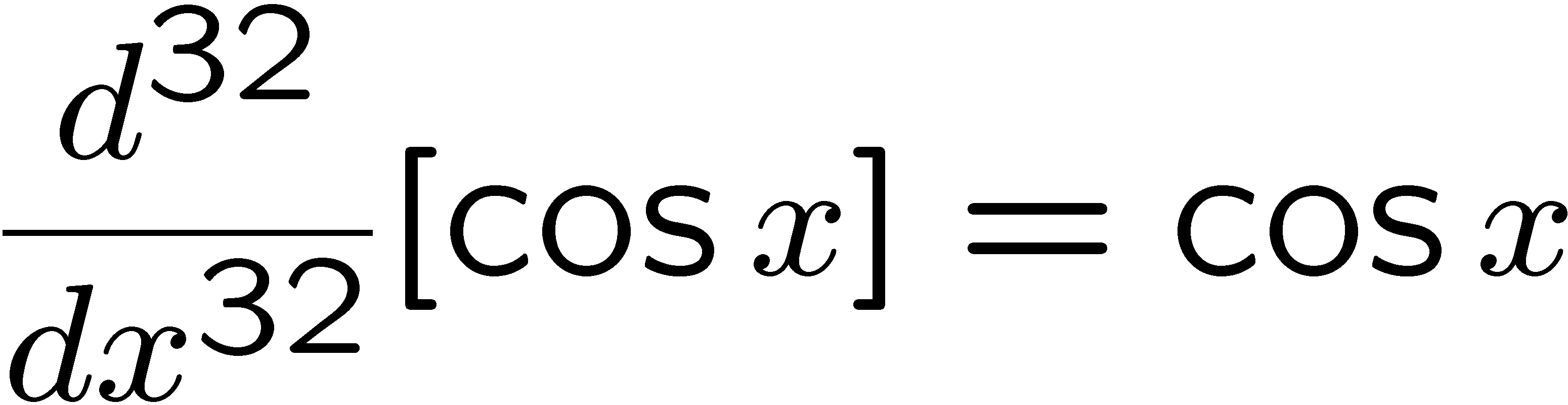 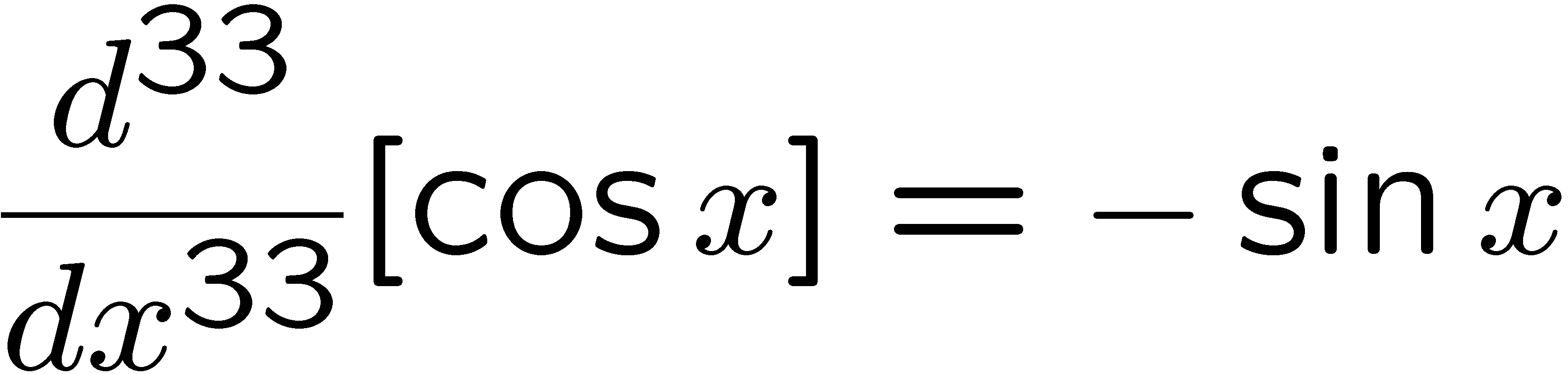 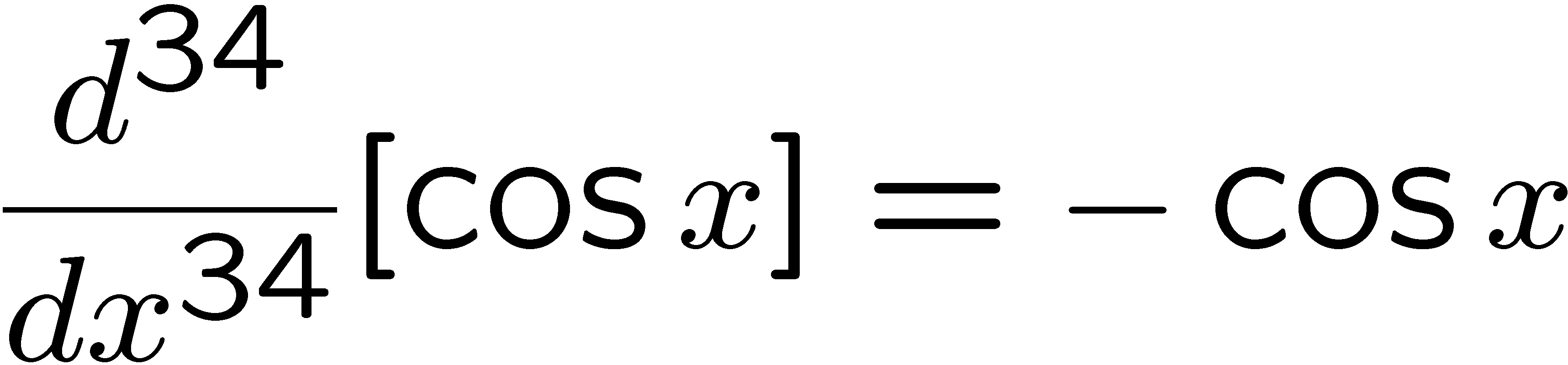 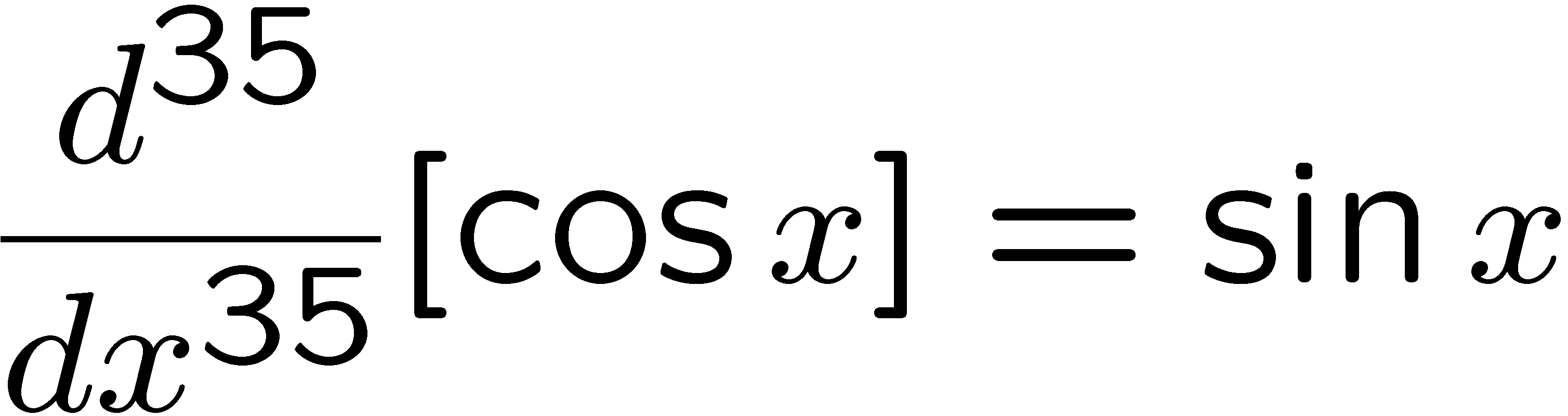 44
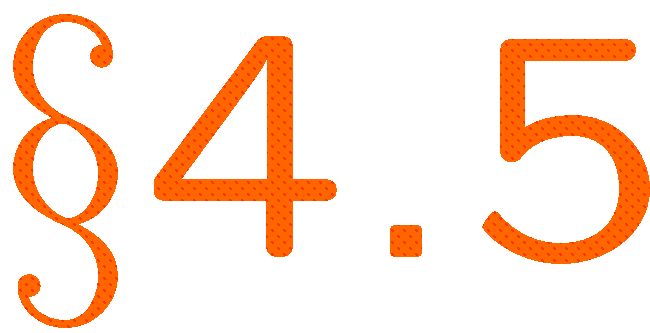 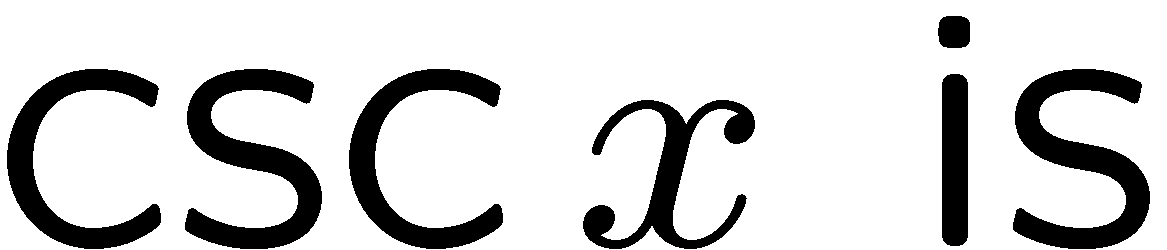 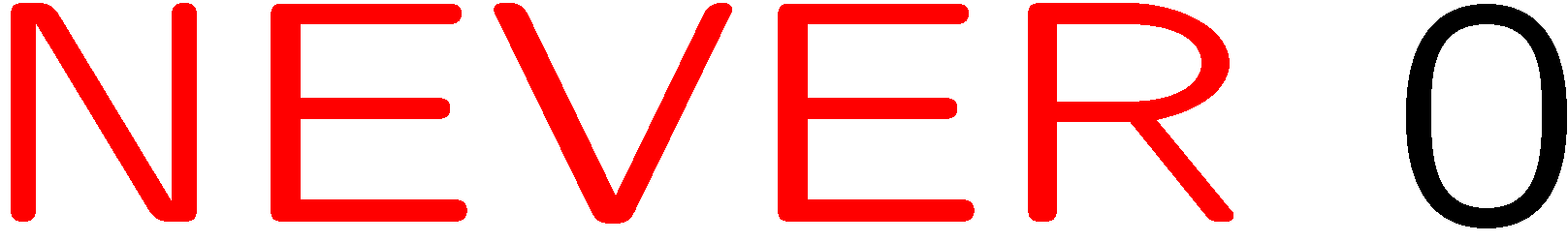 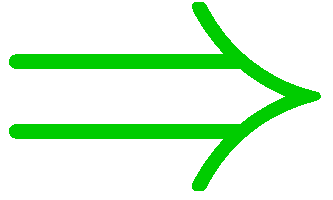 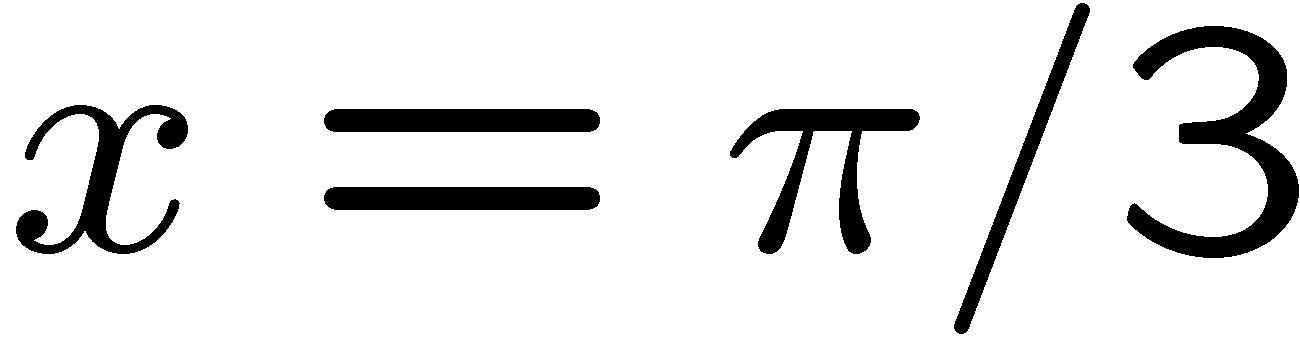 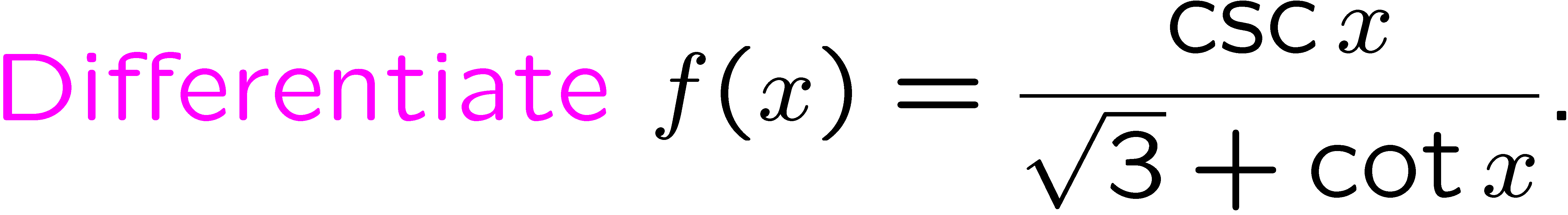 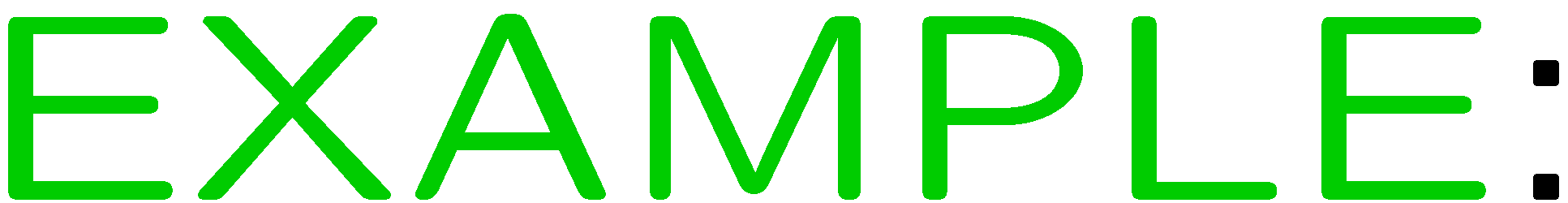 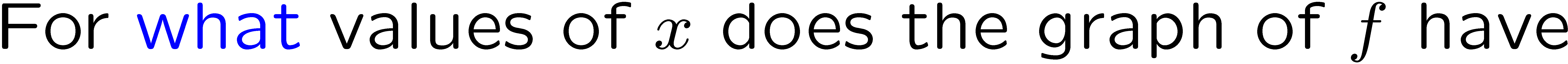 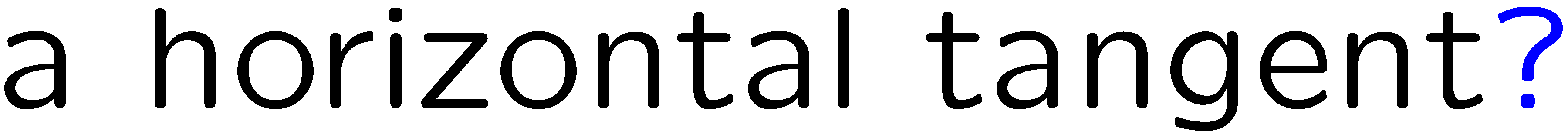 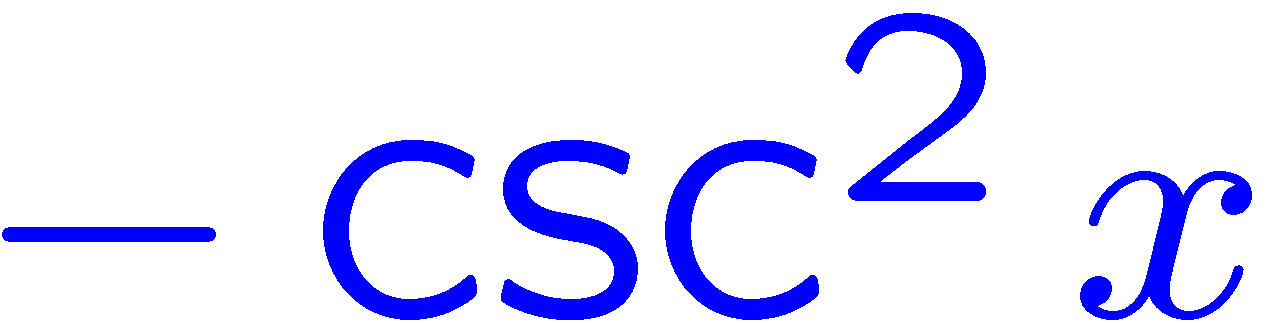 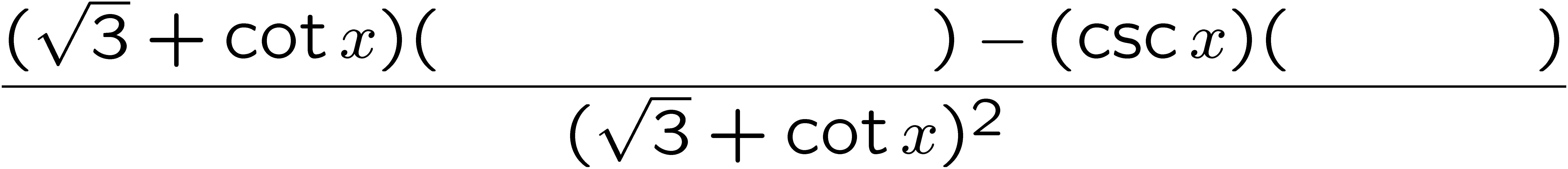 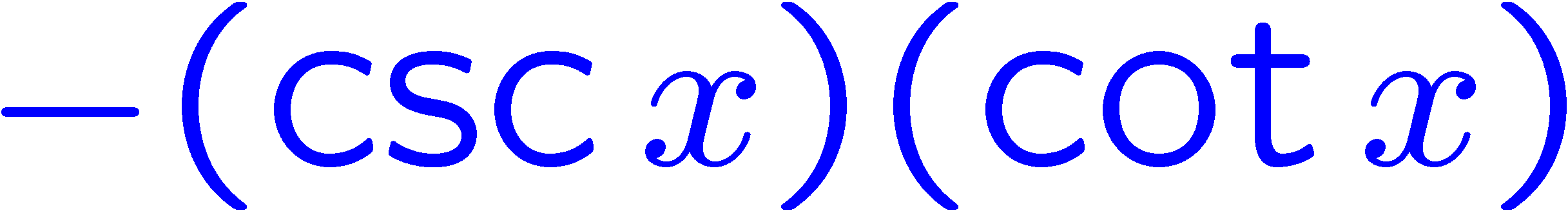 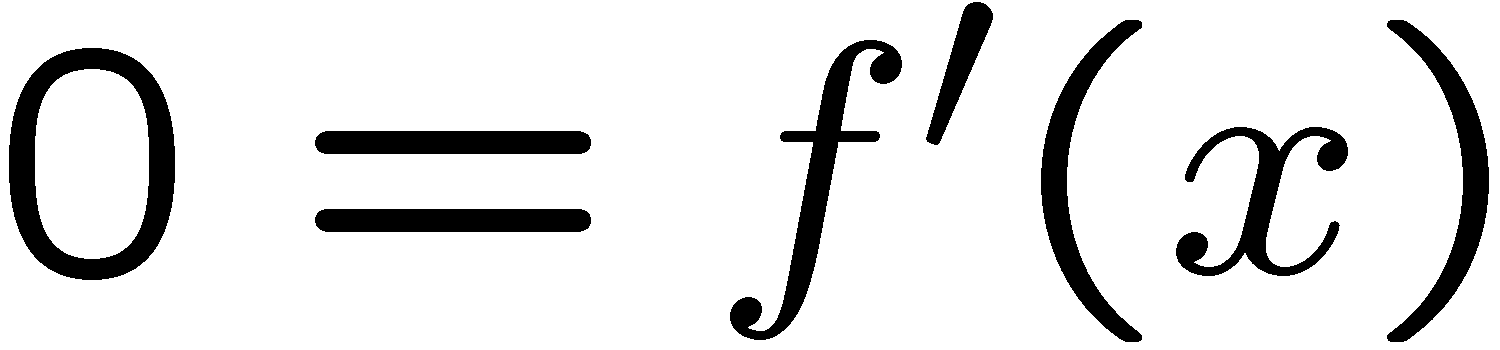 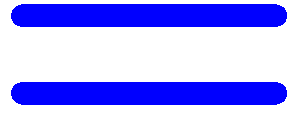 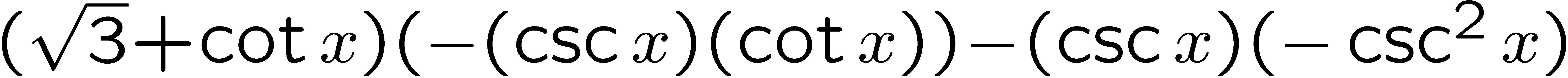 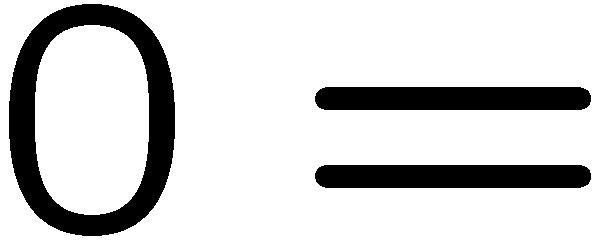 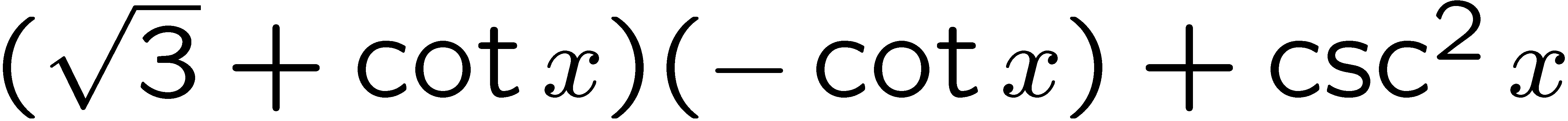 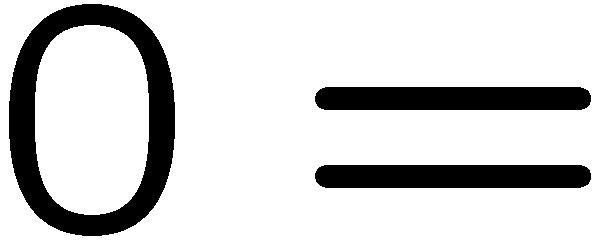 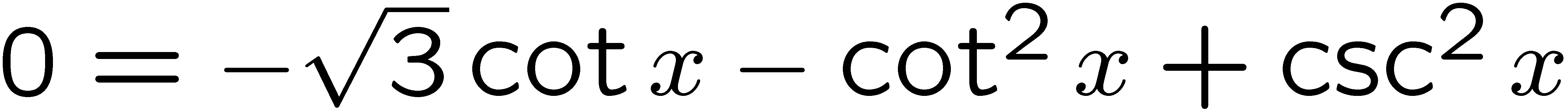 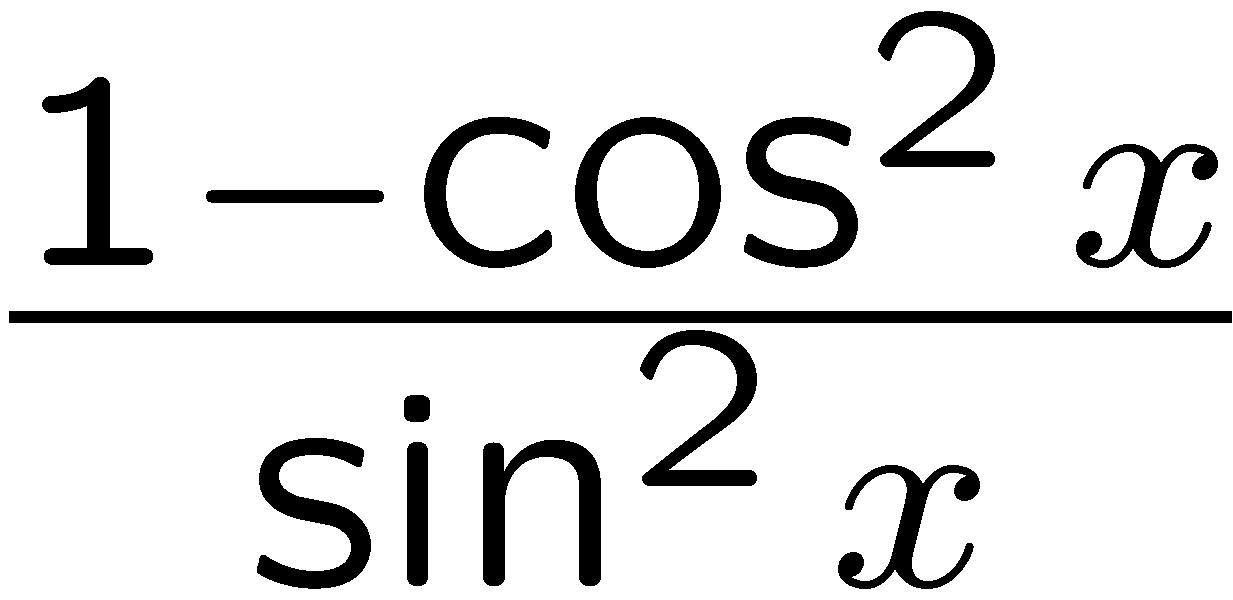 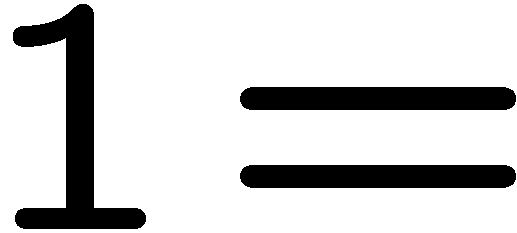 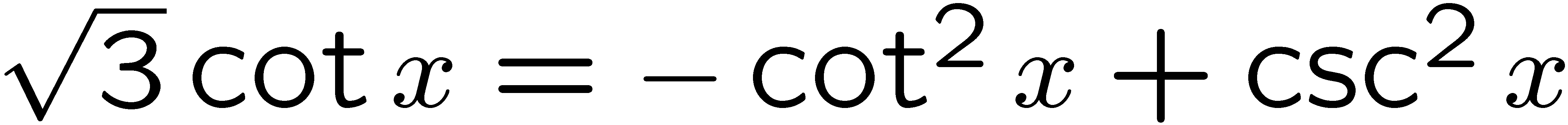 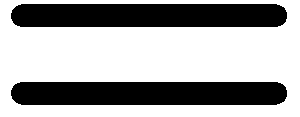 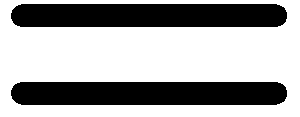 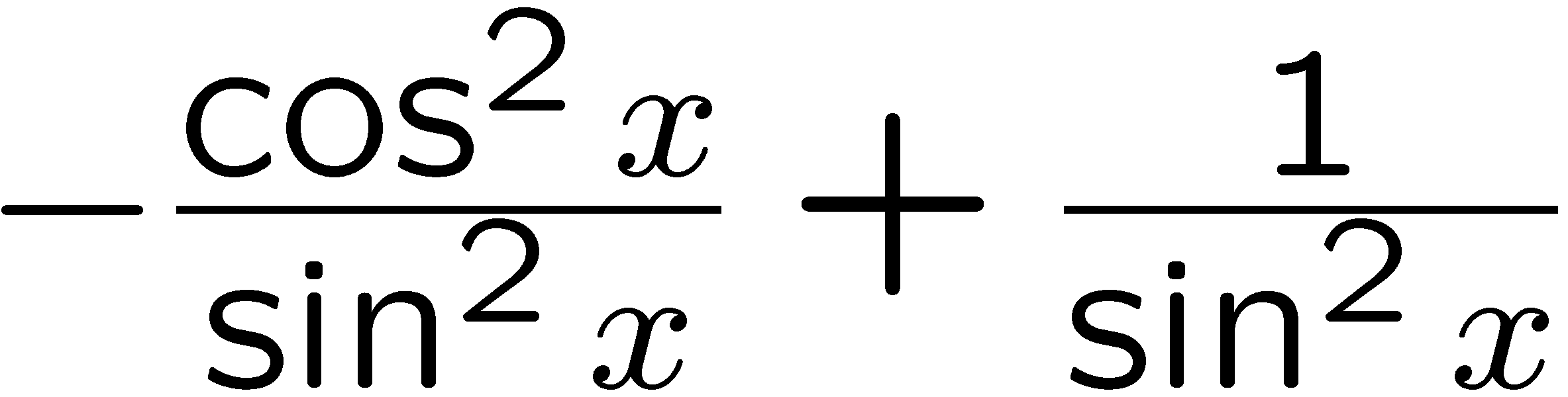 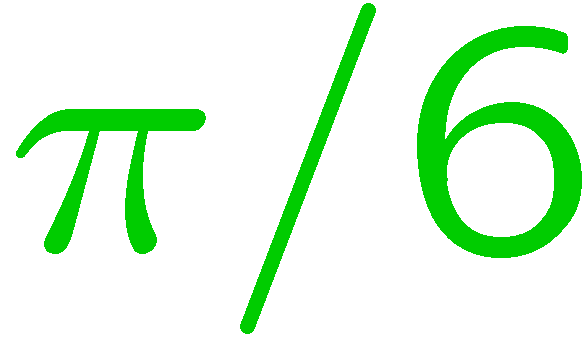 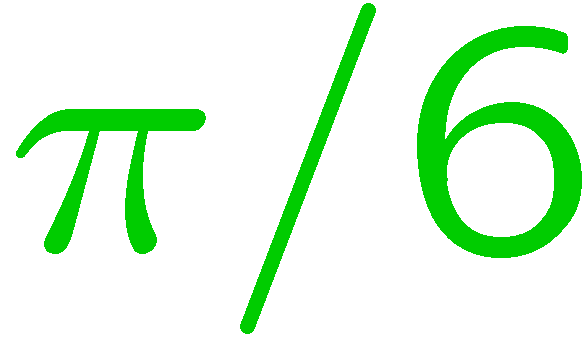 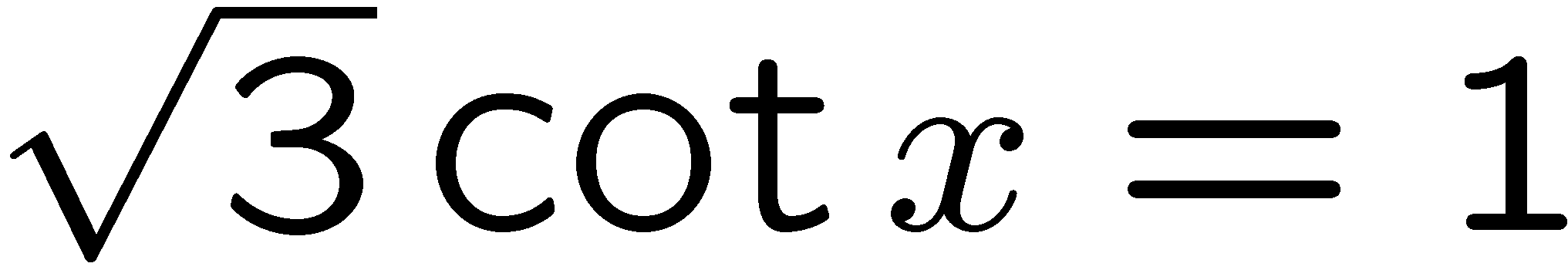 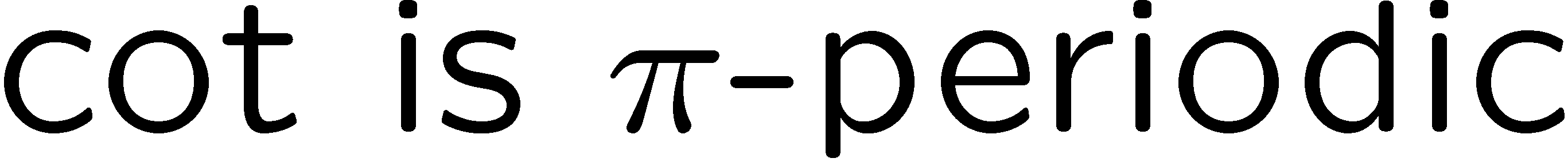 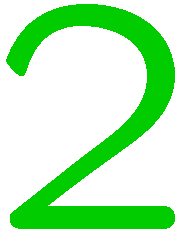 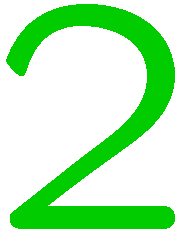 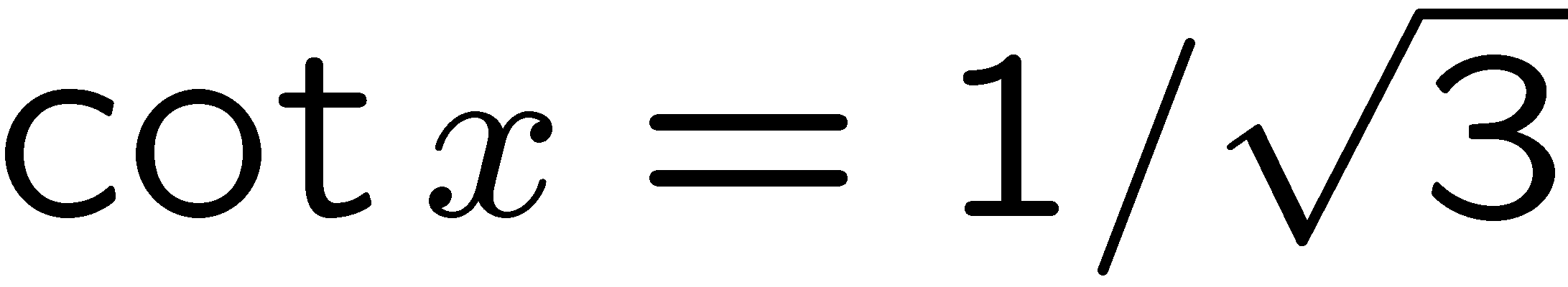 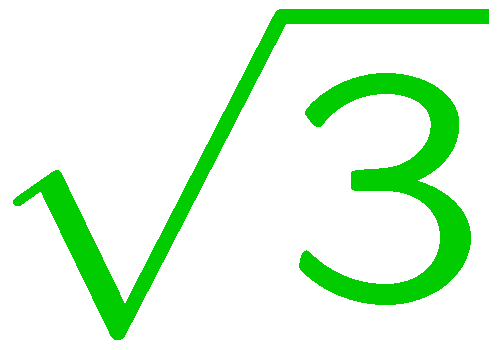 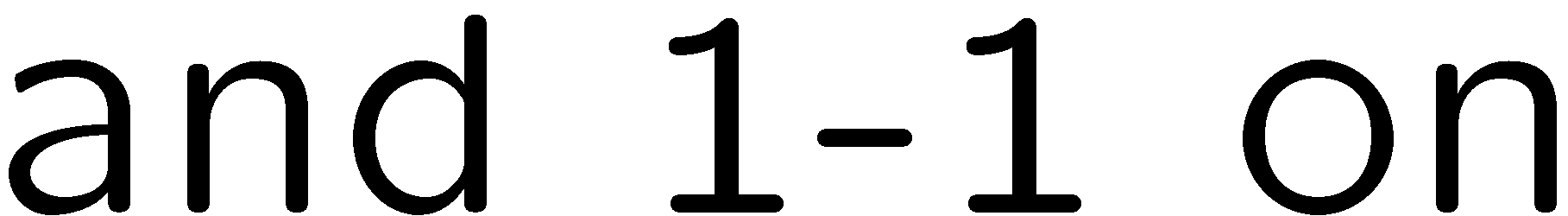 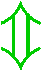 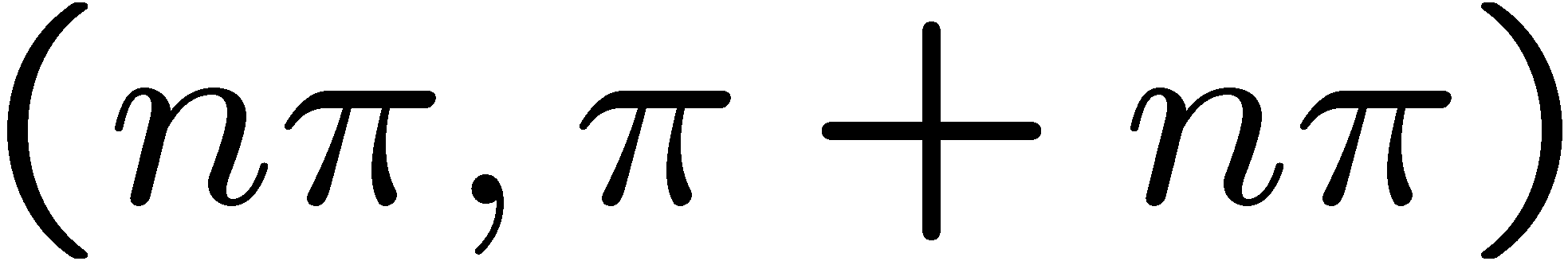 45
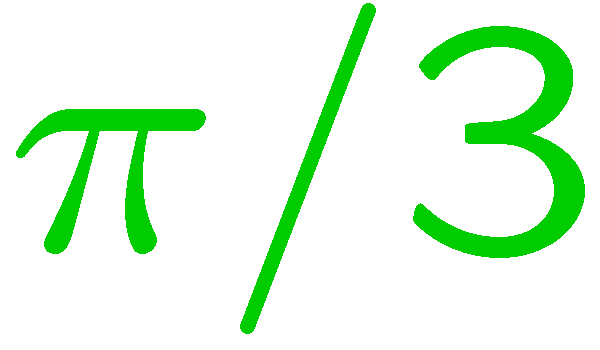 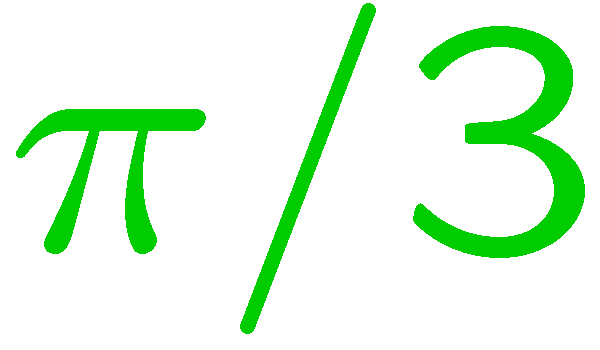 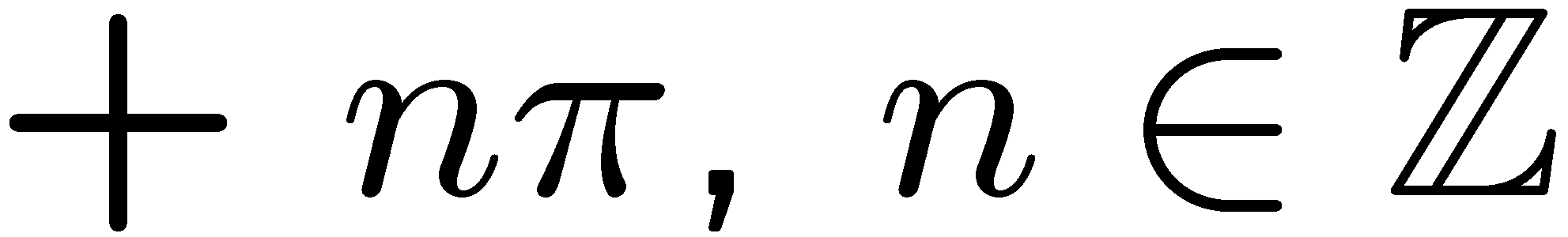 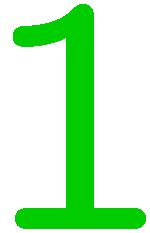 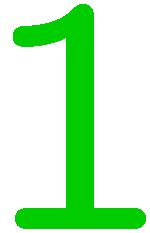 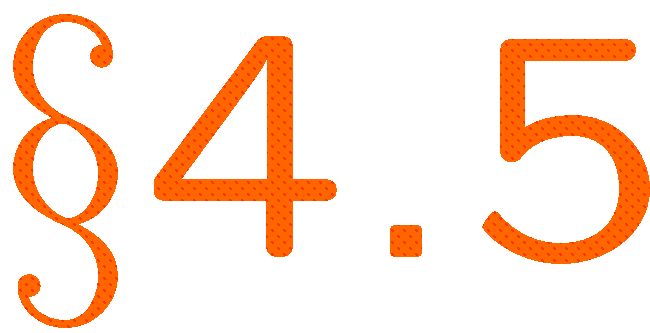 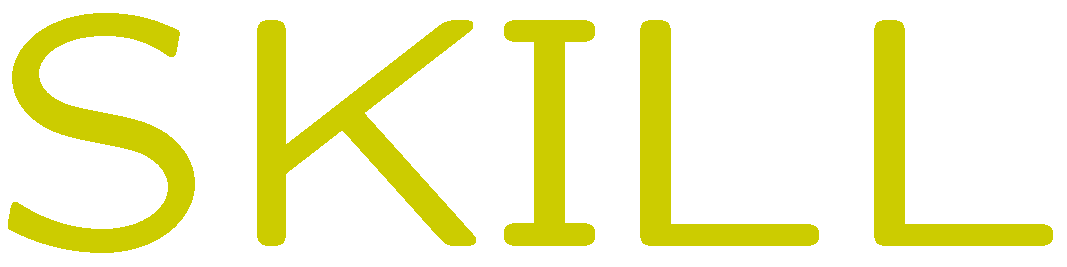 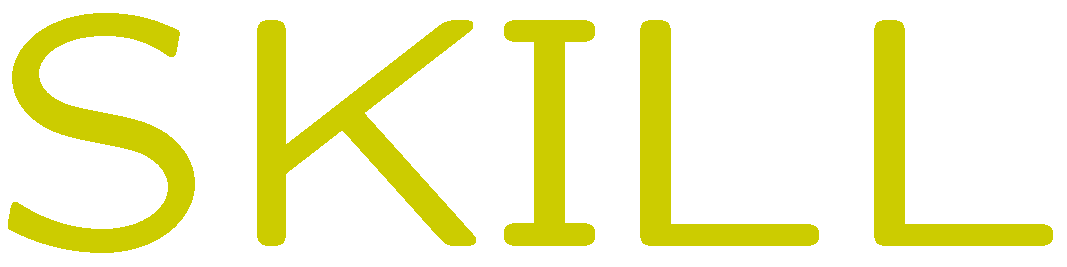 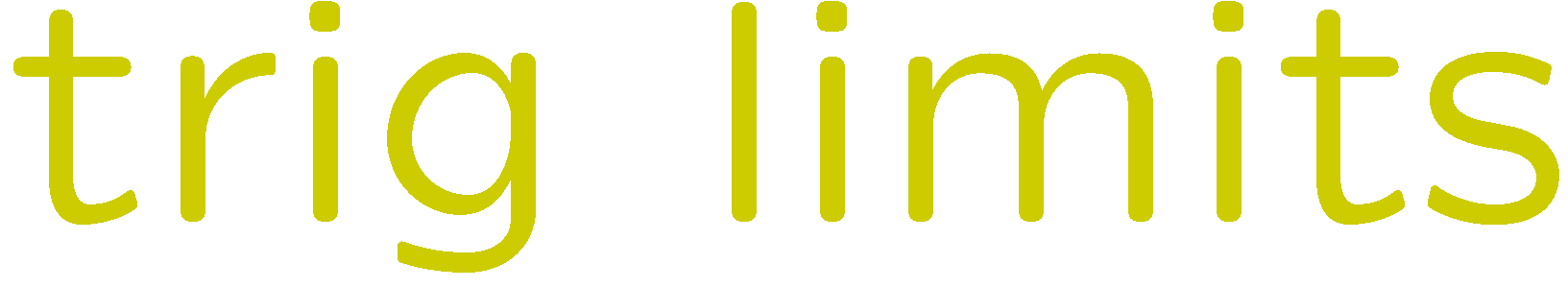 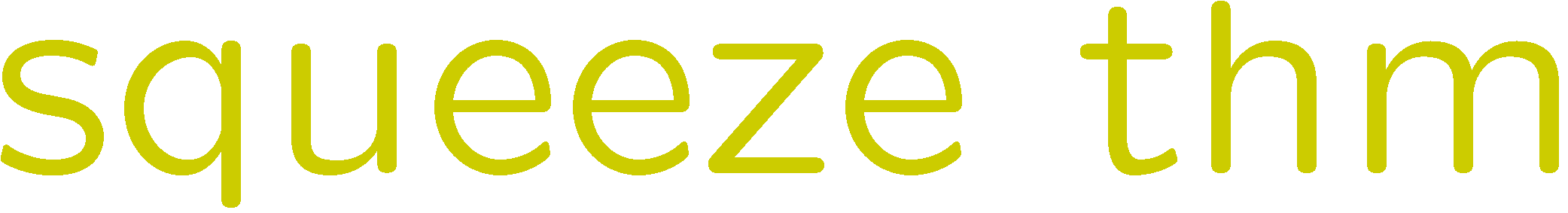 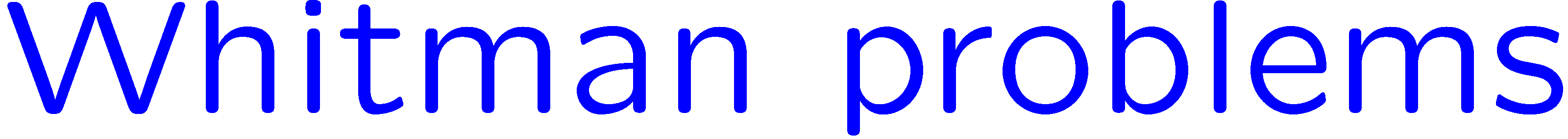 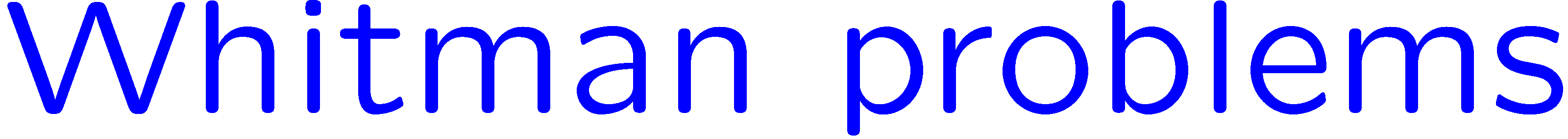 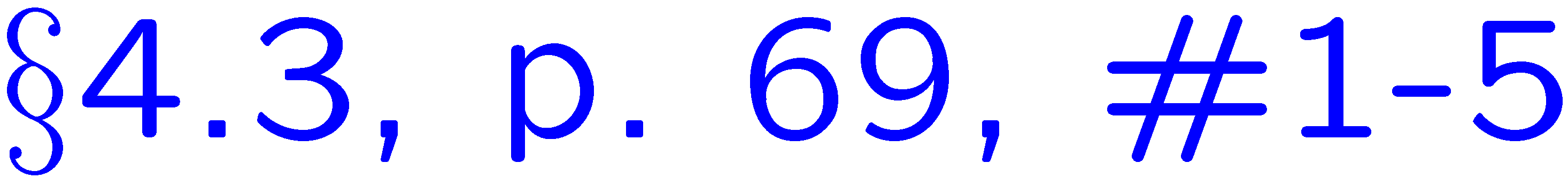 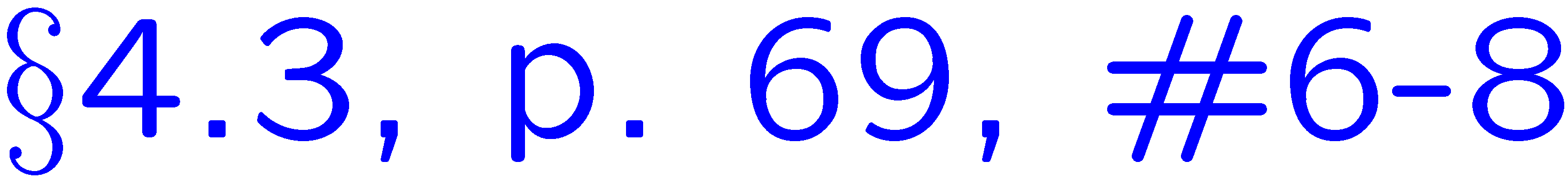 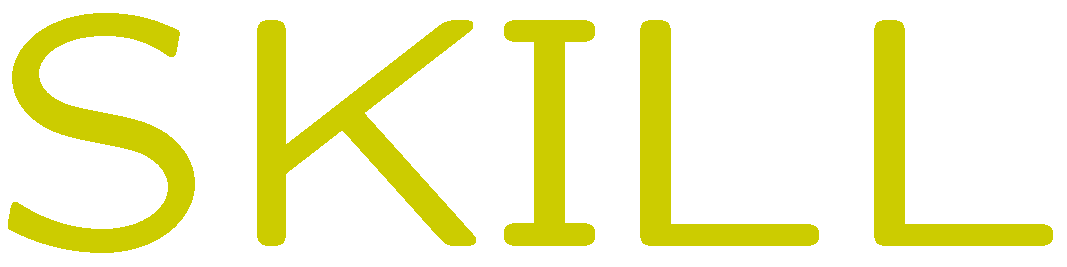 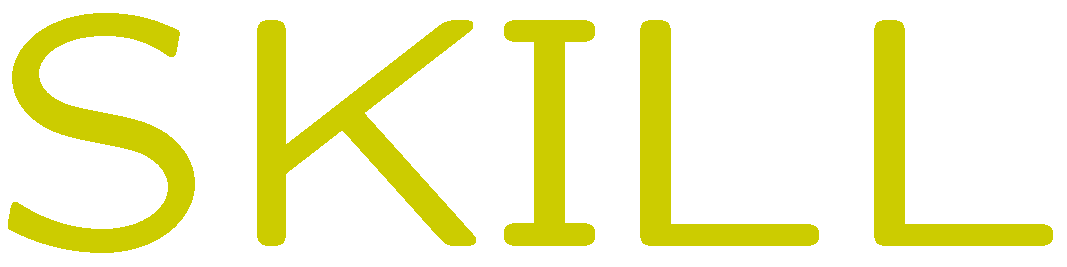 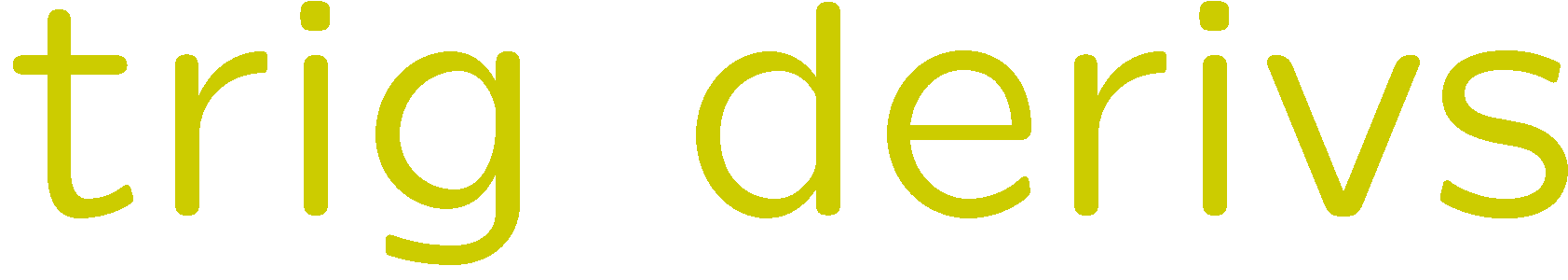 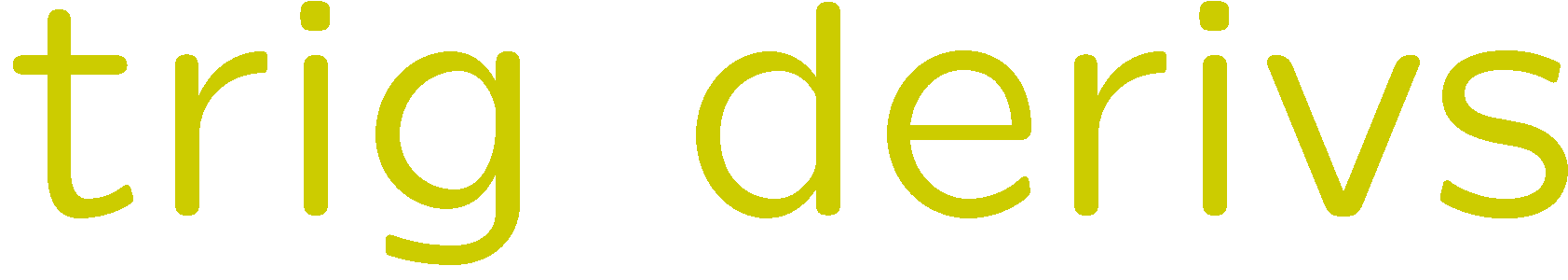 STOP
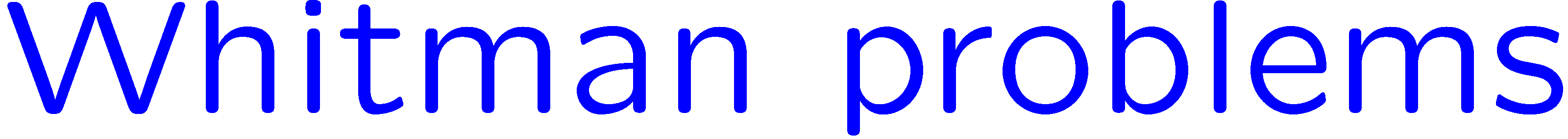 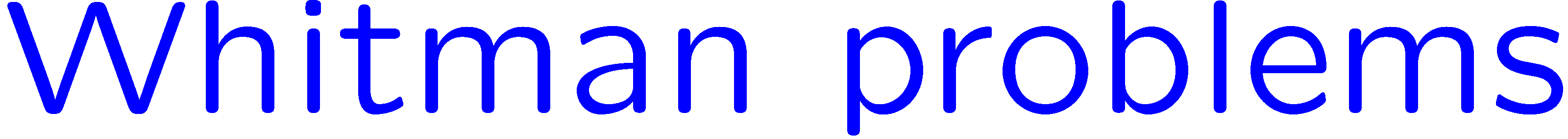 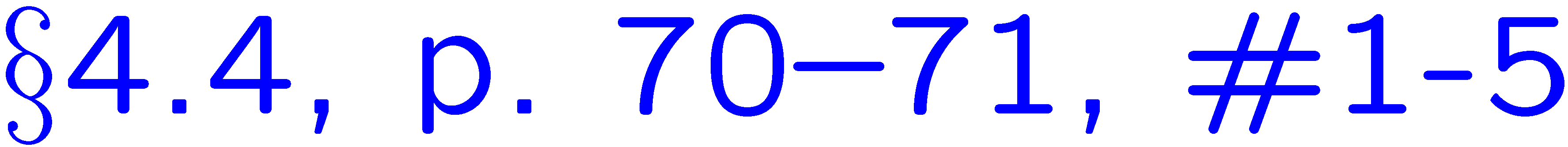 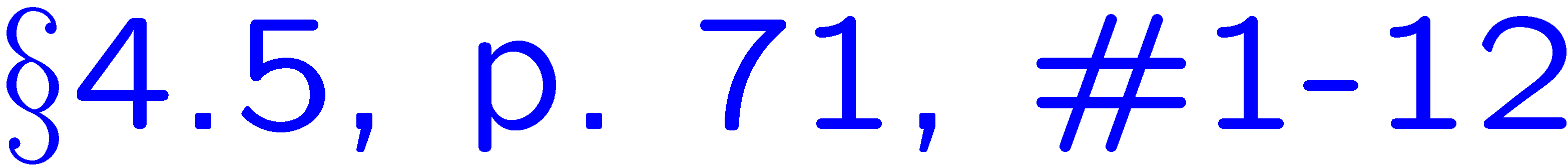 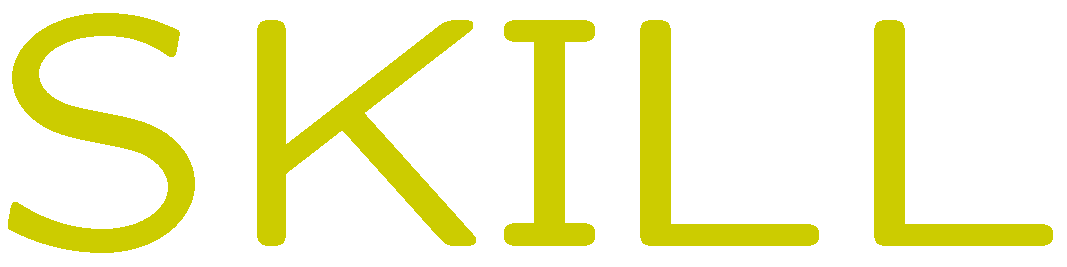 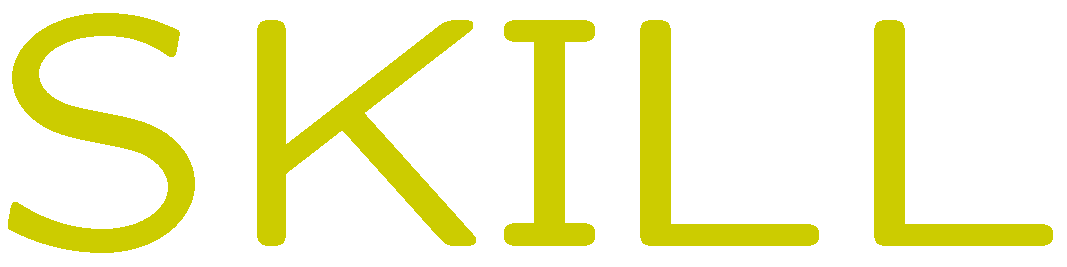 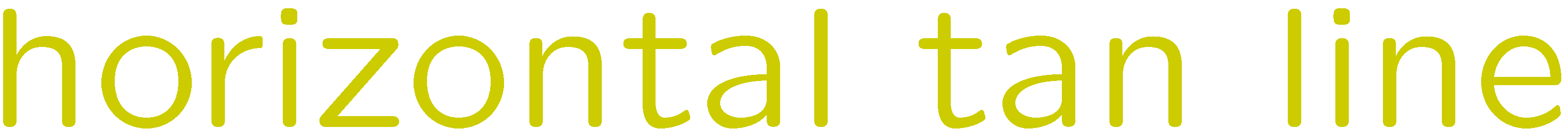 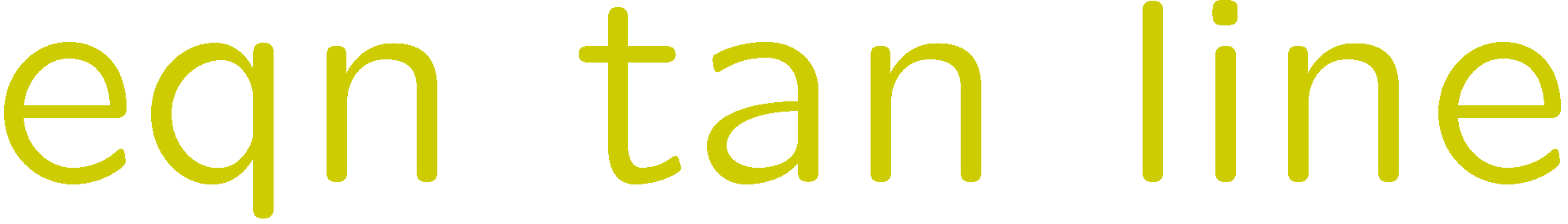 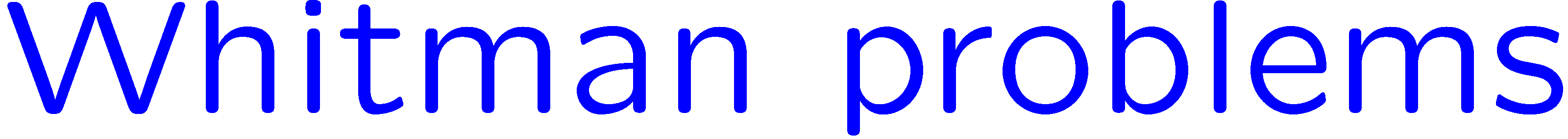 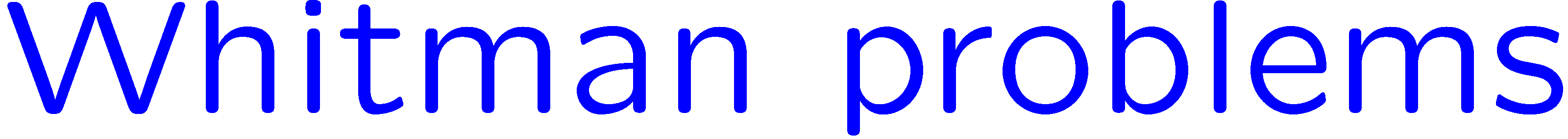 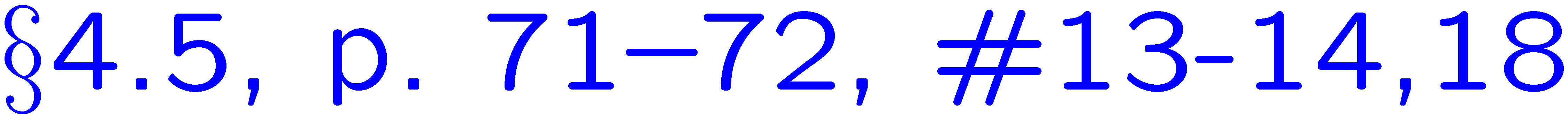 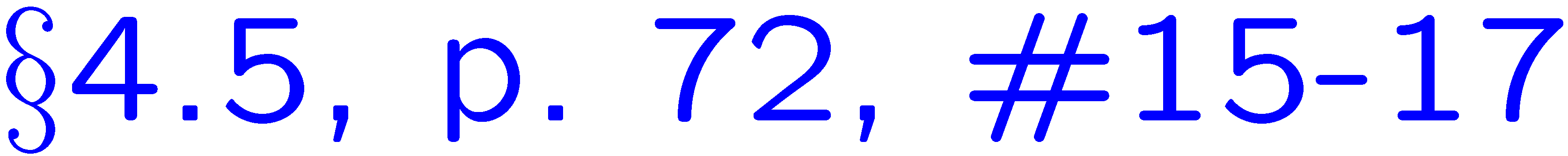 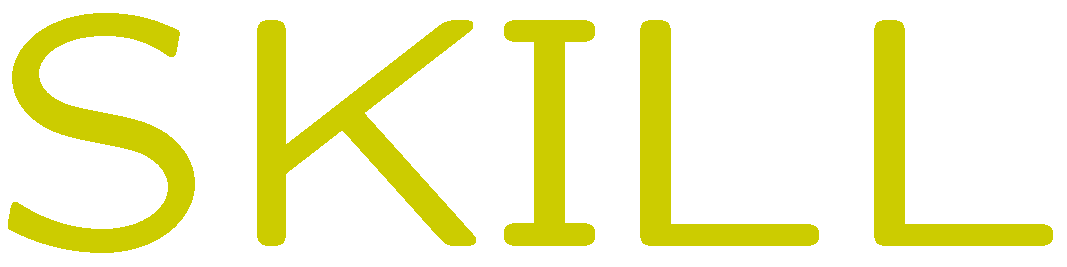 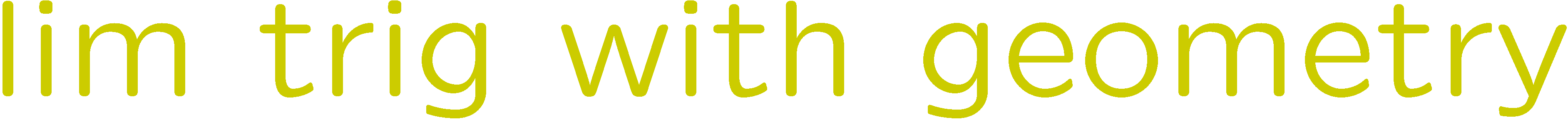 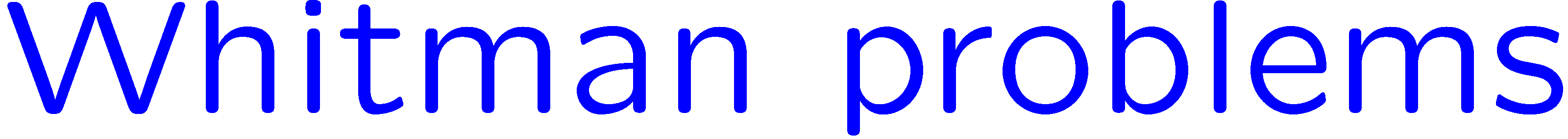 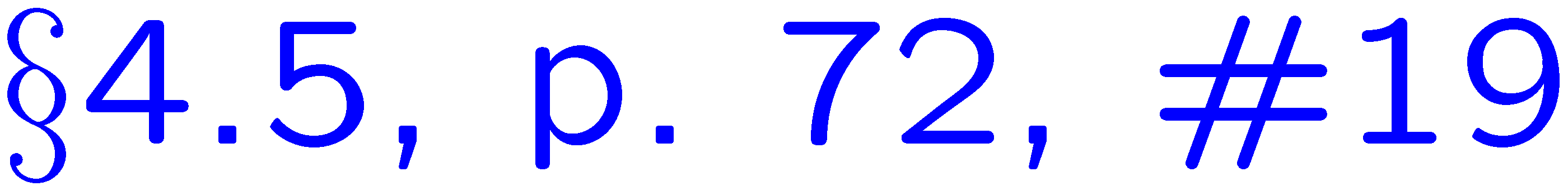 46